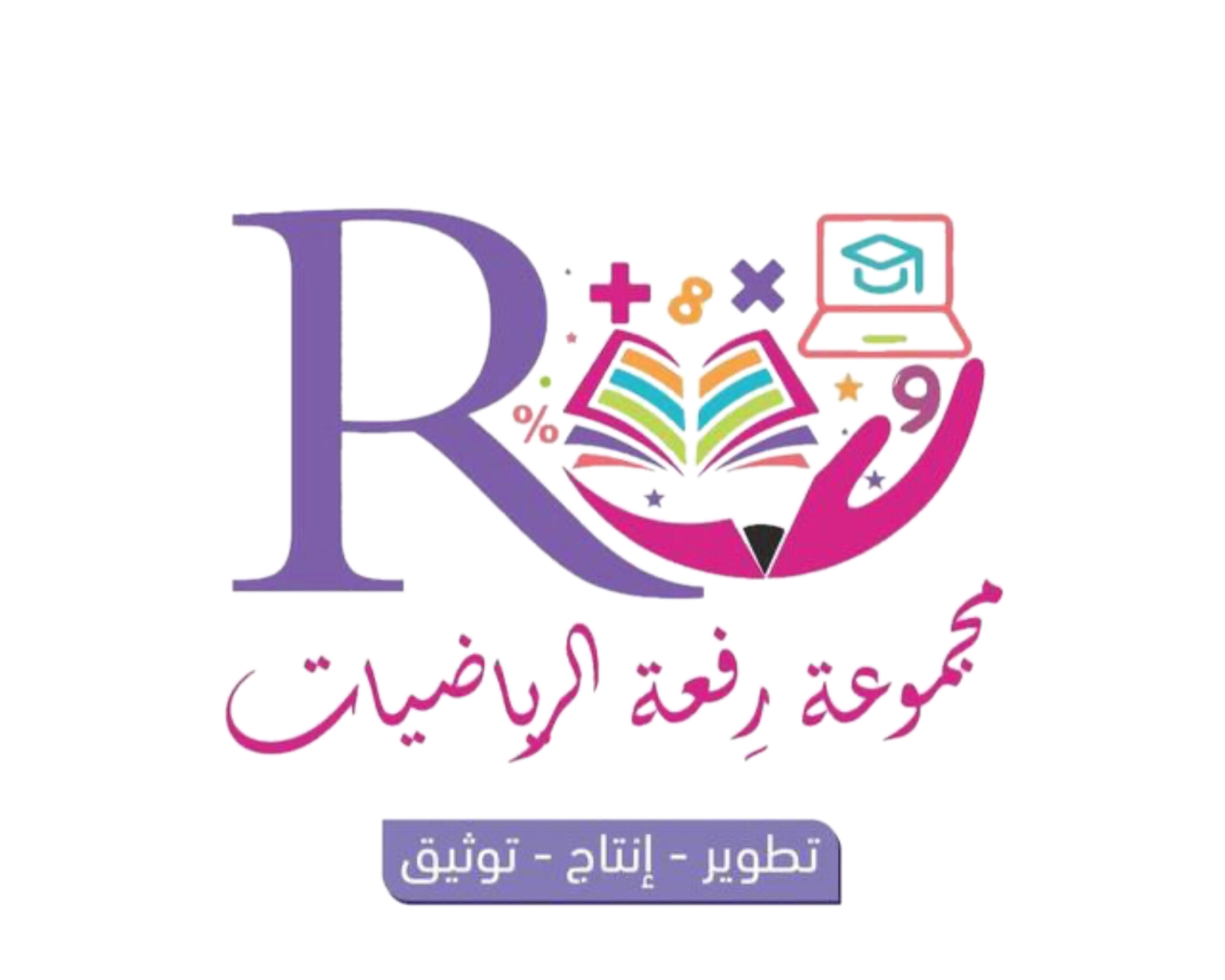 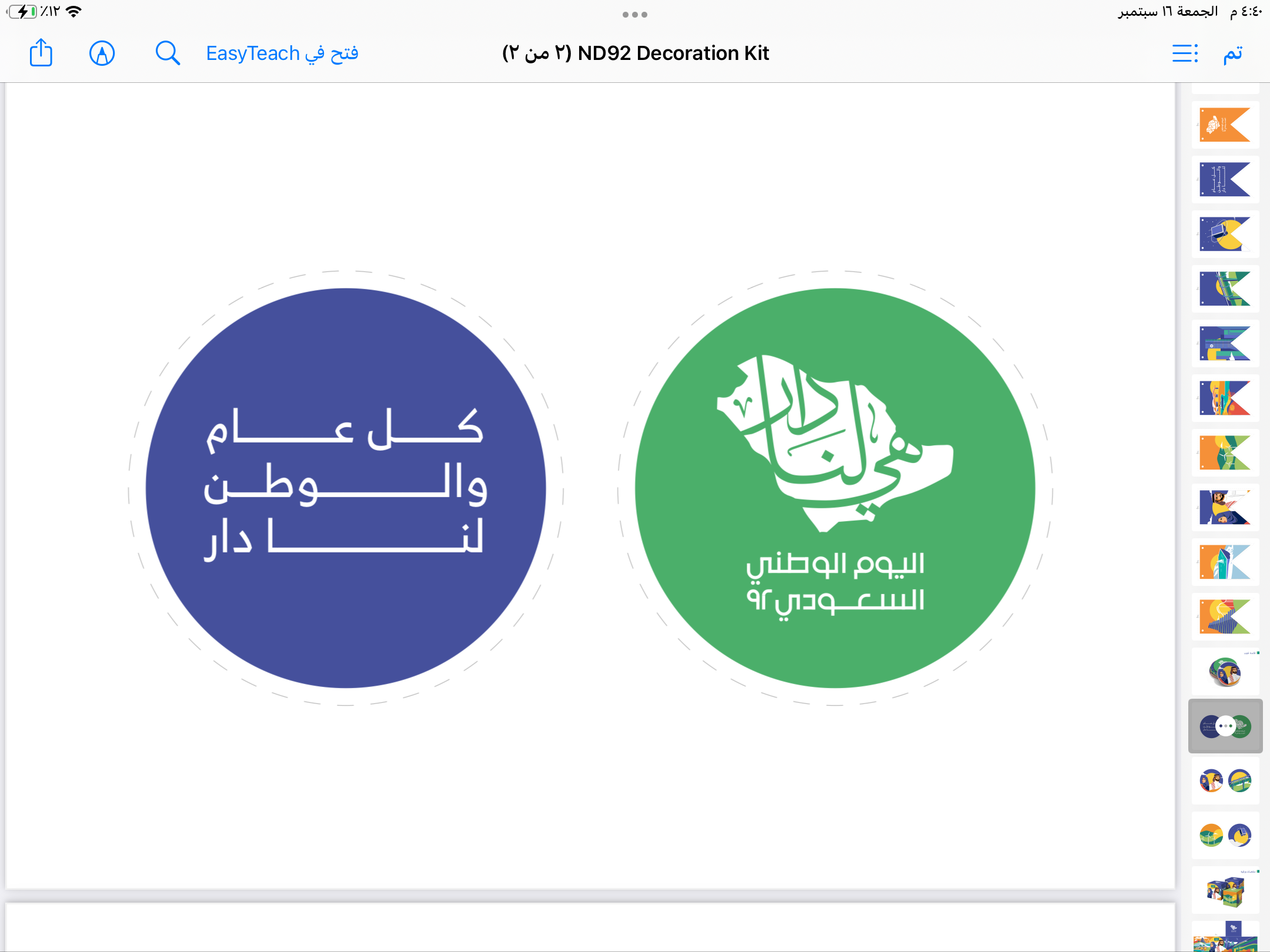 ٣-٣

كتابة المعادلات بصيغة الميل ونقطة
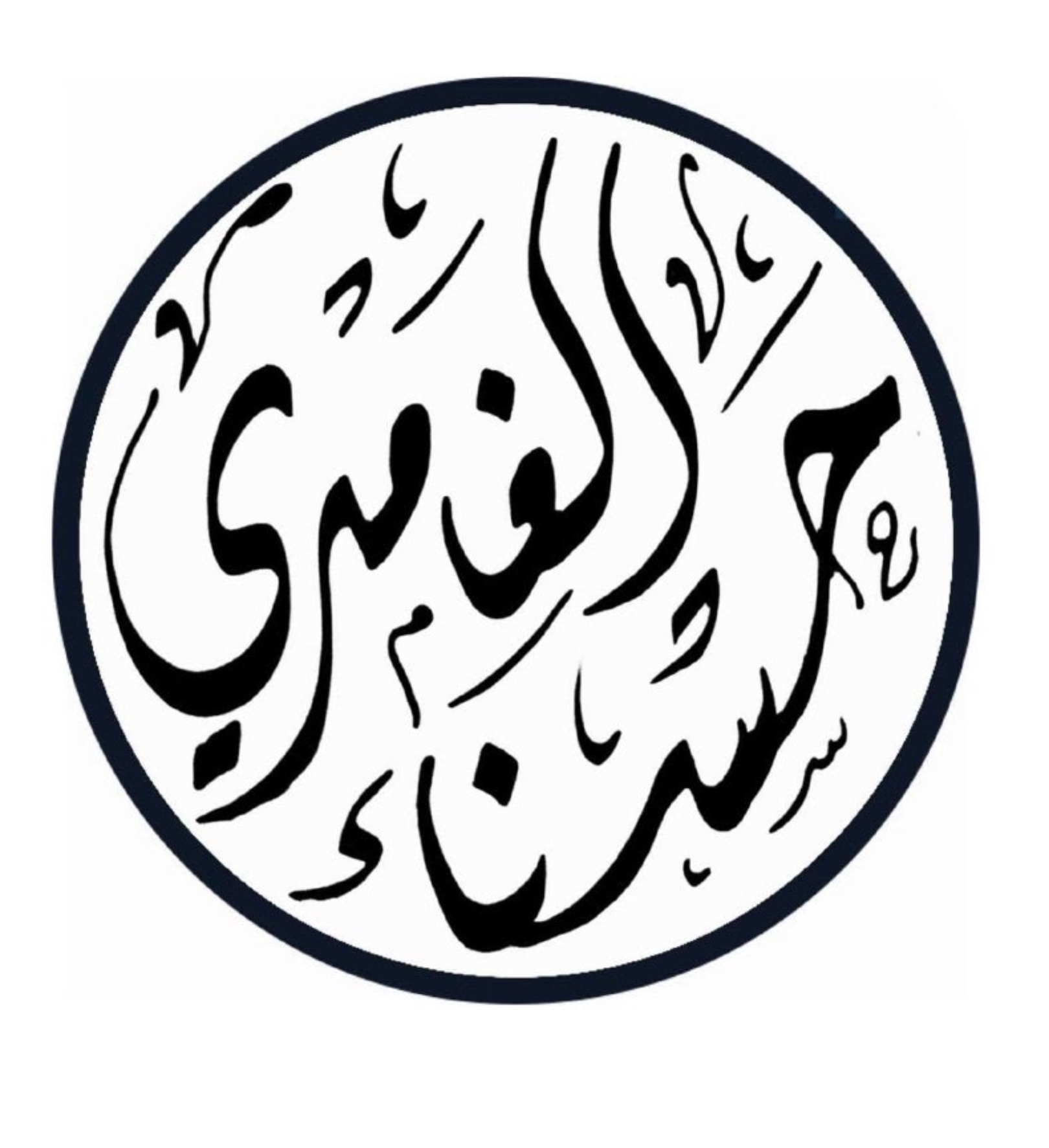 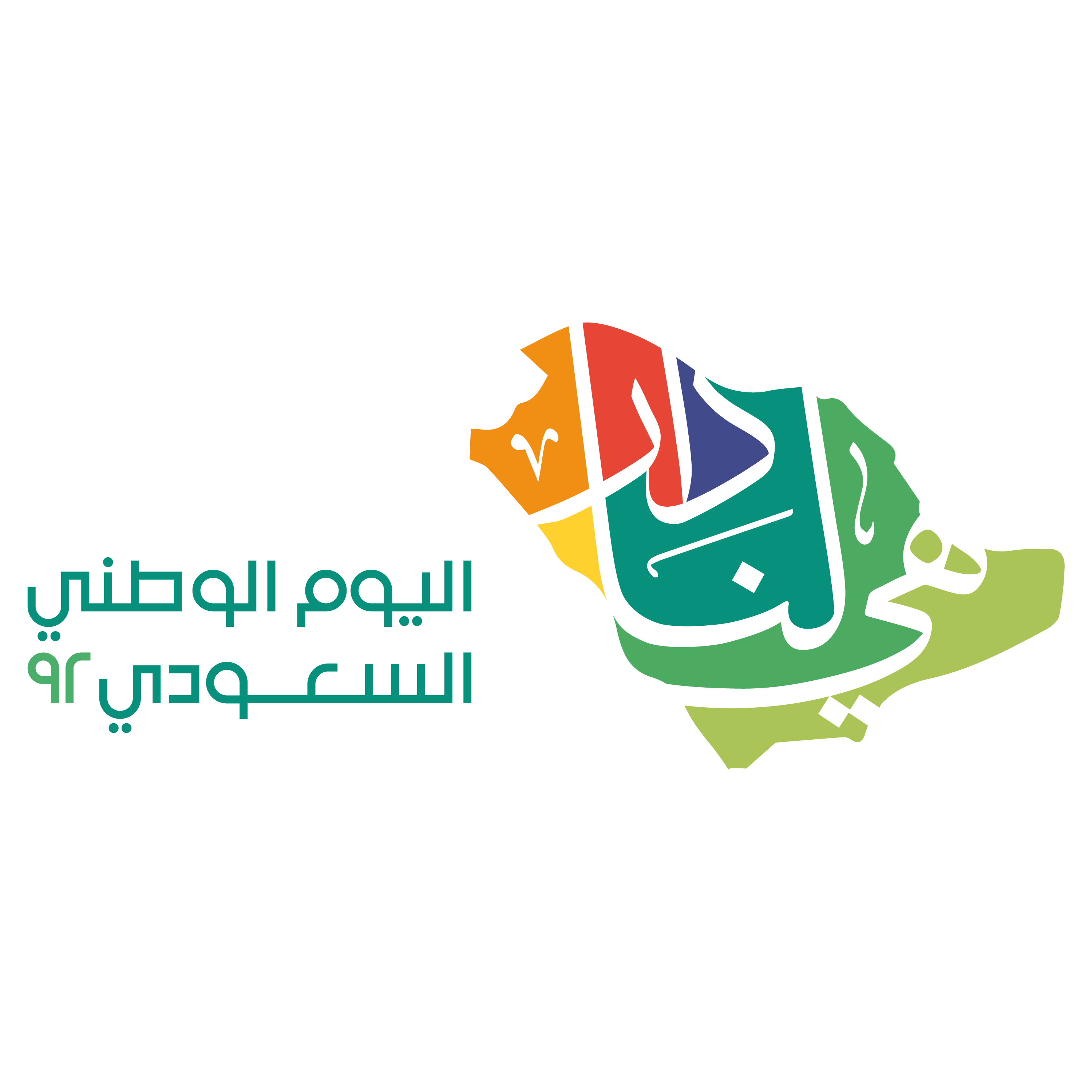 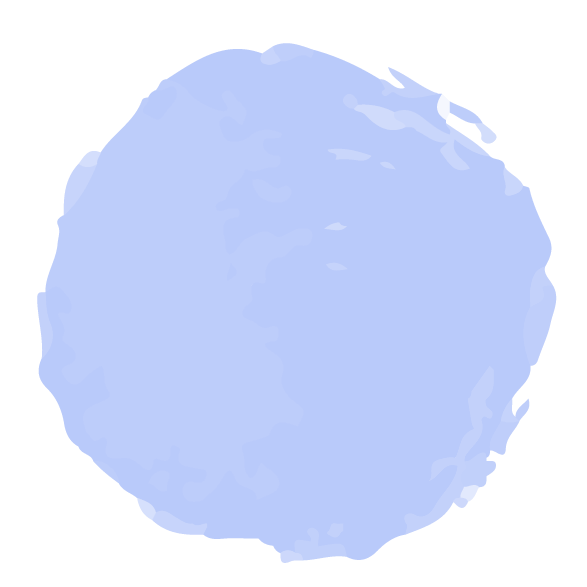 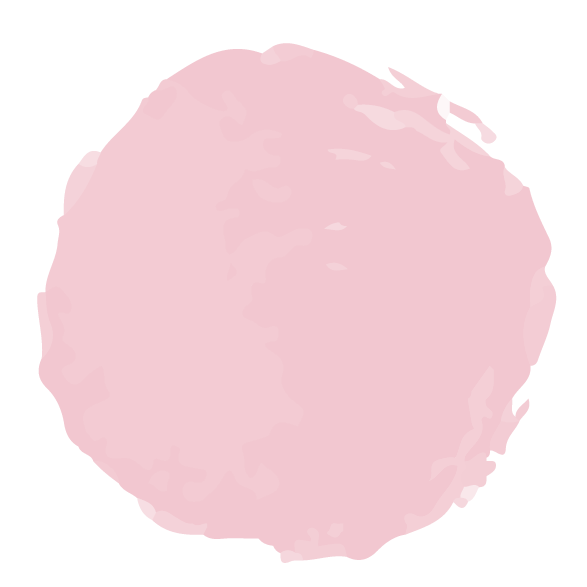 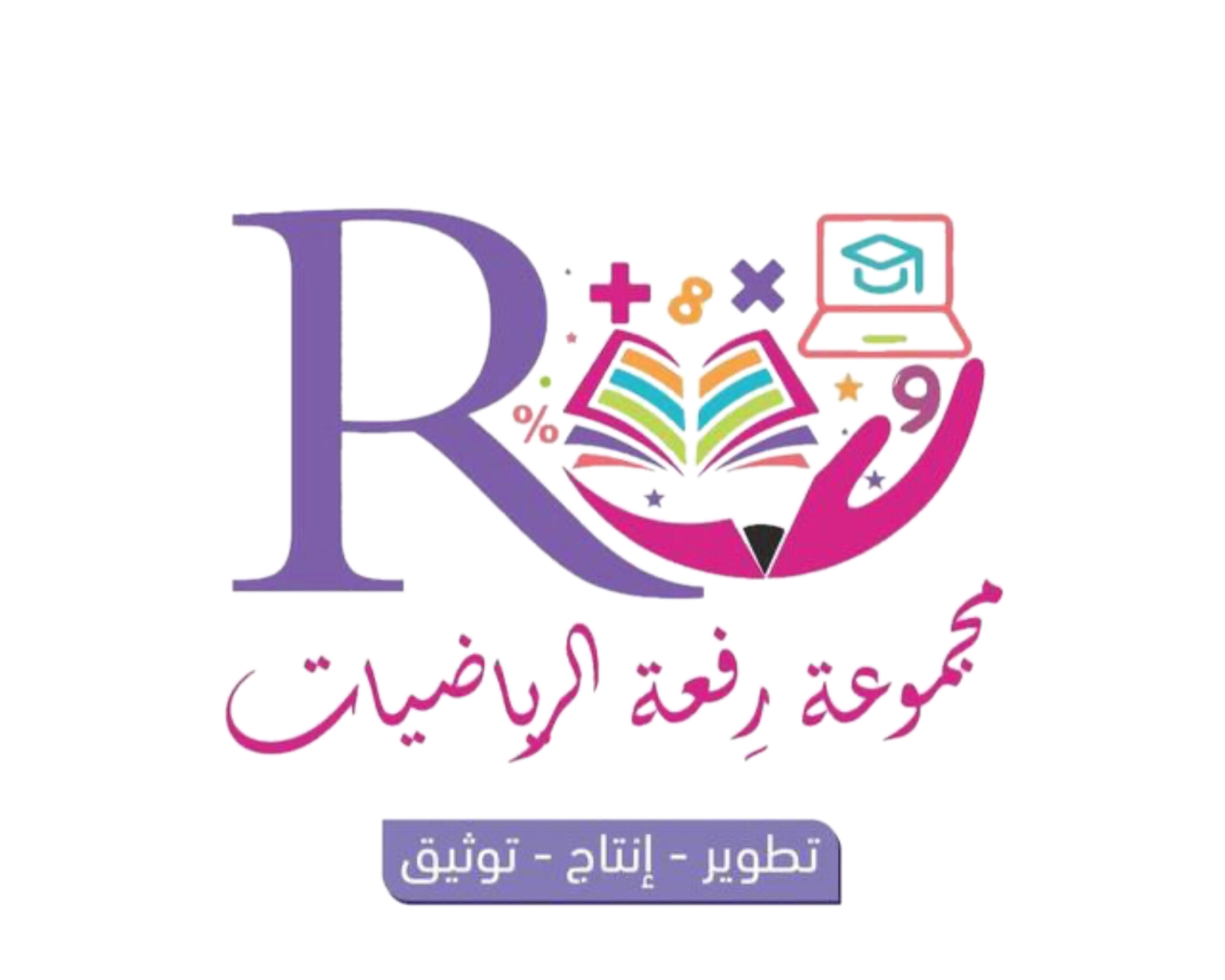 صباح الخير ياوطني 
صباح المجد والعلياء
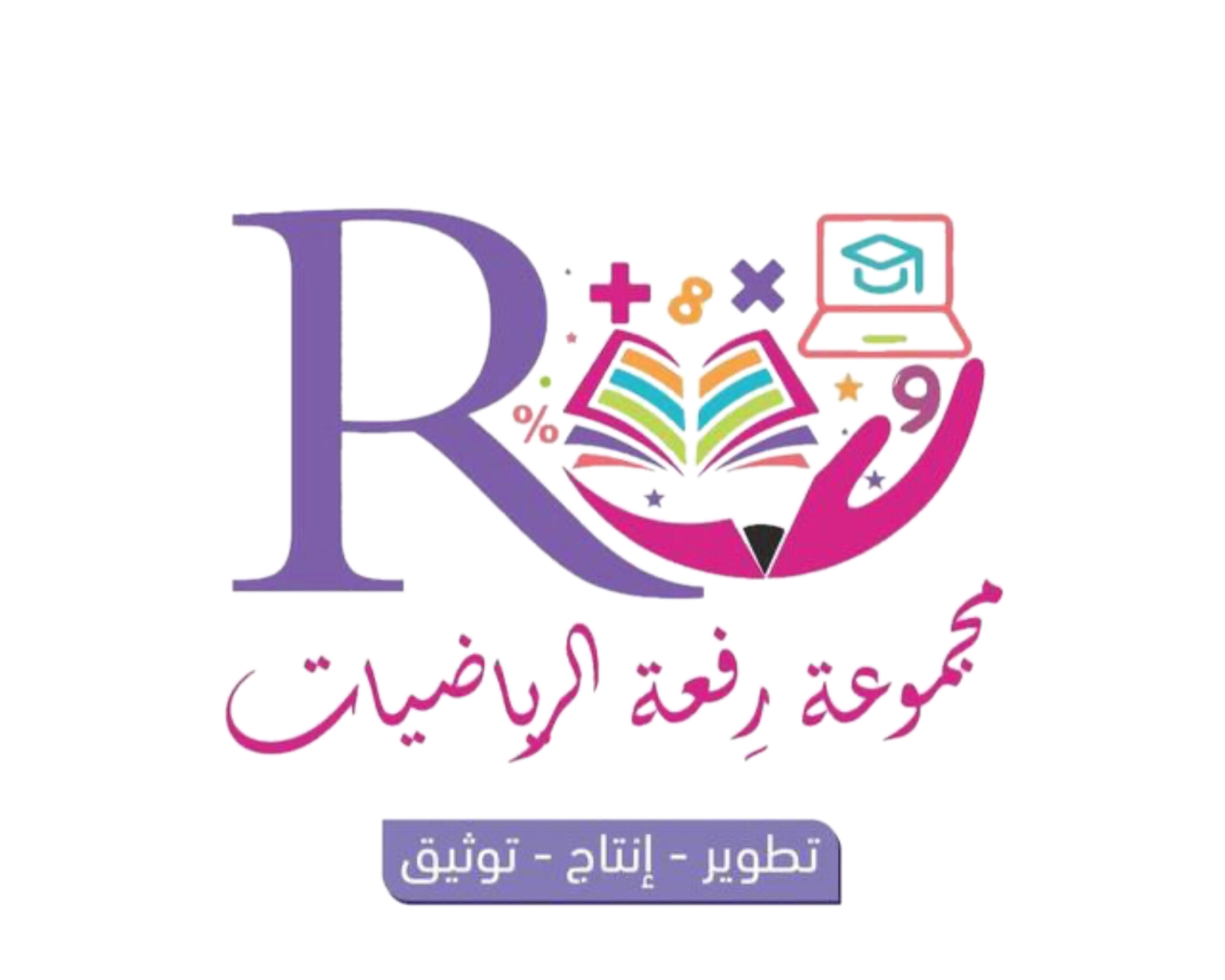 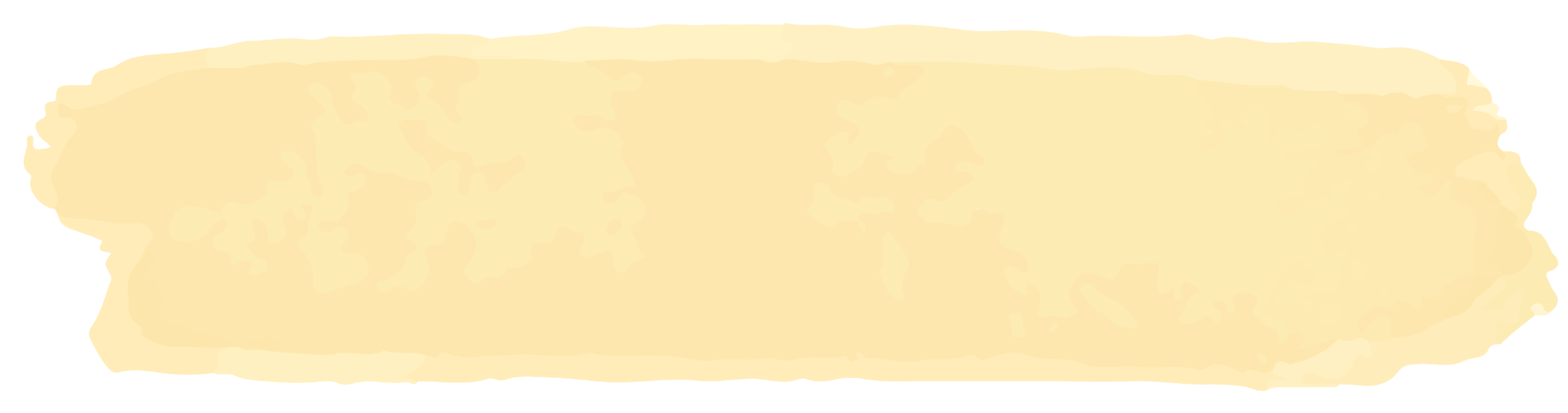 الحضور والغياب
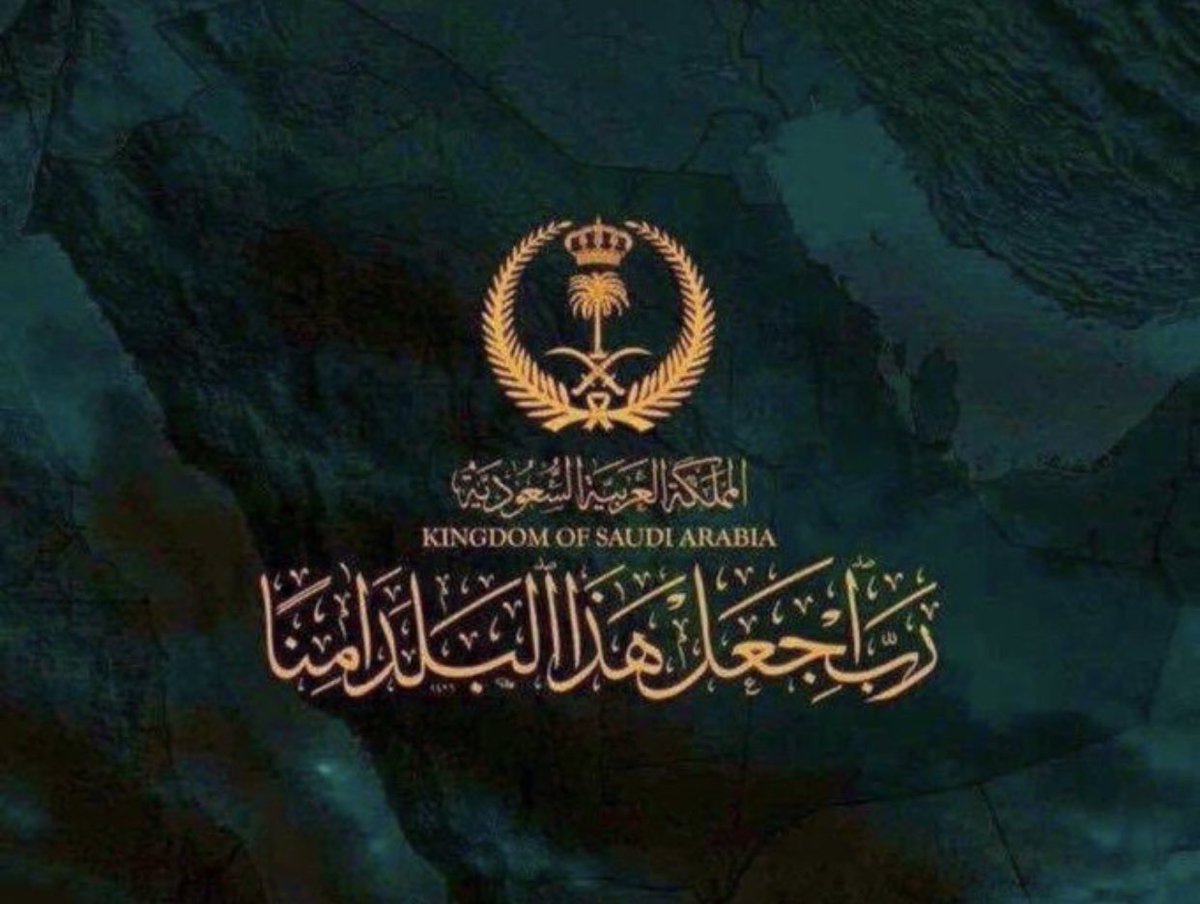 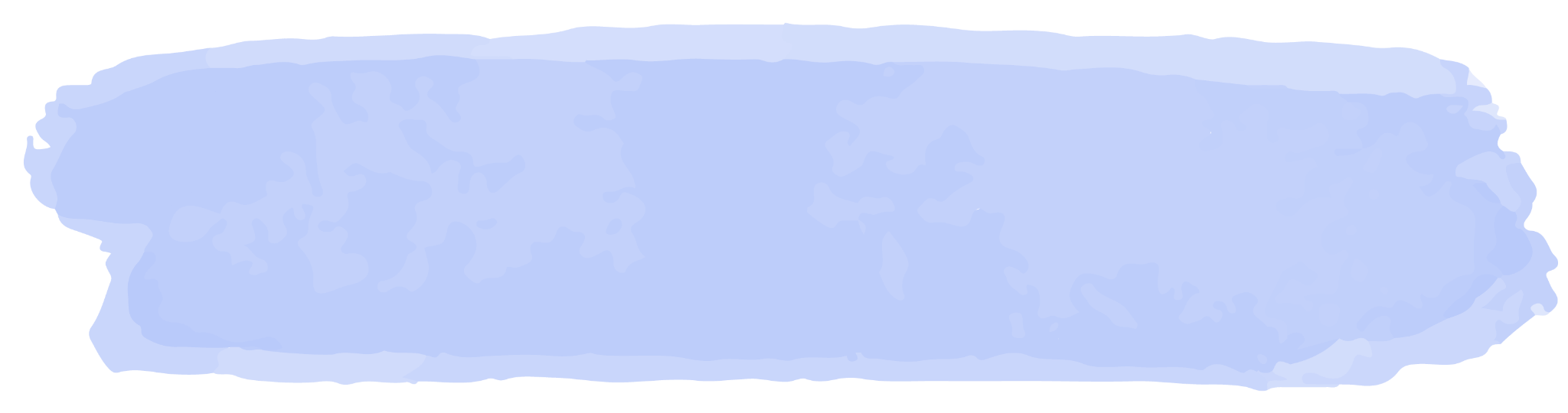 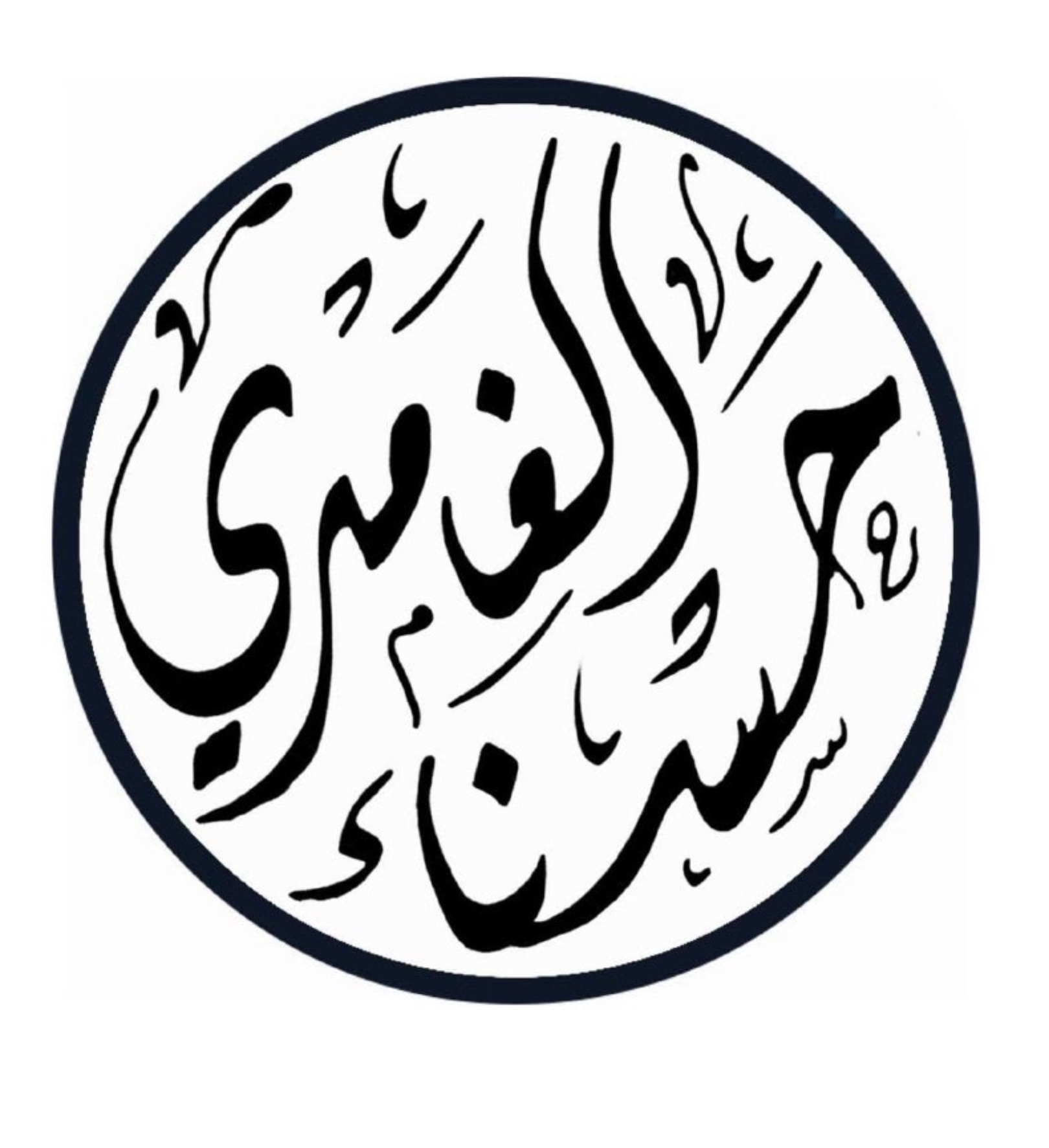 تمثيل المعادلات المكتوبة بصيغة الميل والمقطع بيانيًا
كتابة  المعادلات  بصيغة الميل والمقطع
شريط الذكريات
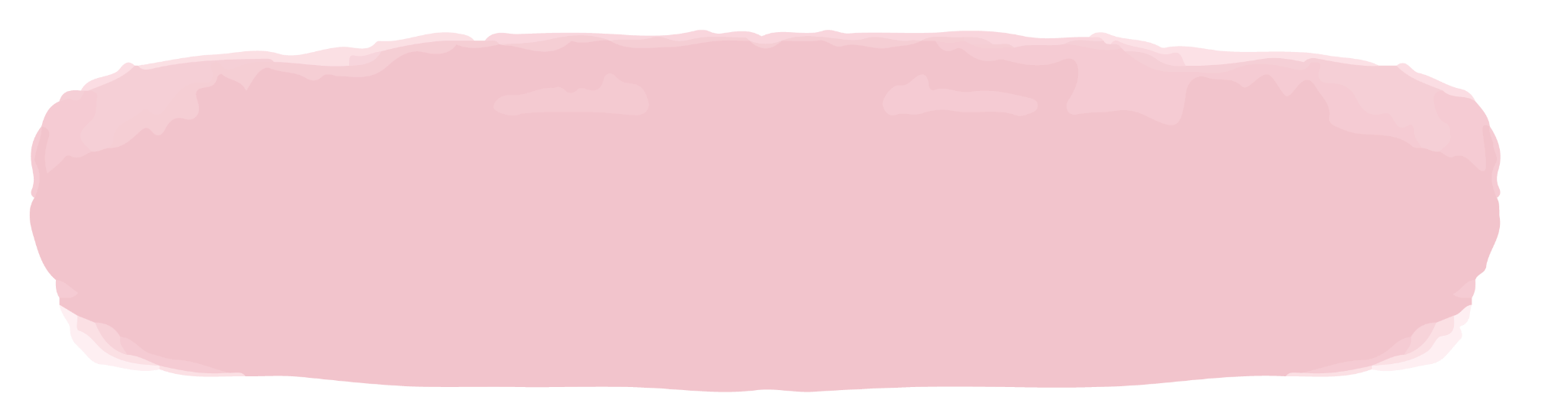 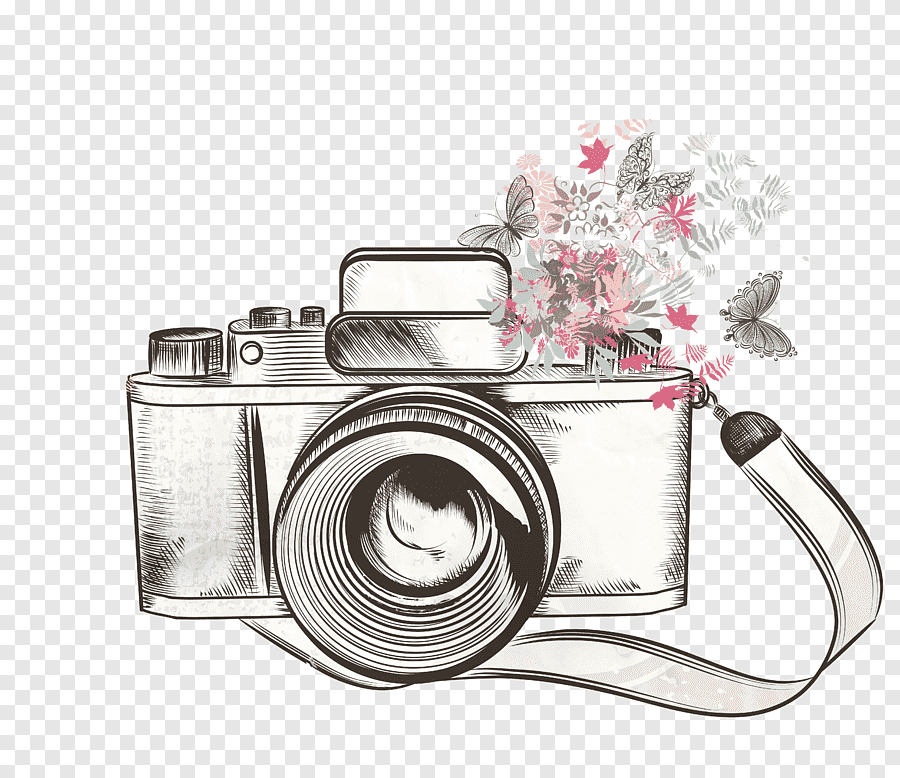 .
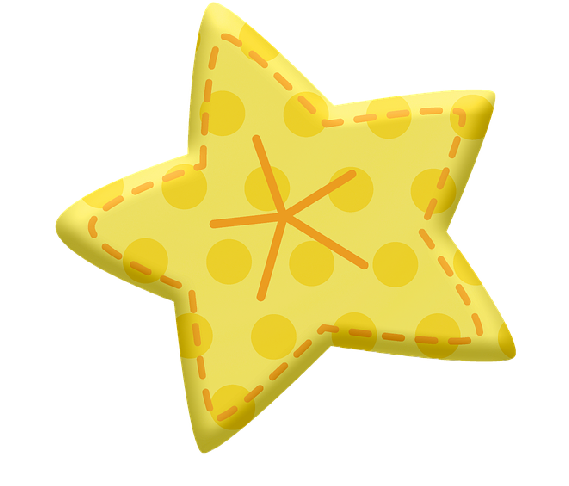 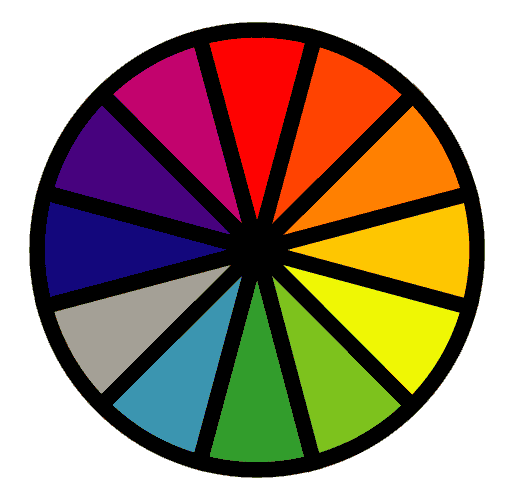 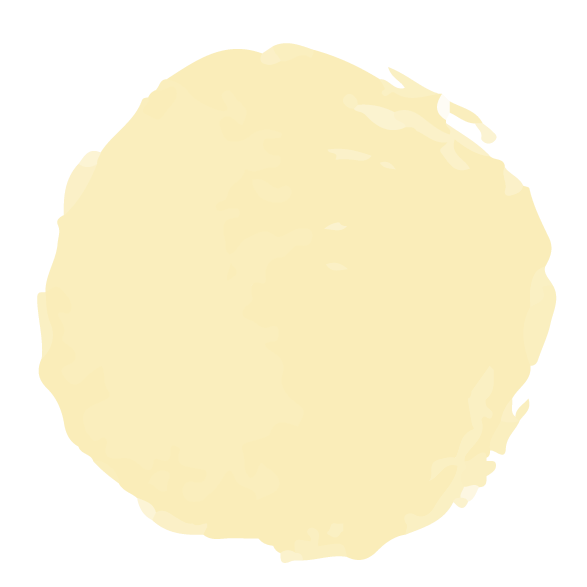 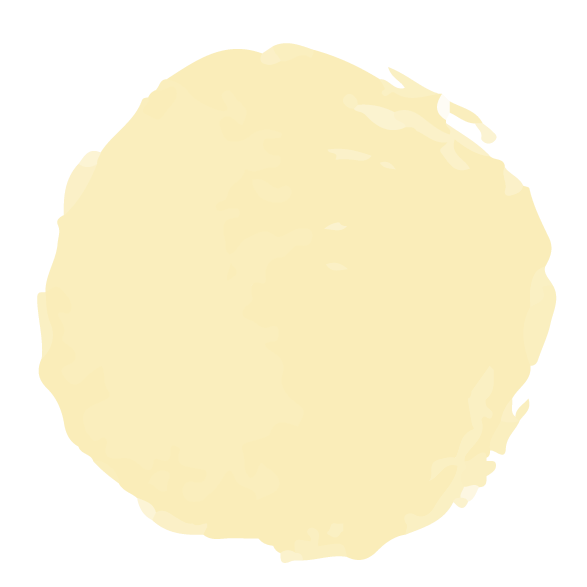 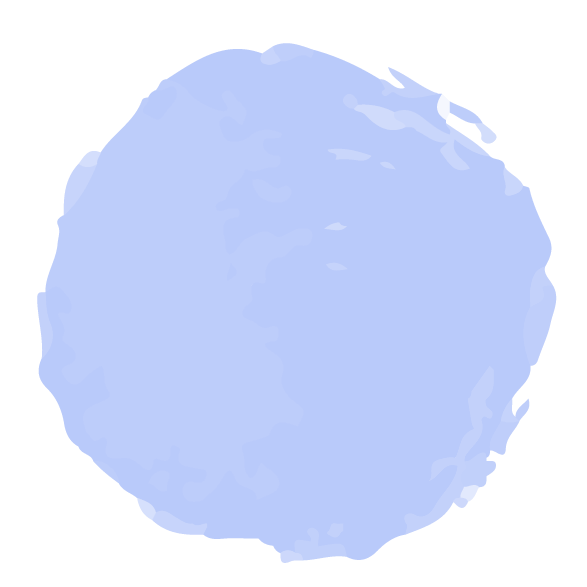 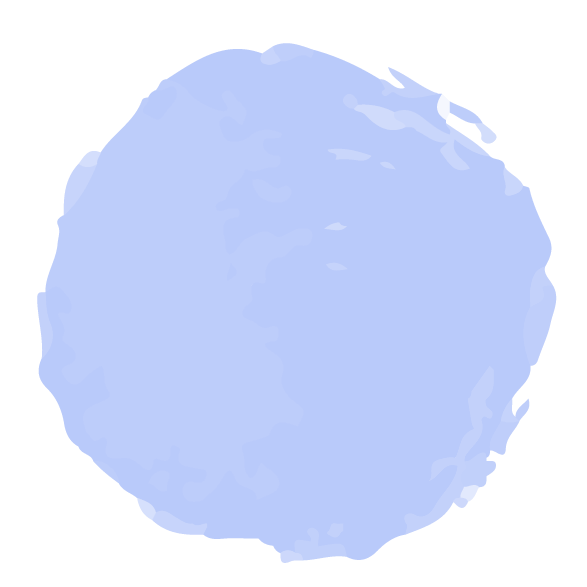 الاختيار العشوائي
⭐️
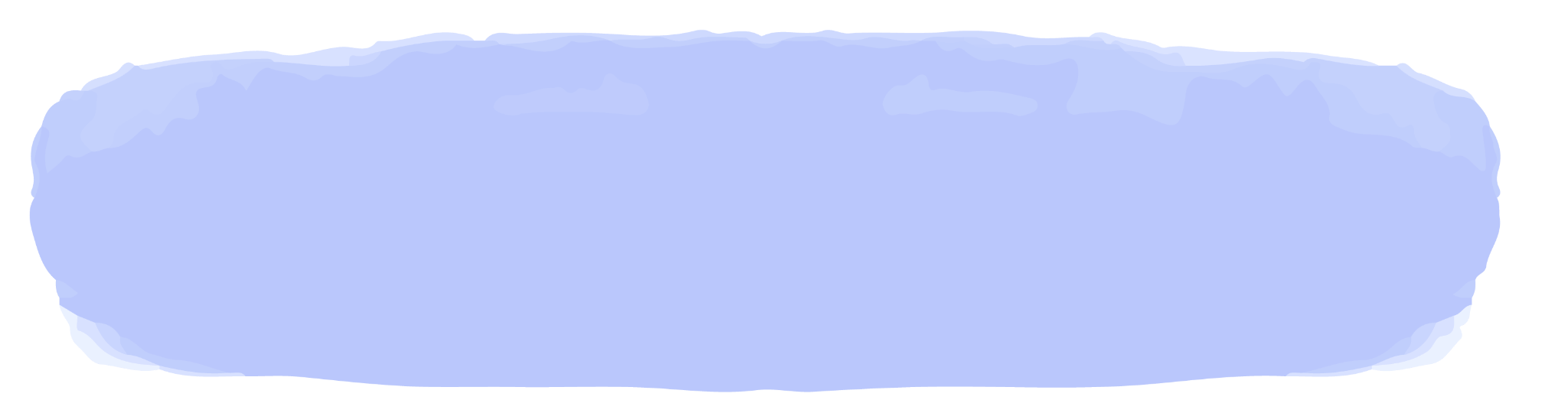 ضع علامة صح او خطا
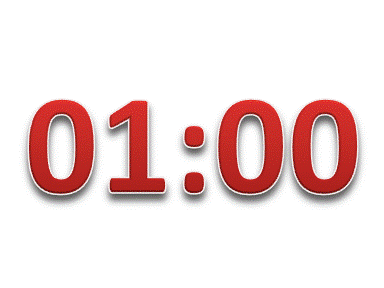 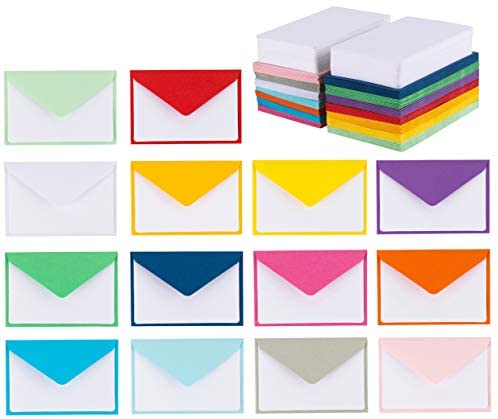 المعادلة الخطية بصيغة الميل مقطع  هي س=ب
١
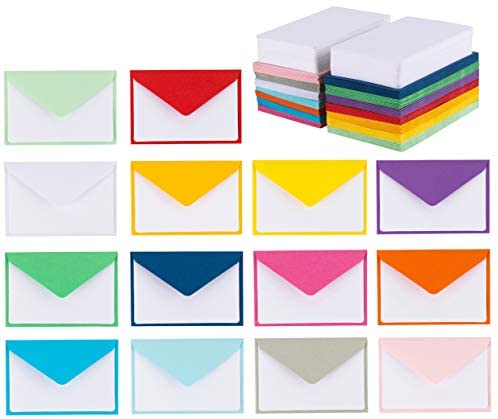 تحصلين على ⭐️درجة ⭐️ يانجمة الرياضيات
٢
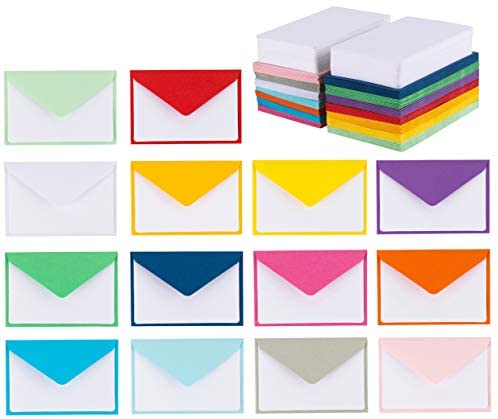 المعادلة الخطية بالصورة القياسية  أس + ب ص = ج
٣
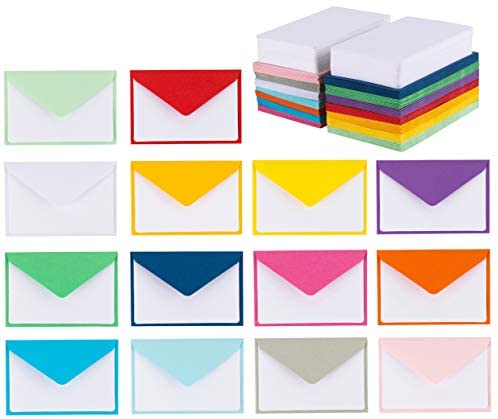 ميل المستقيم المار بالنقطتين (٢، ٤) ،( ٣، ٤) هو -٧
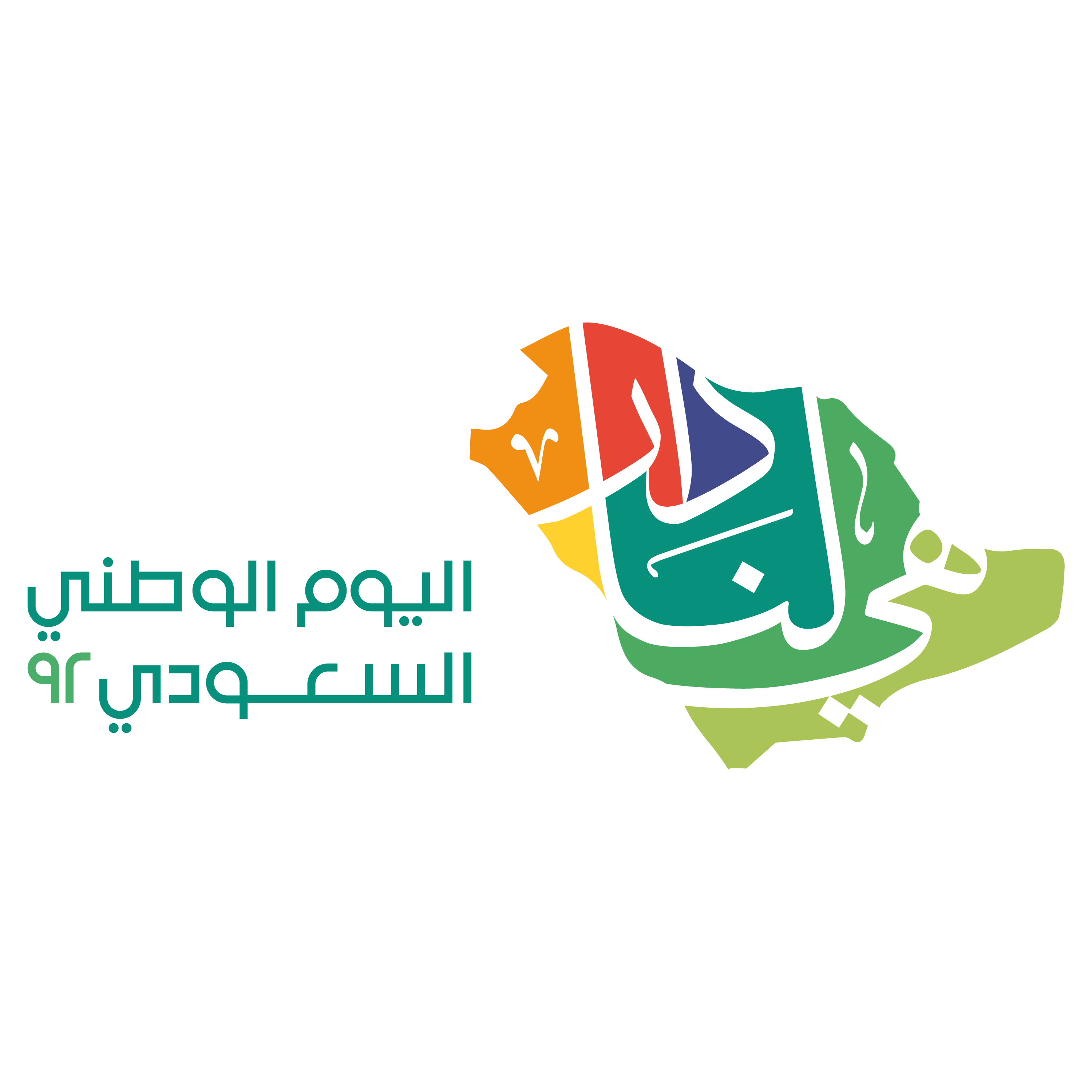 ٤
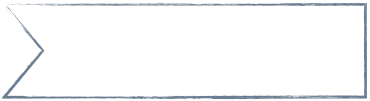 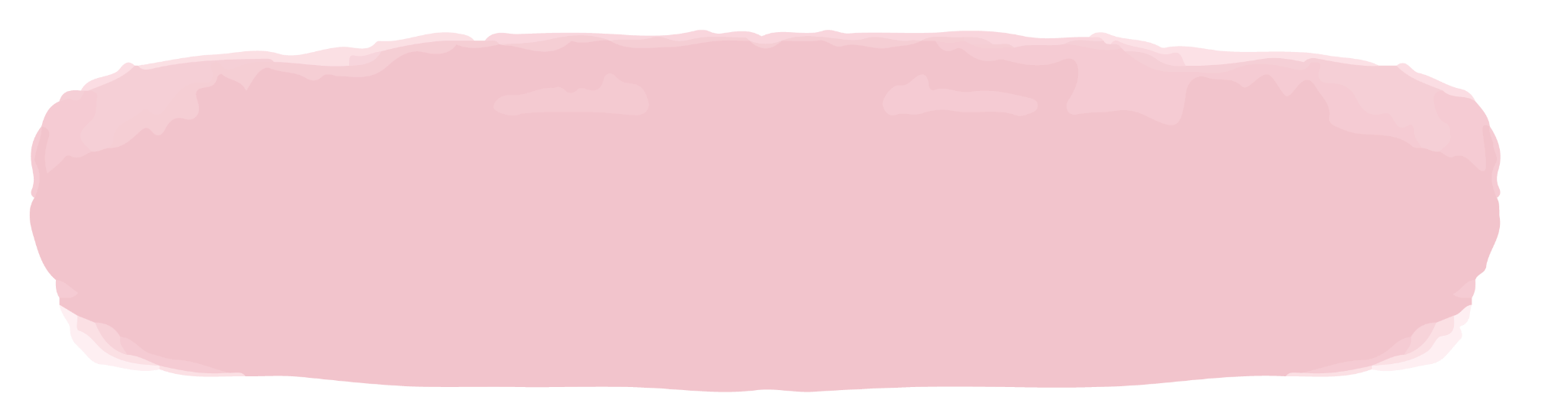 اليوم
علمتني الرياضيات  
ان اليأس والنجاح خطآن متوازيان لا يلتقيان
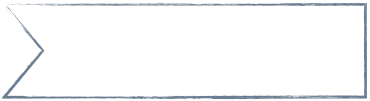 التاريخ
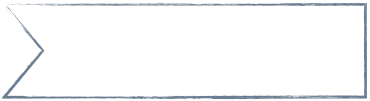 مهارات سابقة
الحصة
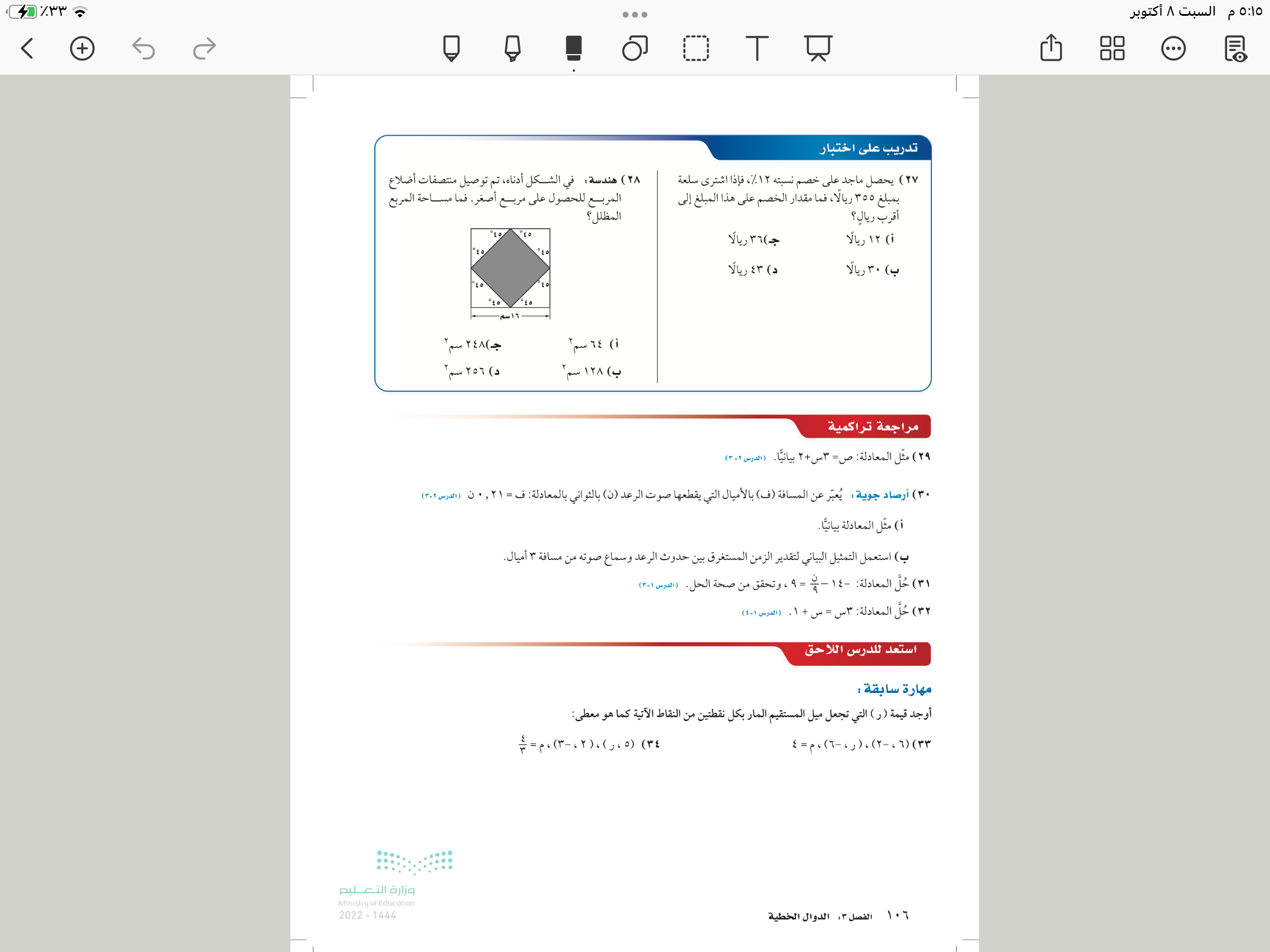 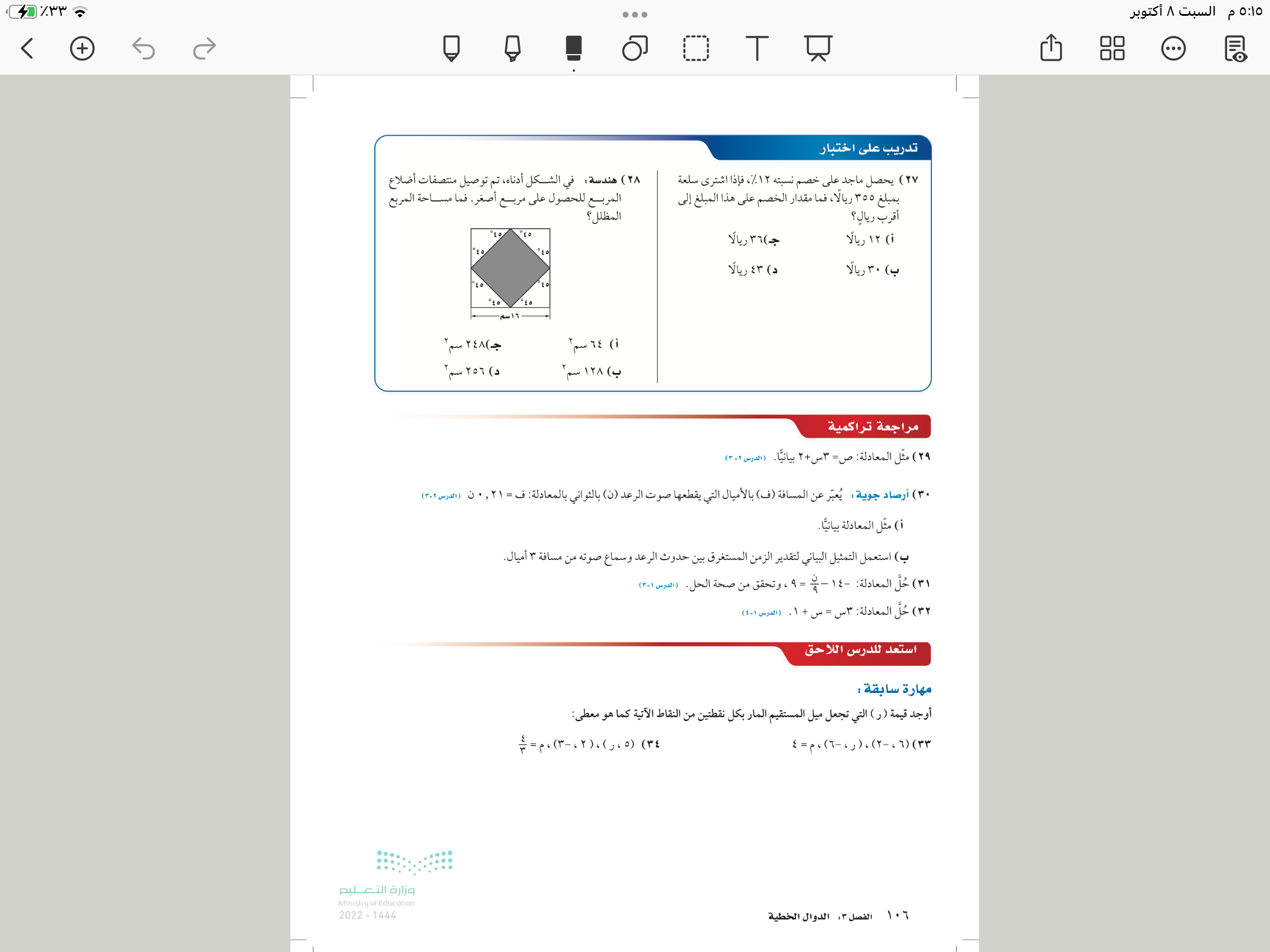 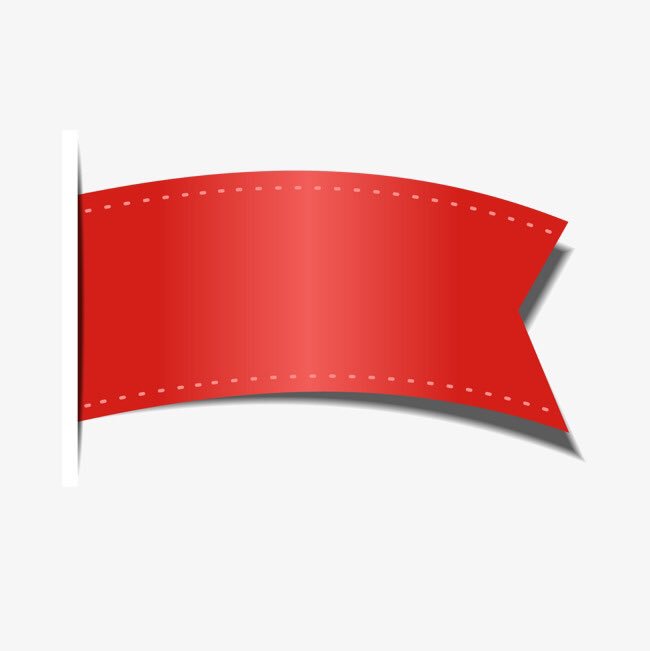 صفحة
١٠٨
استراتيجية التصفح
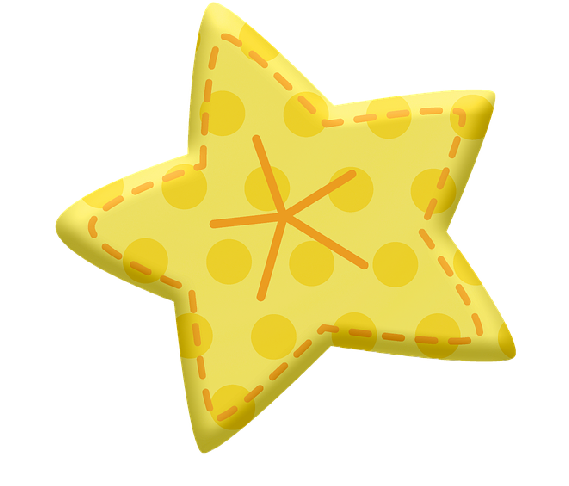 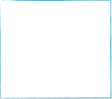 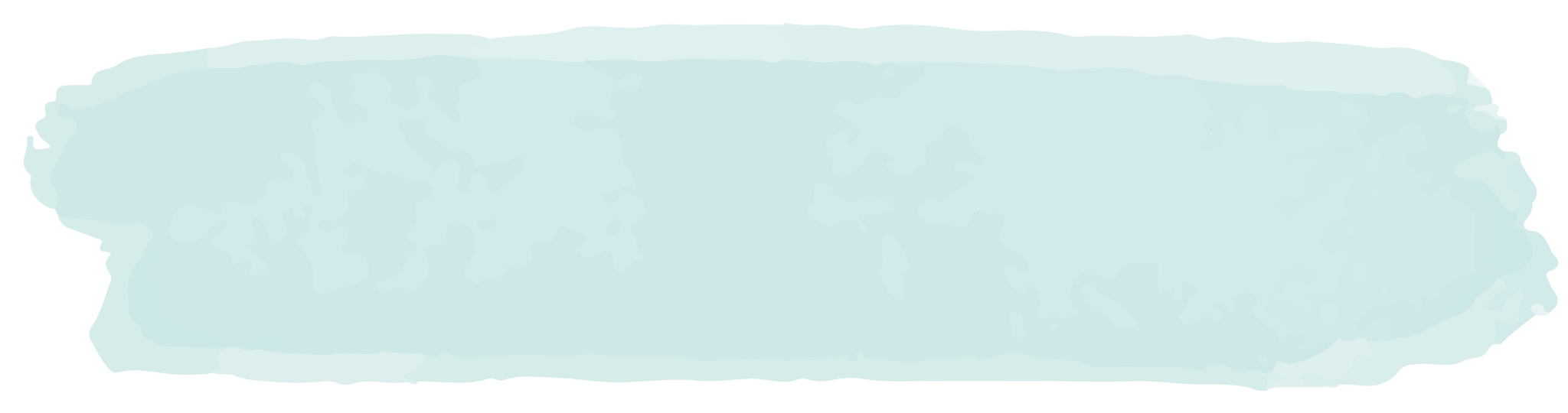 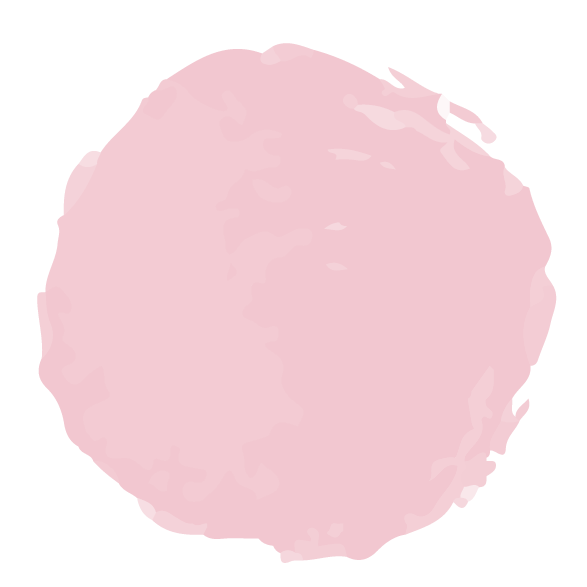 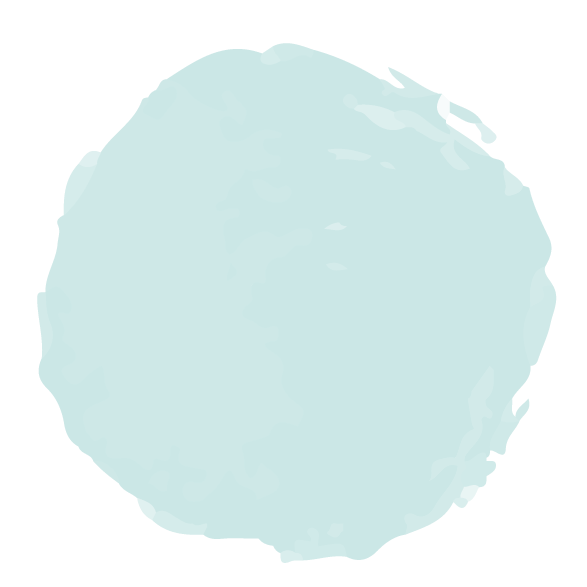 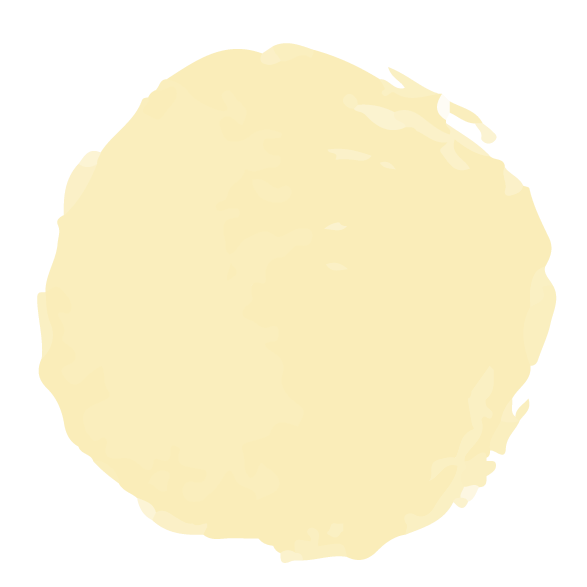 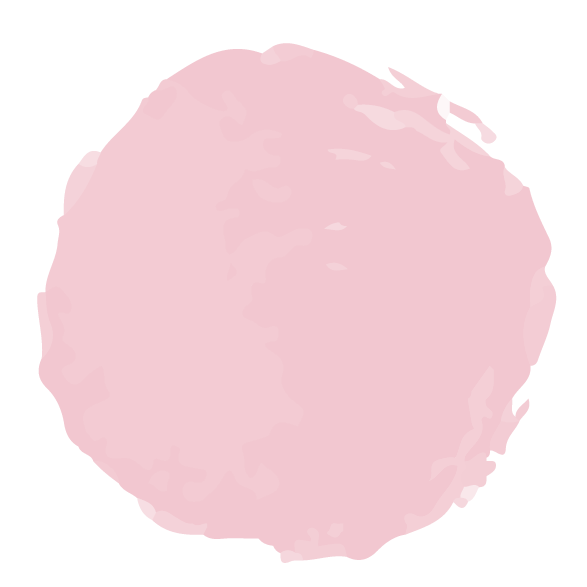 🎯كتابة معادلة المستقيم بصيغة الميل ونقطة . 

🎯كتابة المعادلات الخطية بصيغ مختلفة
المفردات
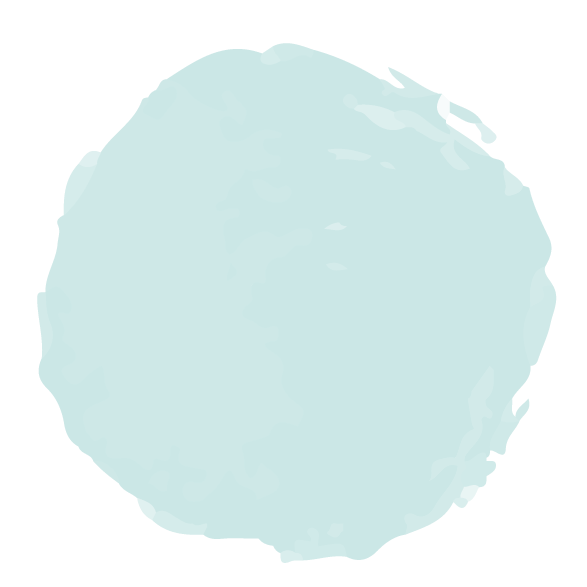 مرادف كلمة
متنوعة  ،متعددة    ،…
مختلفة:
كتابة المعادلات الخطية
بمعلومية ميل ونقطة او نقطتان
صيغة الميل ونقطة
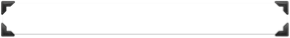 المعادلات في حياتنا
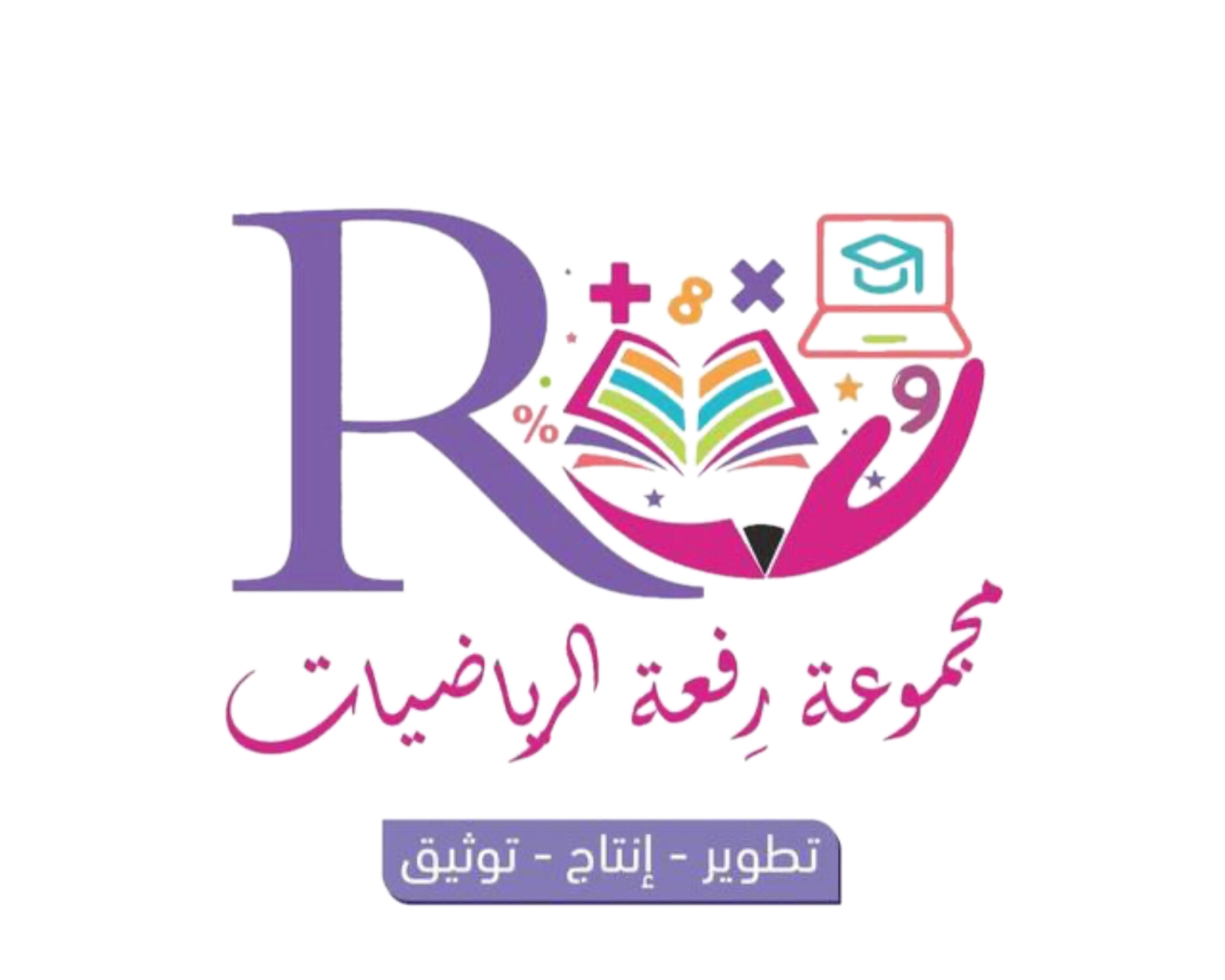 ١٠٨
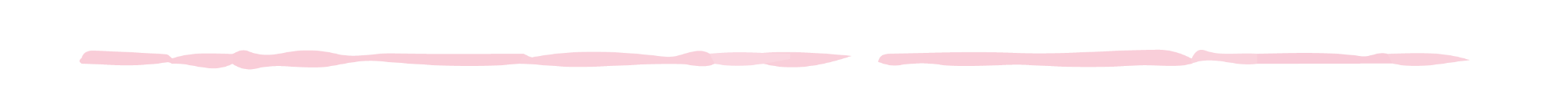 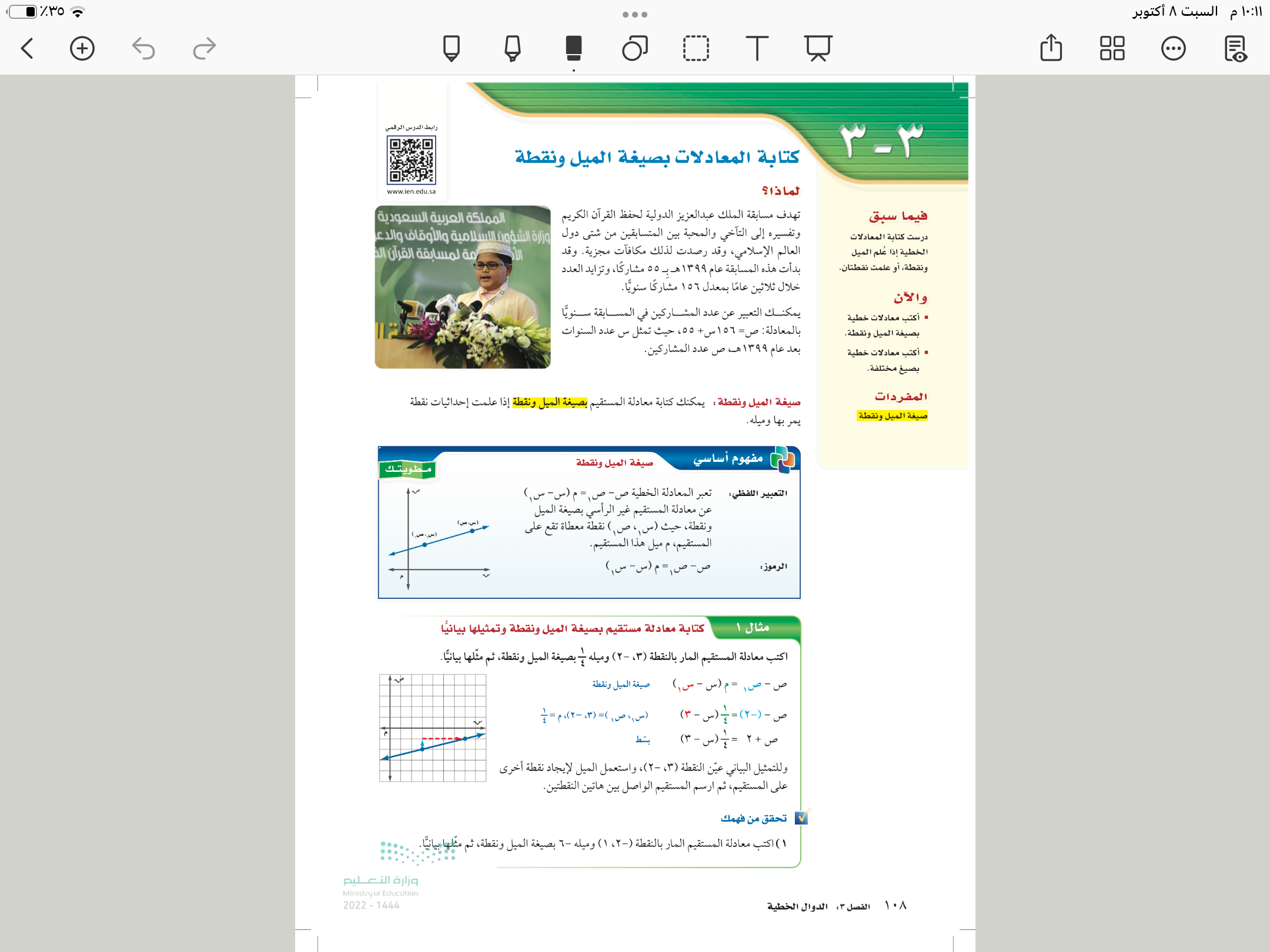 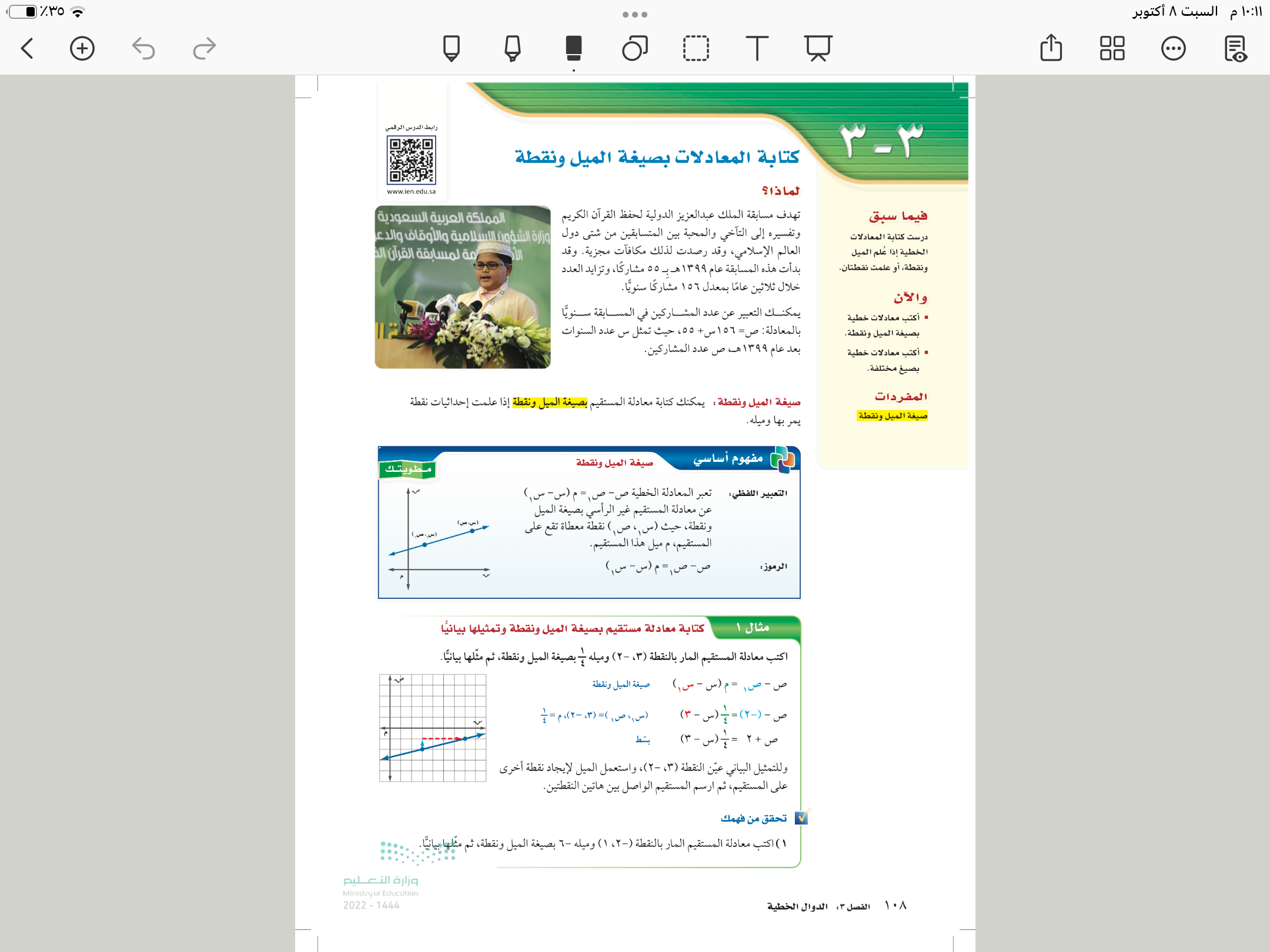 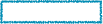 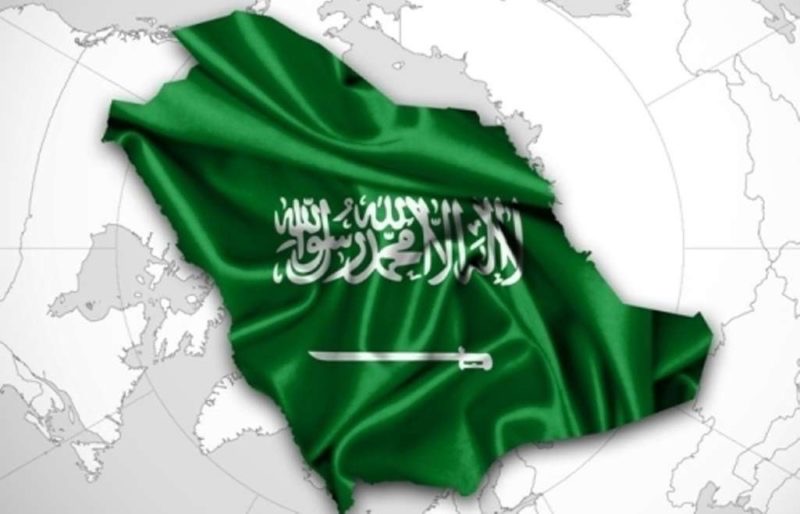 و كلنا فخر  بهذه الجهود الجبارة من وطننا الغالي في تنظيم مثل هذا الحدث السنوي
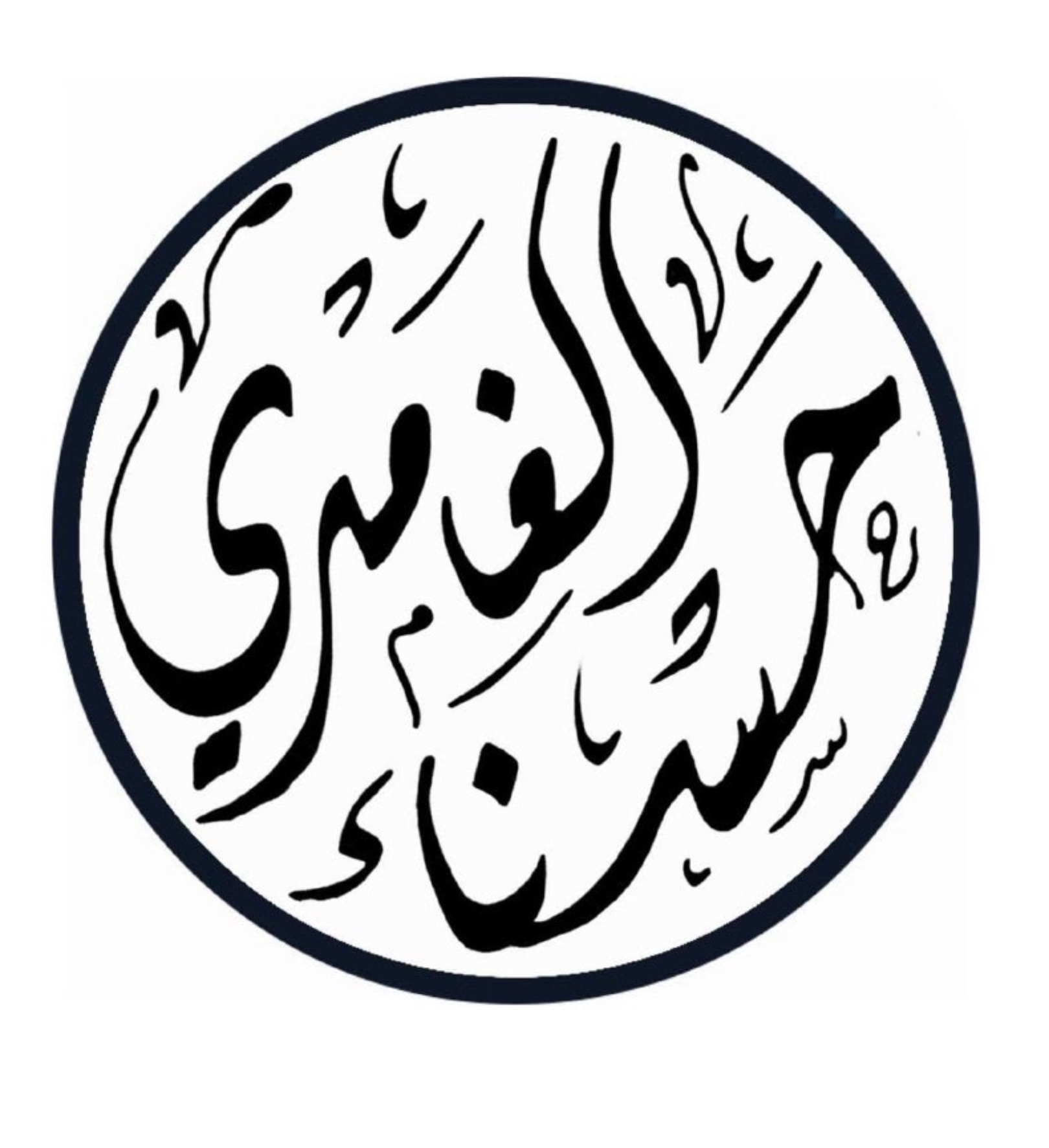 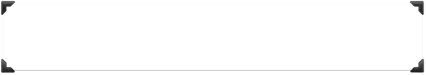 ص-ص = م  (س - س )
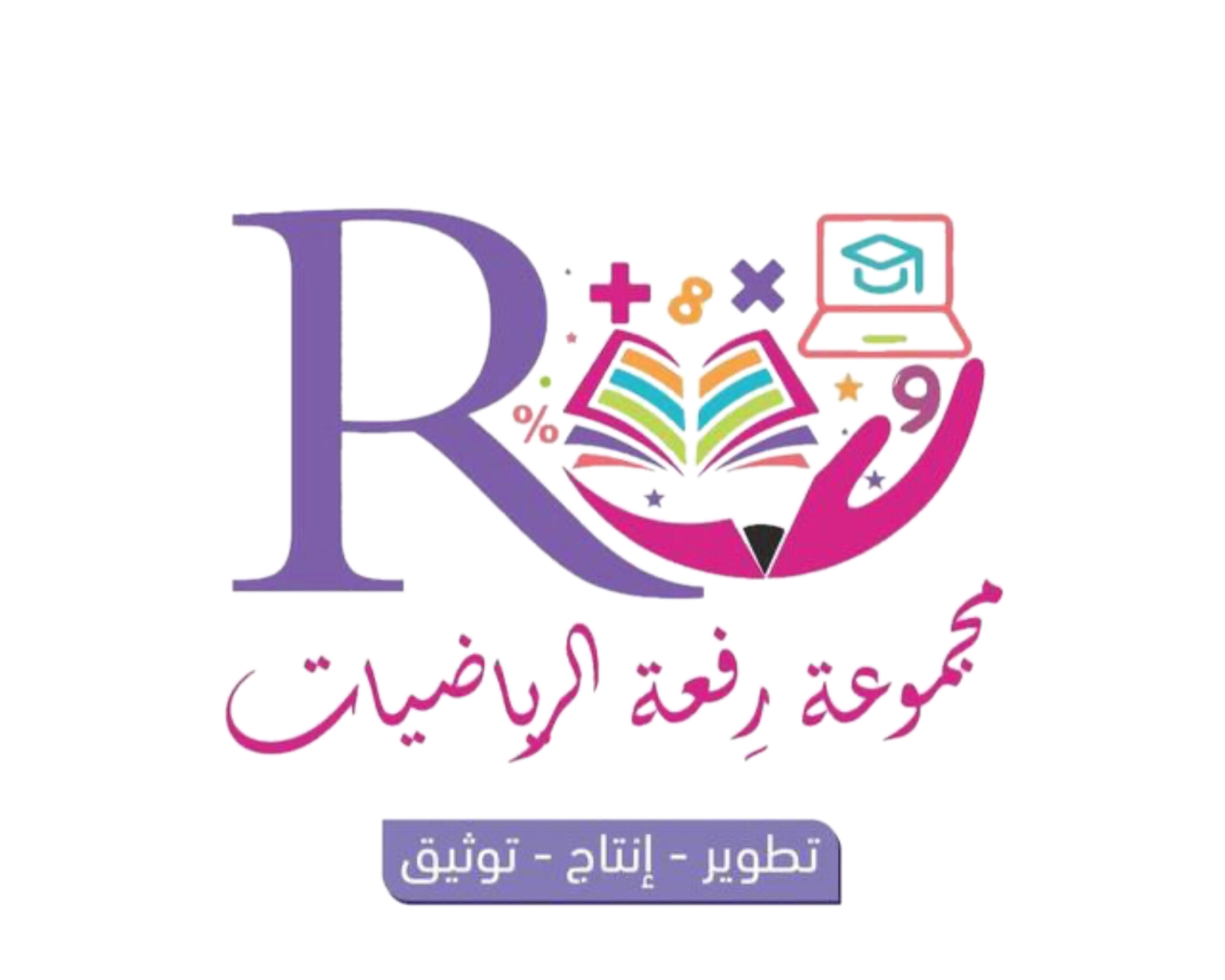 ١
١
١٠٨
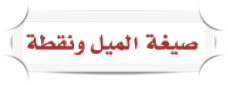 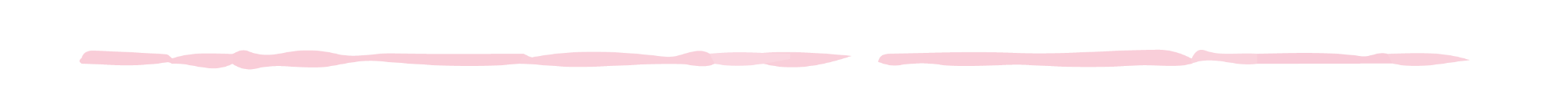 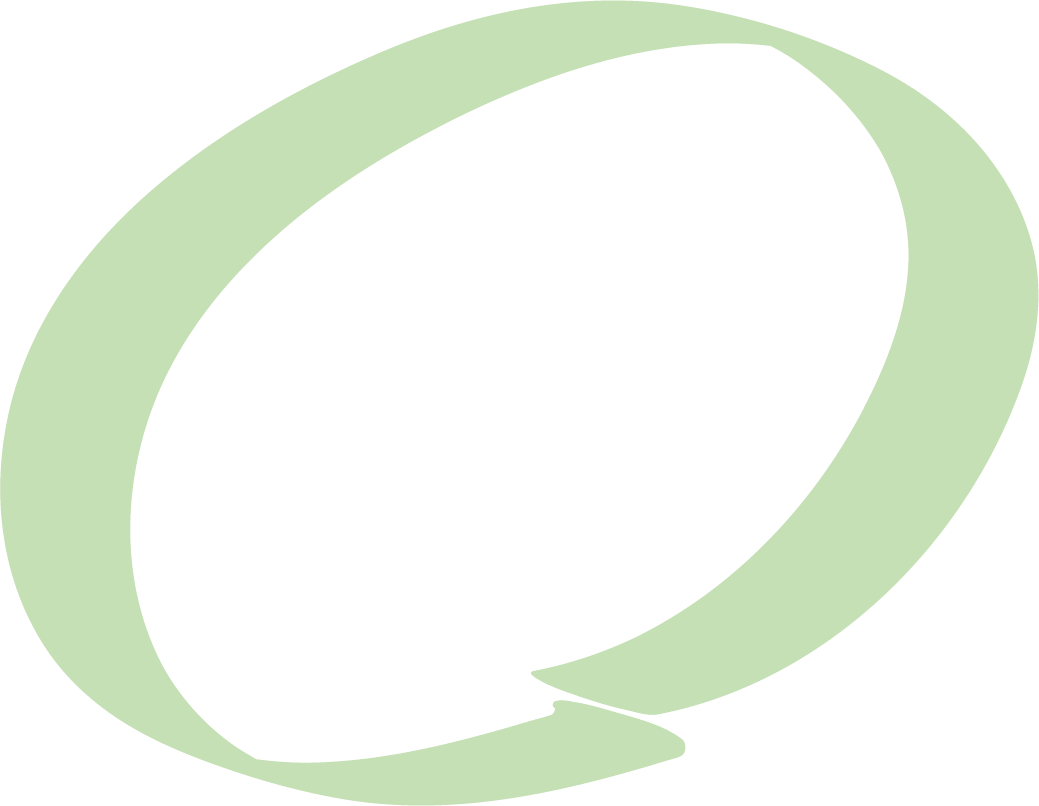 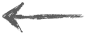 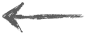 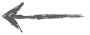 الميل
الاحداثي الصادي
الاحداثي السيني
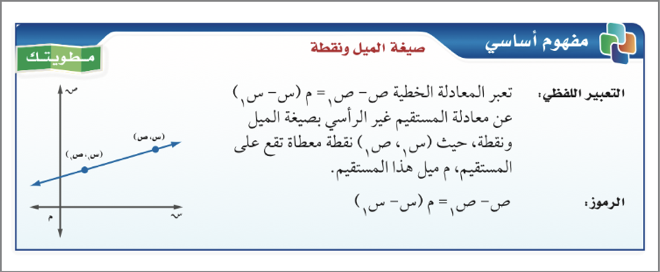 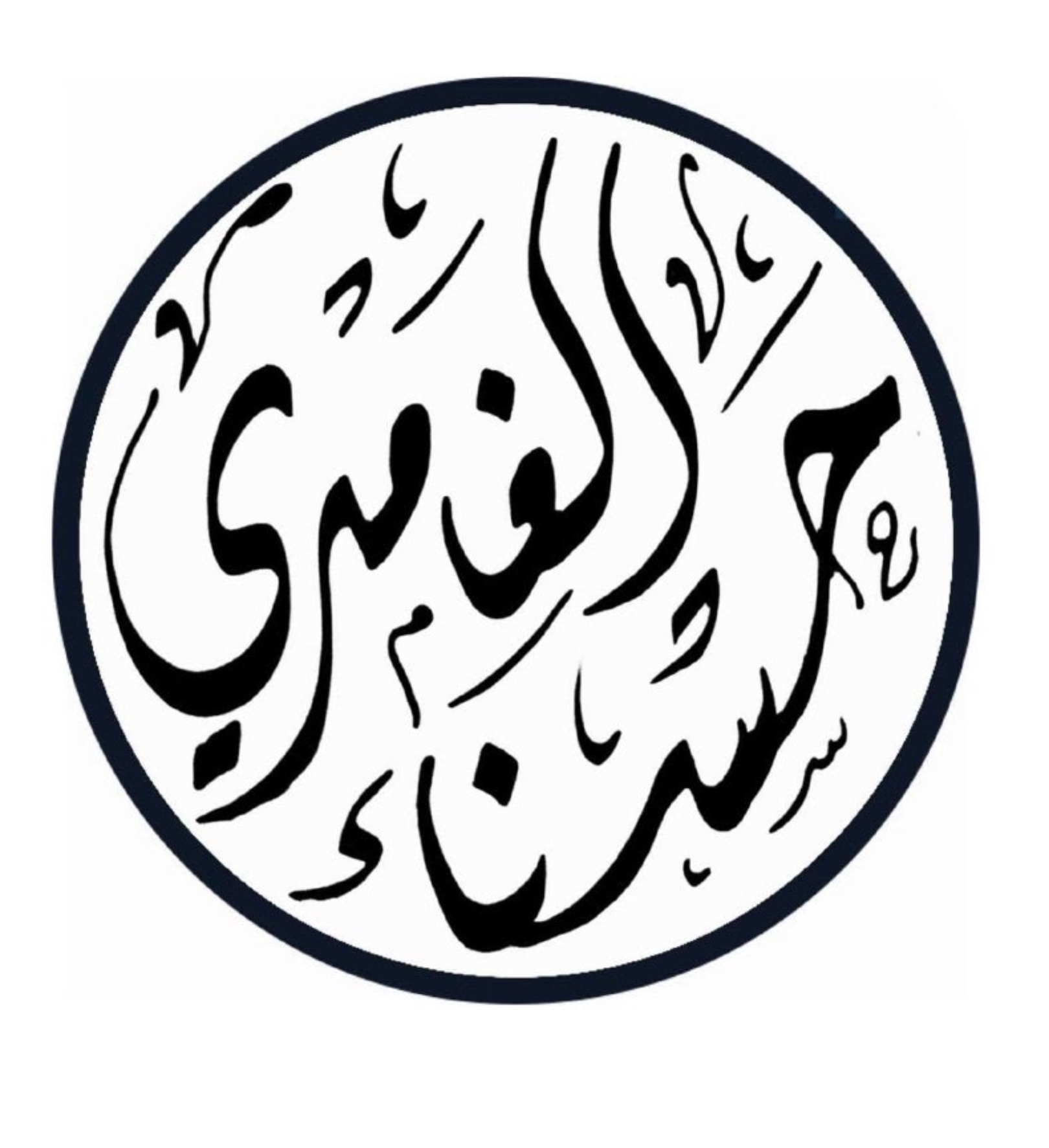 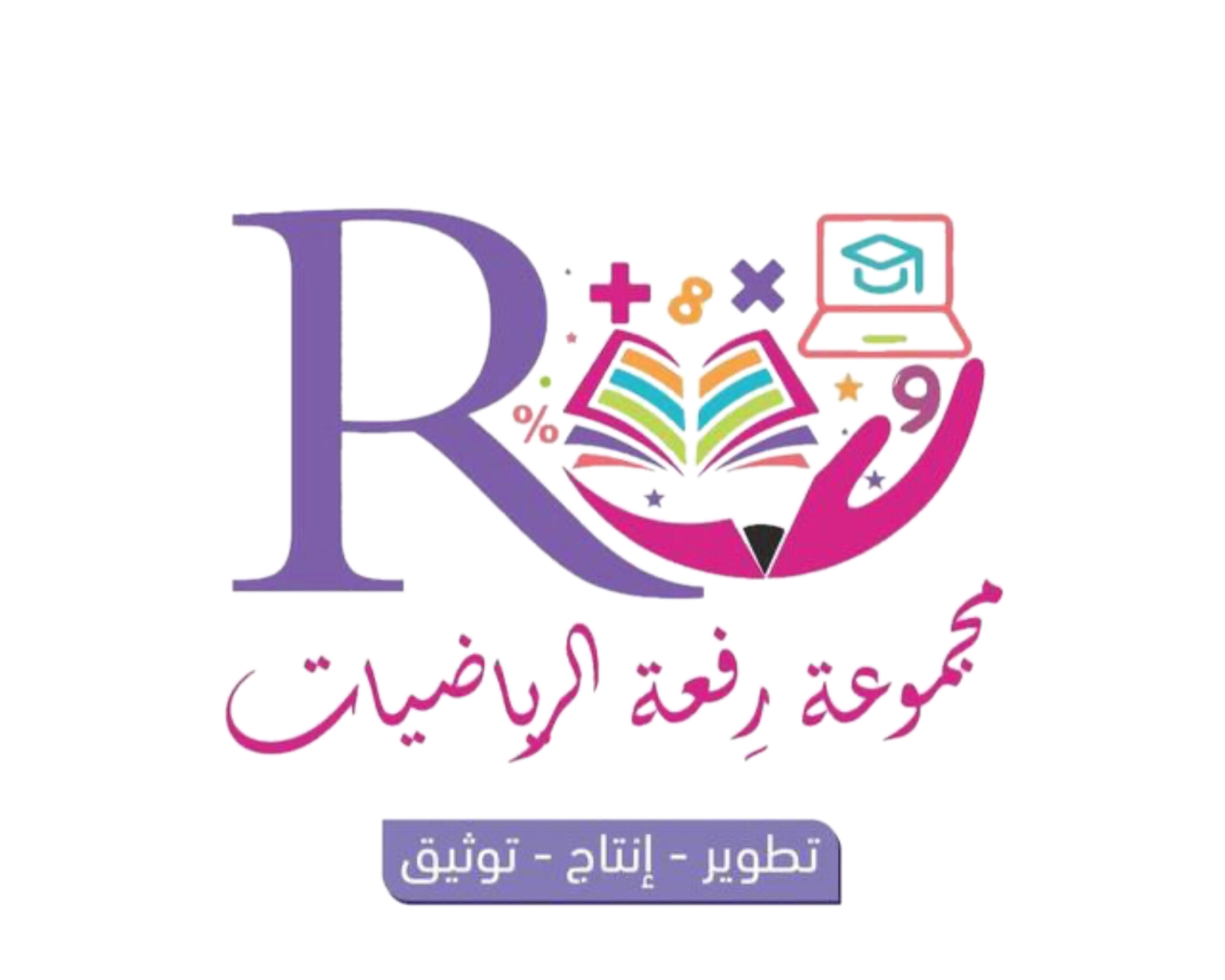 ١٠٨
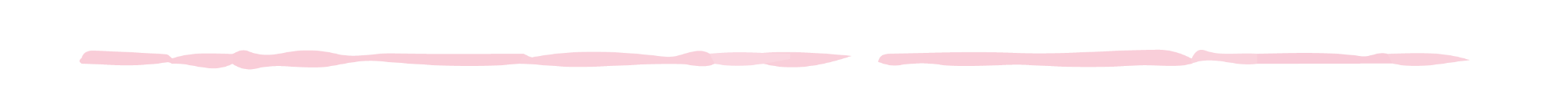 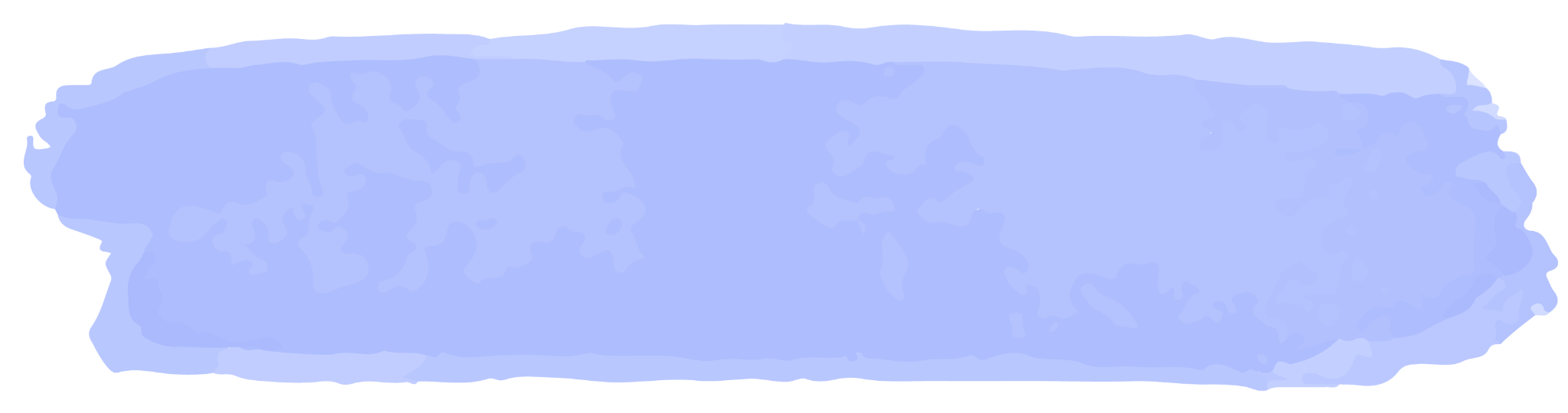 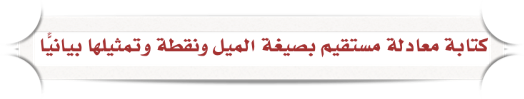 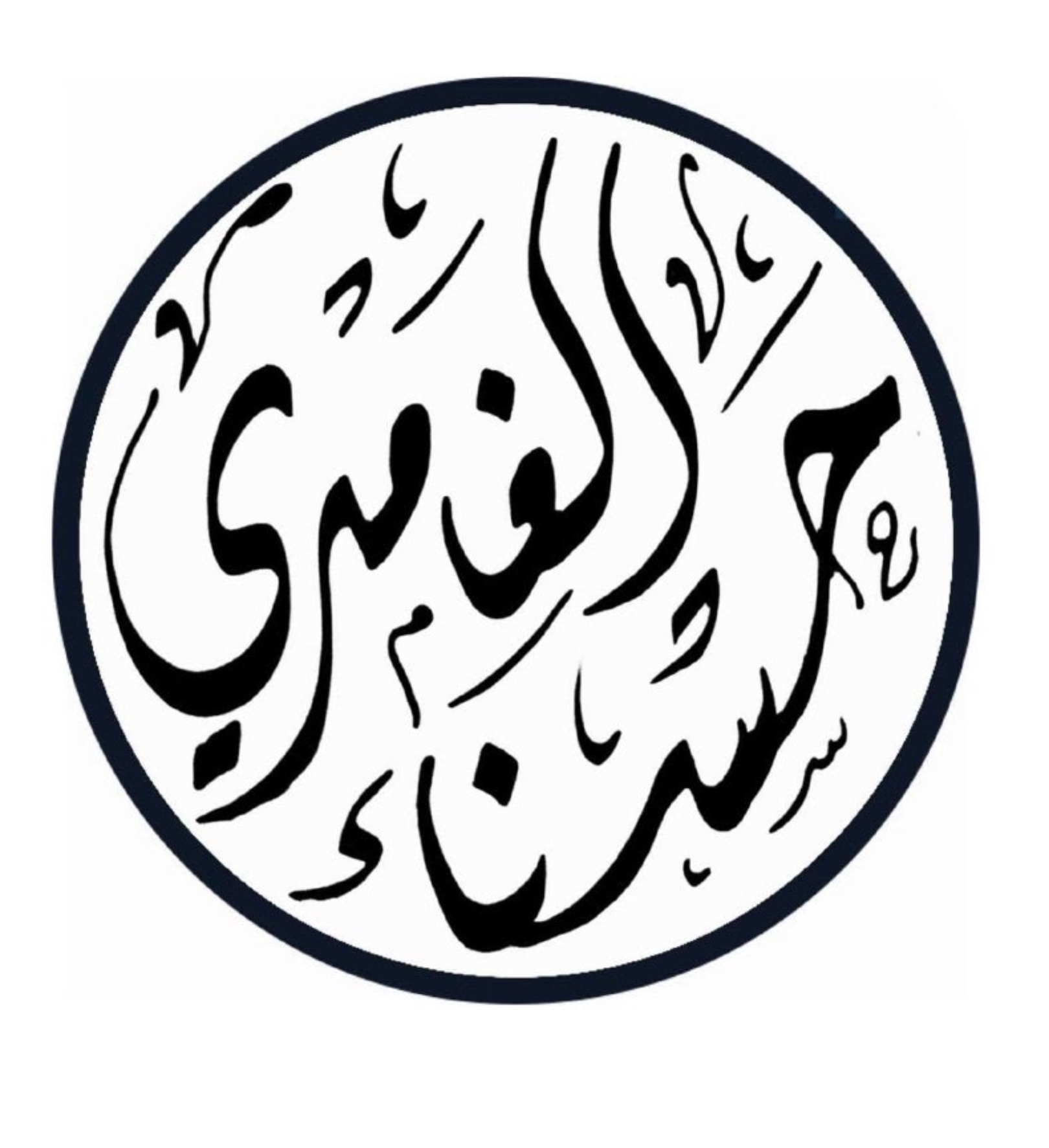 مثال
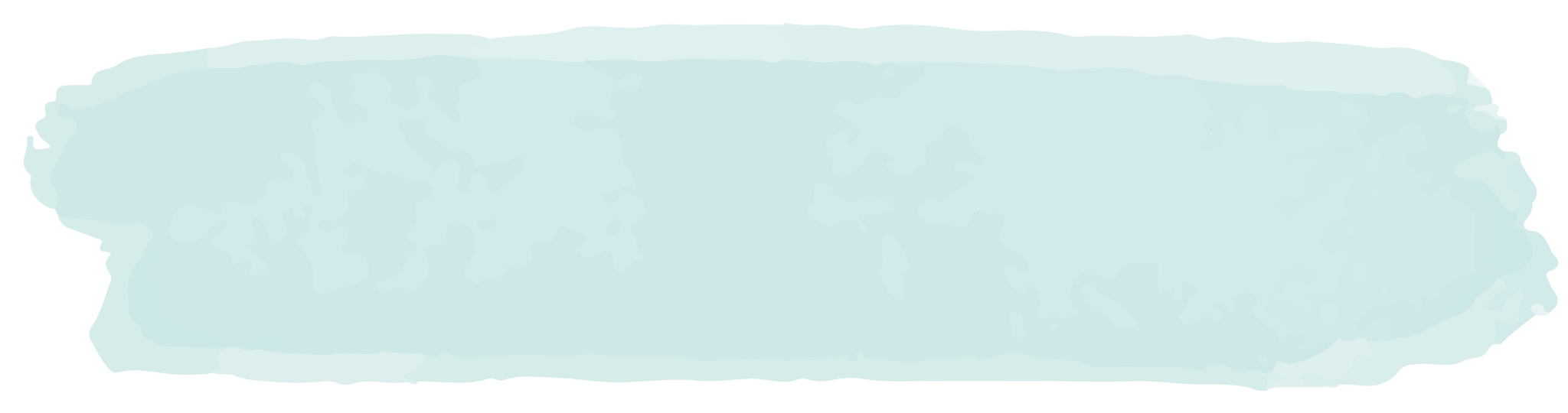 ١٠٨
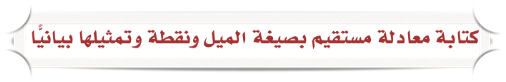 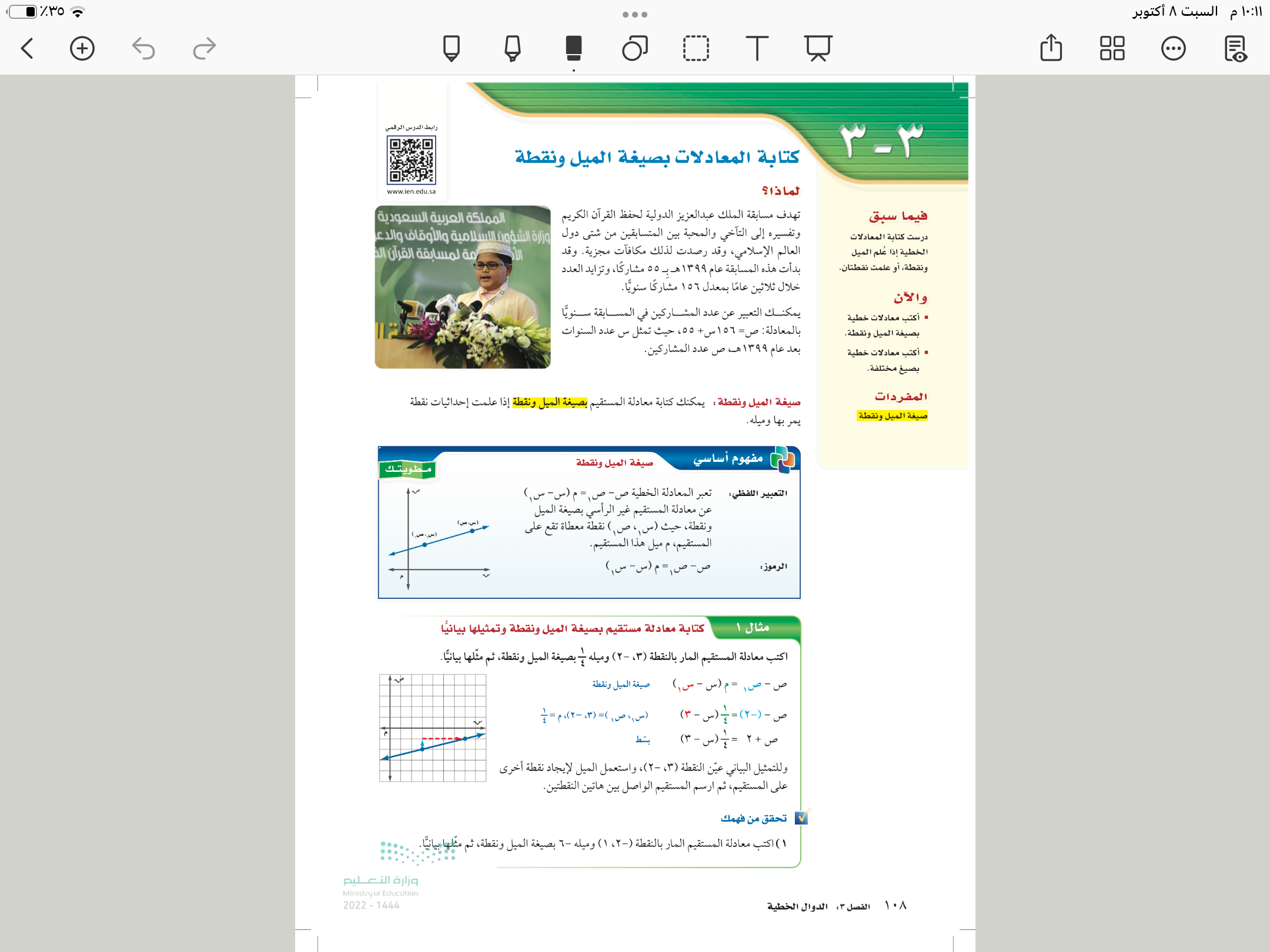 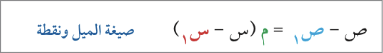 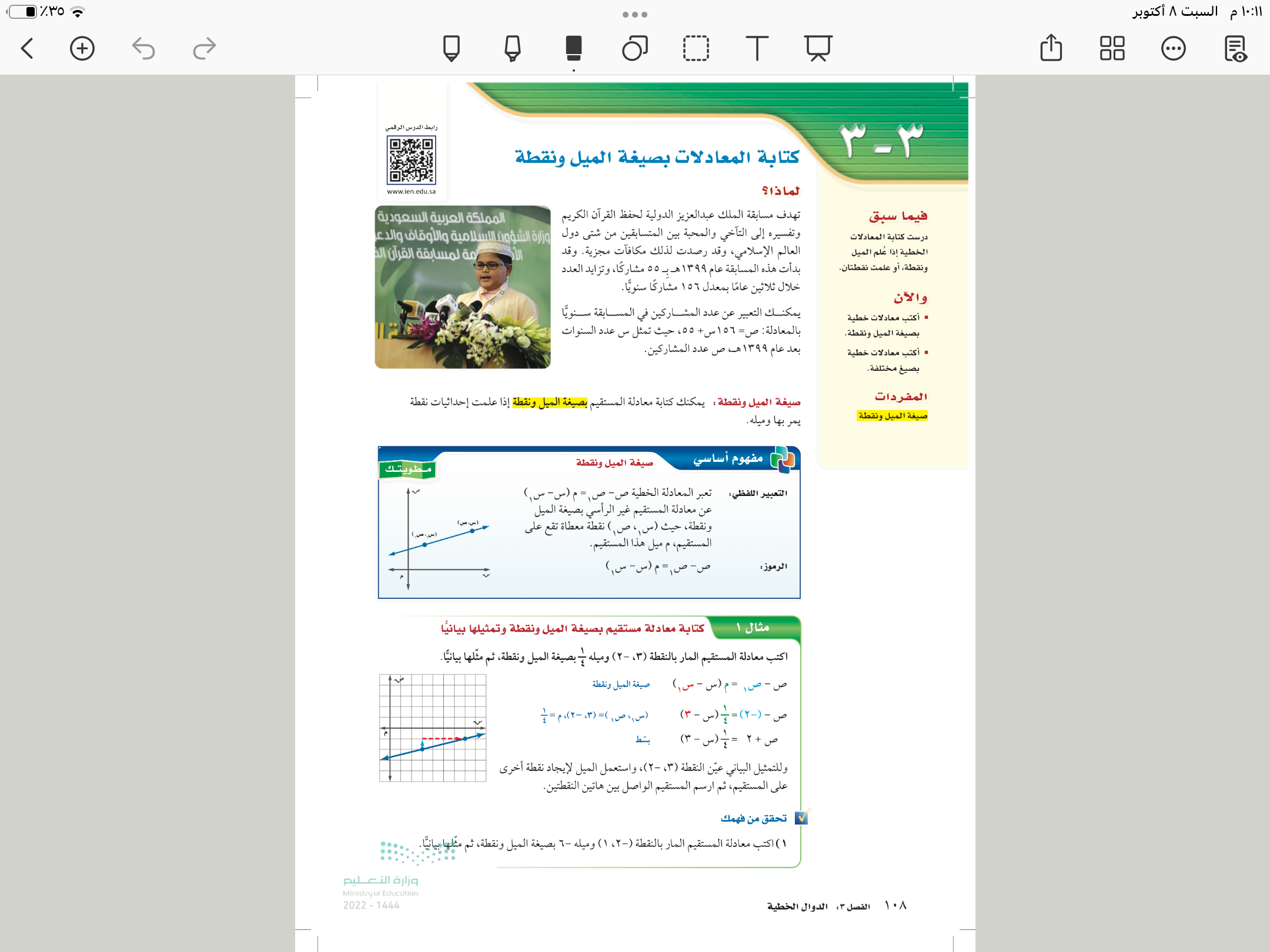 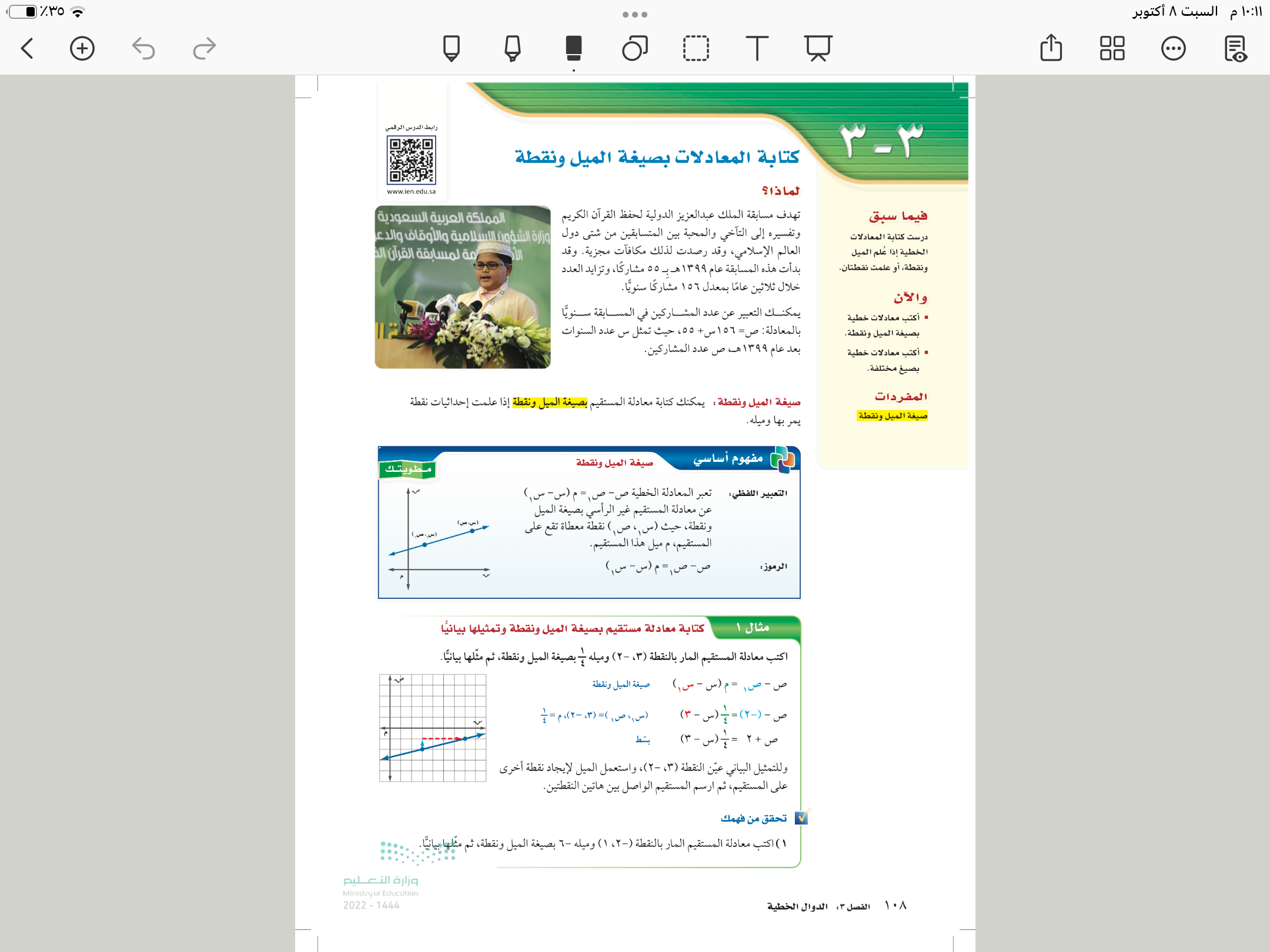 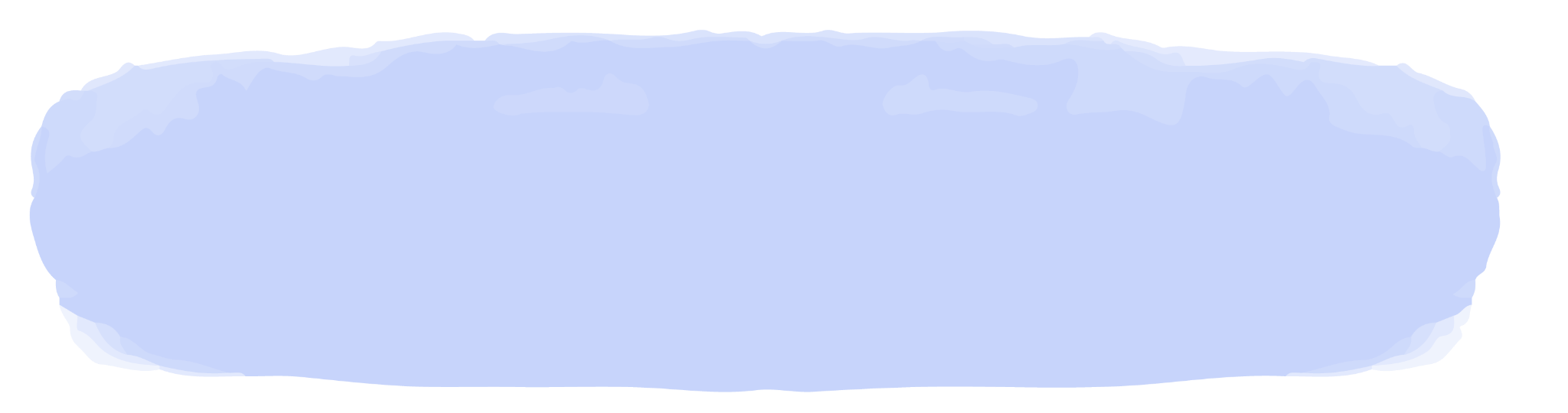 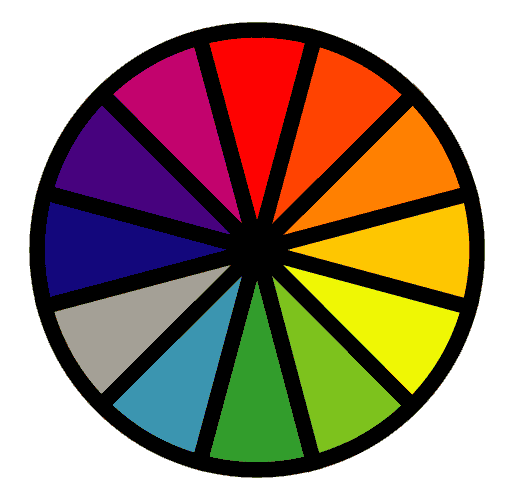 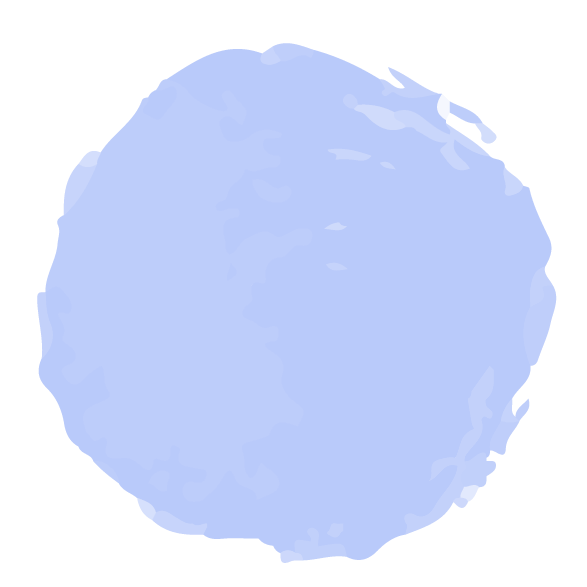 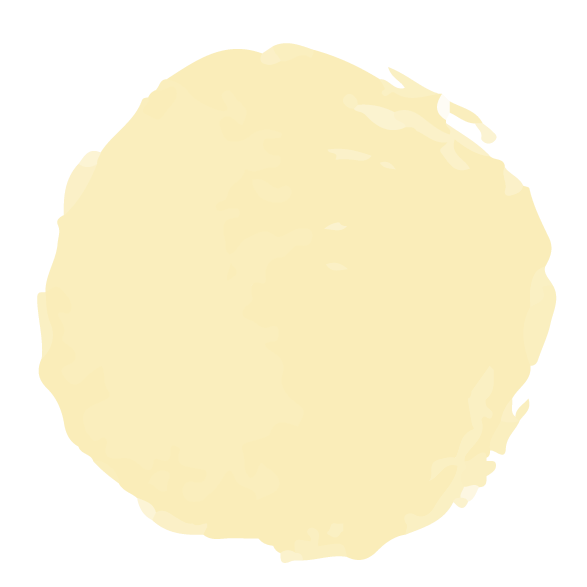 ١
فكر 
زاوج 
شارك
الاختيار العشوائي
تحقق من فهمك
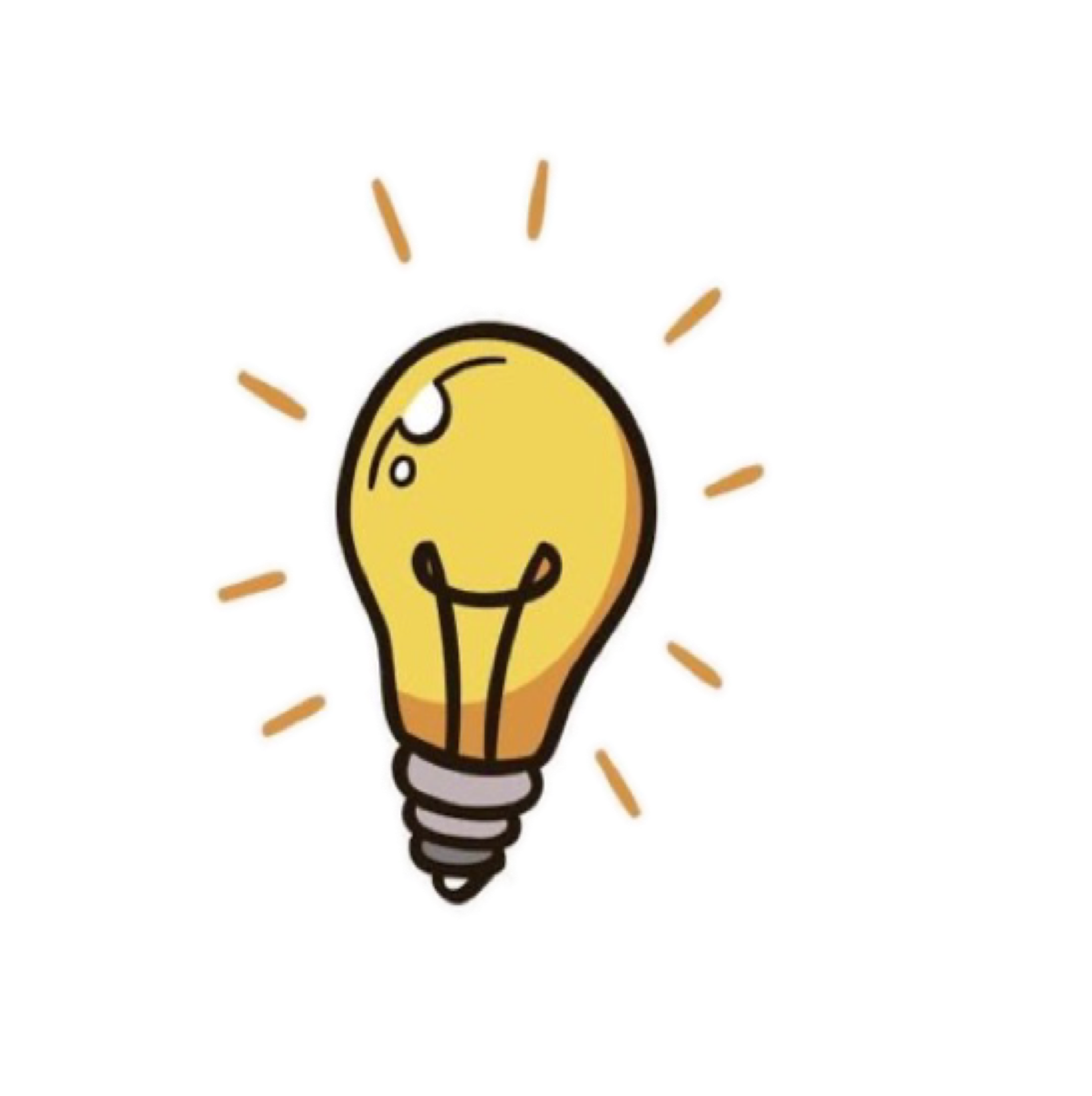 ١٠٨
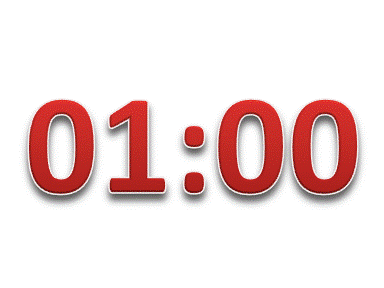 اكتب معادلة المستقيم المار بالنقطة ( -٢، ١) وميله -٦ بصيغة الميل ونقطة ثم مثلها بيانيا
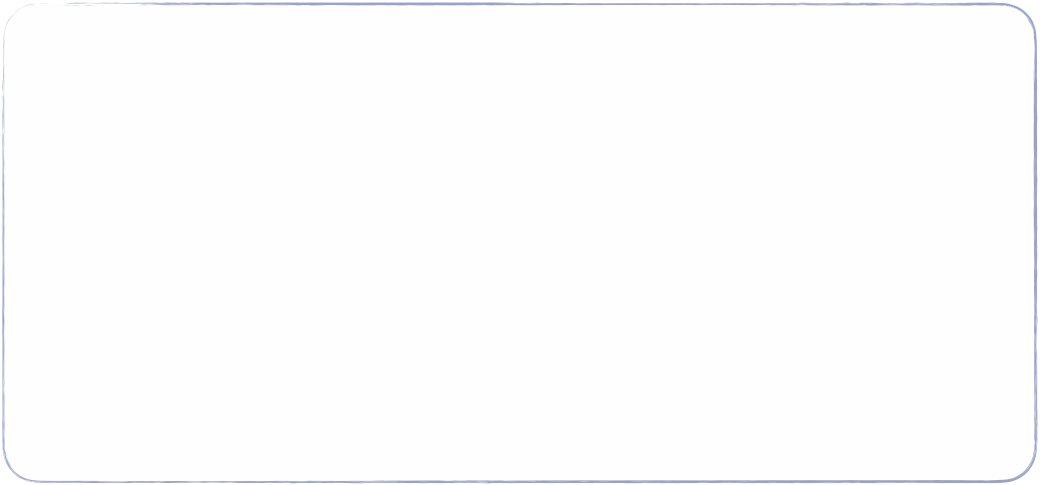 ١-معادلة المستقيم بصيغة الميل ونقطة
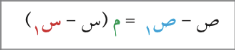 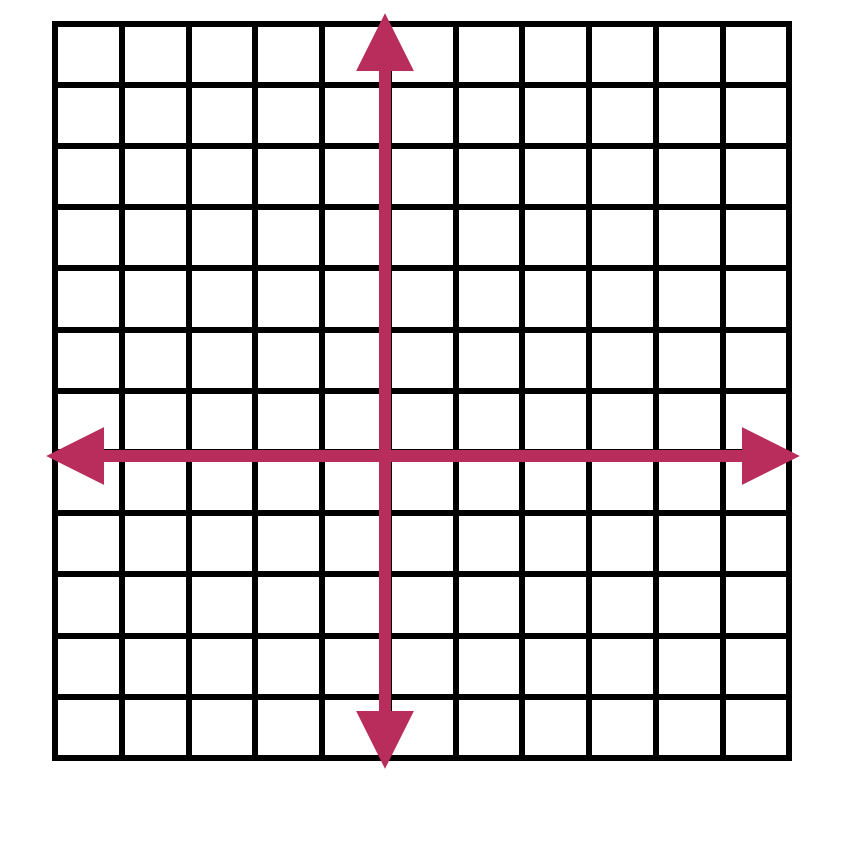 ص-١= - ٦ ( س +٢ )
-٦
١
🔵
٢- الميل = التغير في ص = 
               التغير في س
🔵
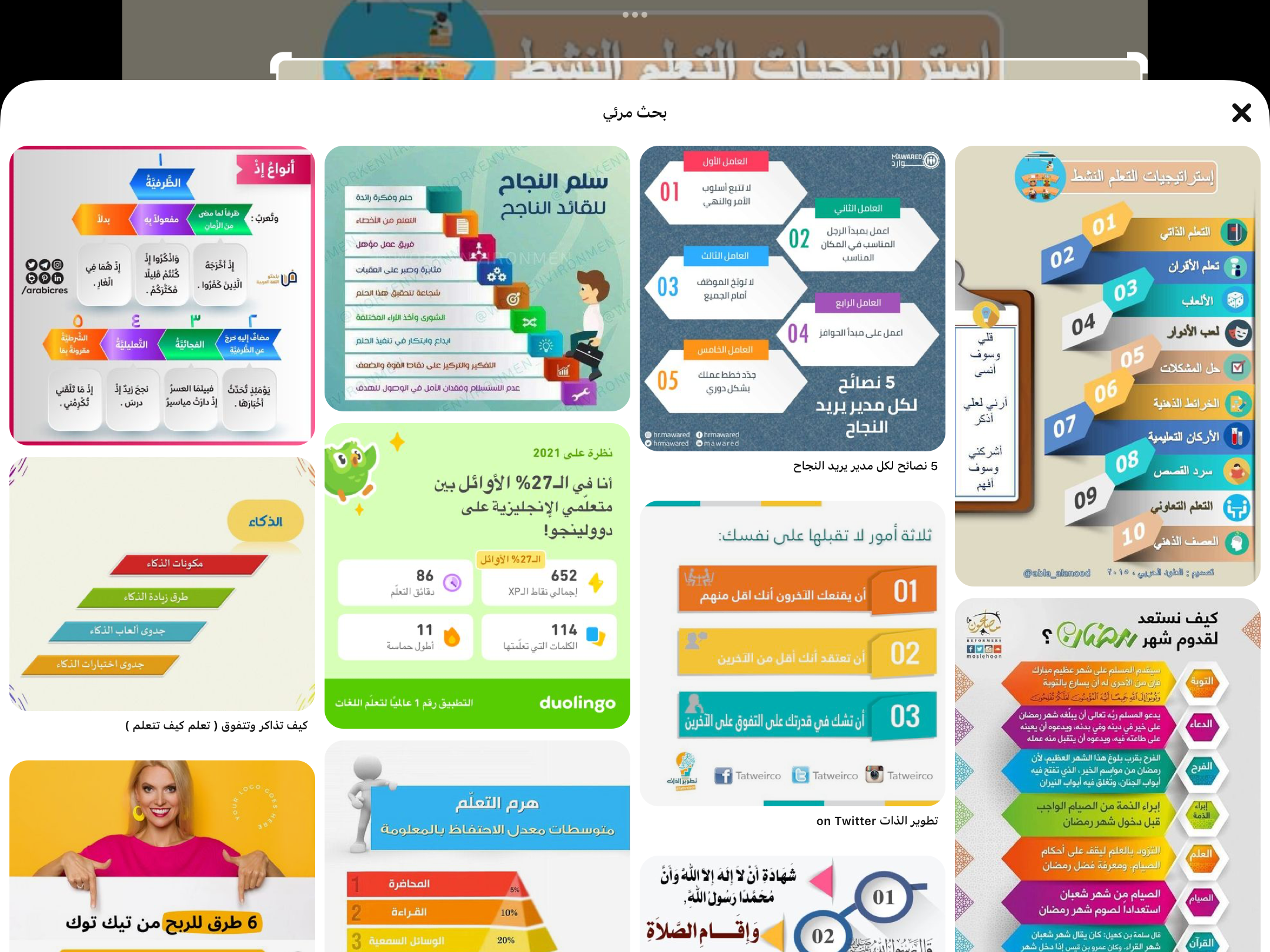 ٣- التمثيل البياني
 في المستوى الاحداثي نحدد النقطة (-٢، ١) على محور الصادات ثم نتحرك لاسفل ست وحدات ثم الى اليمين وحدة واحدة   ونحدد النقطة الثانية ثم نصل بينهم
١
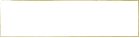 تأكد
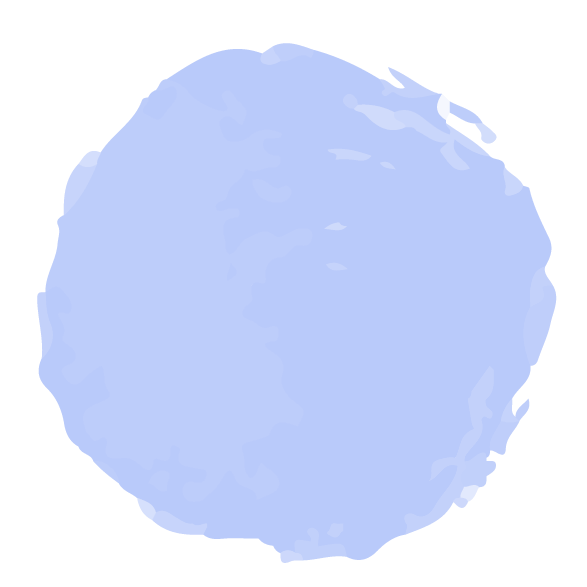 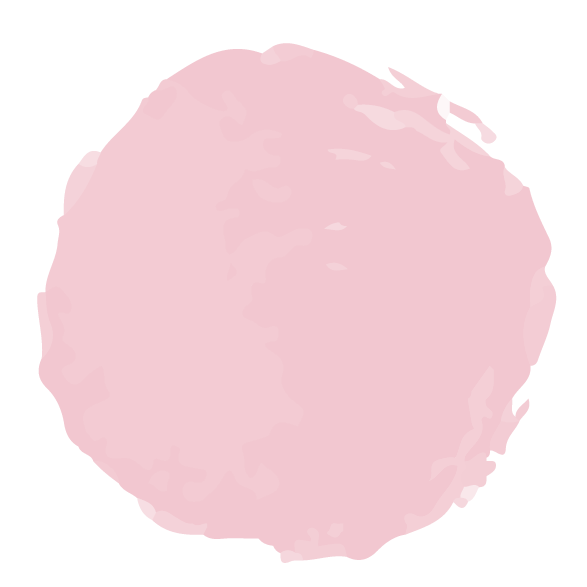 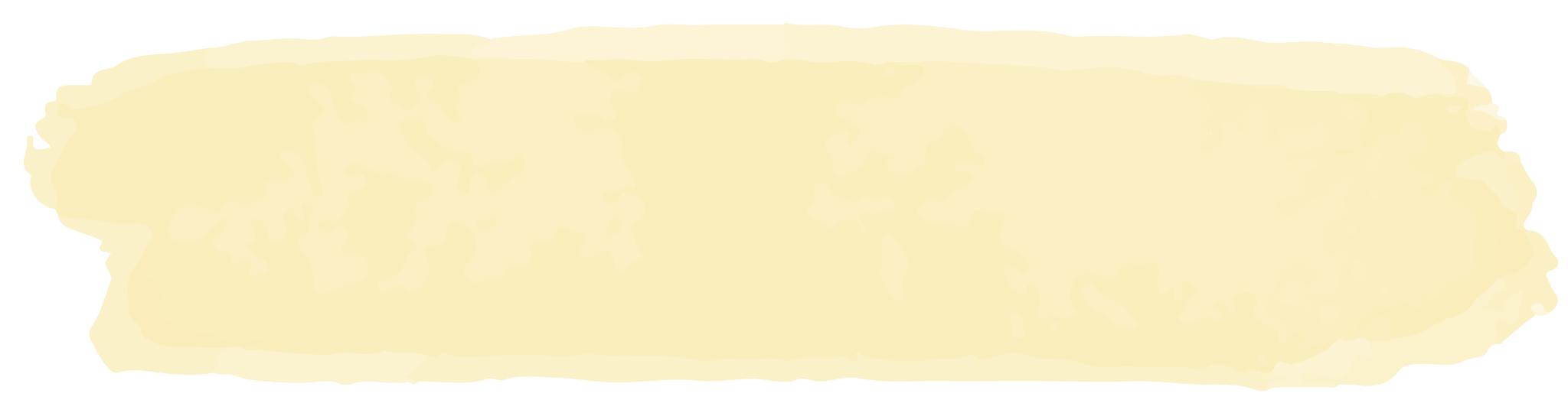 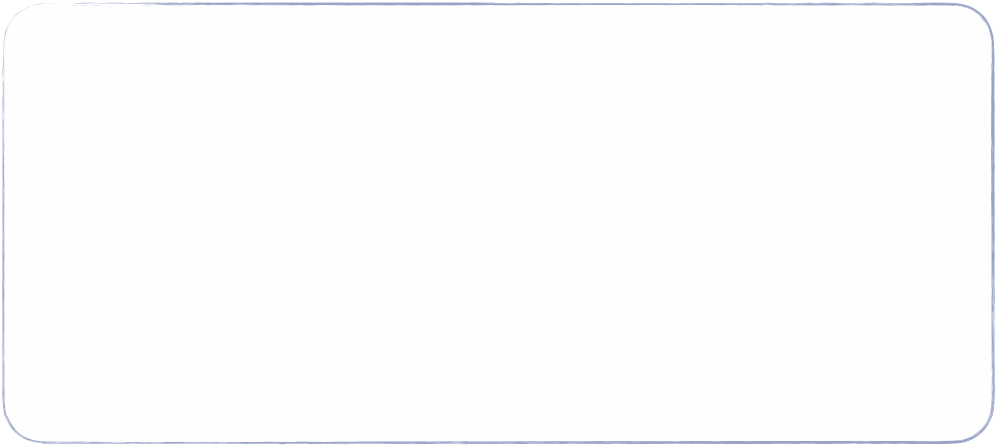 ١١٠
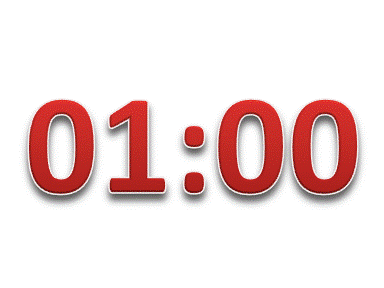 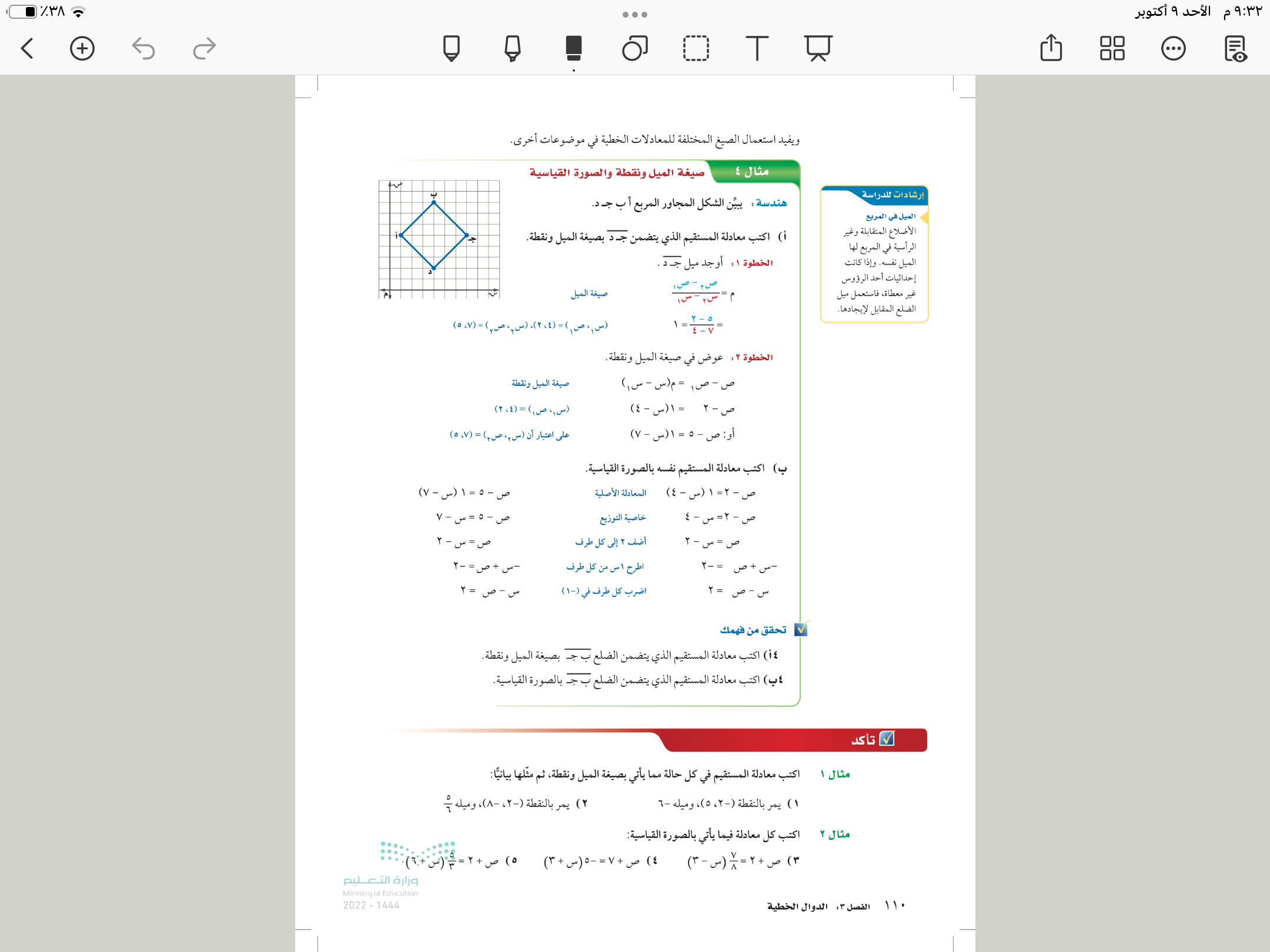 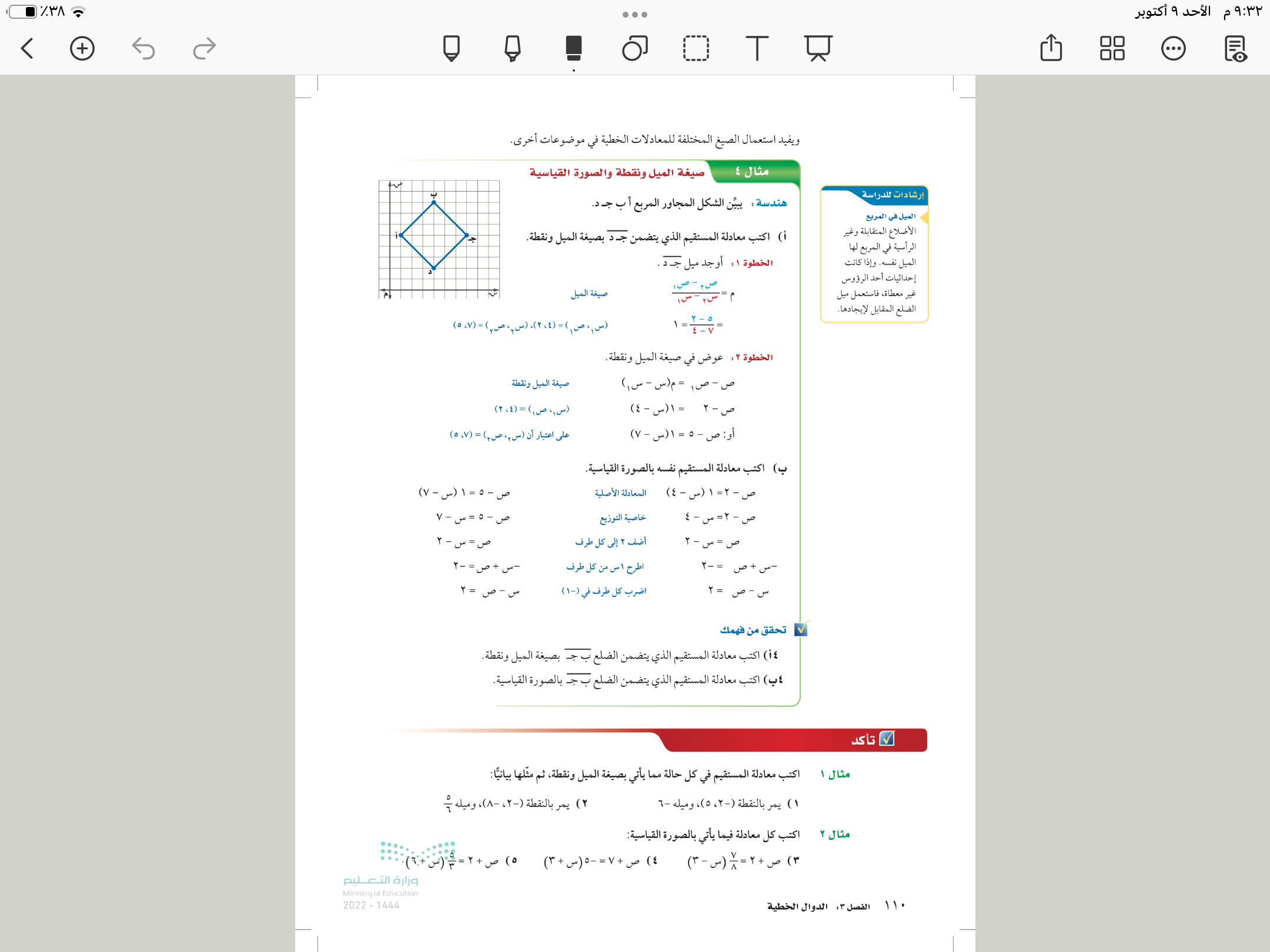 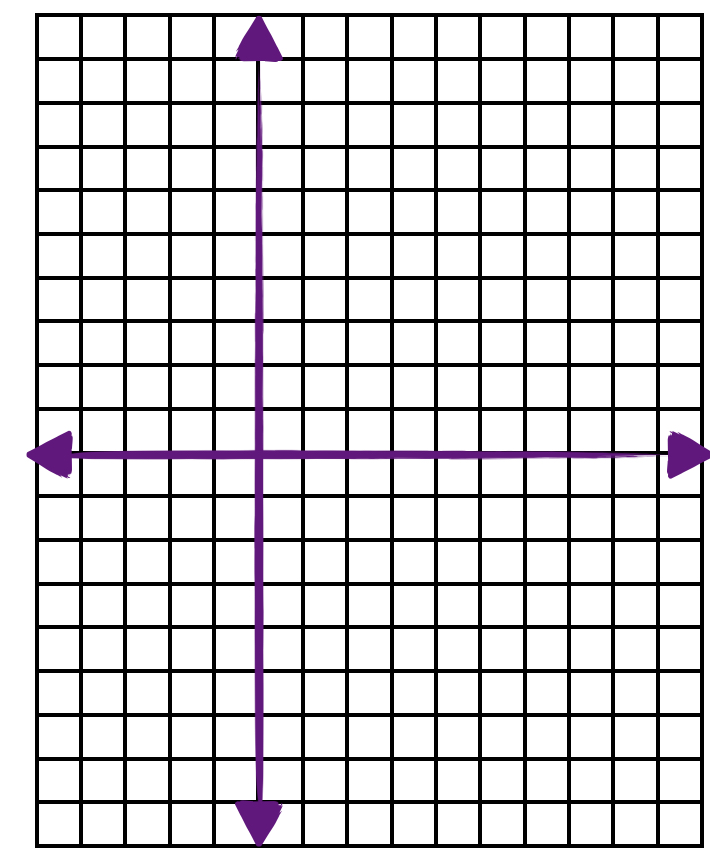 ١-معادلة المستقيم بصيغة الميل ونقطة
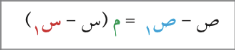 🔵
ص-٥= - ٦ ( س +٢ )
-٦
١
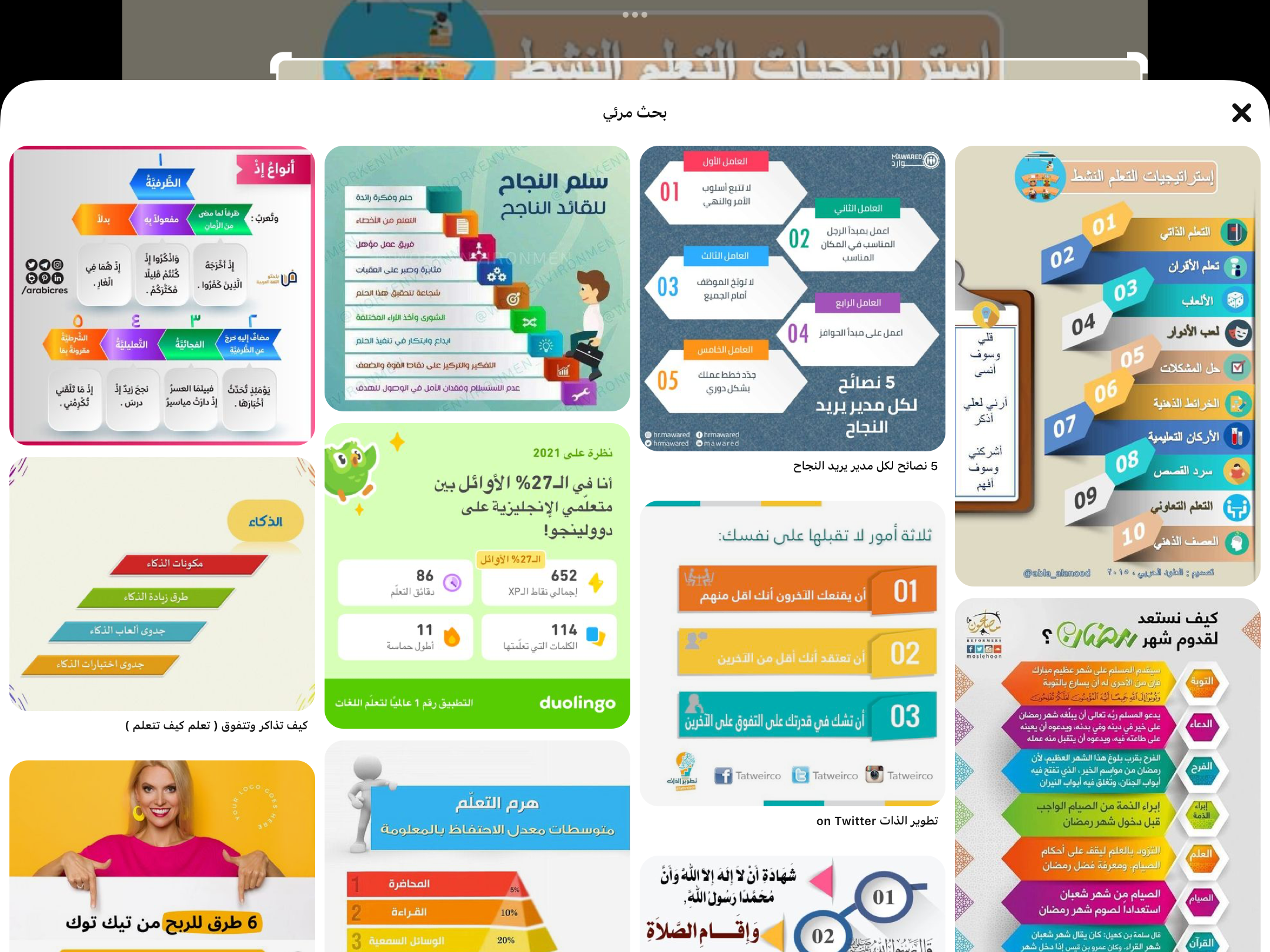 🔵
٣- الميل = التغير في ص = 
               التغير في س
٤- التمثيل البياني
 في المستوى الاحداثي نحدد النقطة (-٢، ٥) على محور الصادات ثم نتحرك الى اسفل  ست وحدات ثم الى اليمين وحدة واحدة  ونحدد النقطة الثانية  ثم نصل بينهم
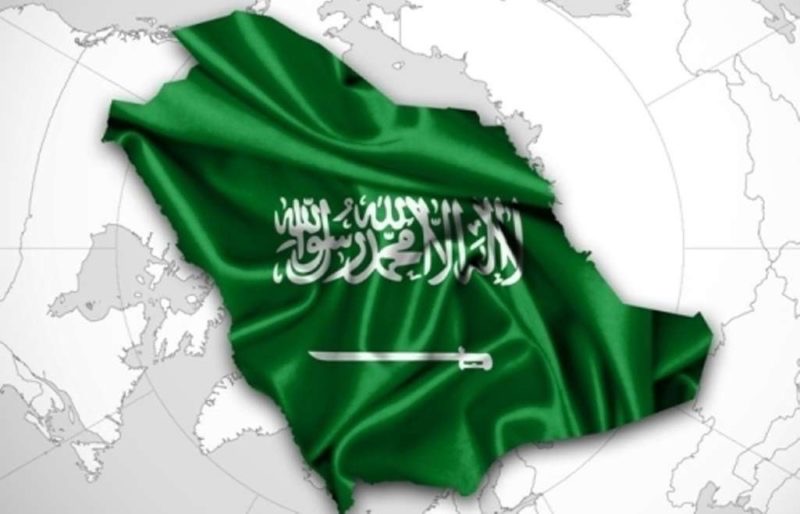 ١١٢
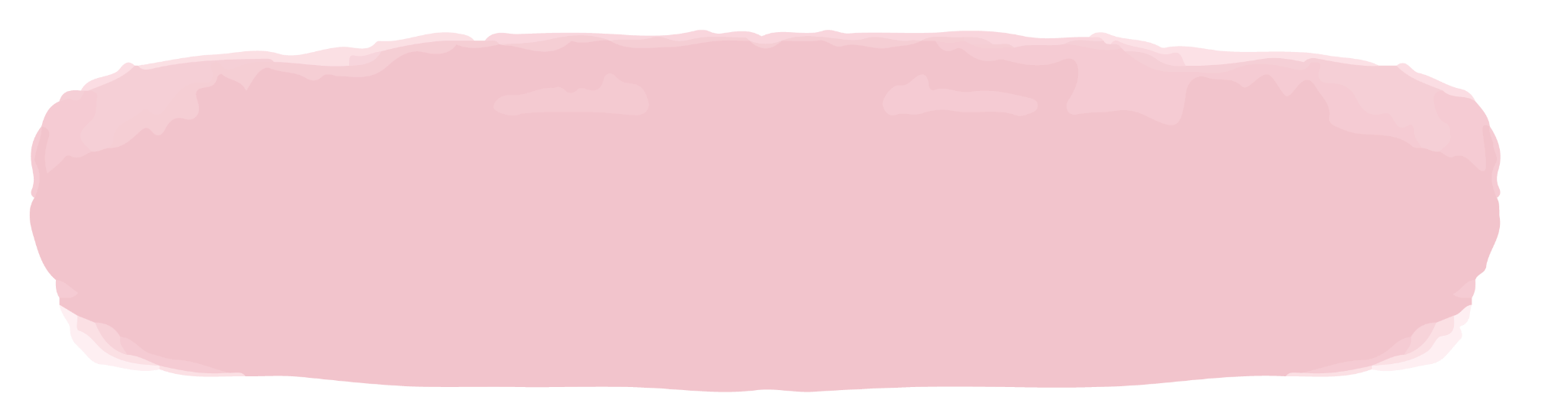 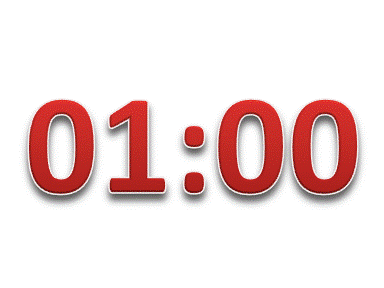 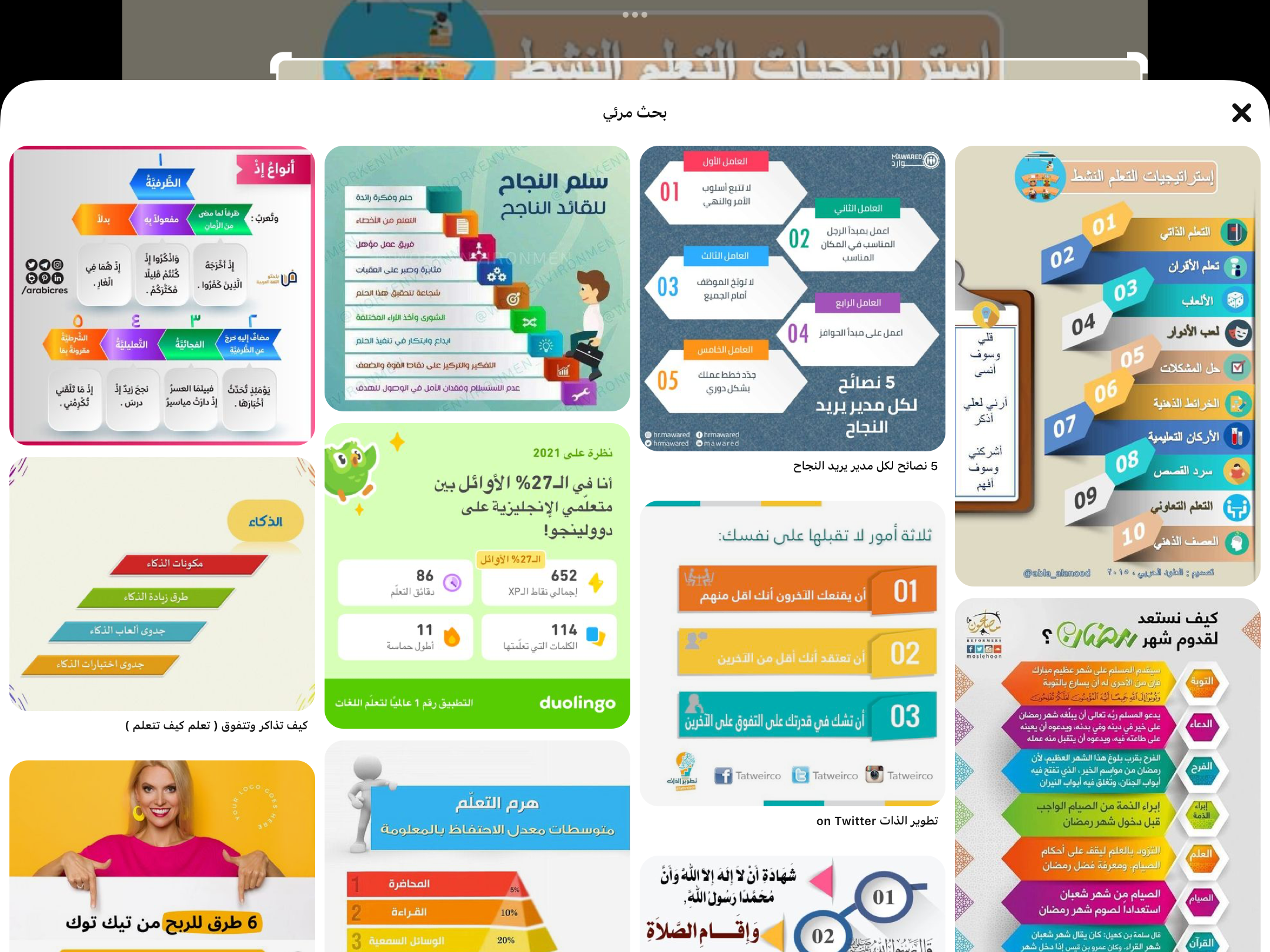 تدريب على الاختبارات الدولية
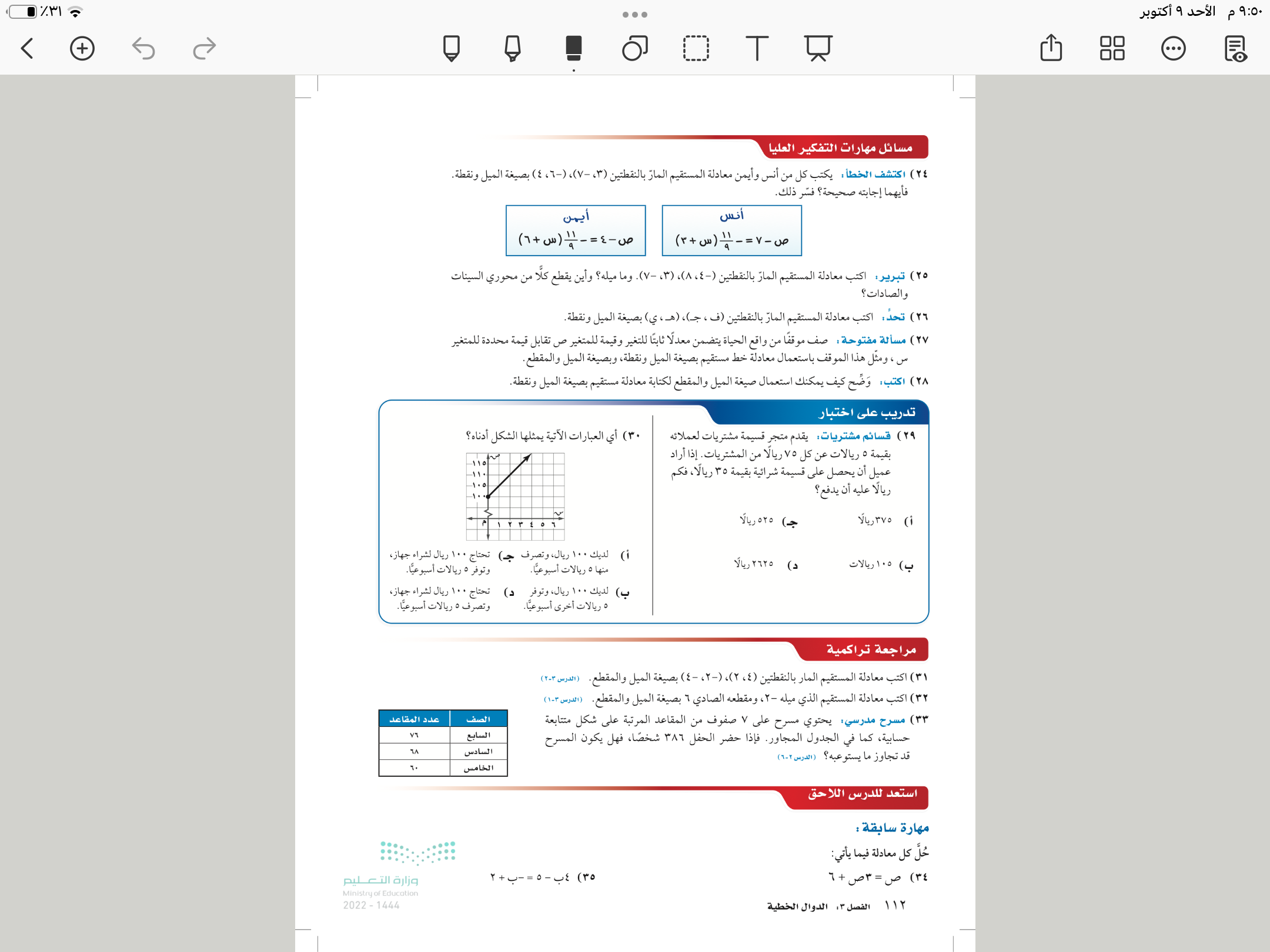 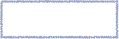 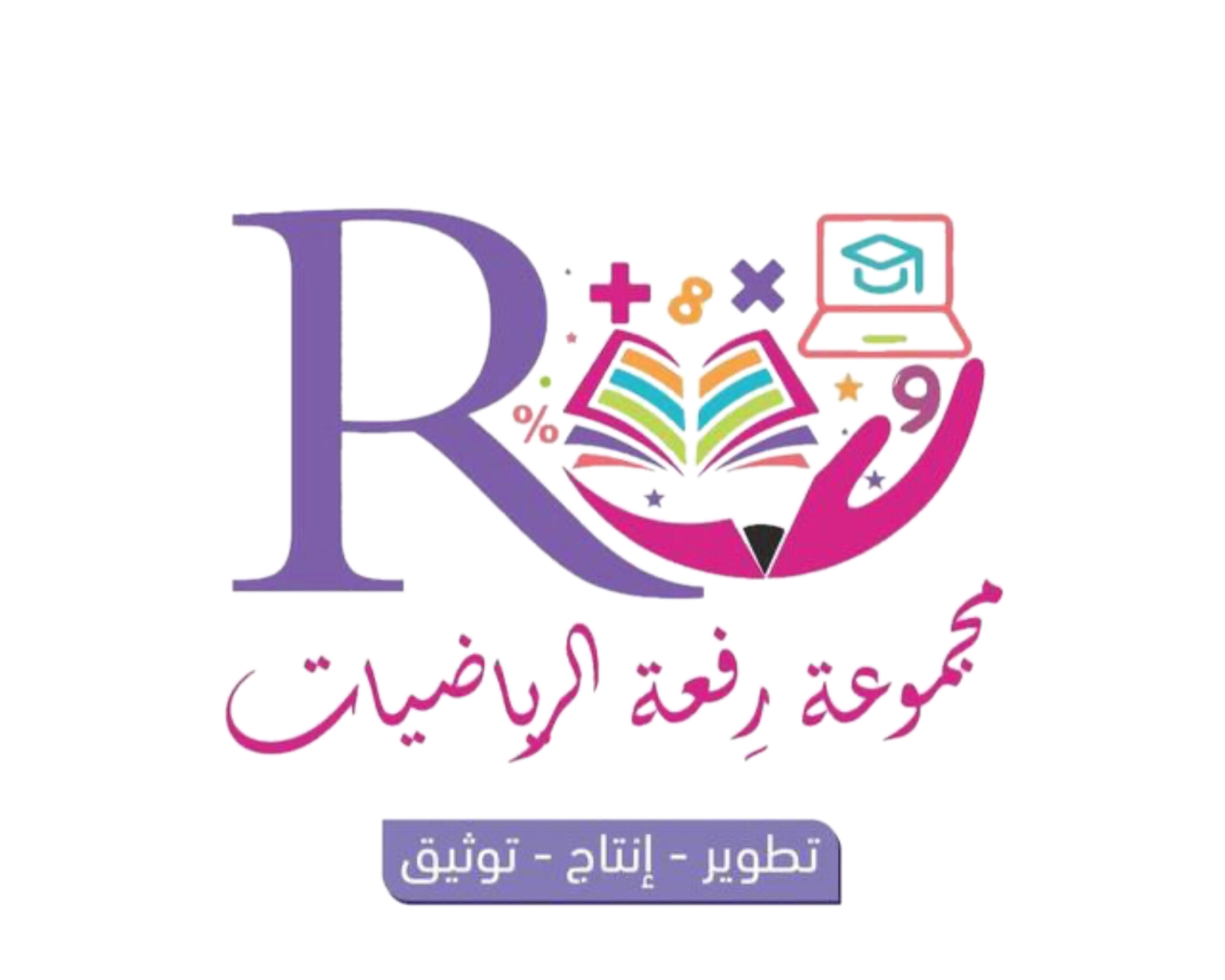 ١٠٩
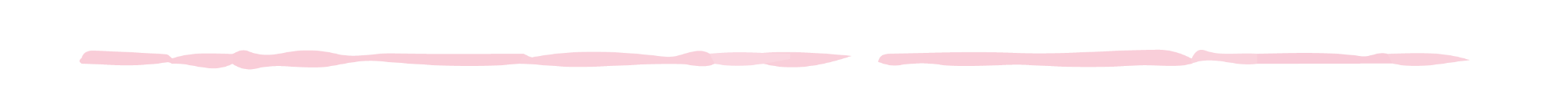 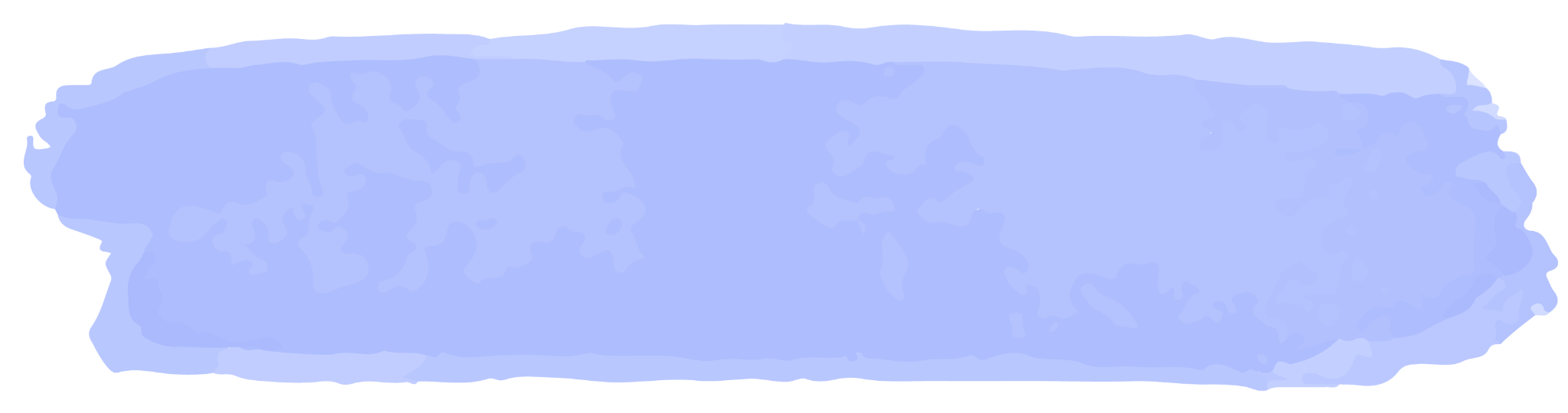 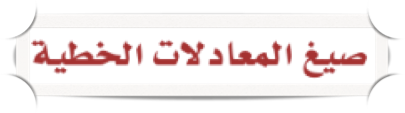 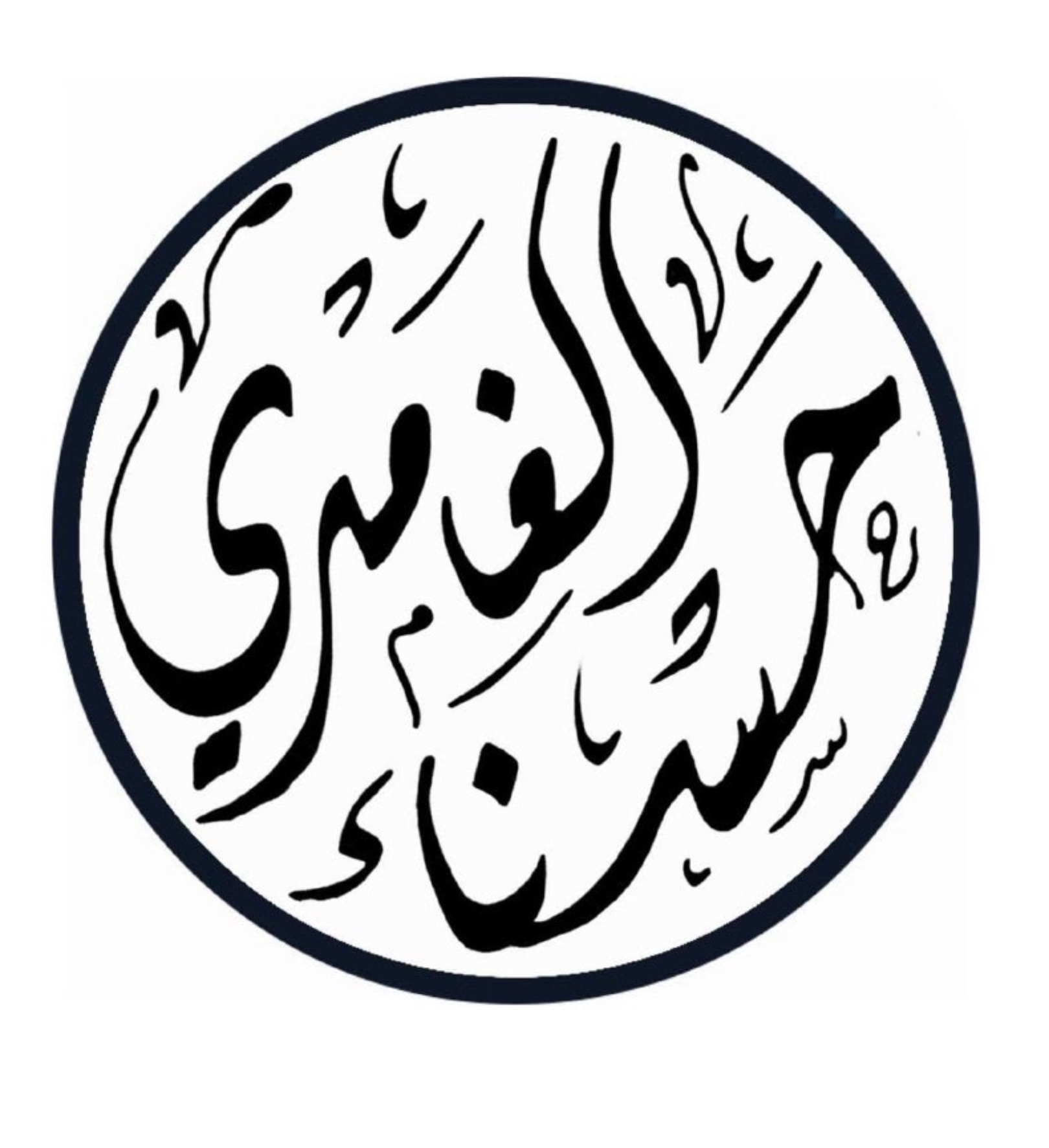 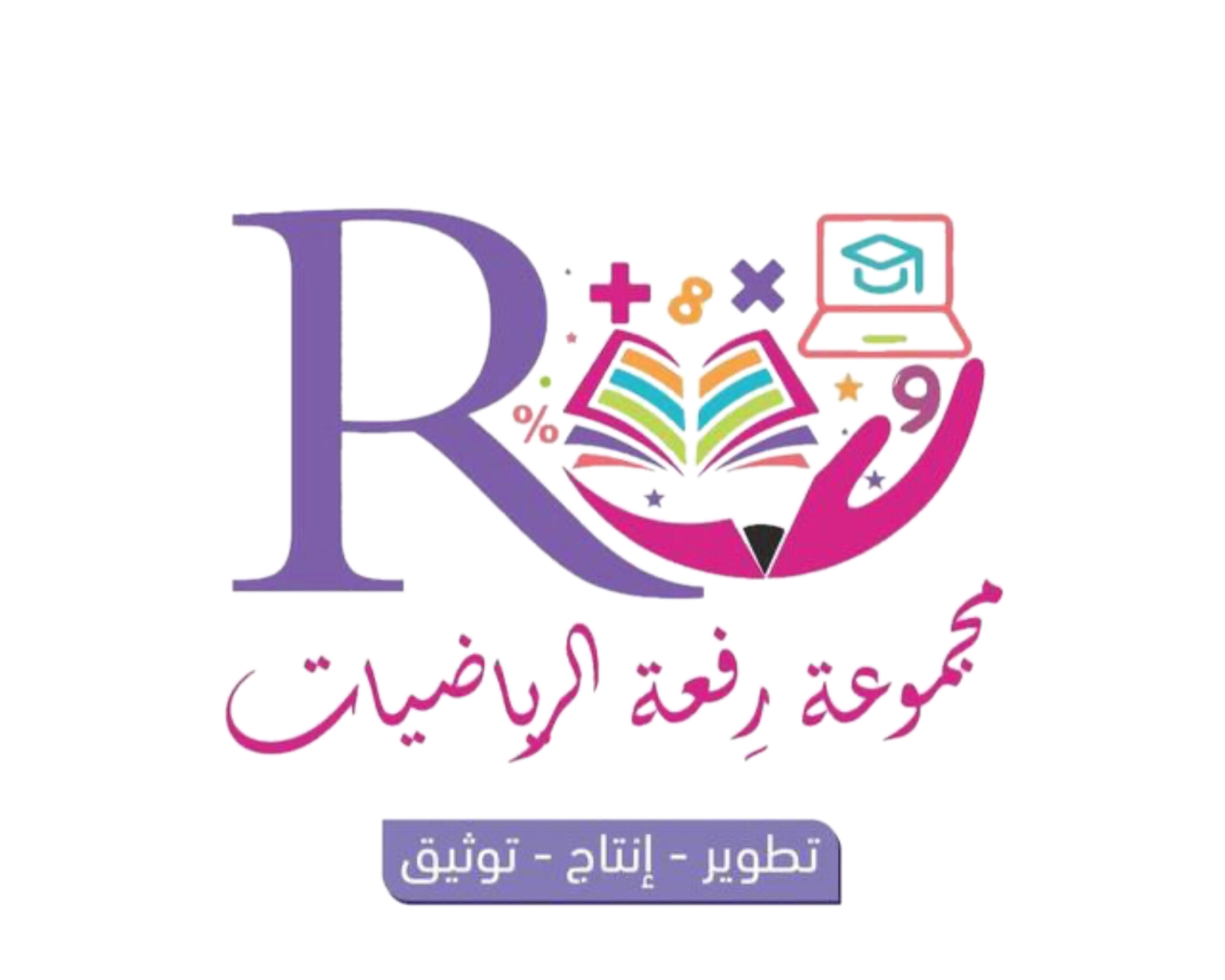 ١٠٩
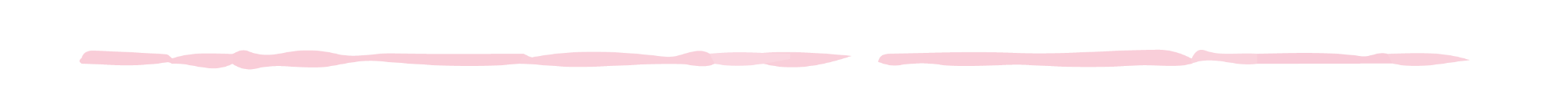 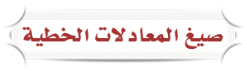 صيغة الميل ومقطع
صيغة ميل ونقطة
الصورة  القياسية
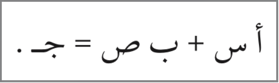 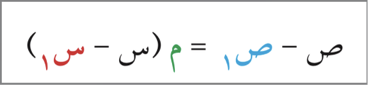 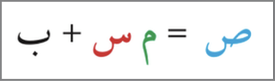 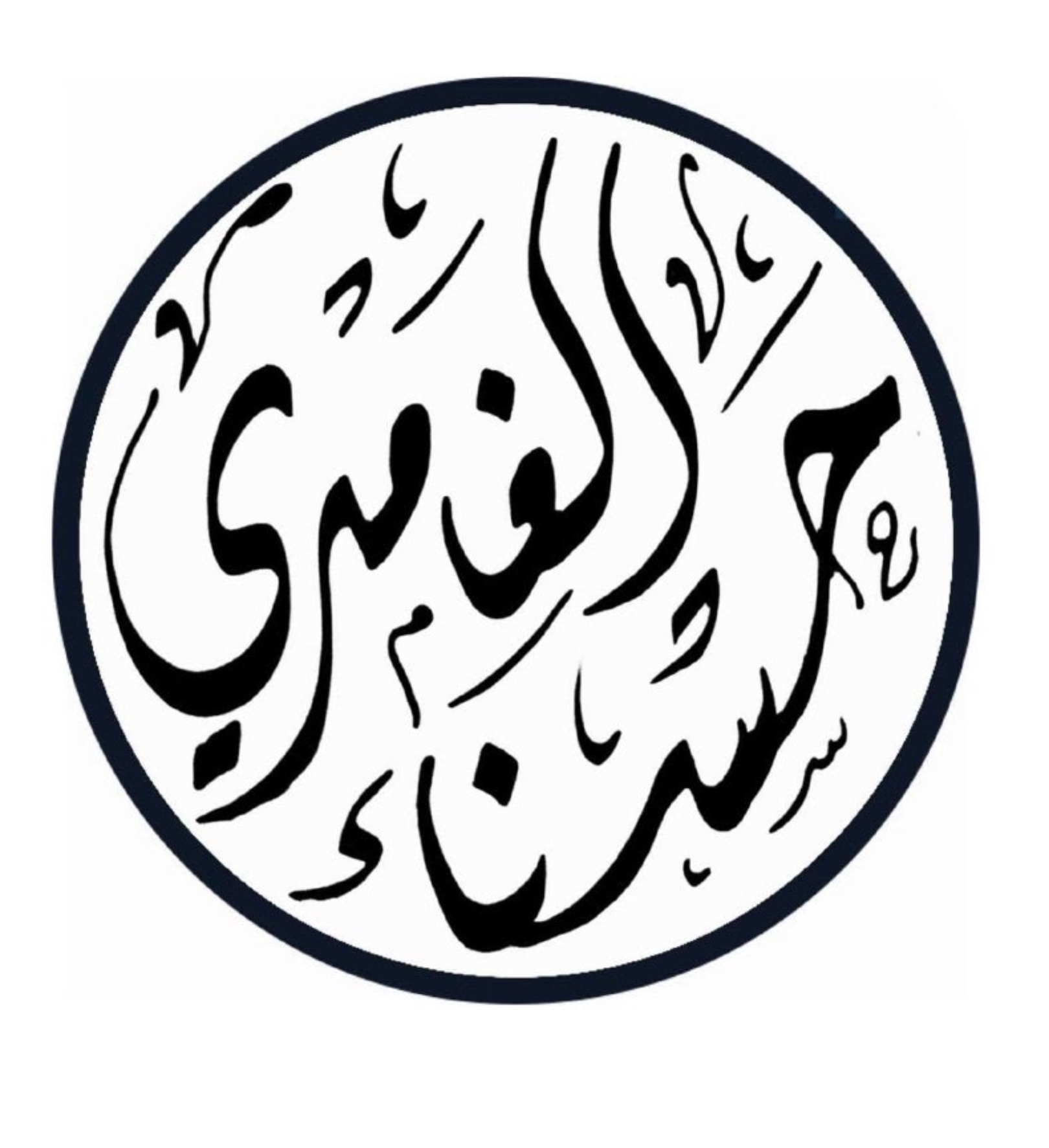 ١٠٩
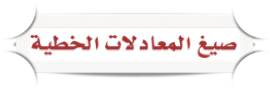 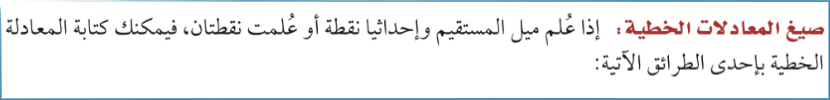 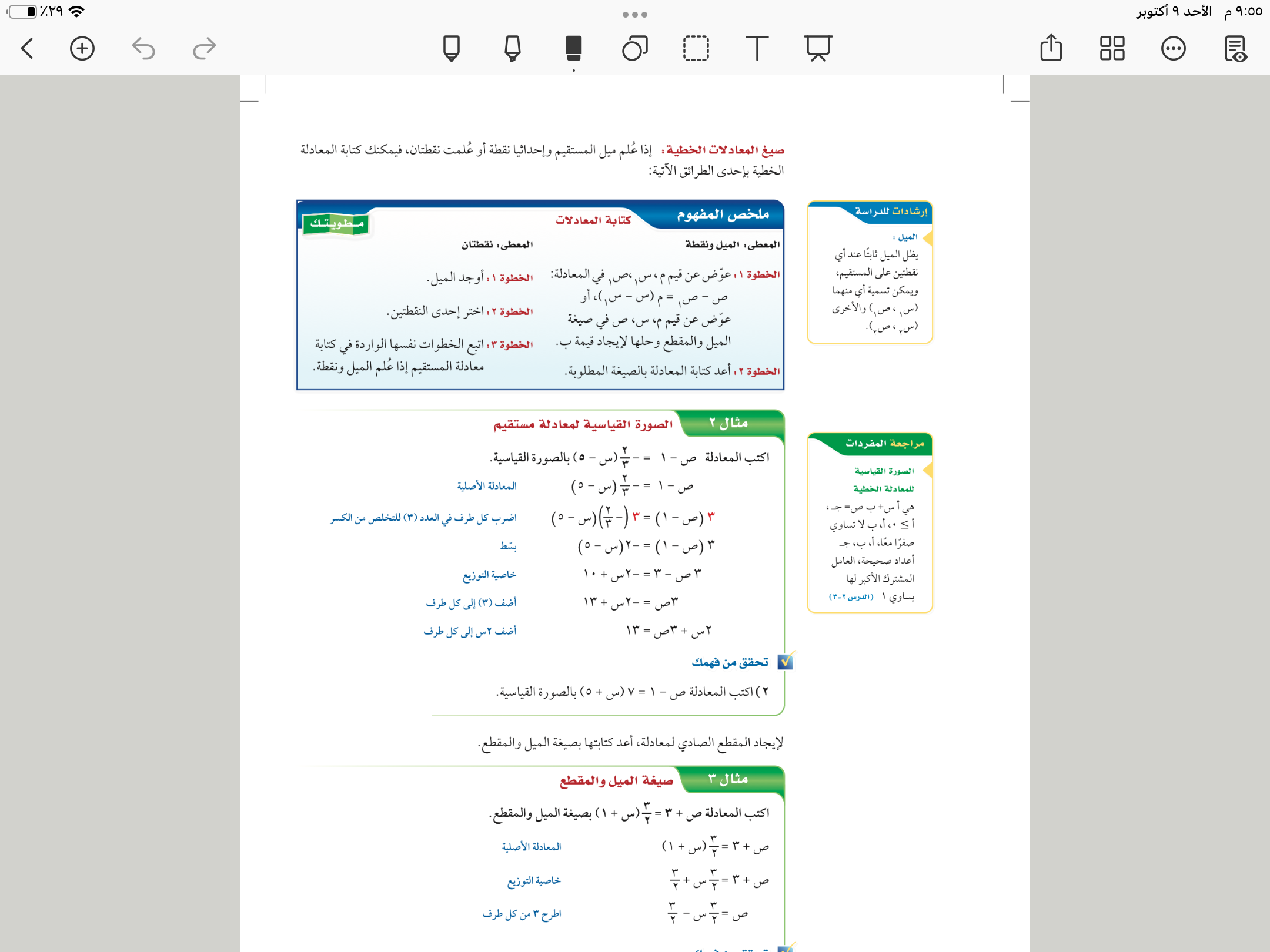 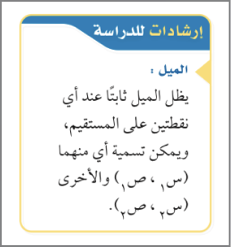 مثال
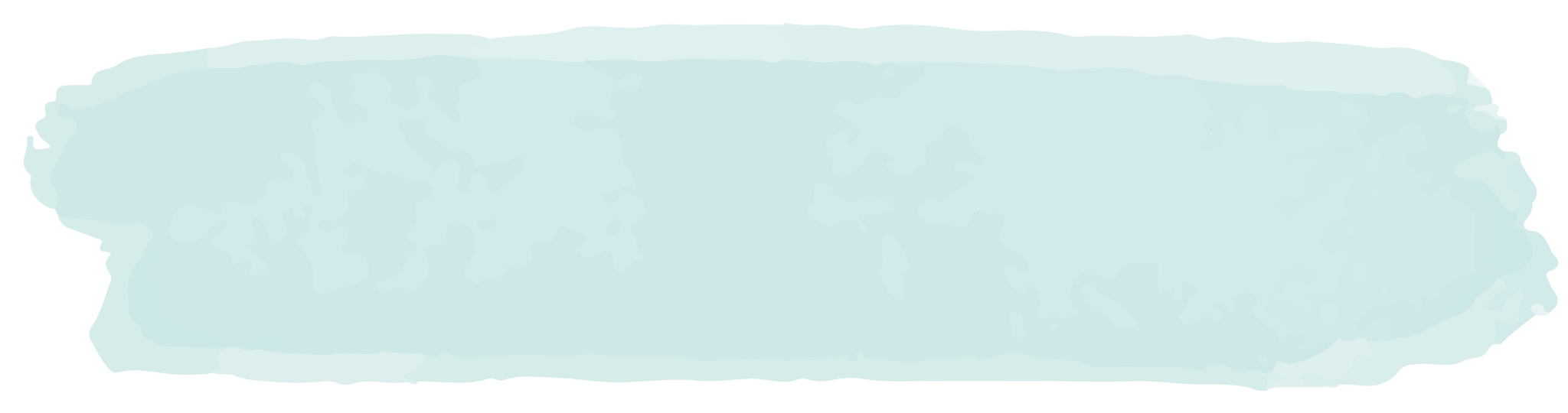 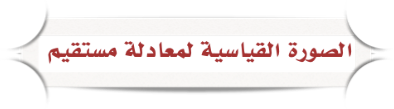 ١٠٩
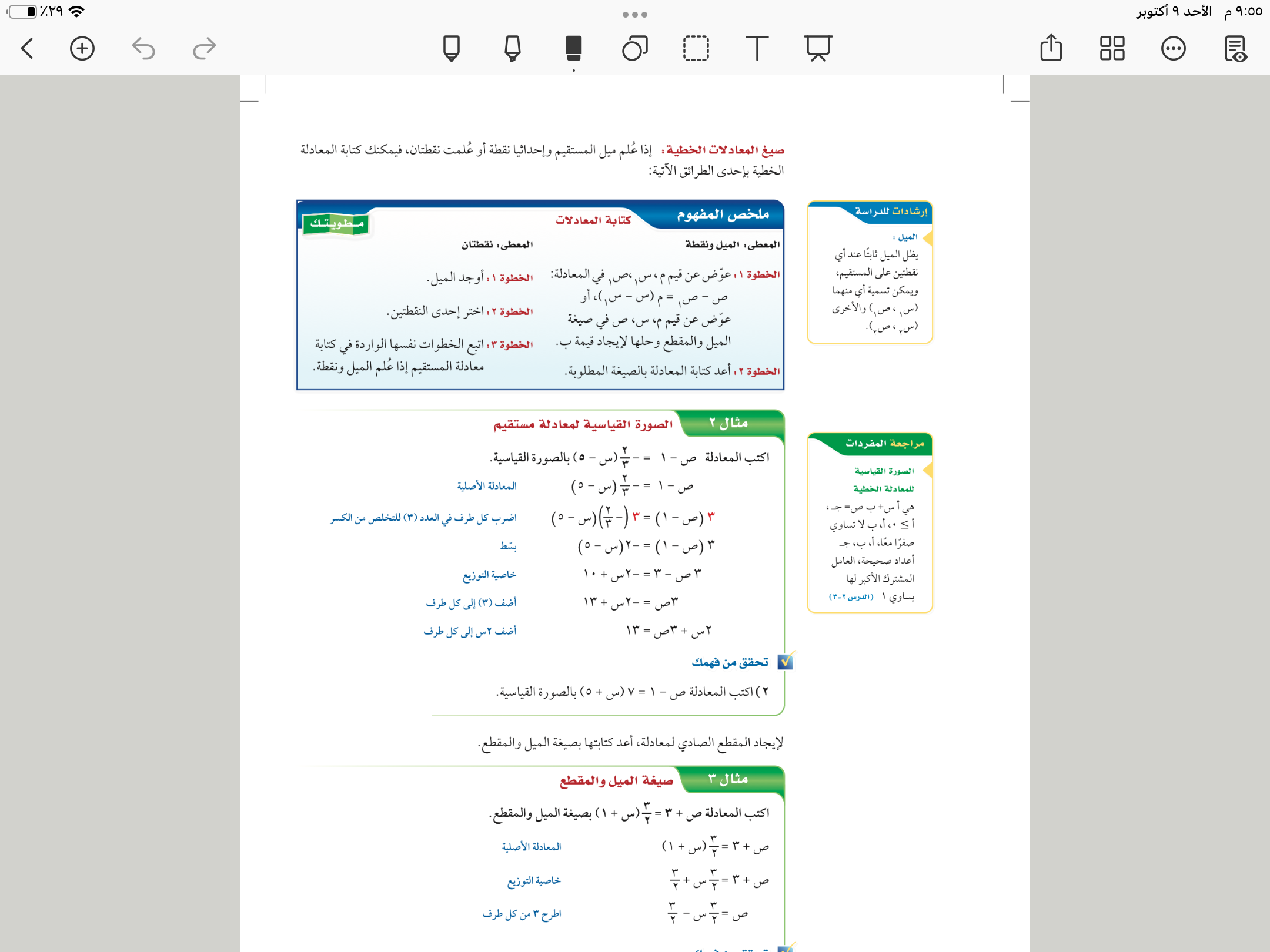 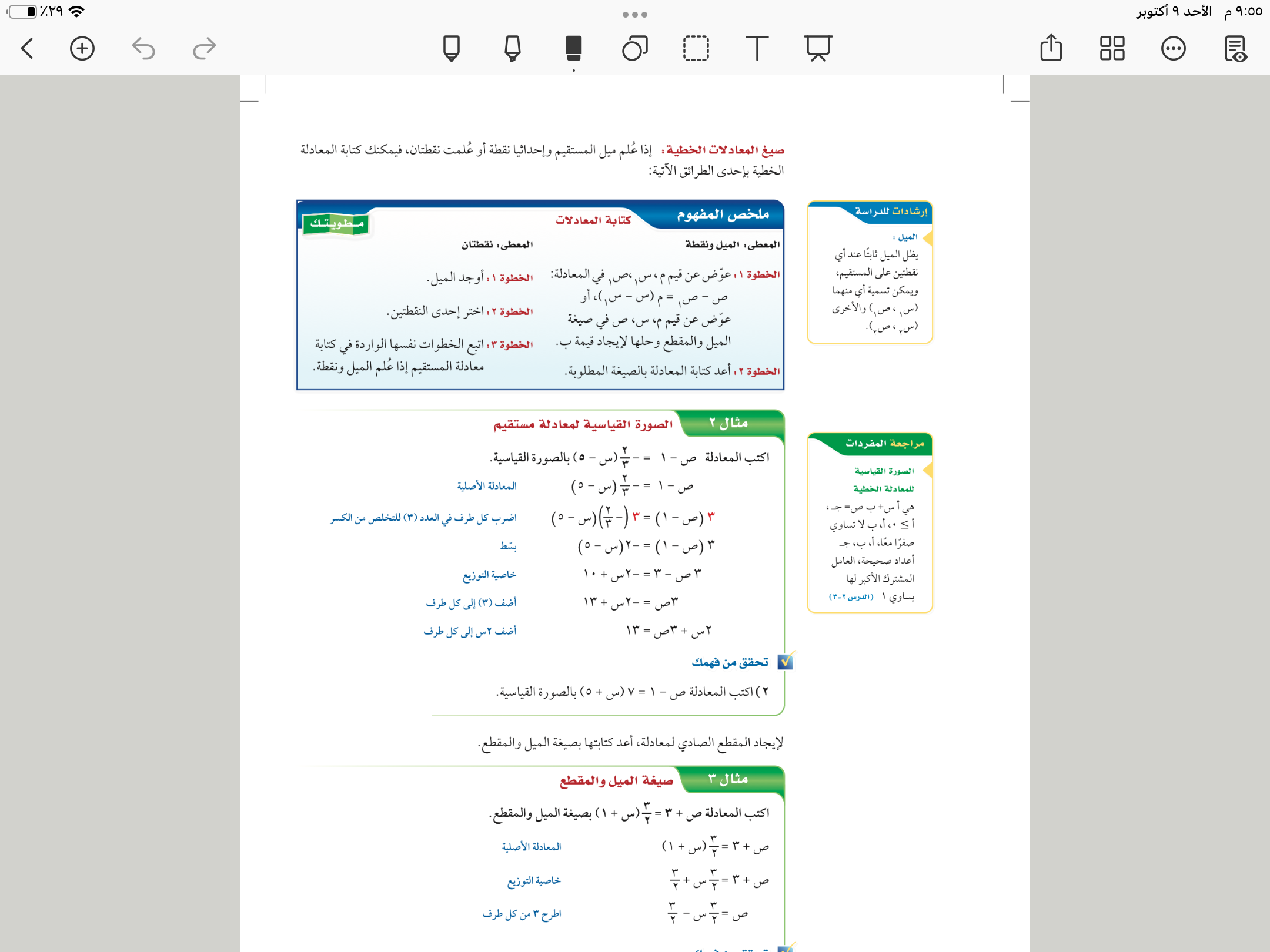 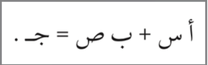 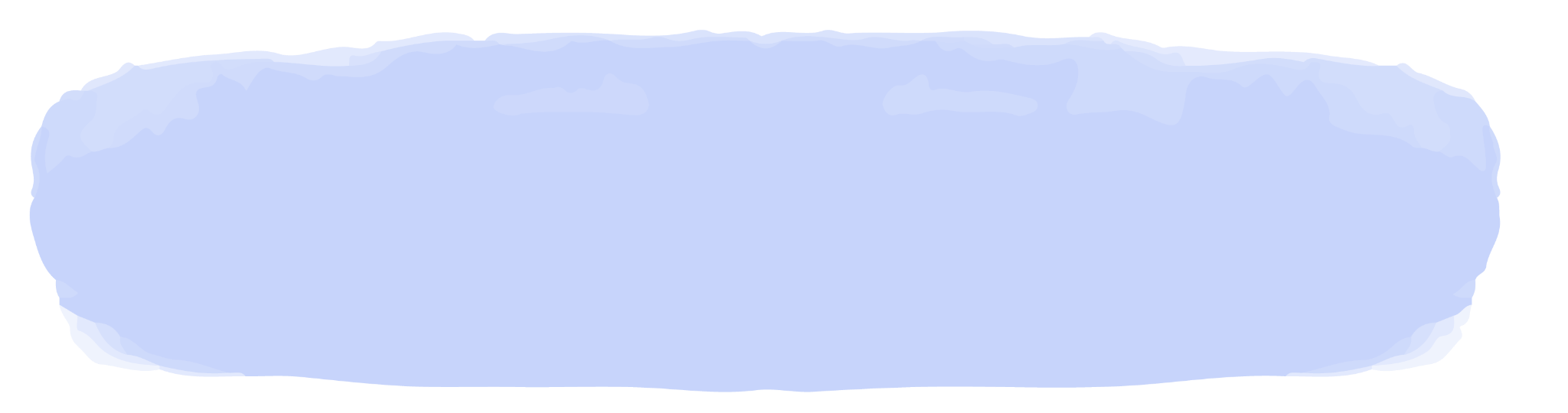 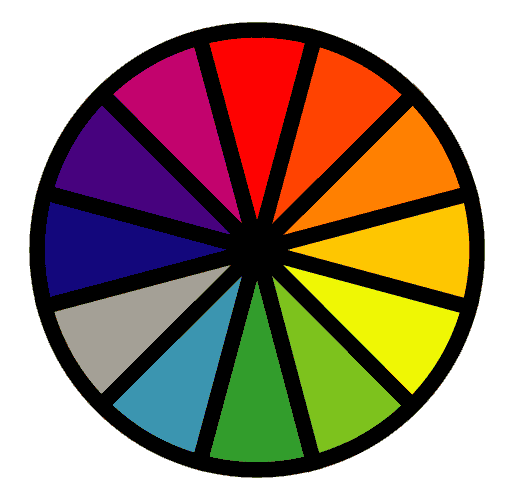 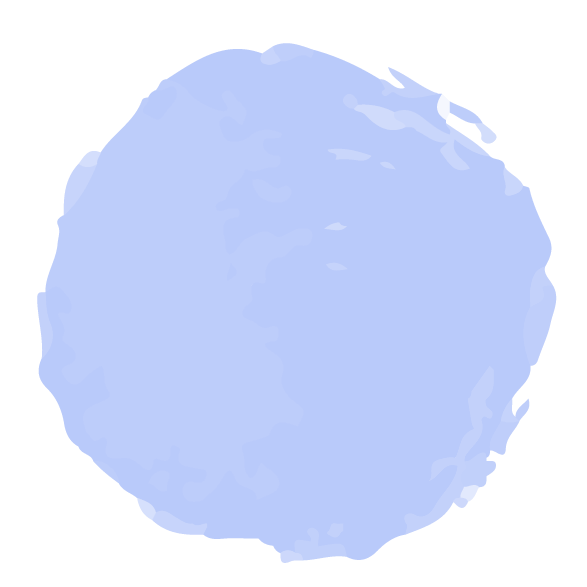 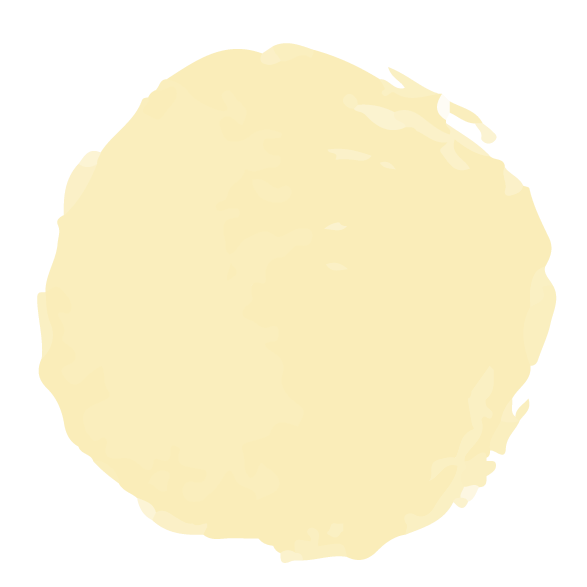 ٢
فكر 
زاوج 
شارك
الاختيار العشوائي
تحقق من فهمك
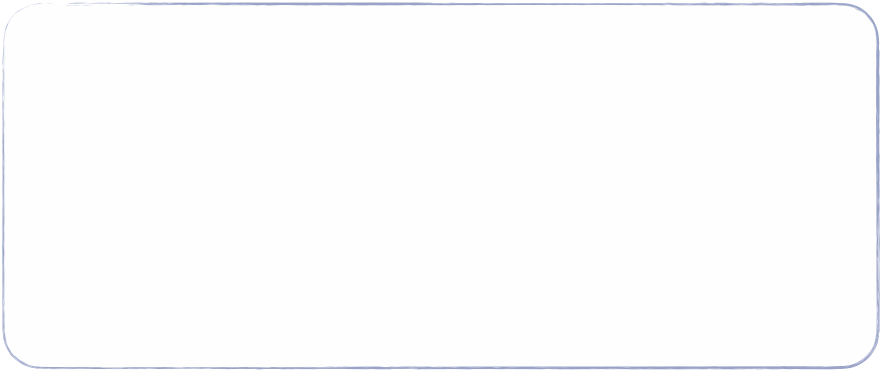 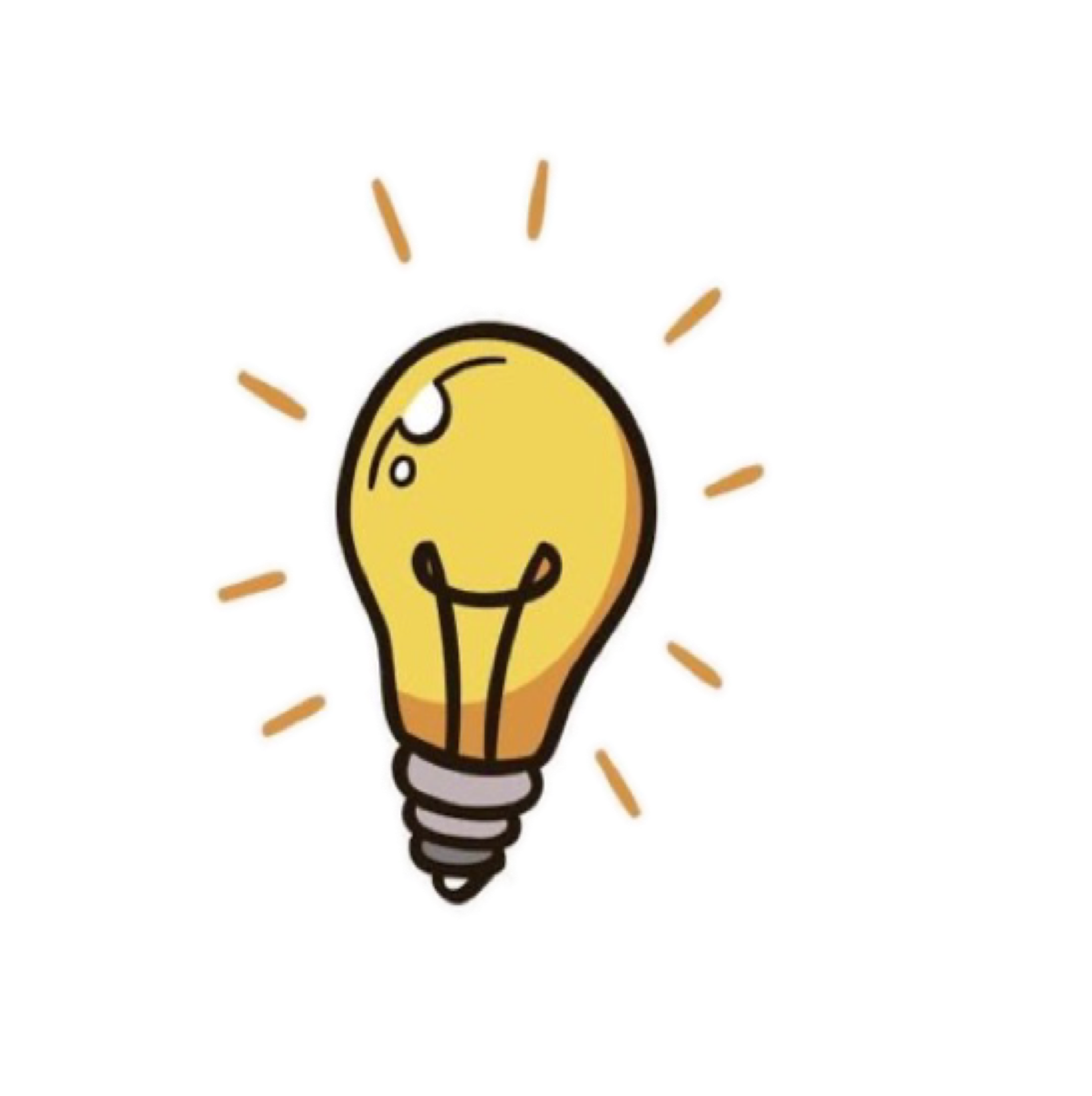 ١٠٩
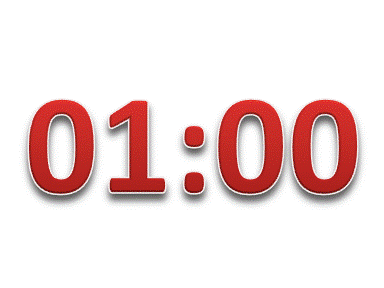 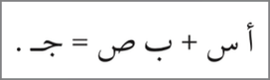 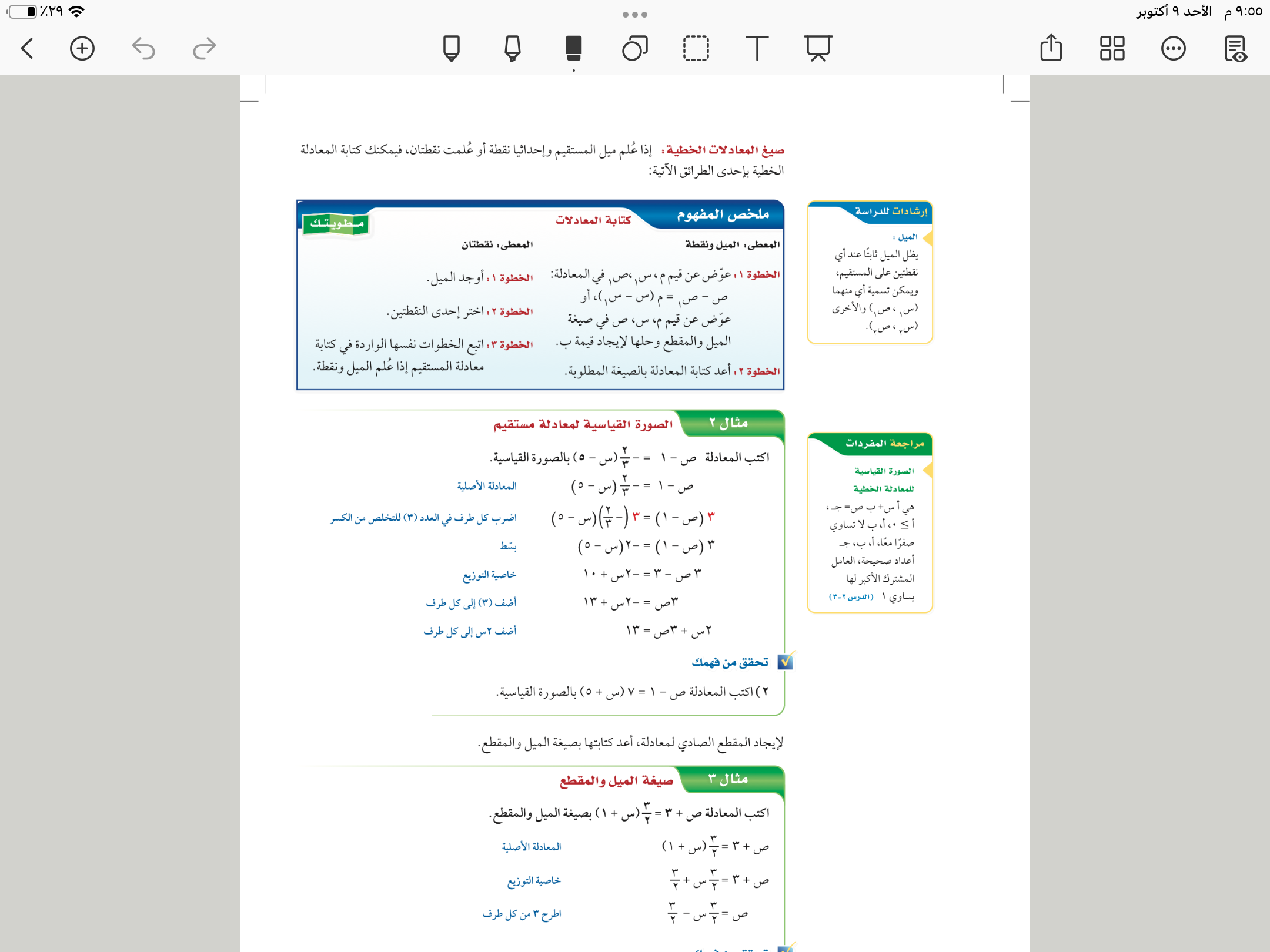 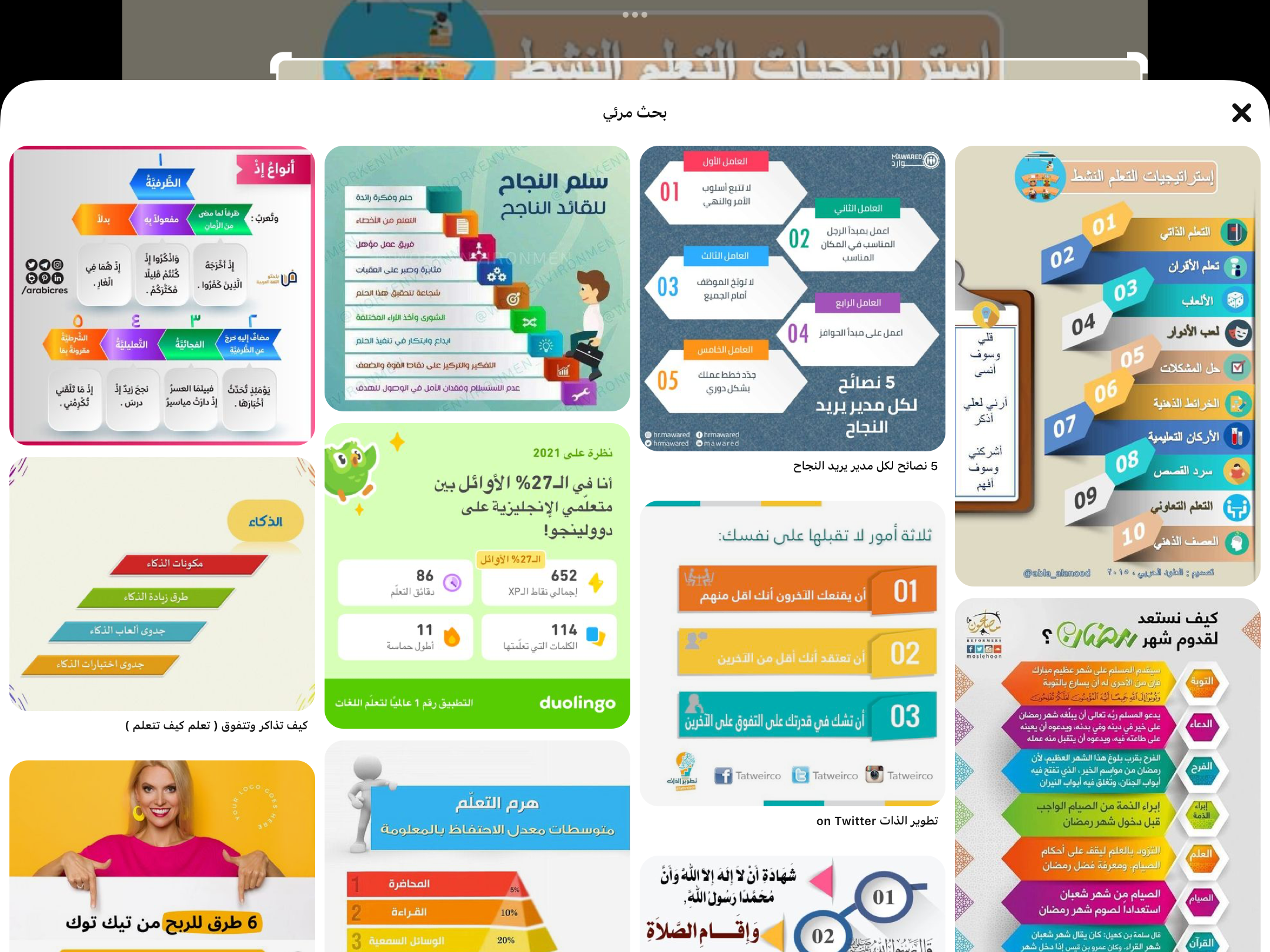 ٣
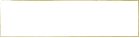 تأكد
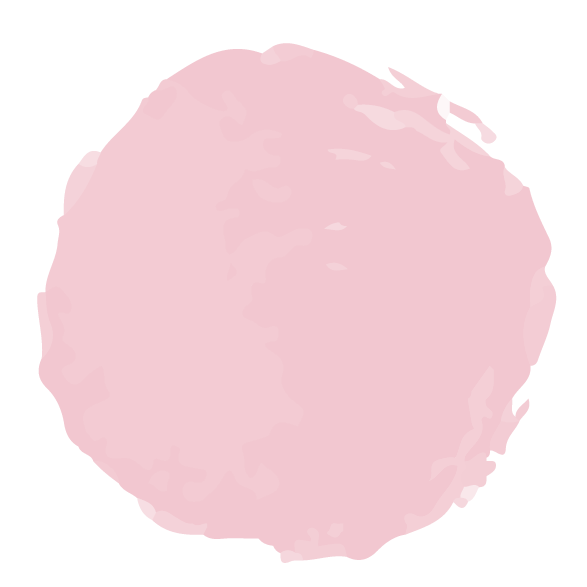 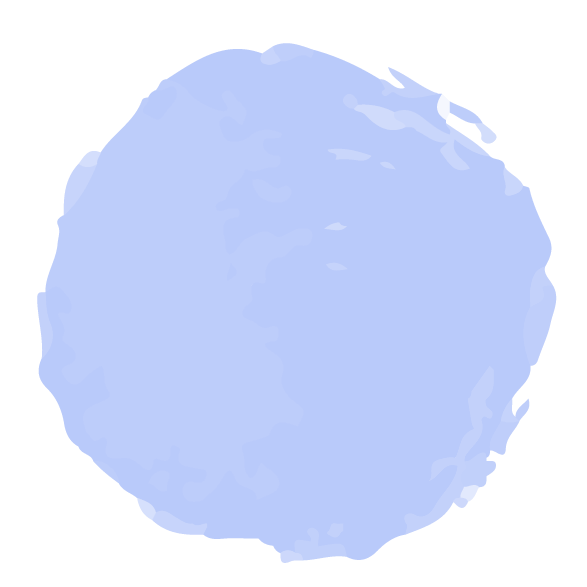 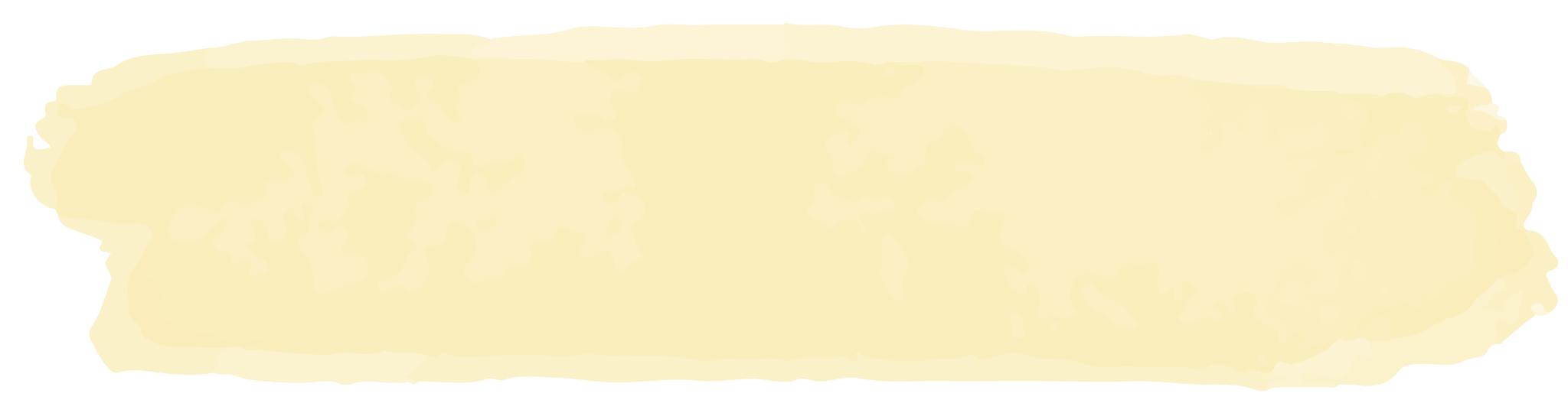 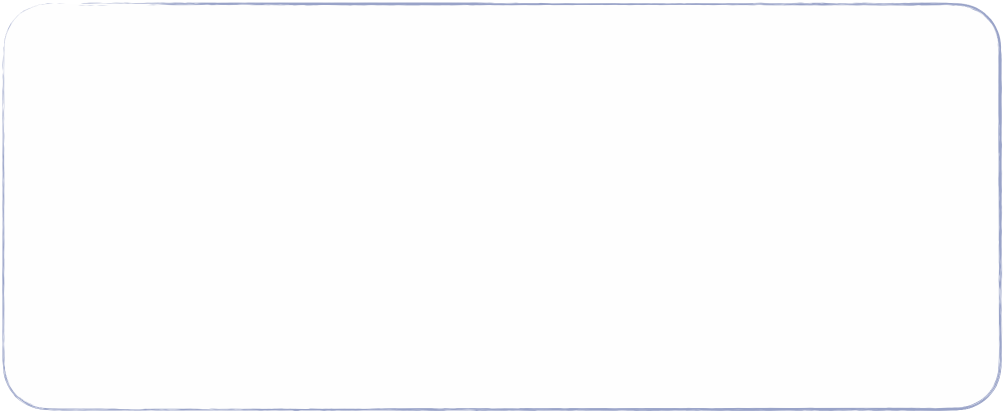 ١١٠
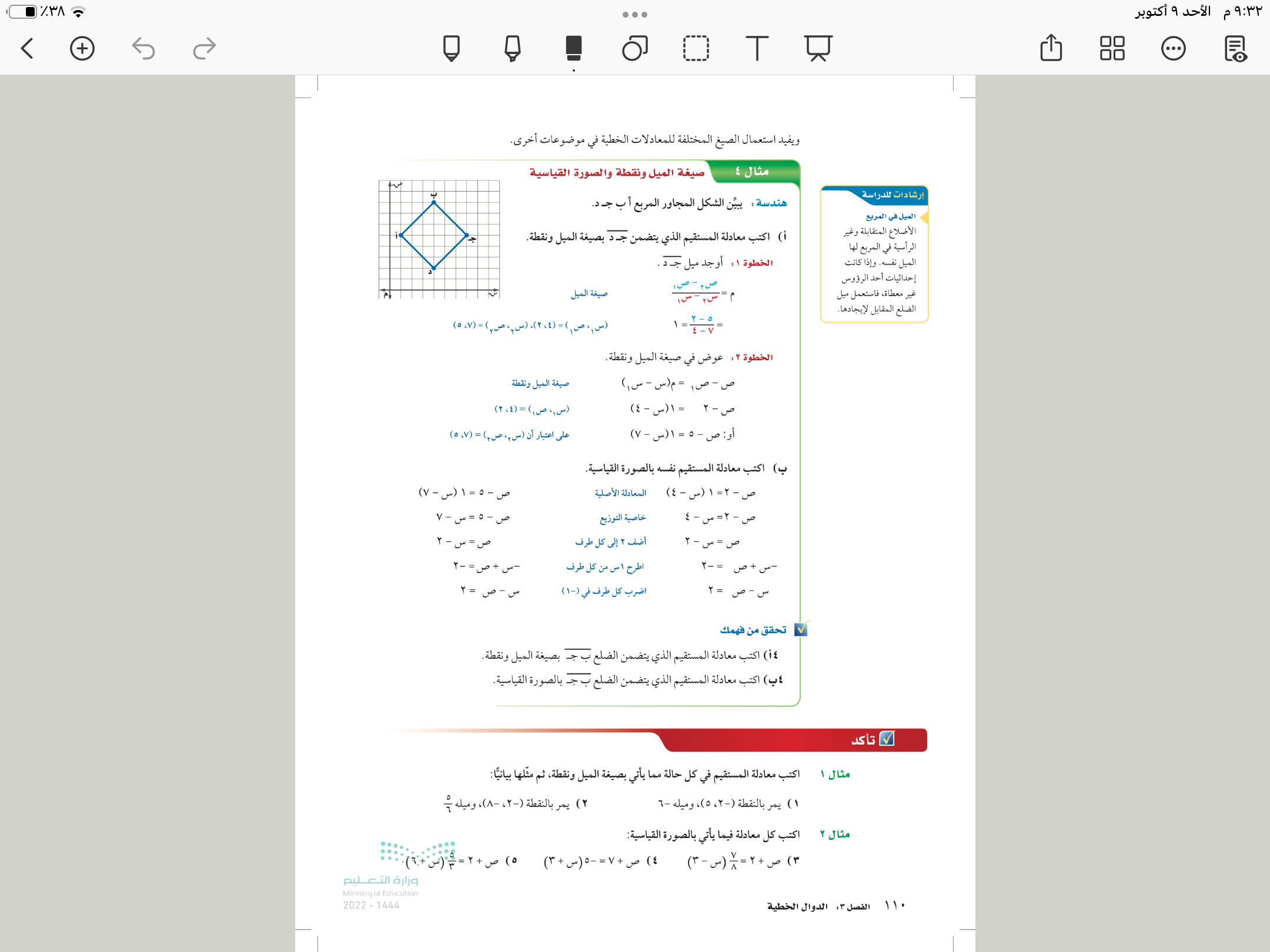 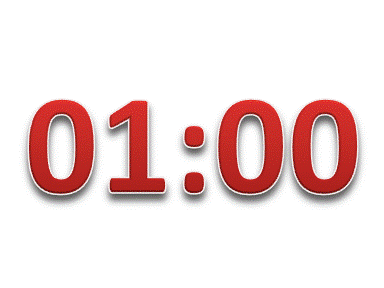 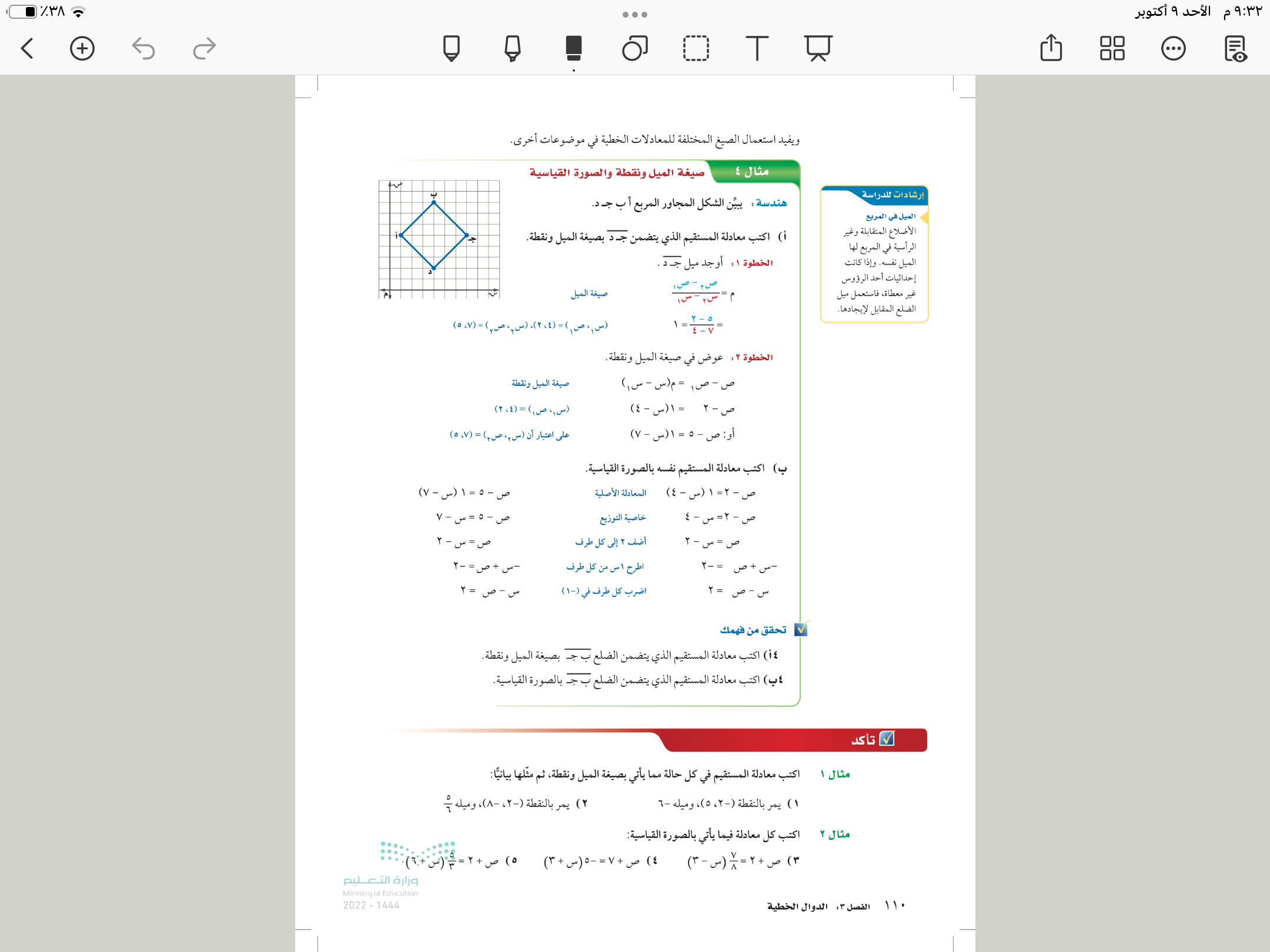 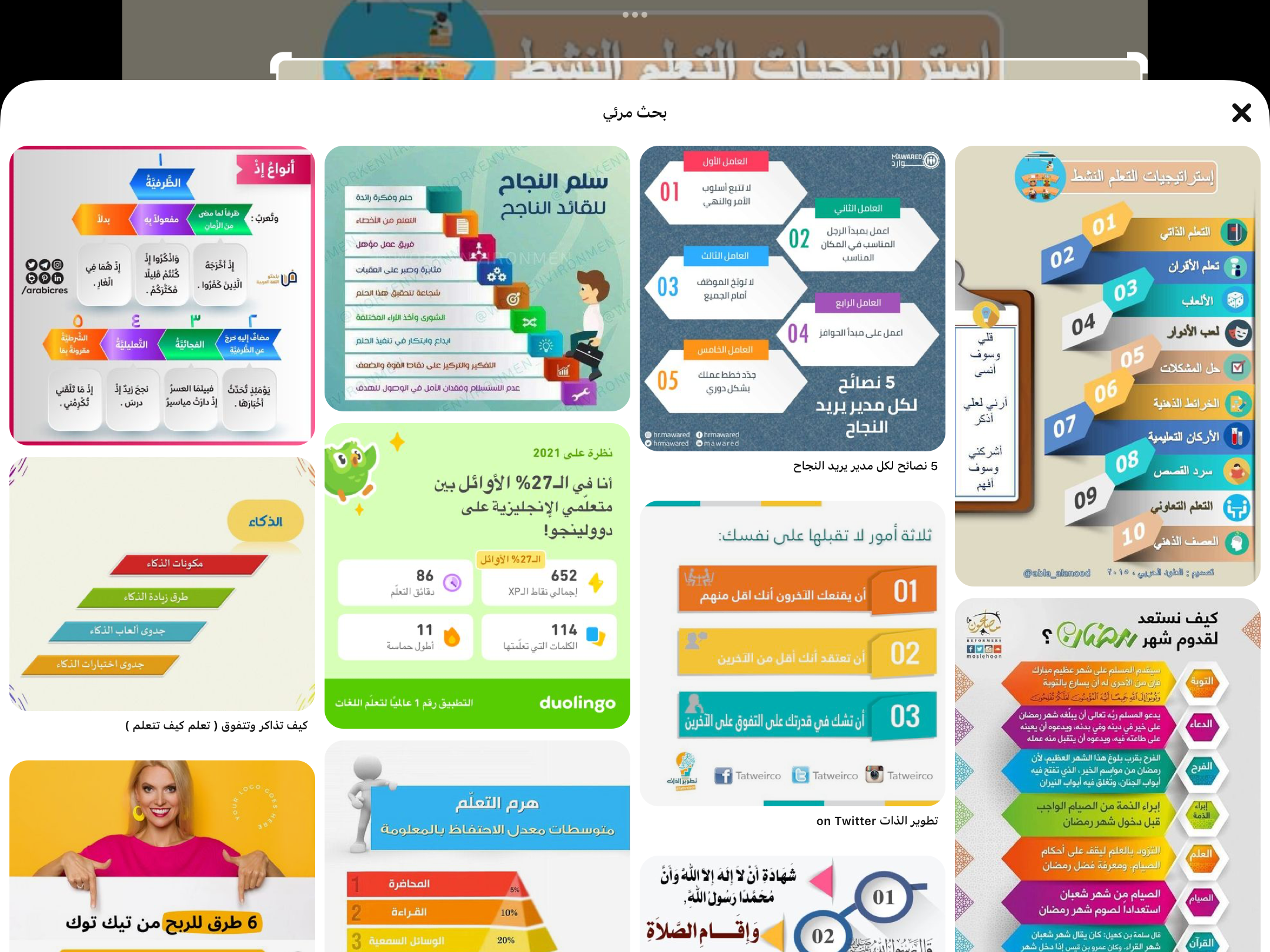 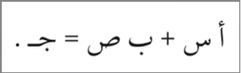 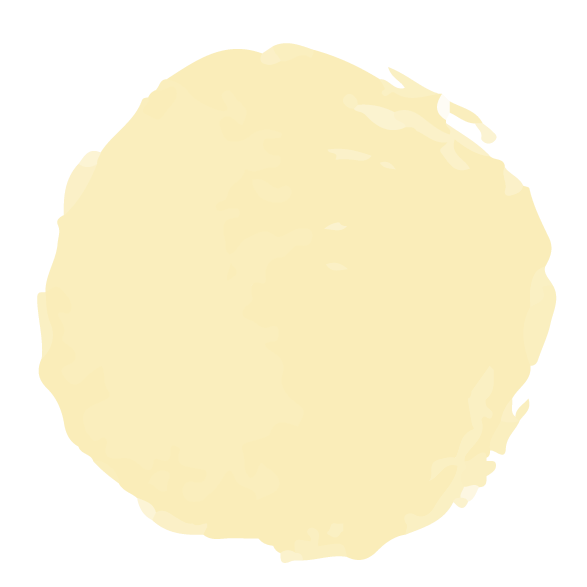 ١٠
١١١
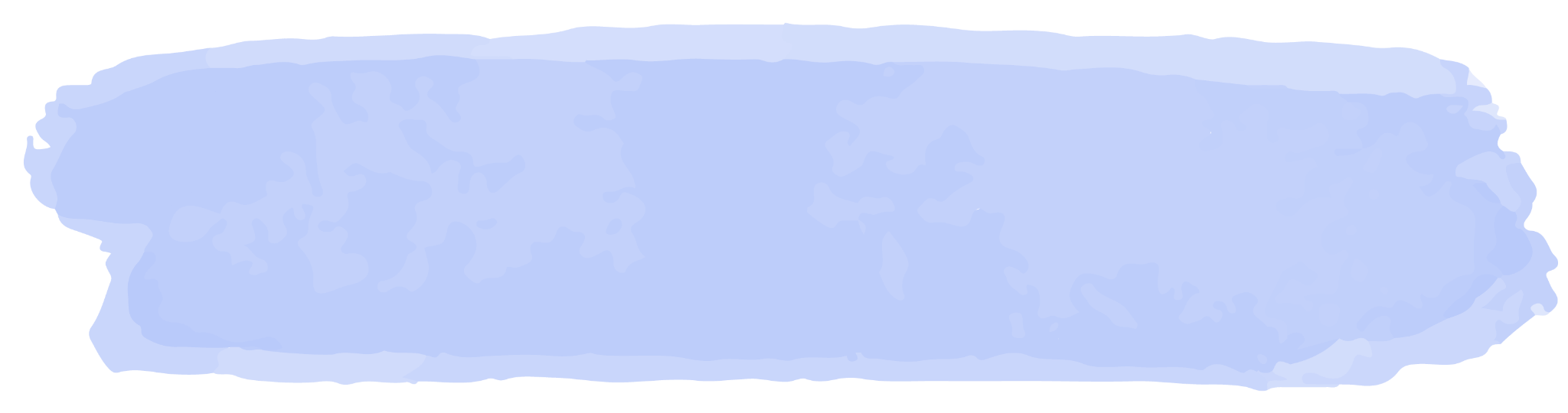 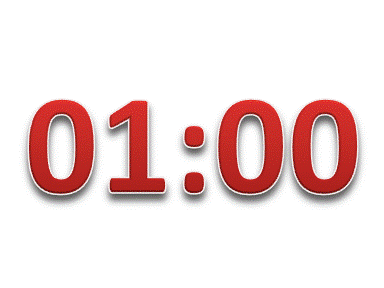 تدريب وحل المسائل
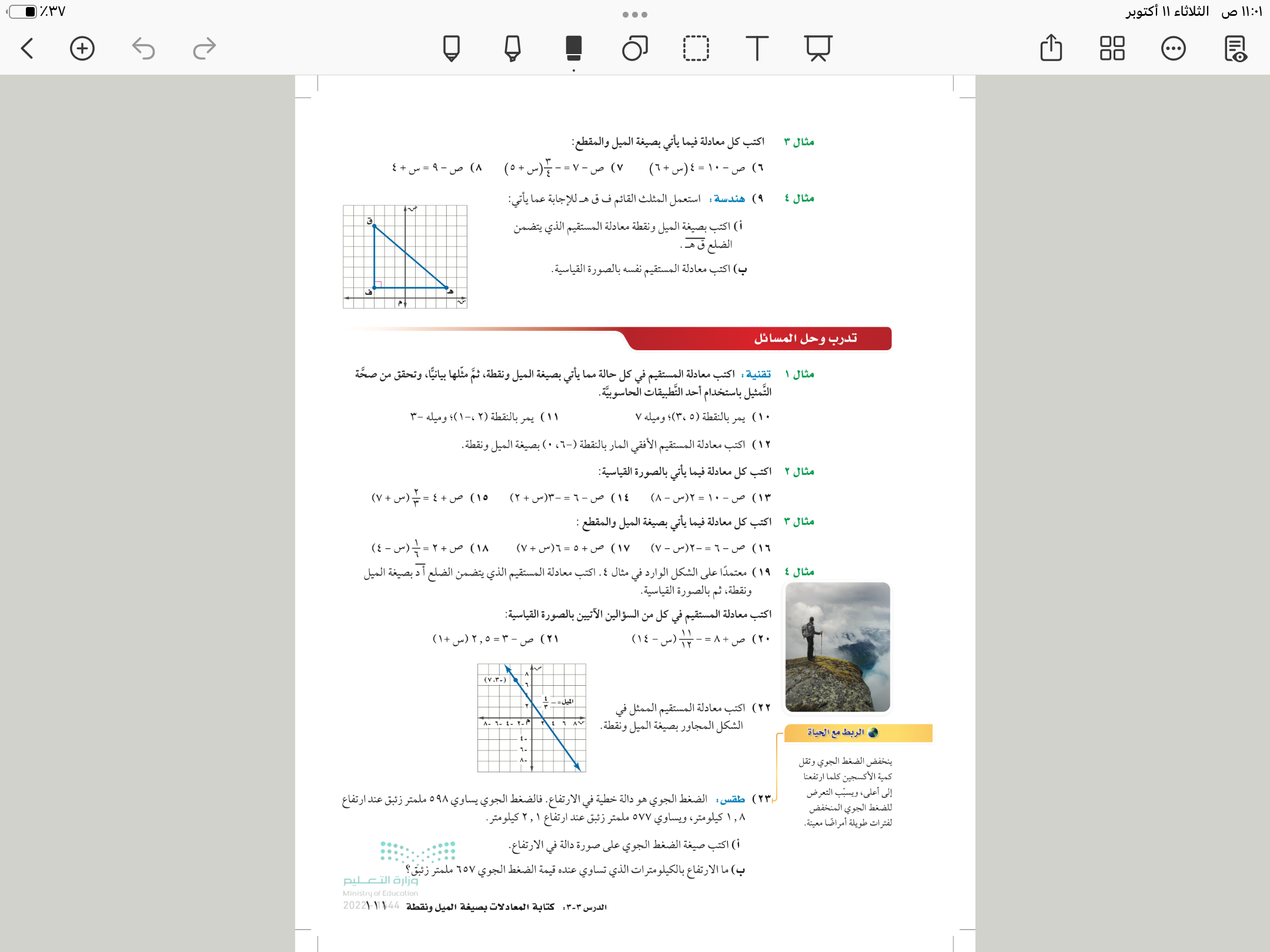 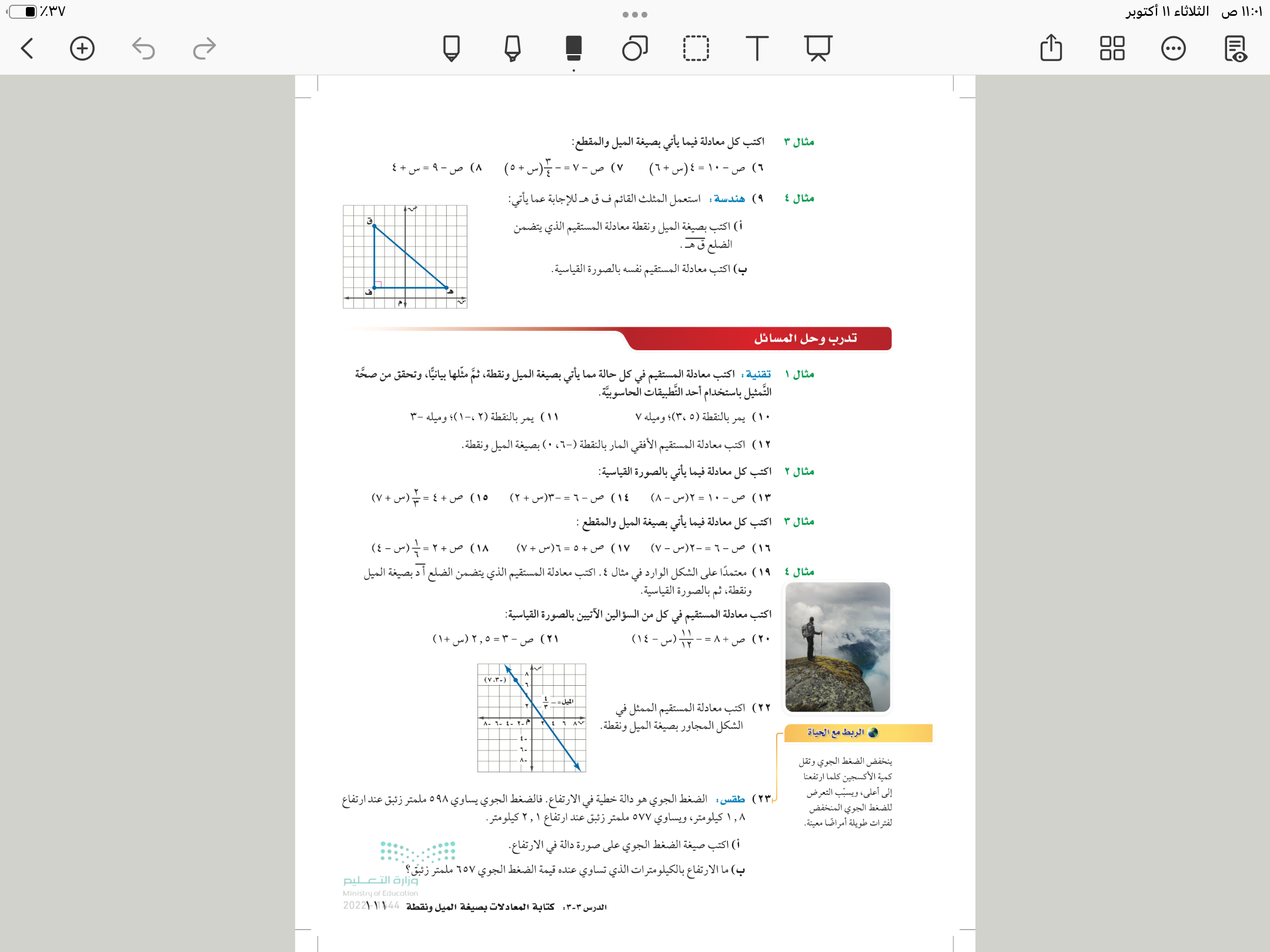 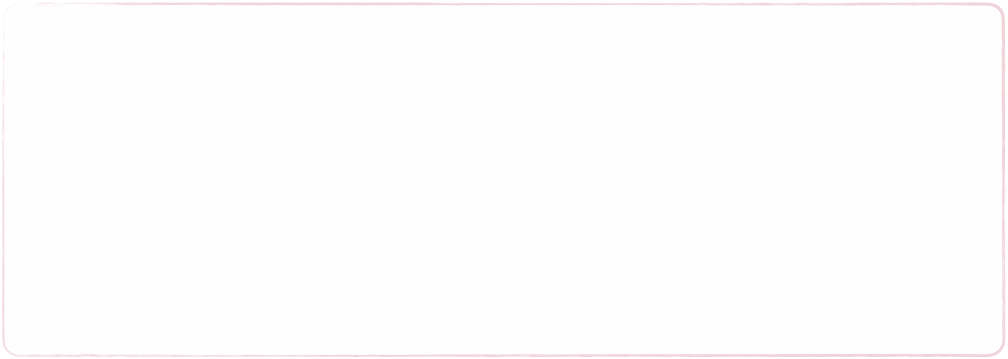 مثال
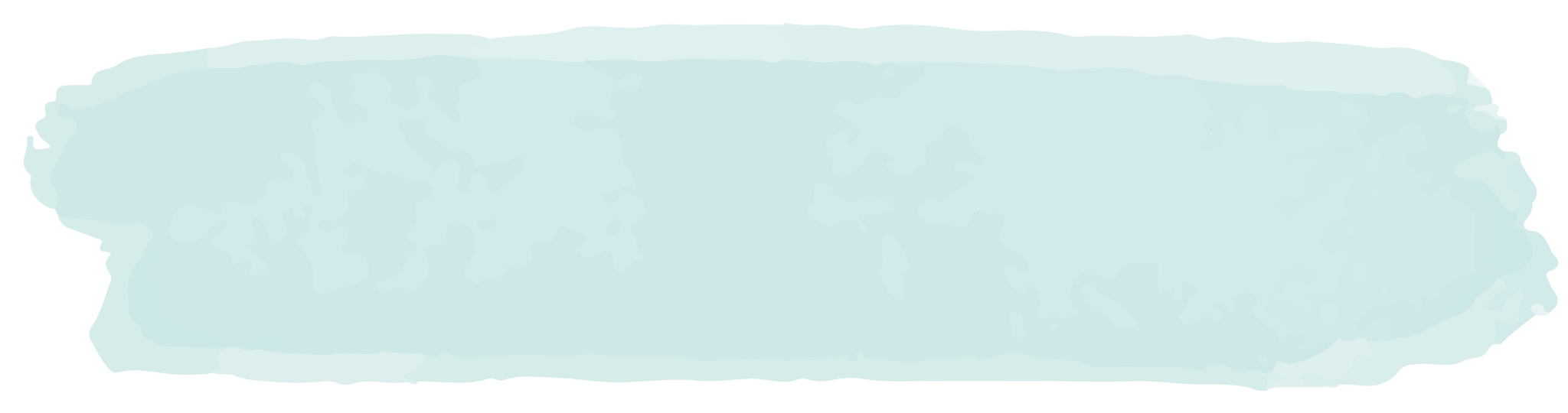 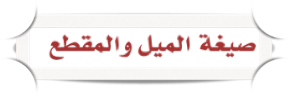 ١٠٩
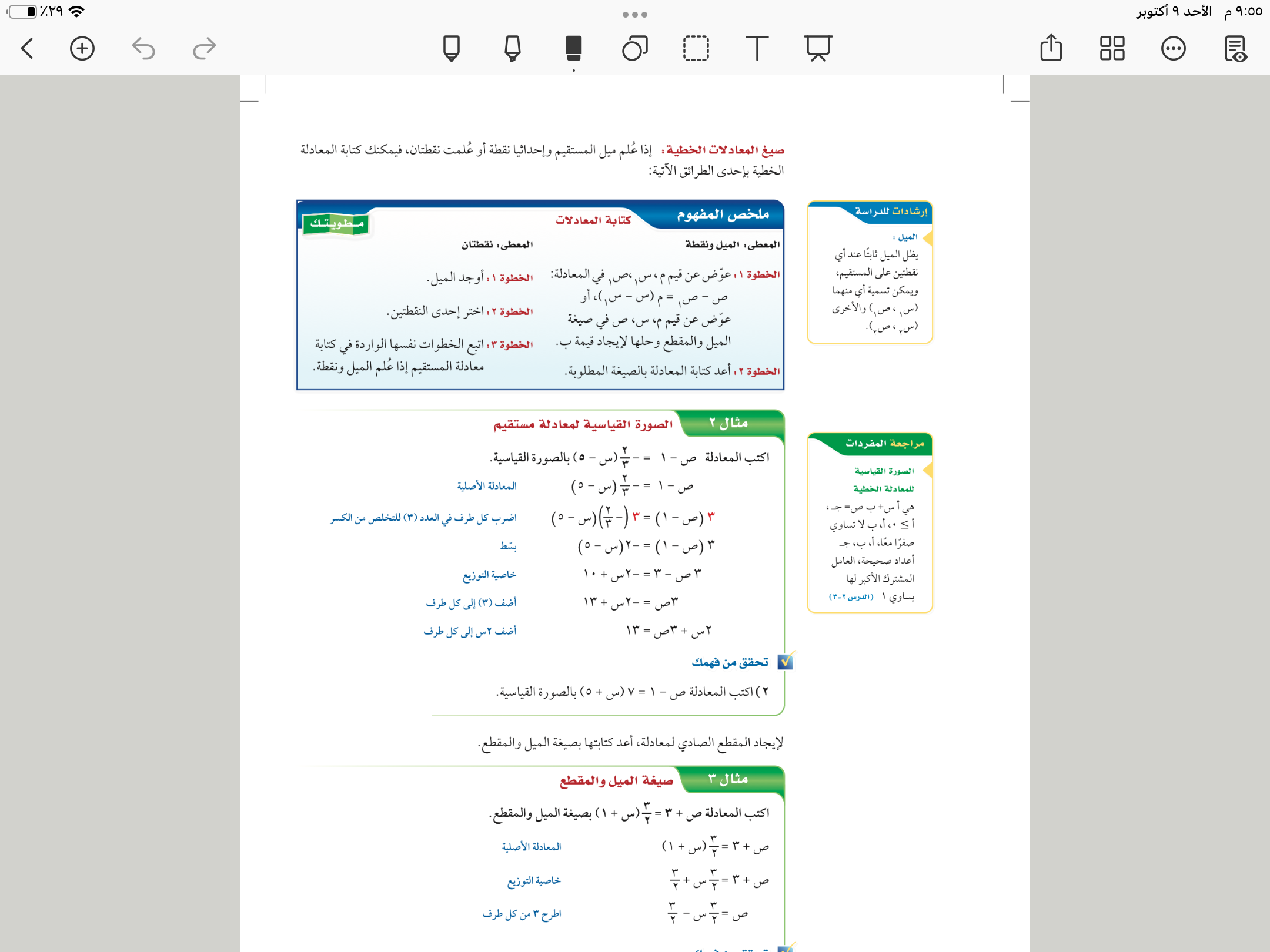 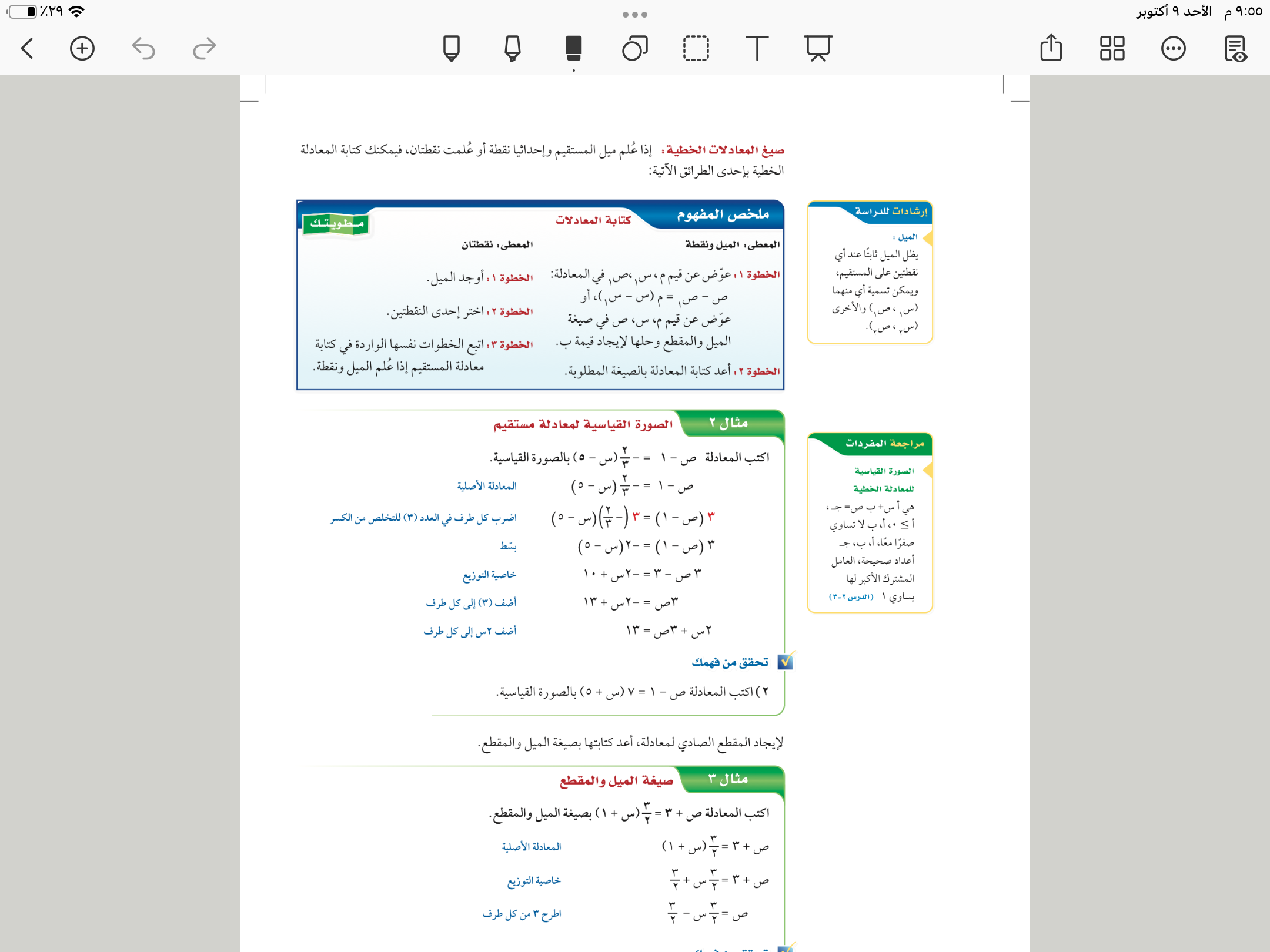 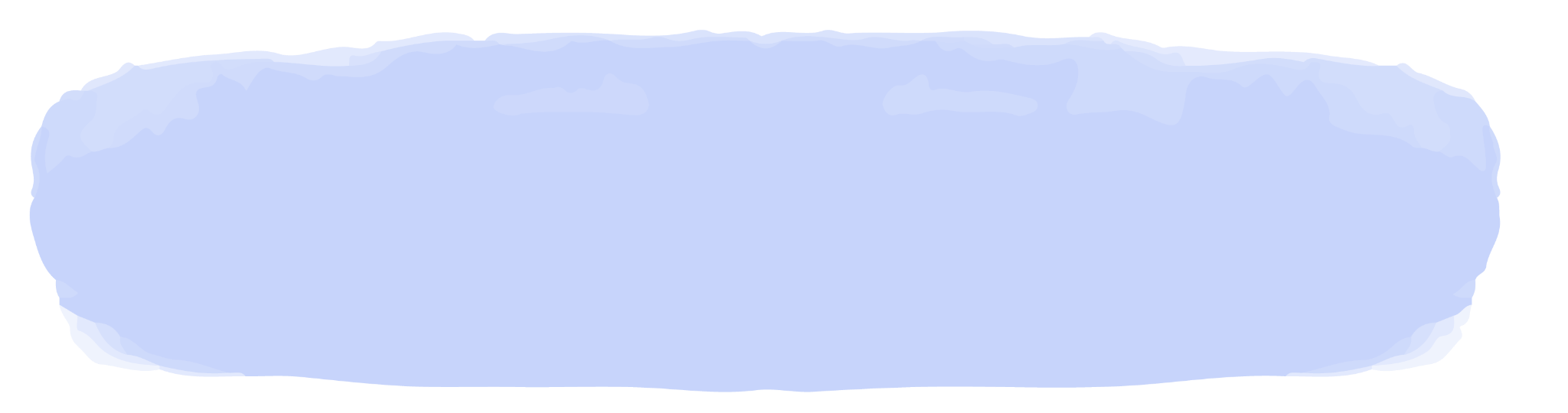 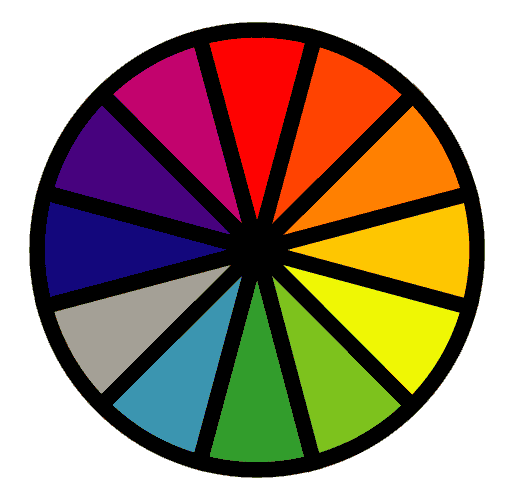 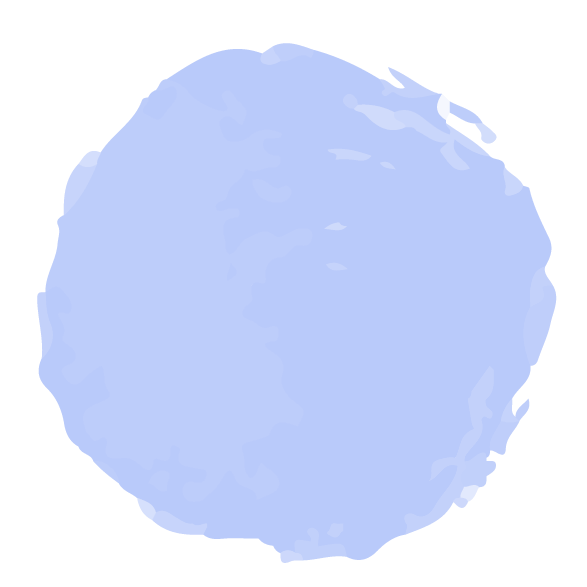 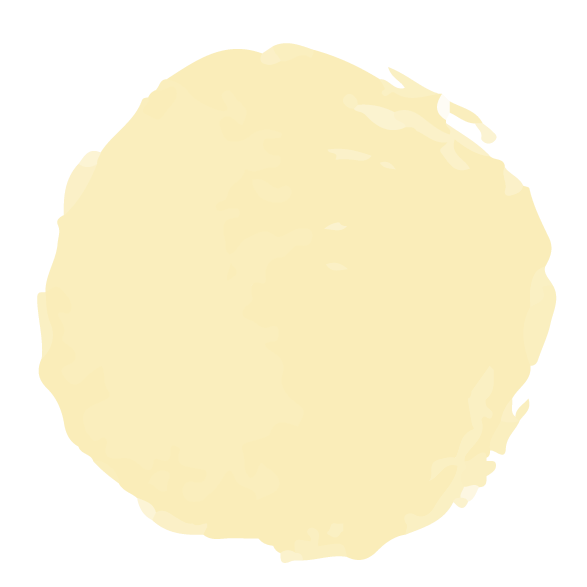 ٣
فكر 
زاوج 
شارك
الاختيار العشوائي
تحقق من فهمك
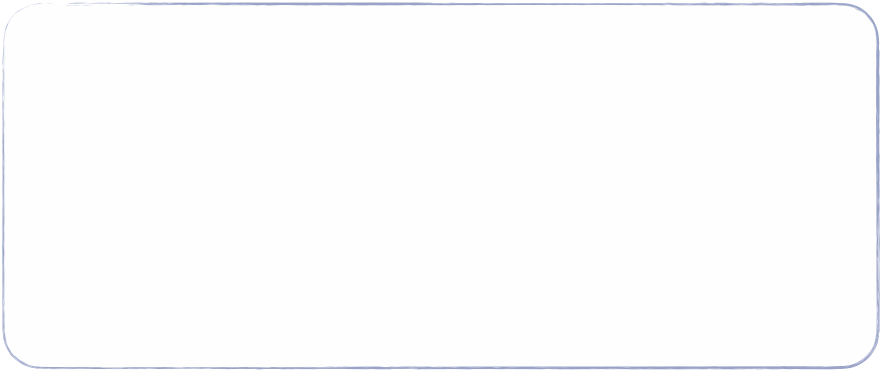 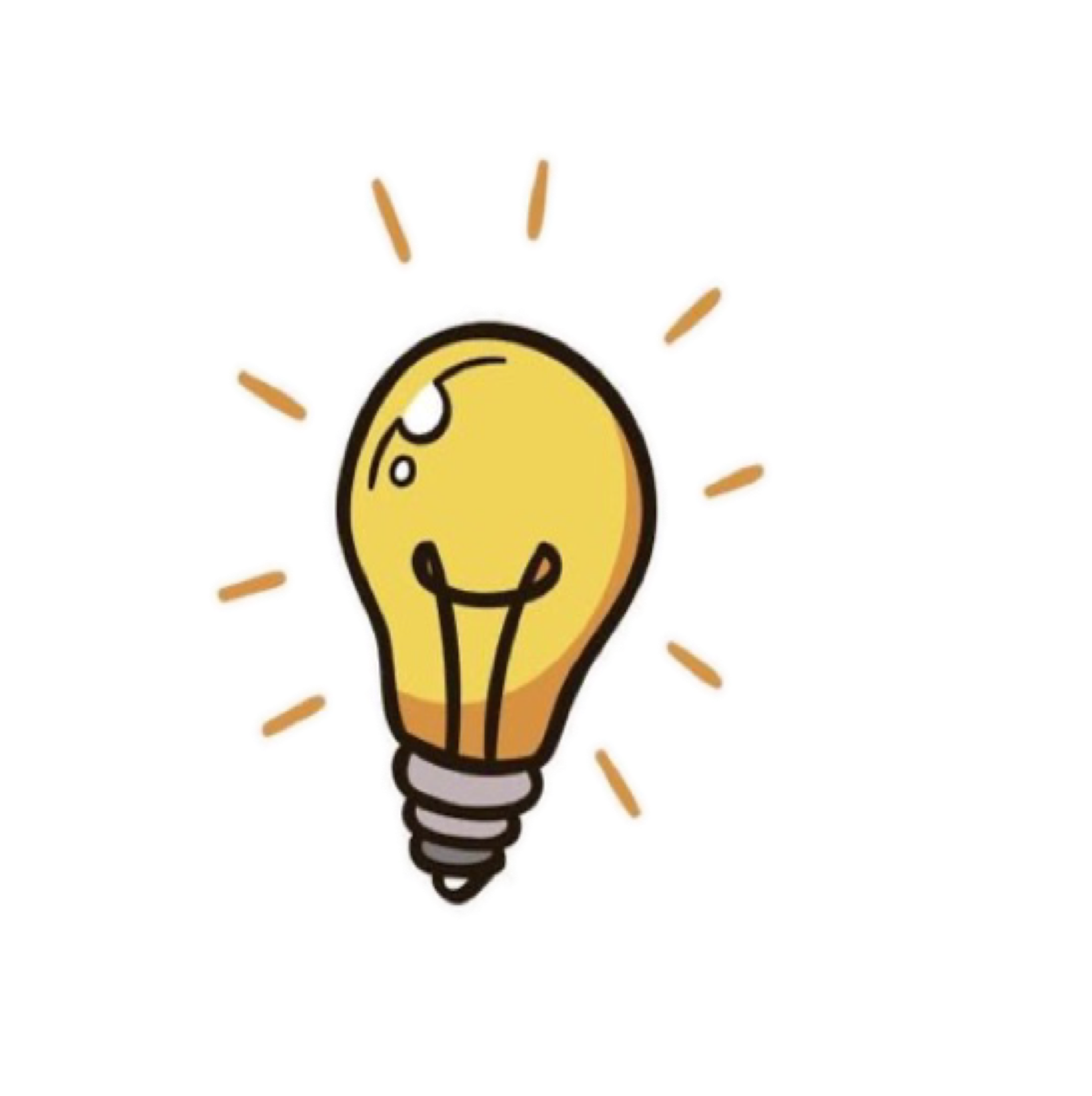 ١٠٩
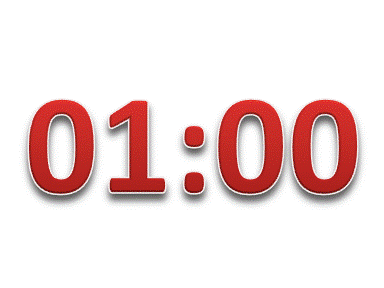 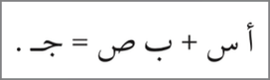 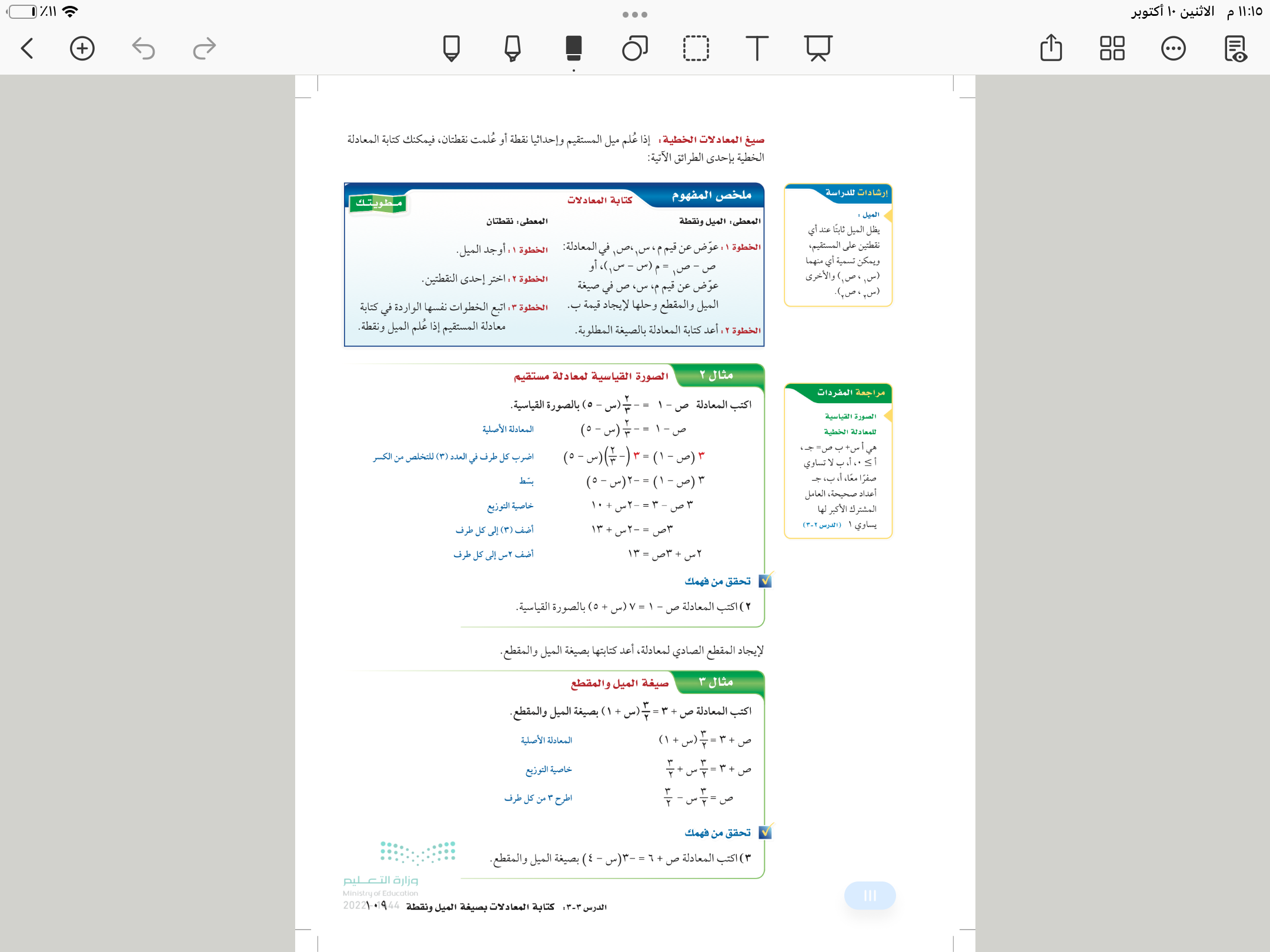 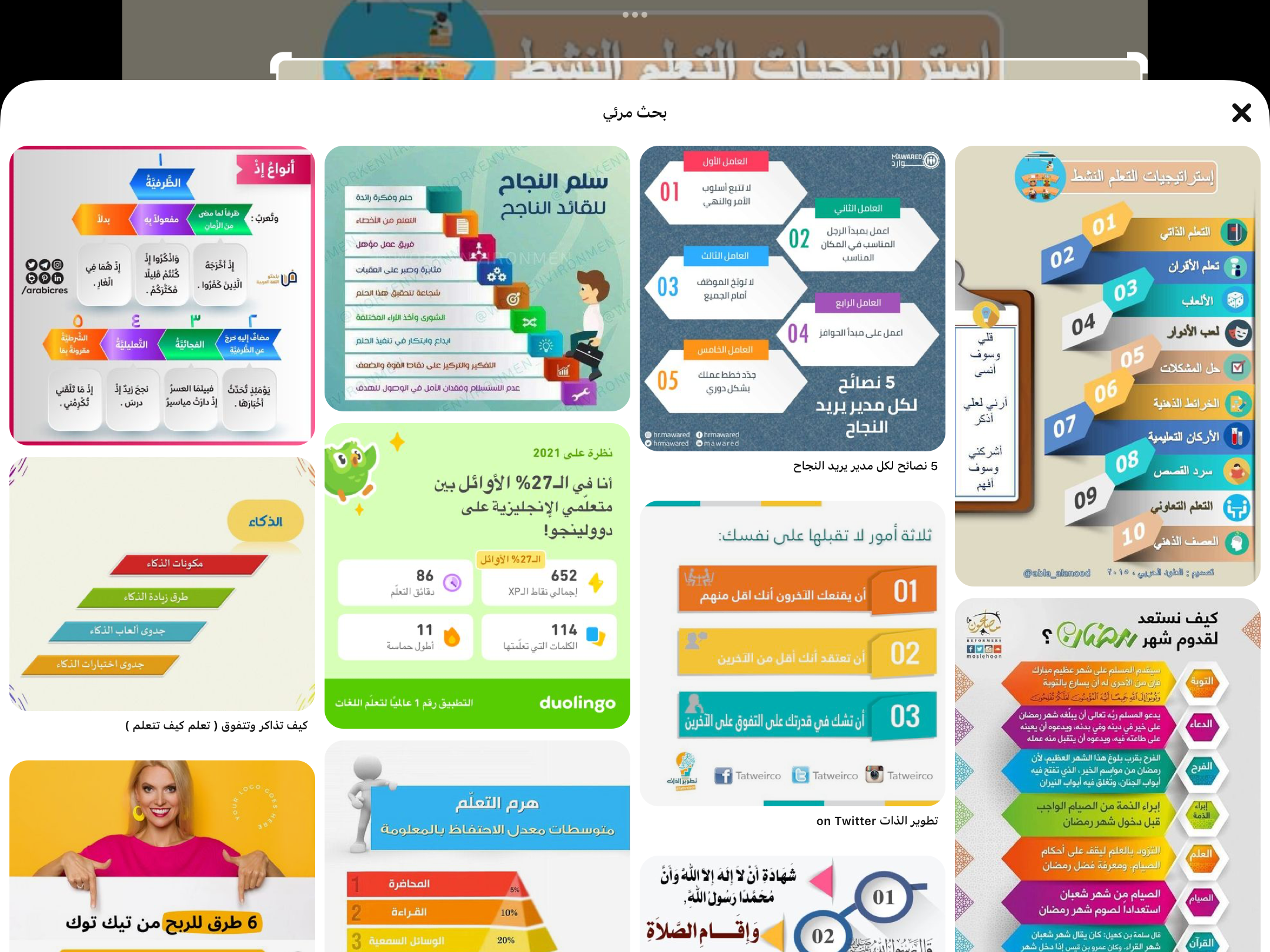 ٦
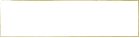 تأكد
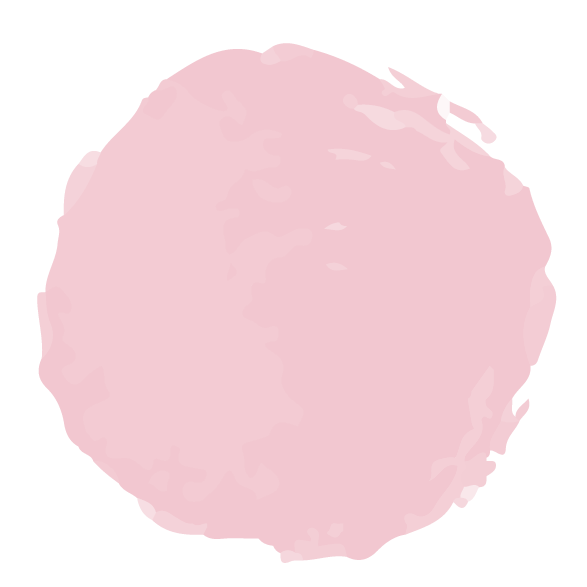 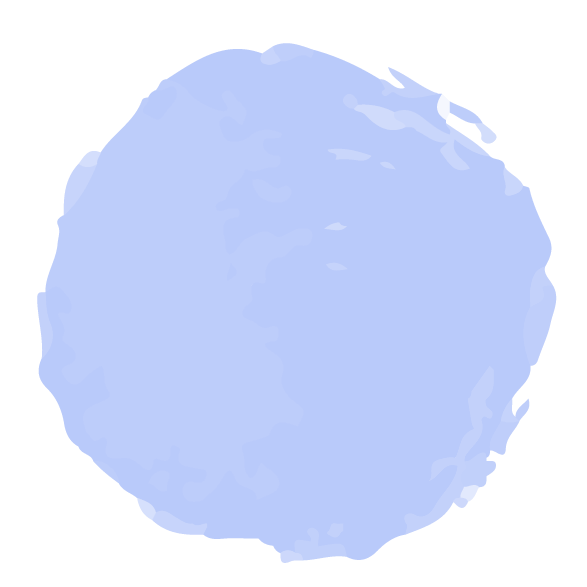 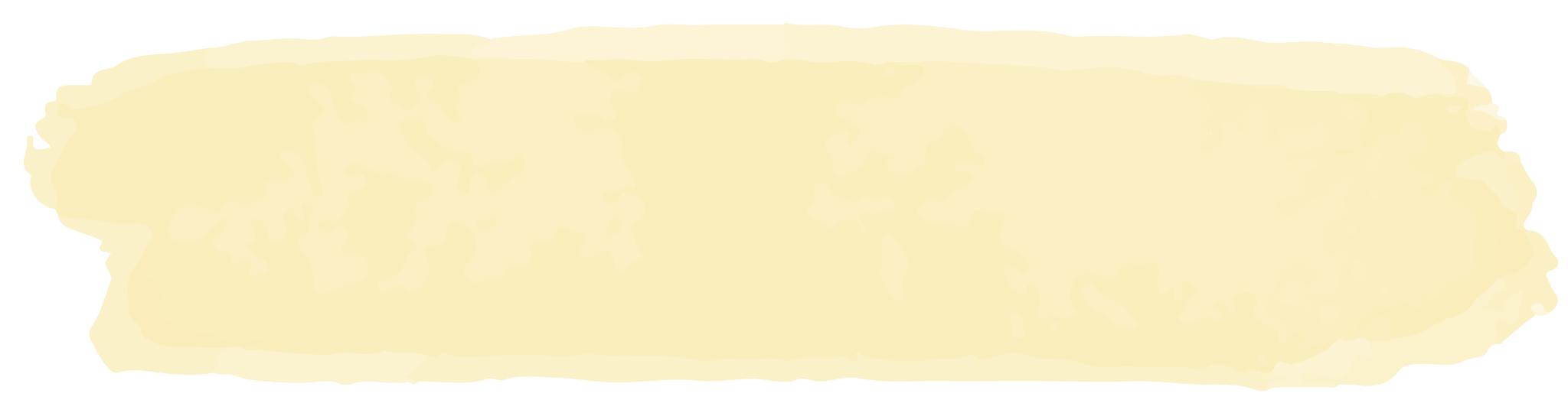 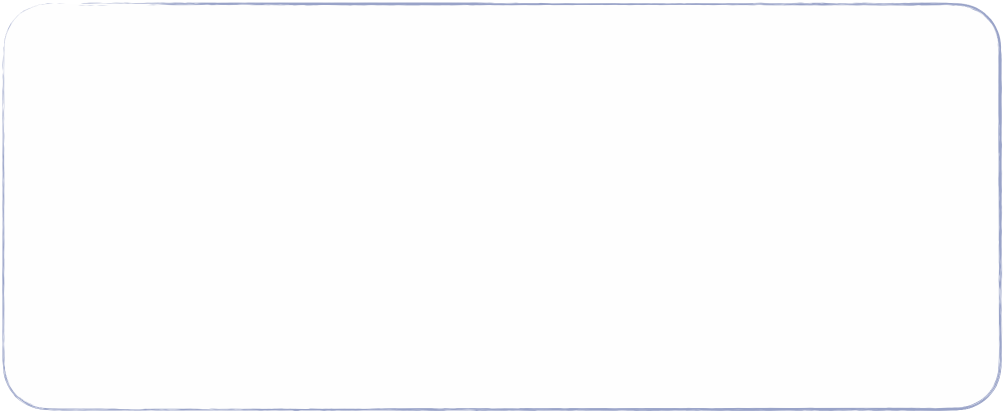 ١١١
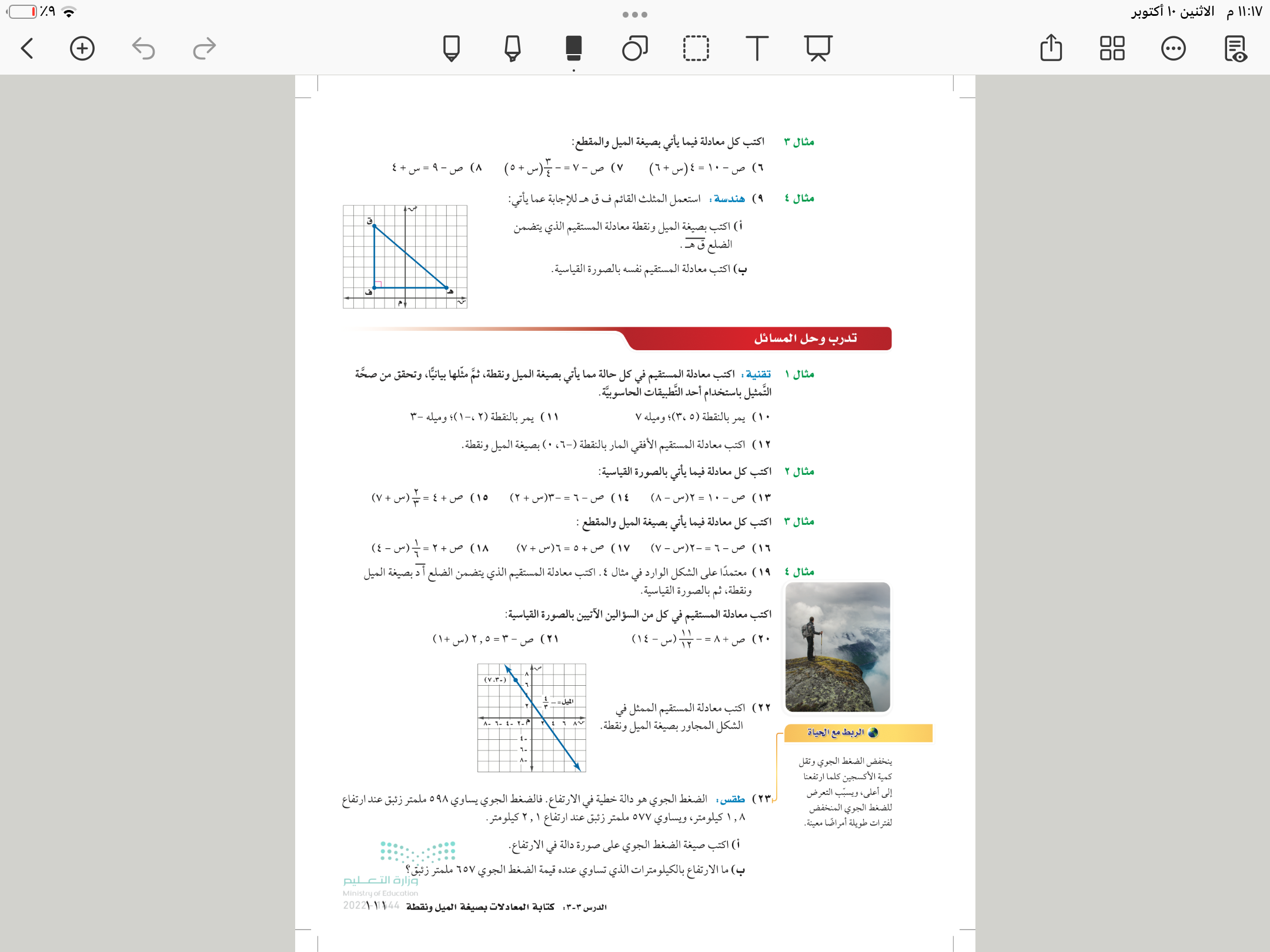 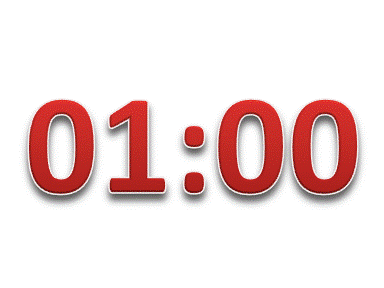 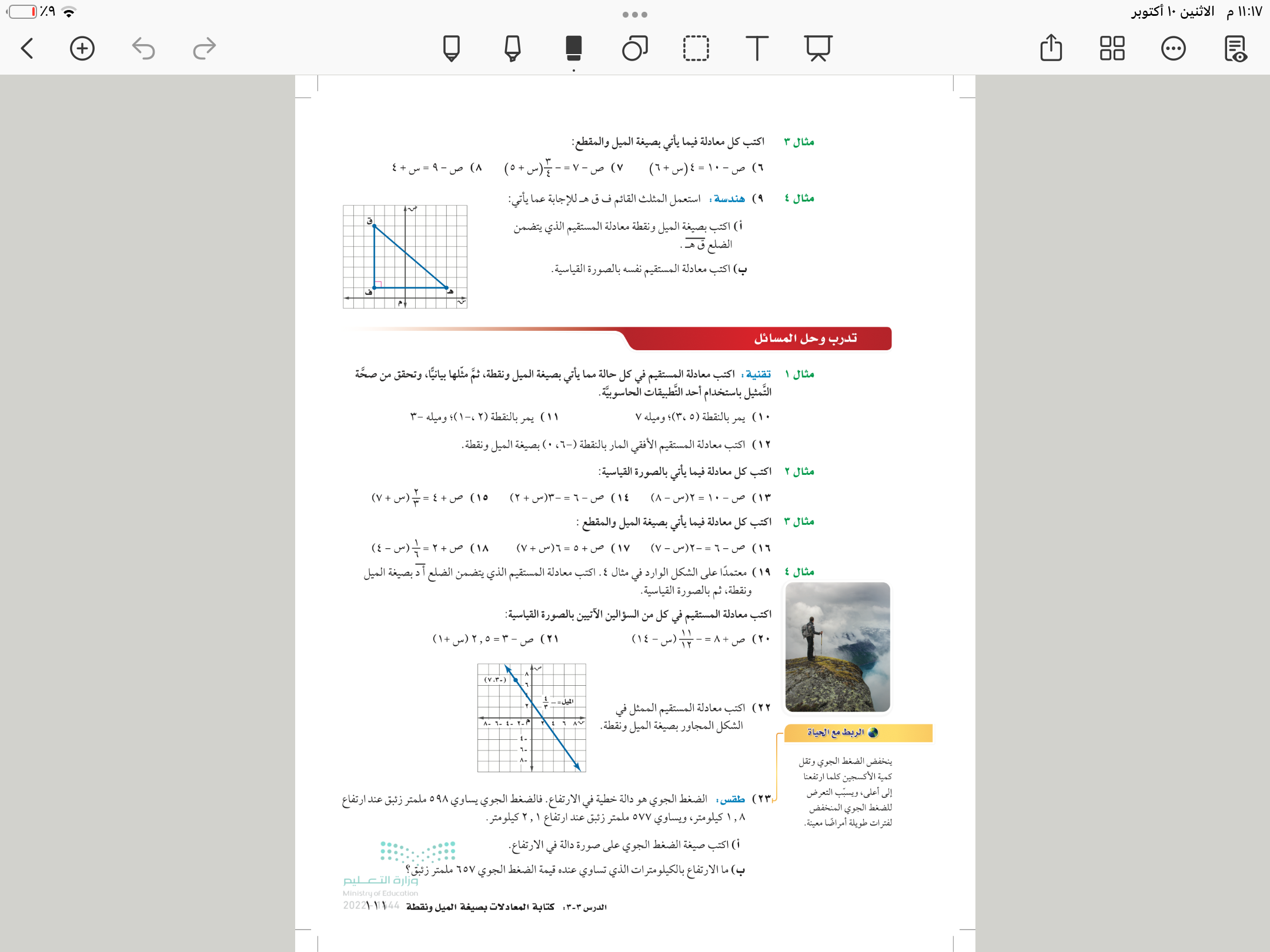 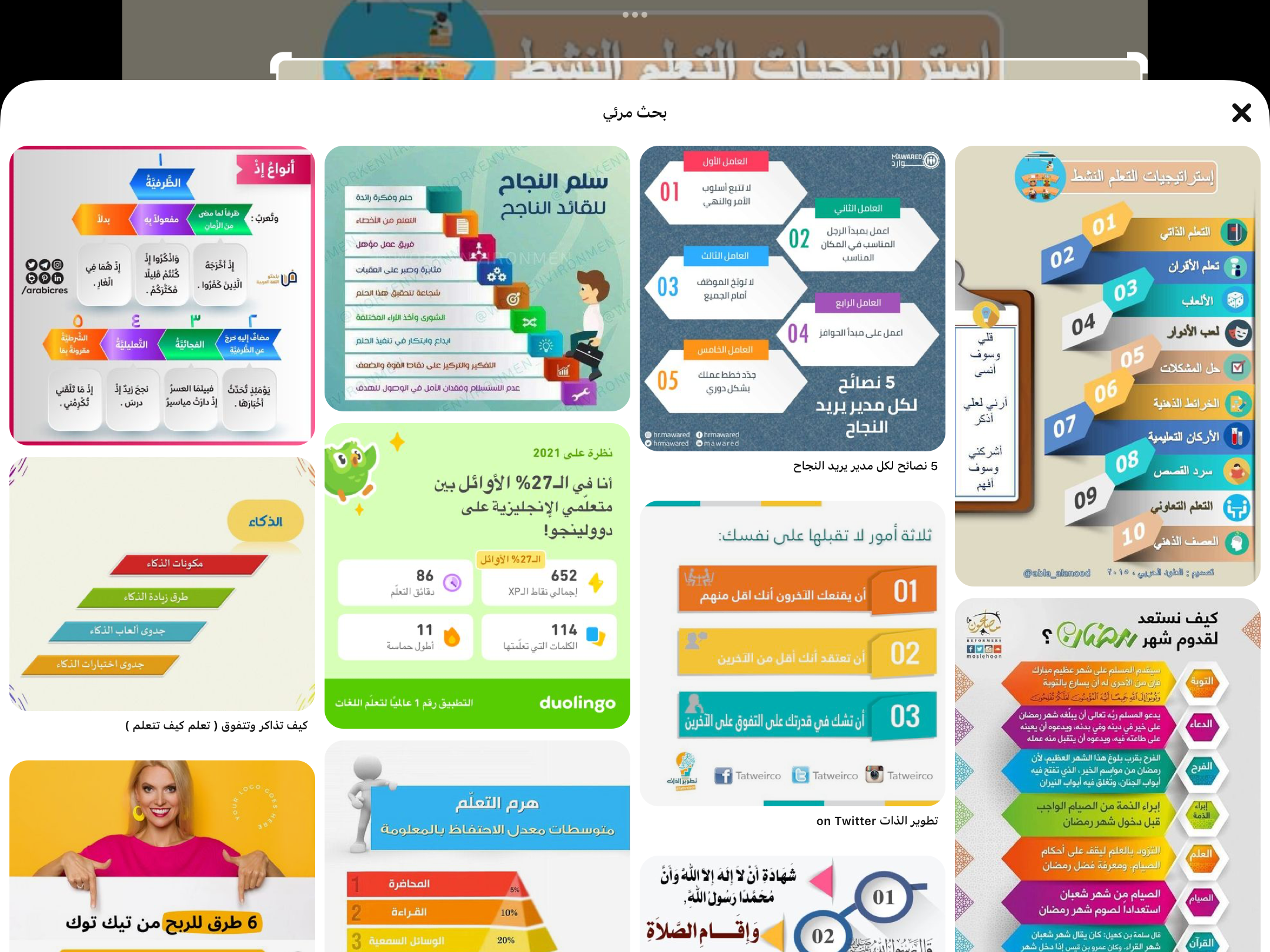 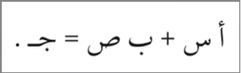 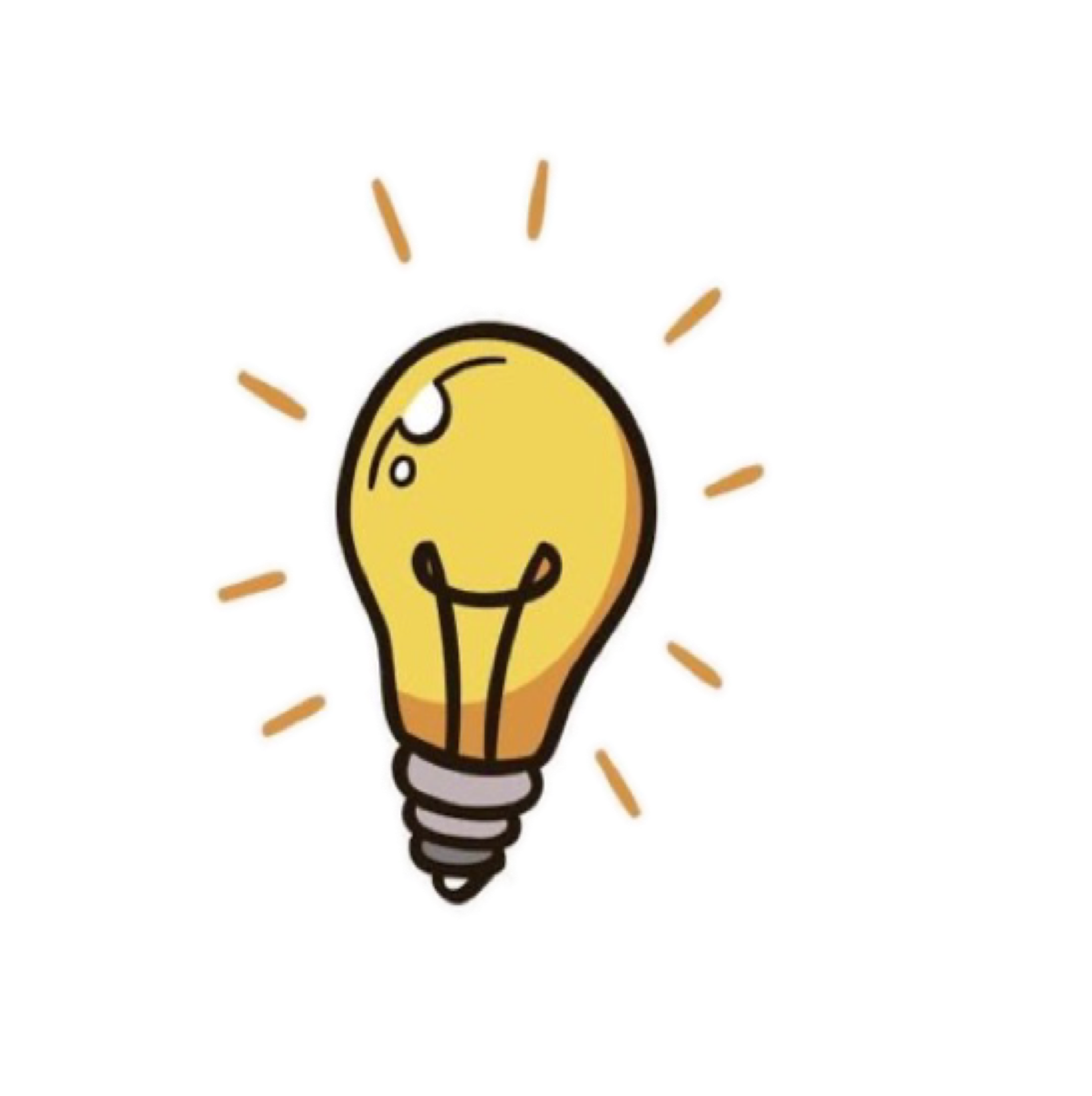 مهارة تفكير عليا
١١٢
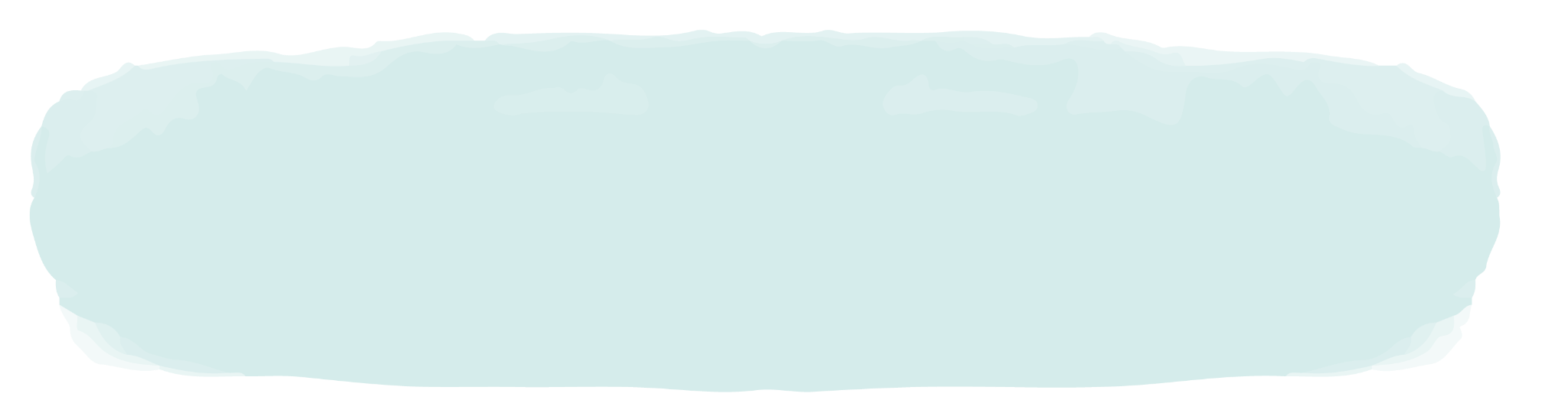 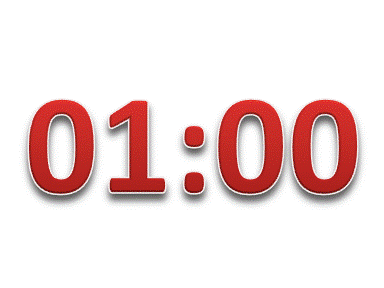 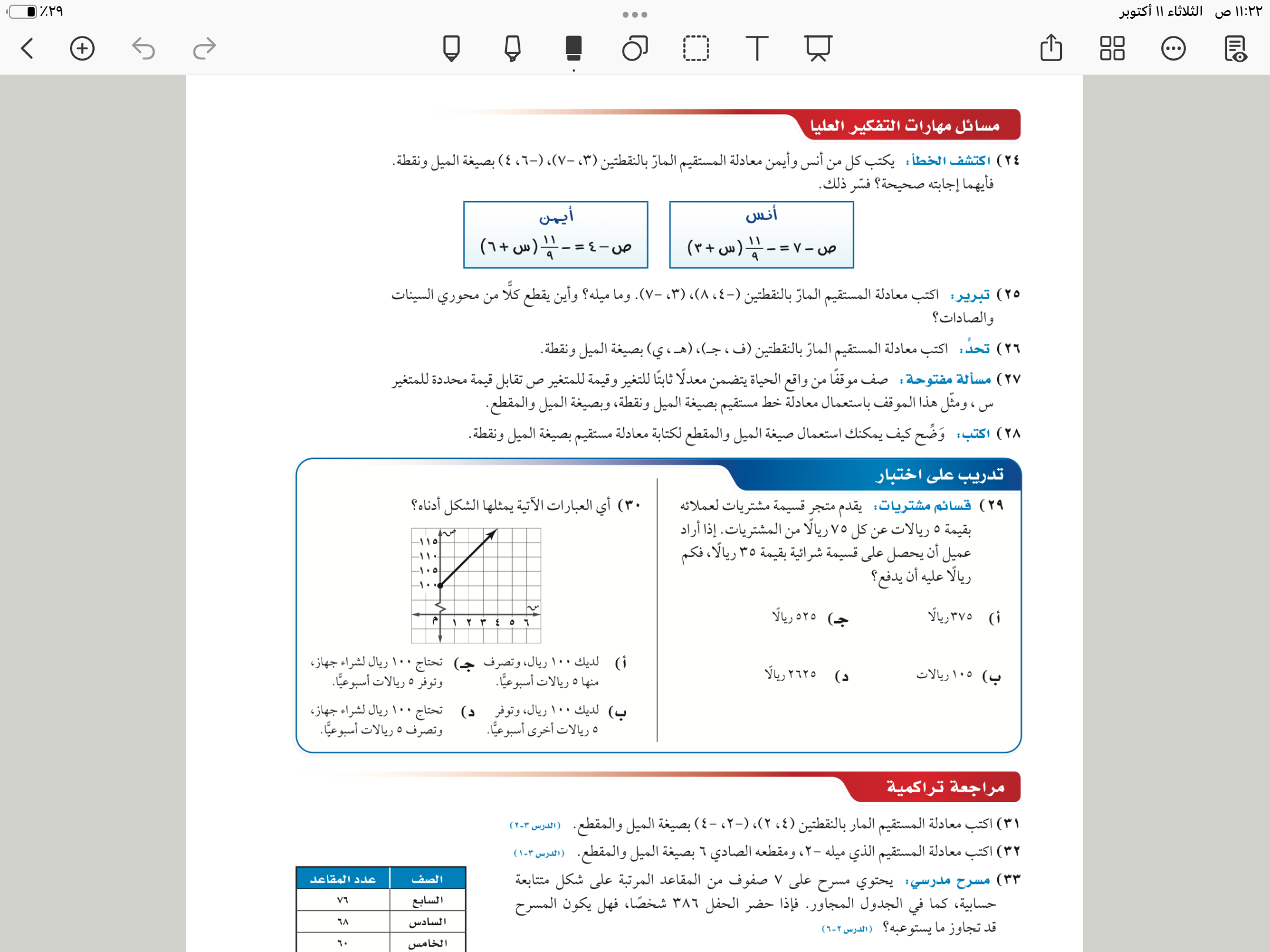 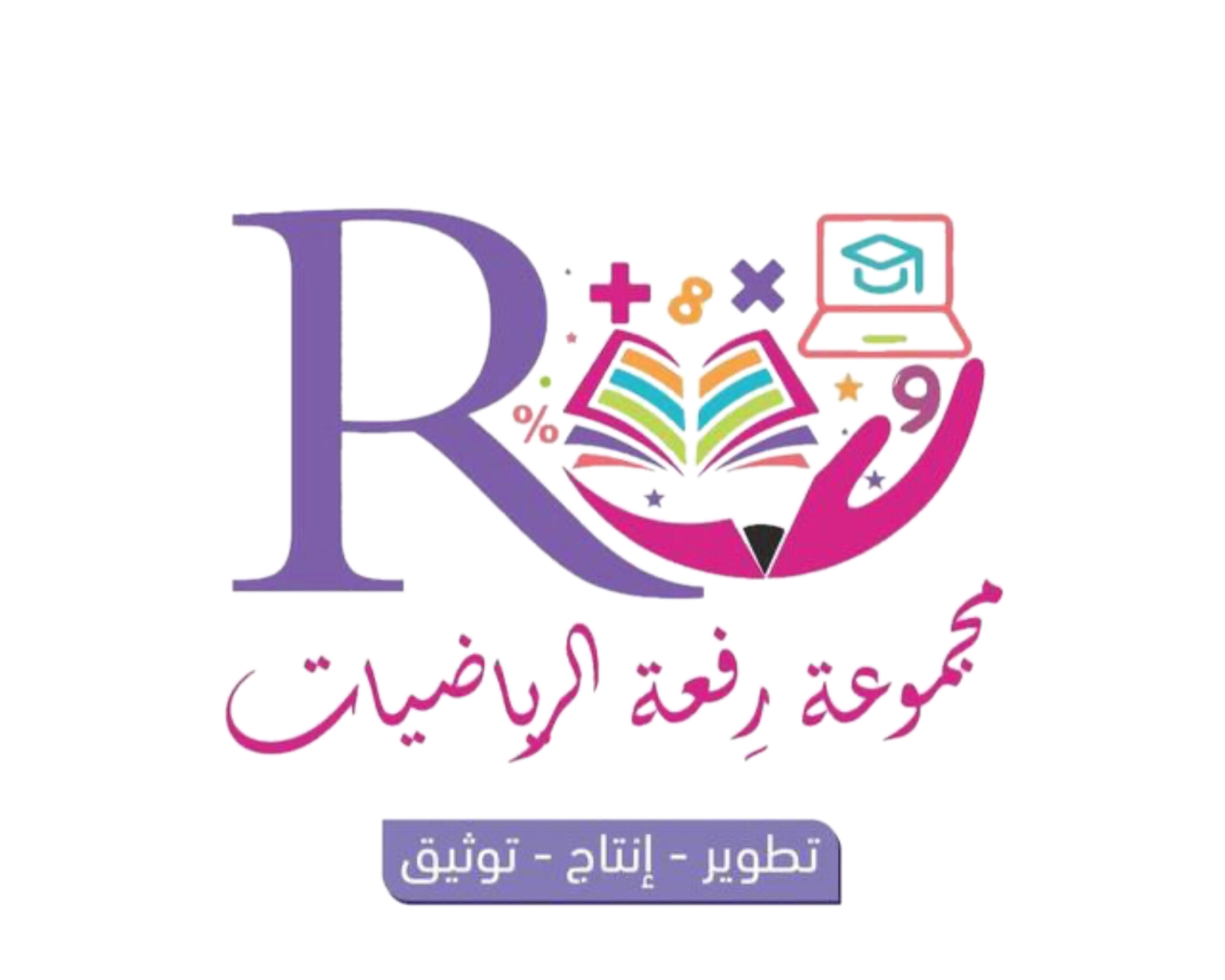 ١١٠
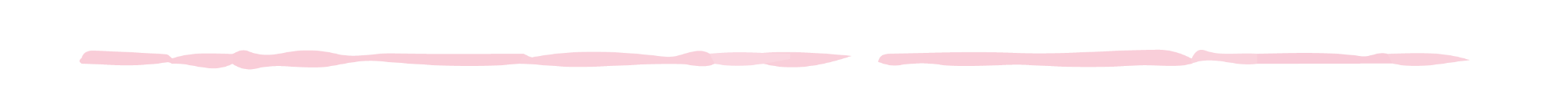 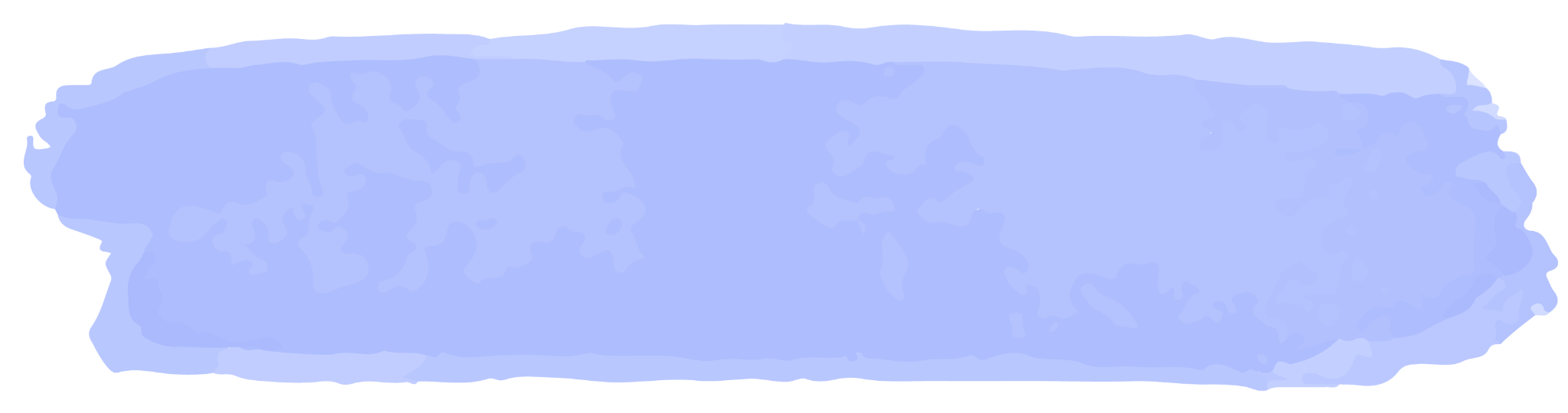 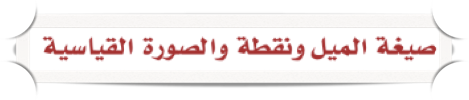 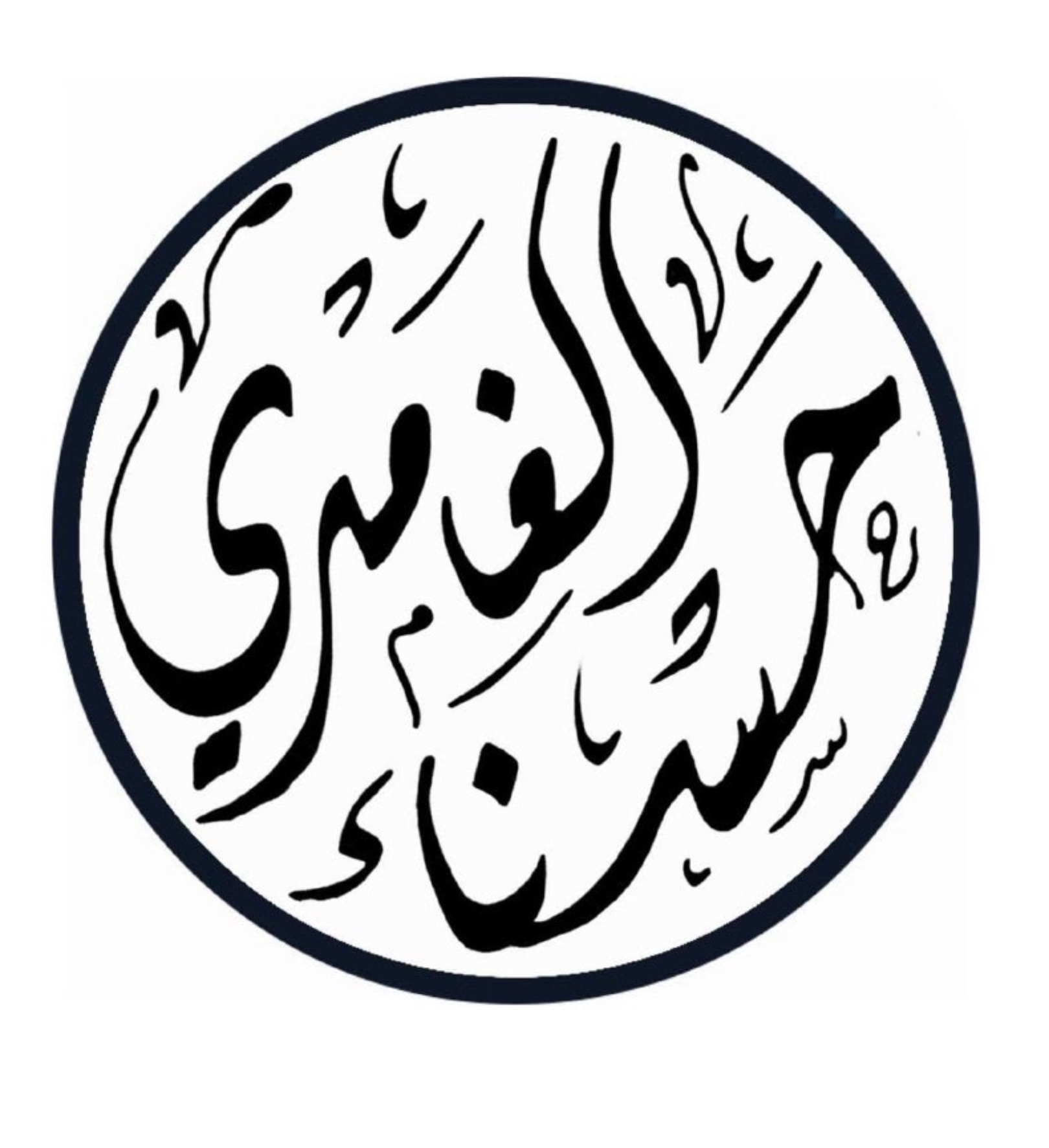 مثال
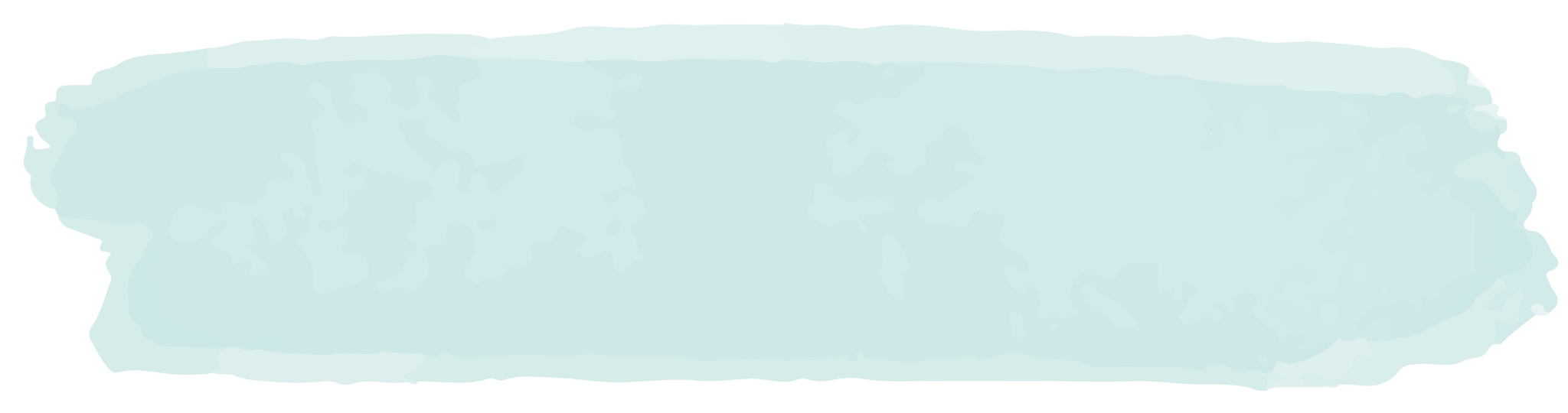 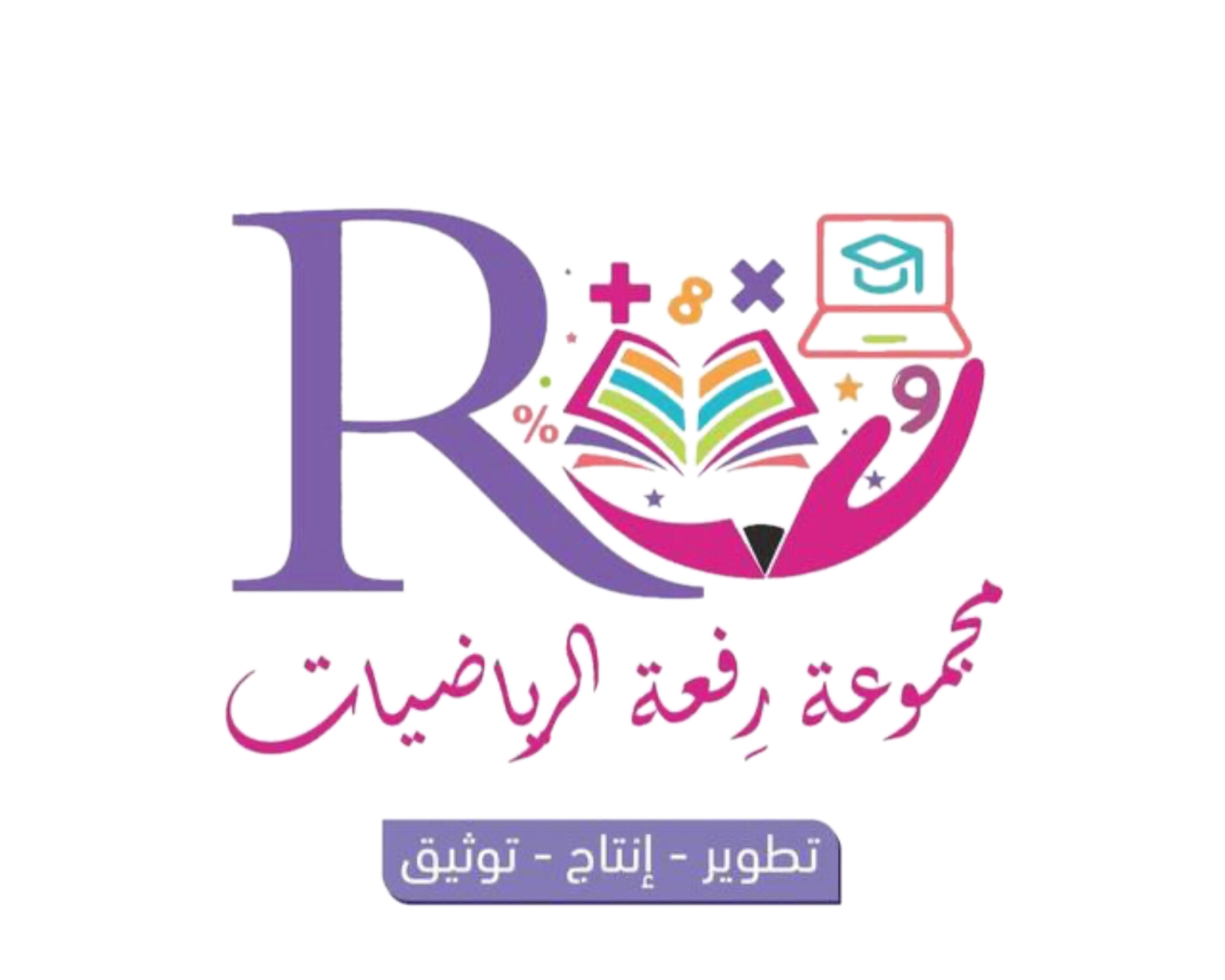 ١١٠
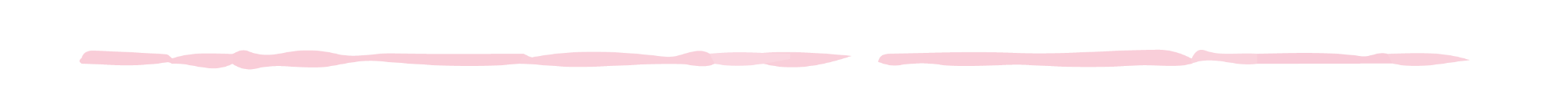 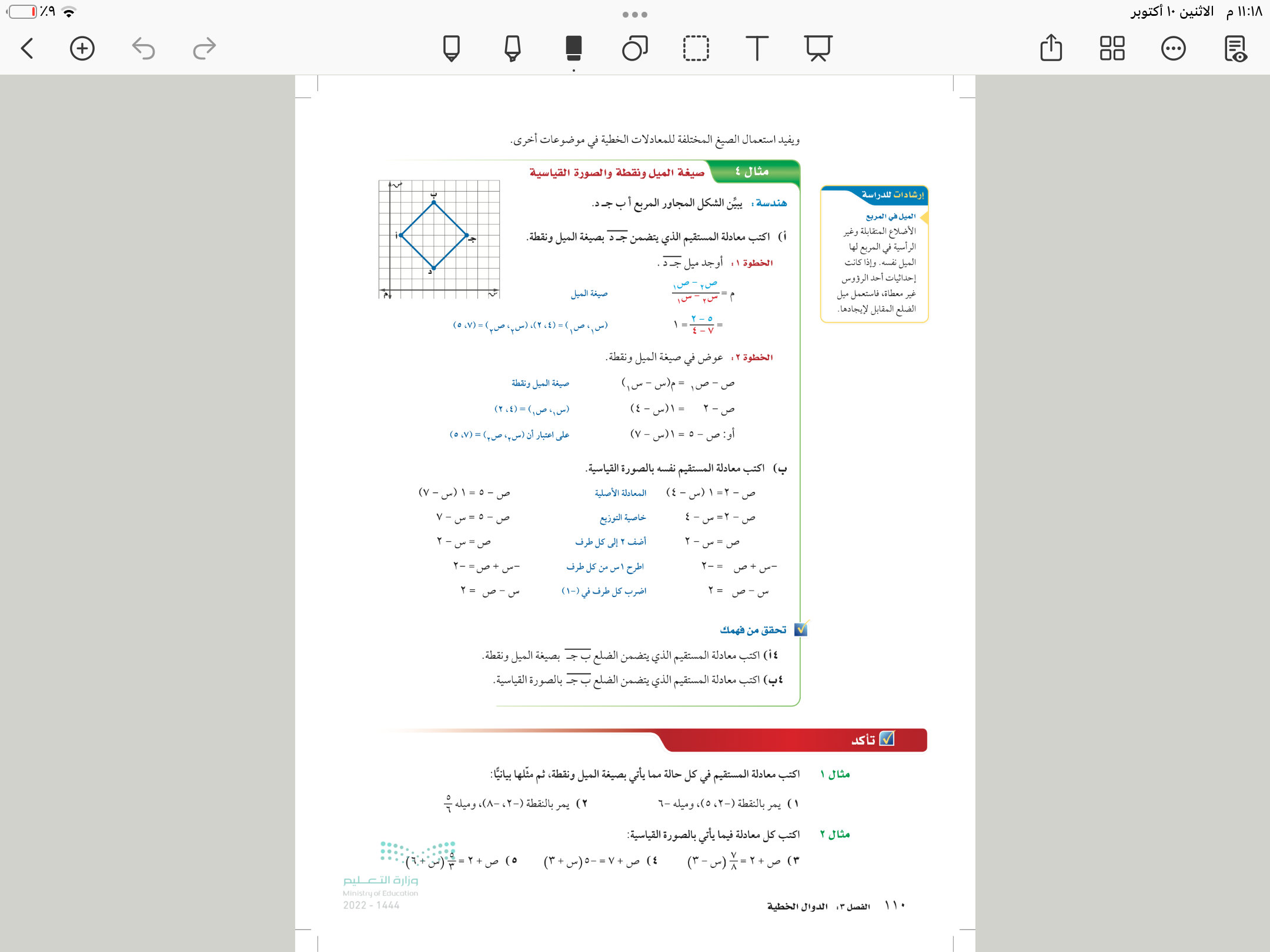 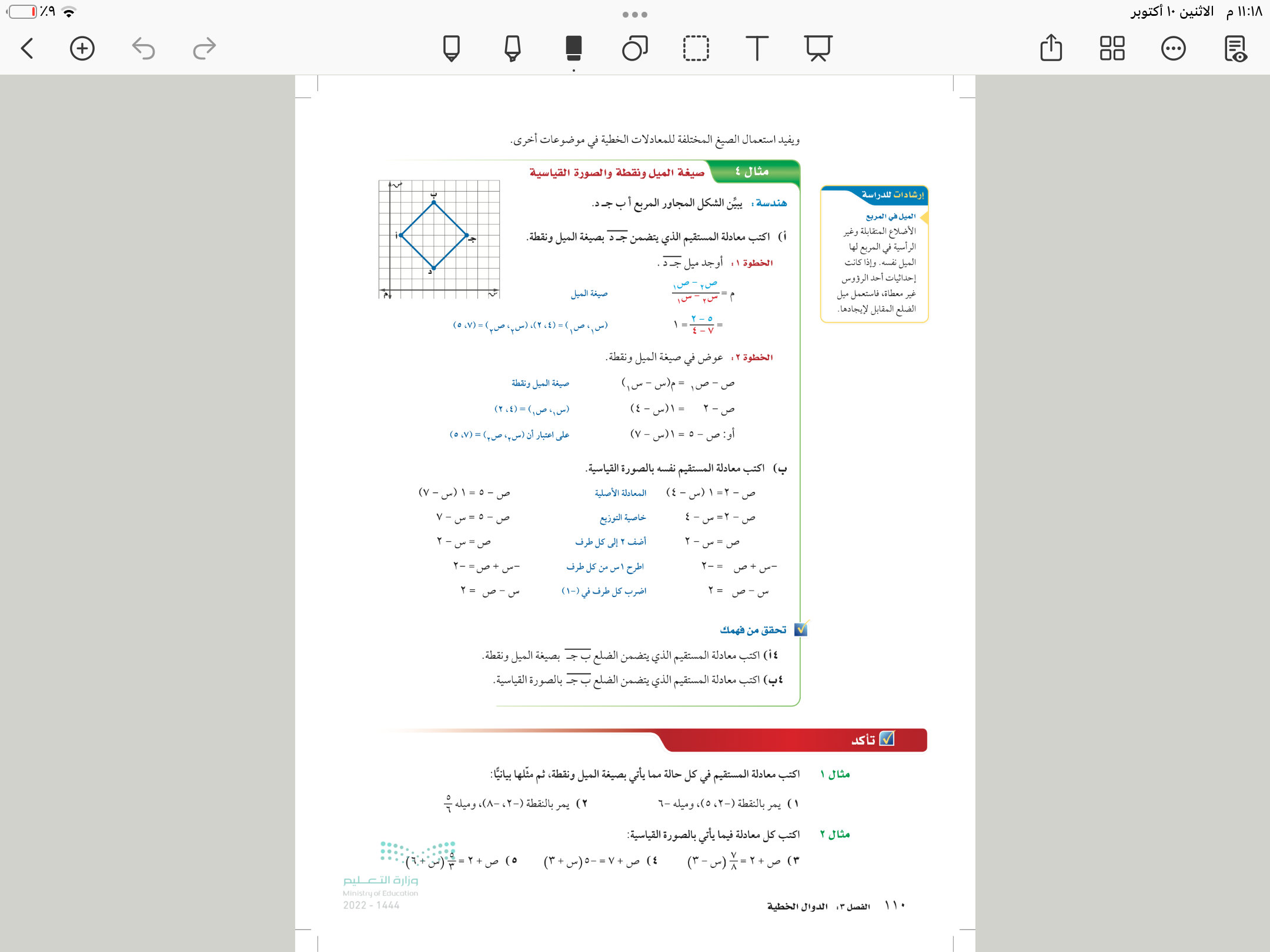 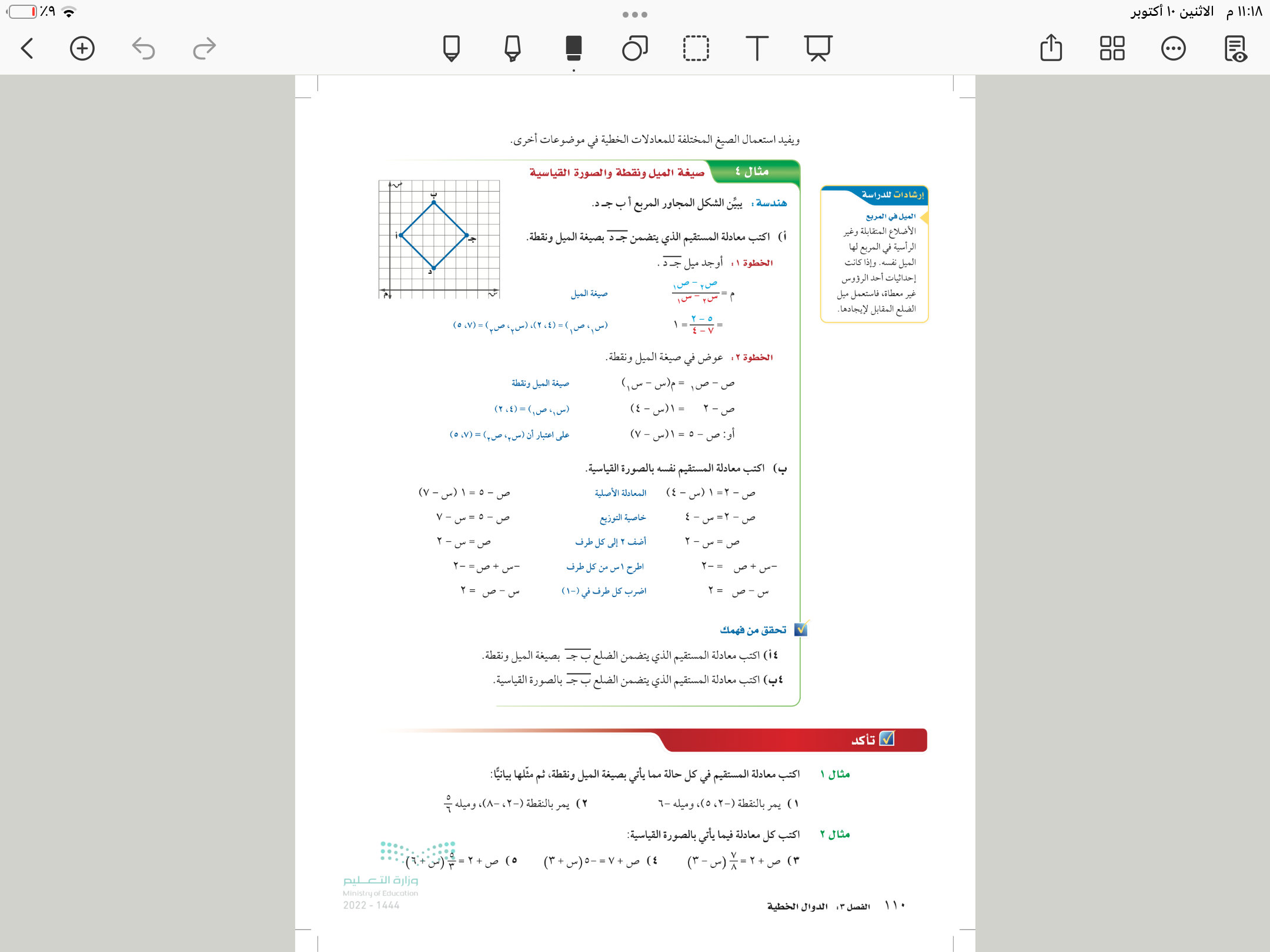 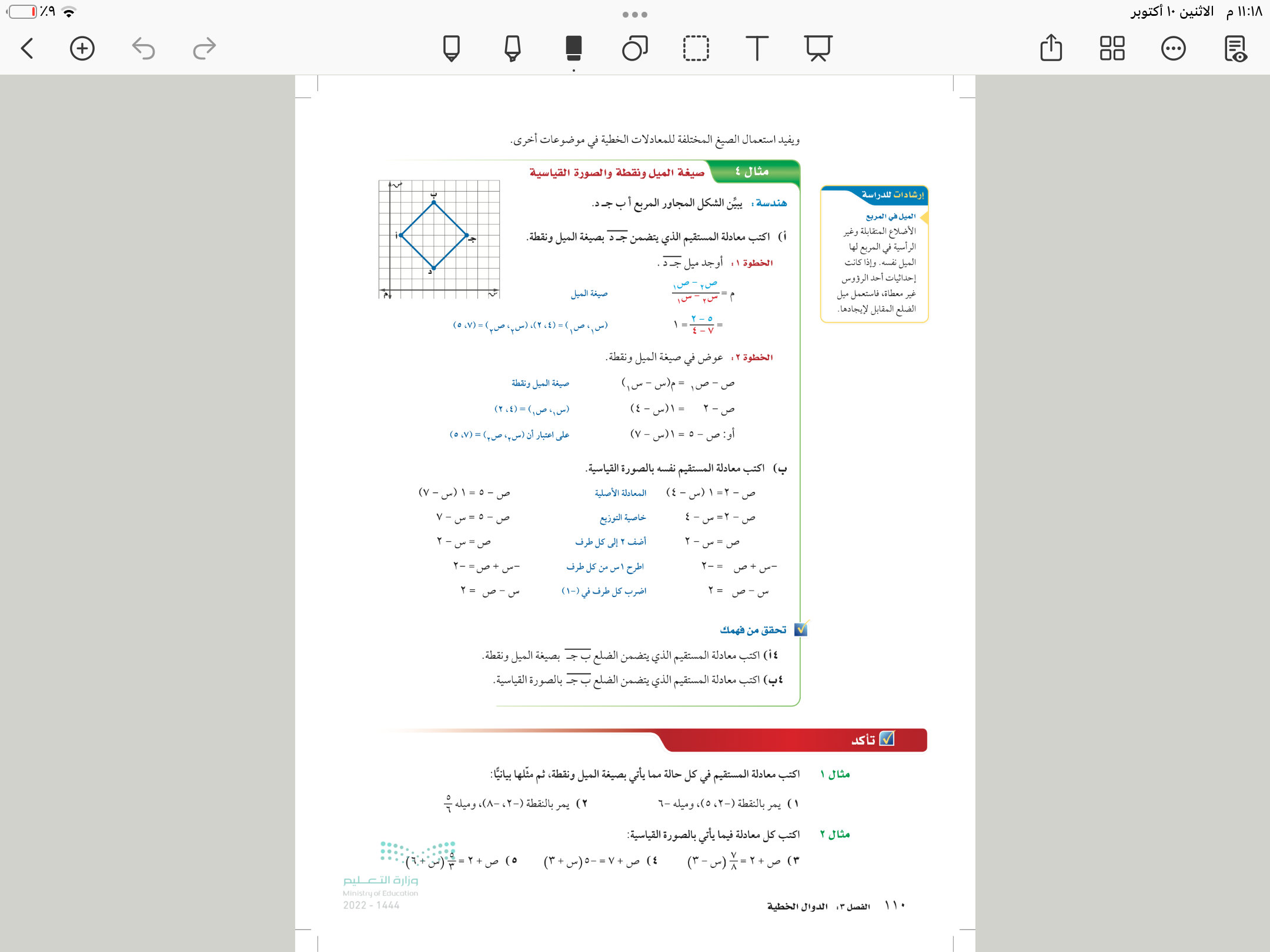 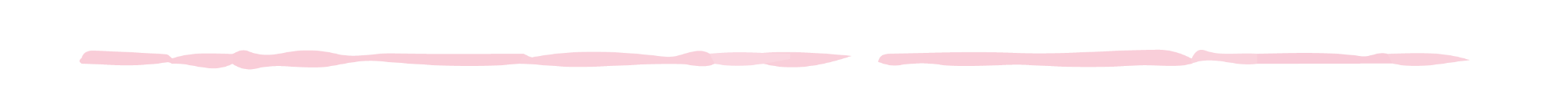 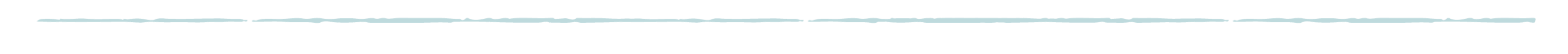 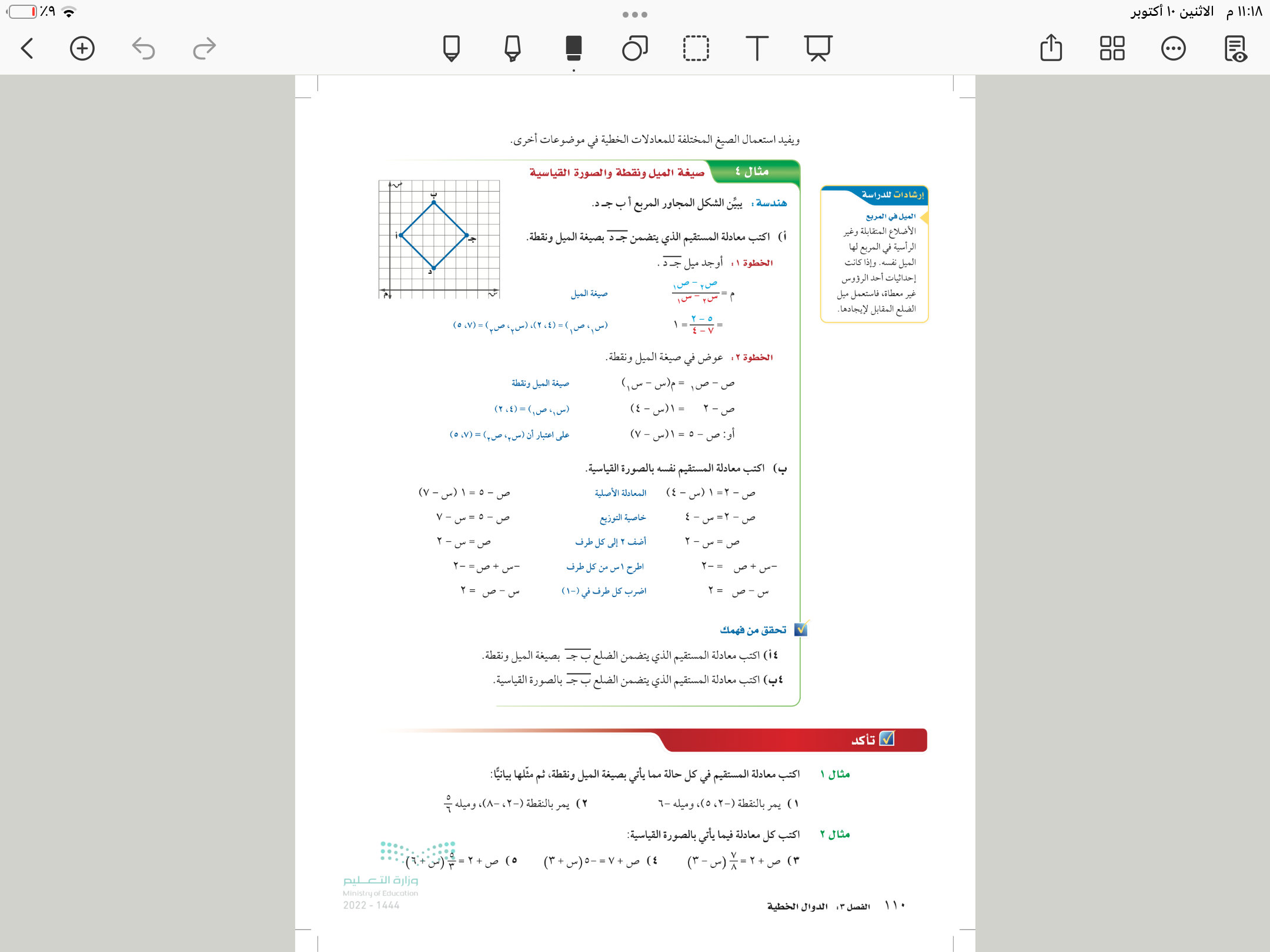 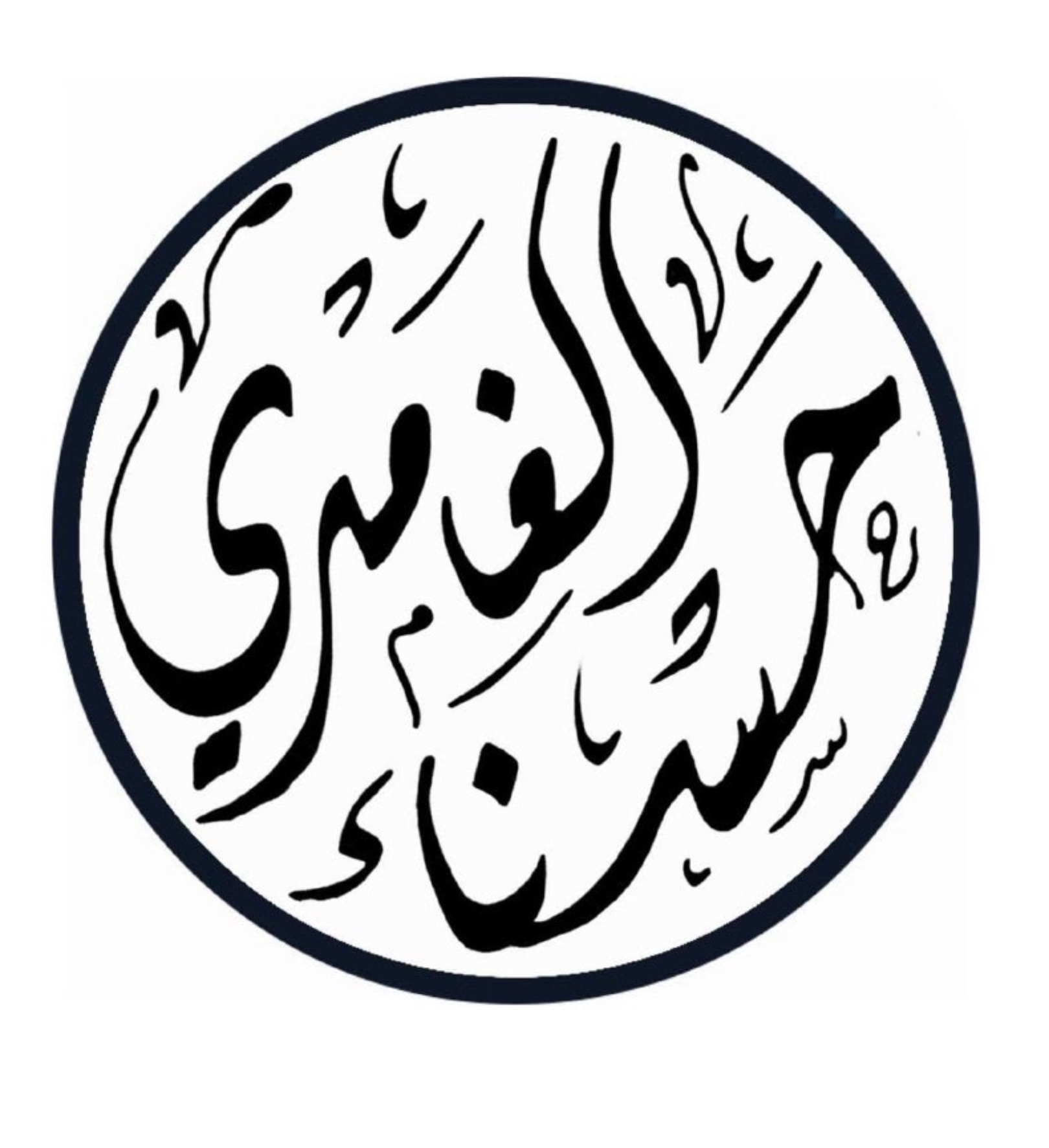 مثال
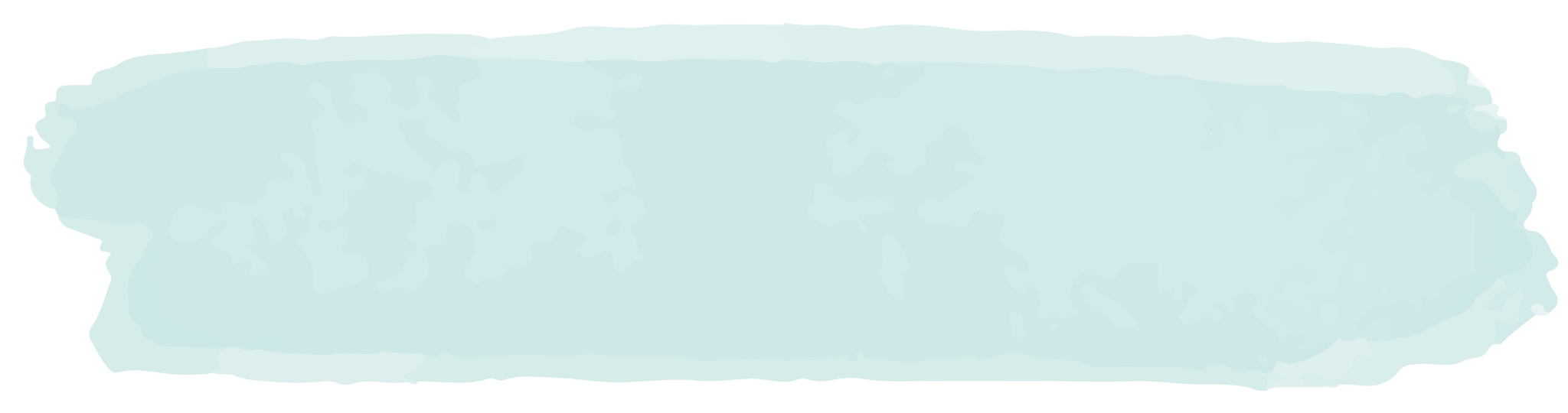 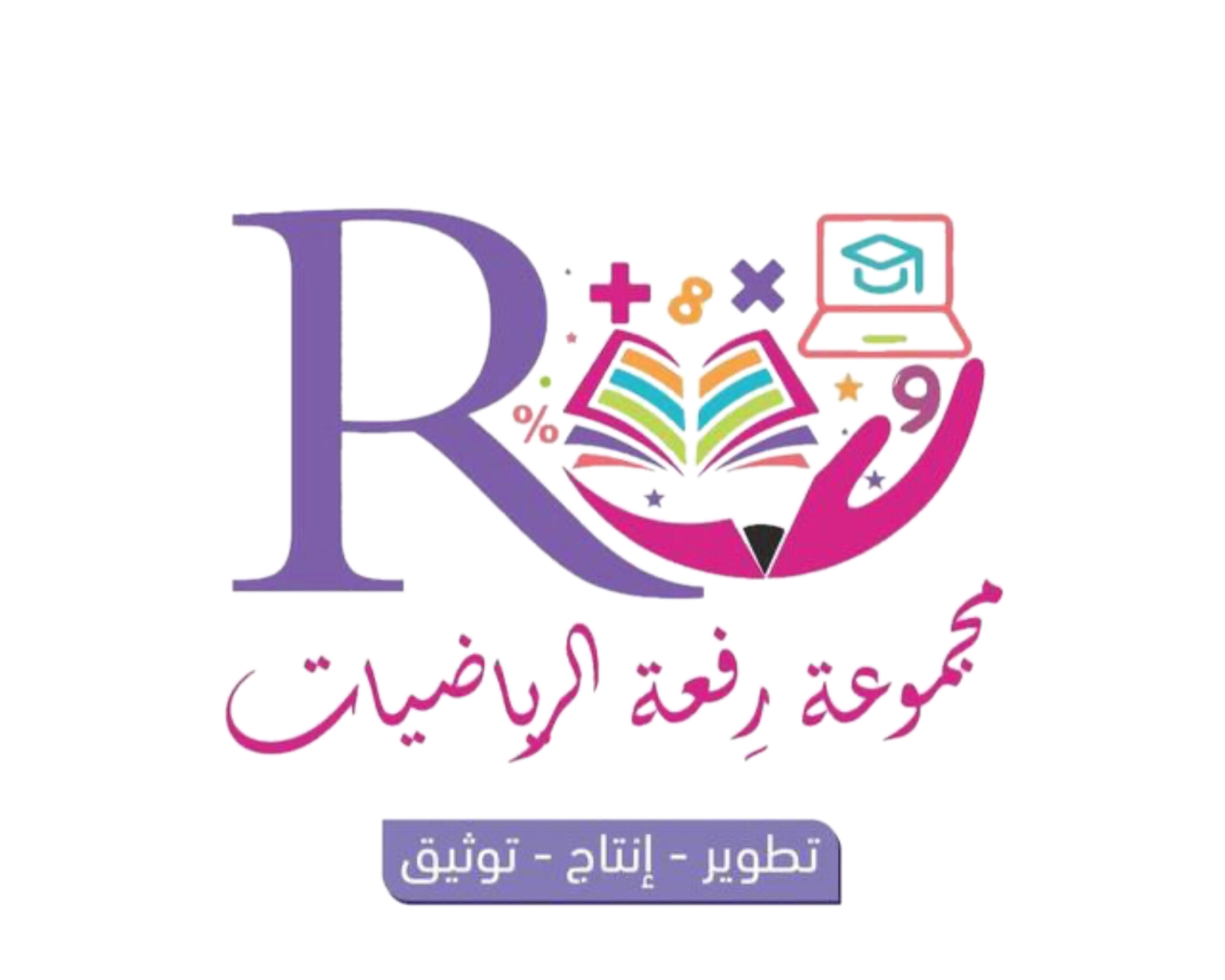 ١١٠
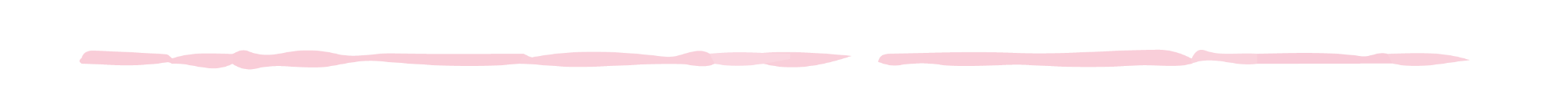 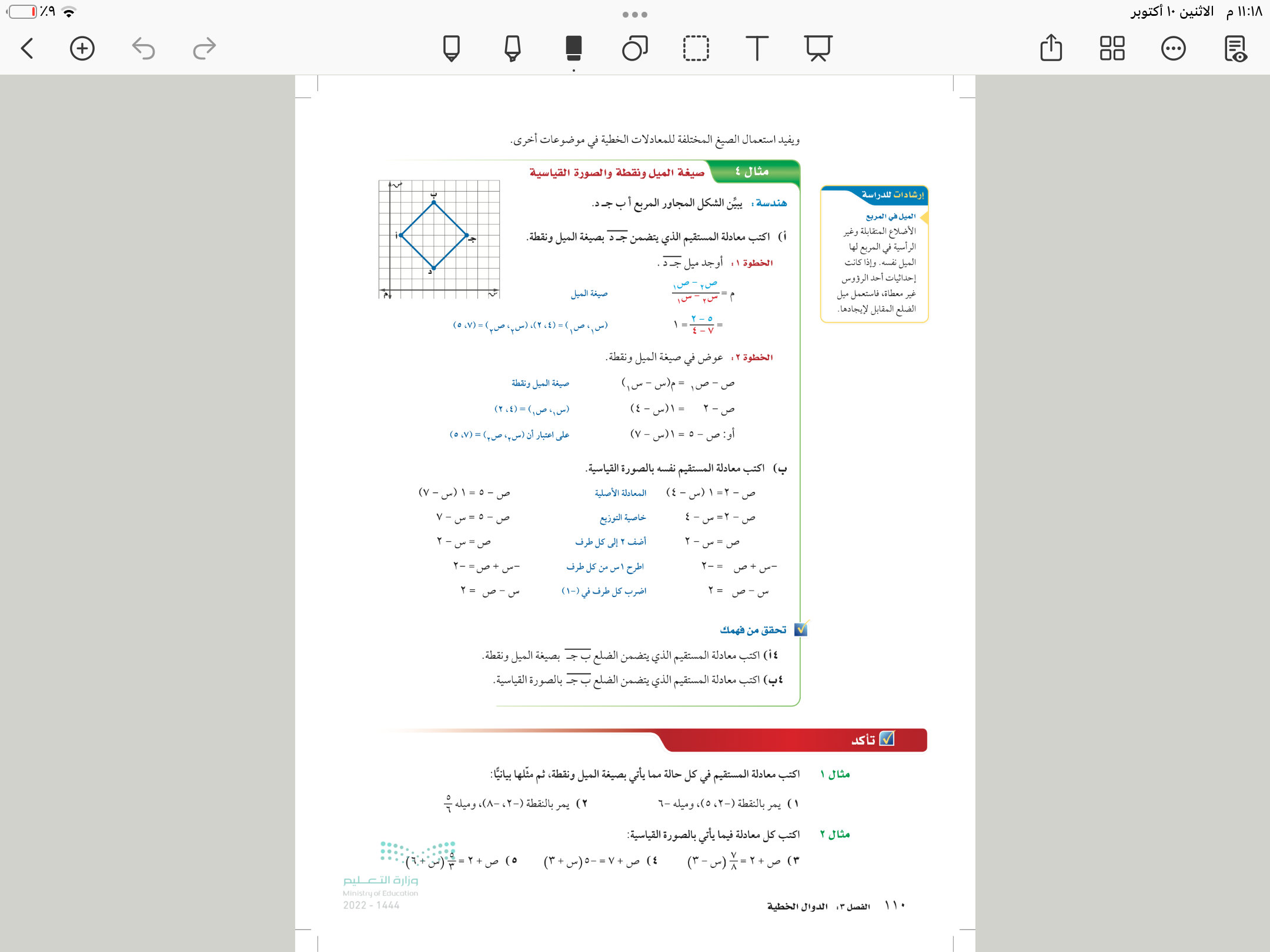 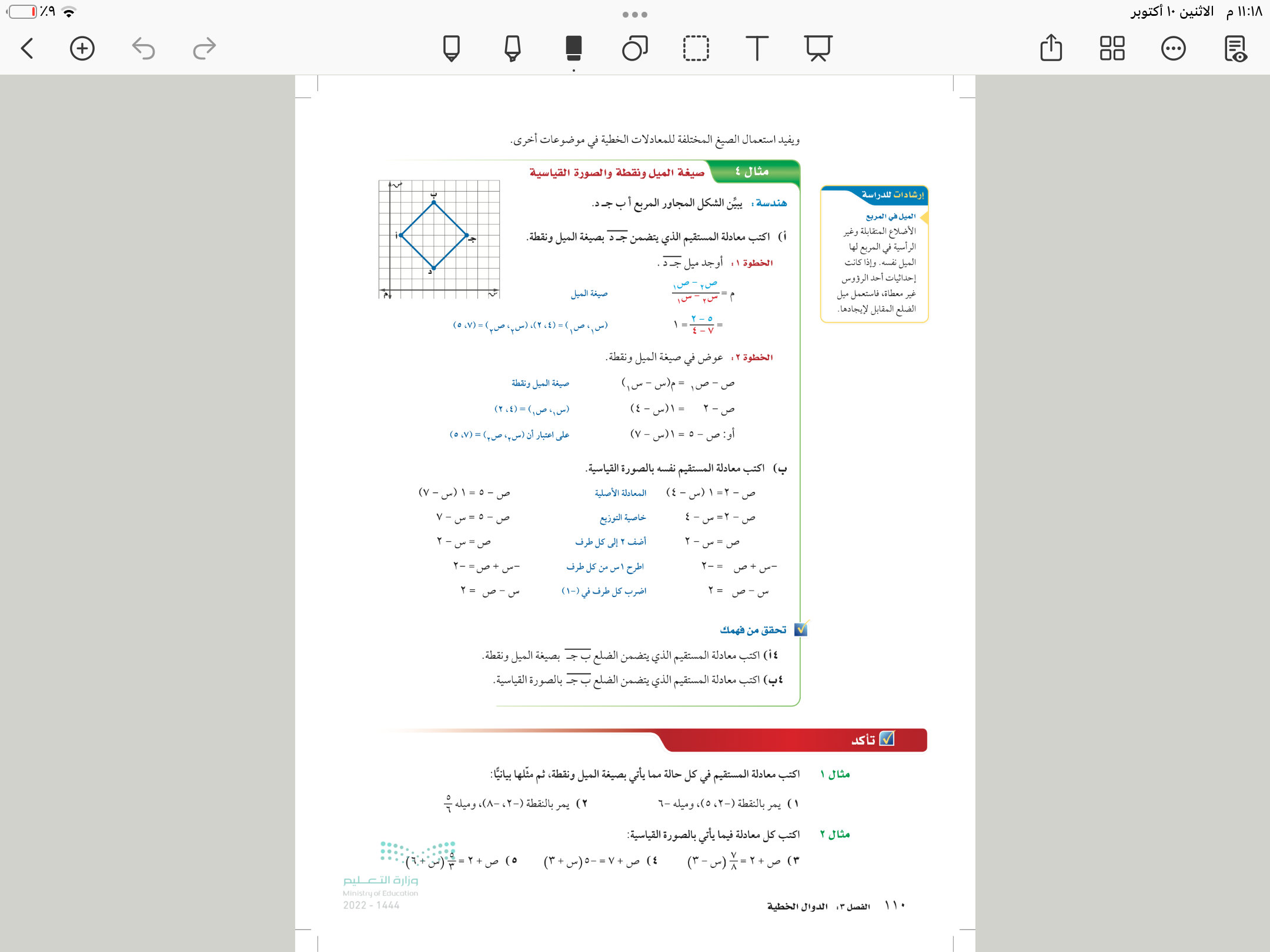 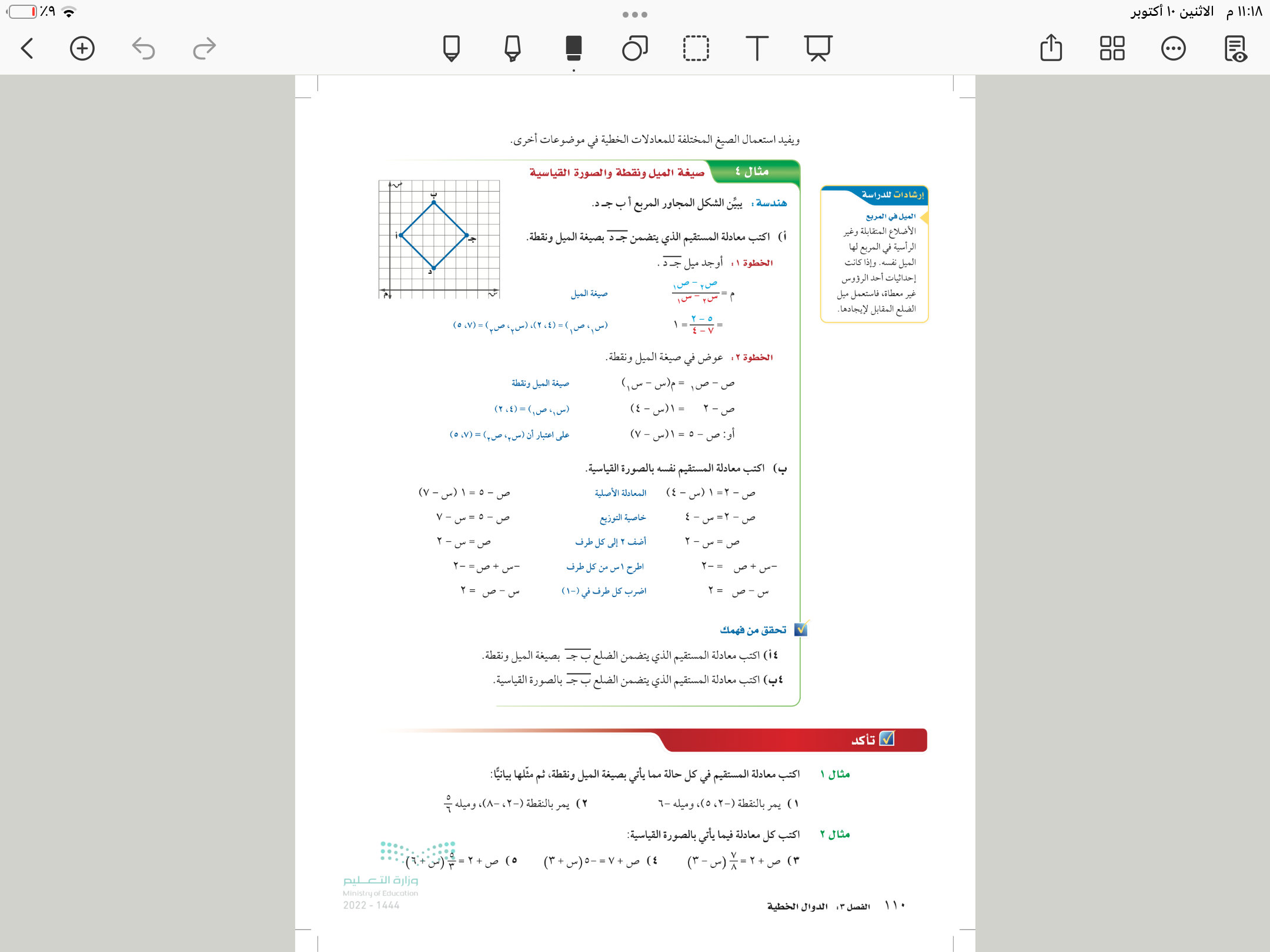 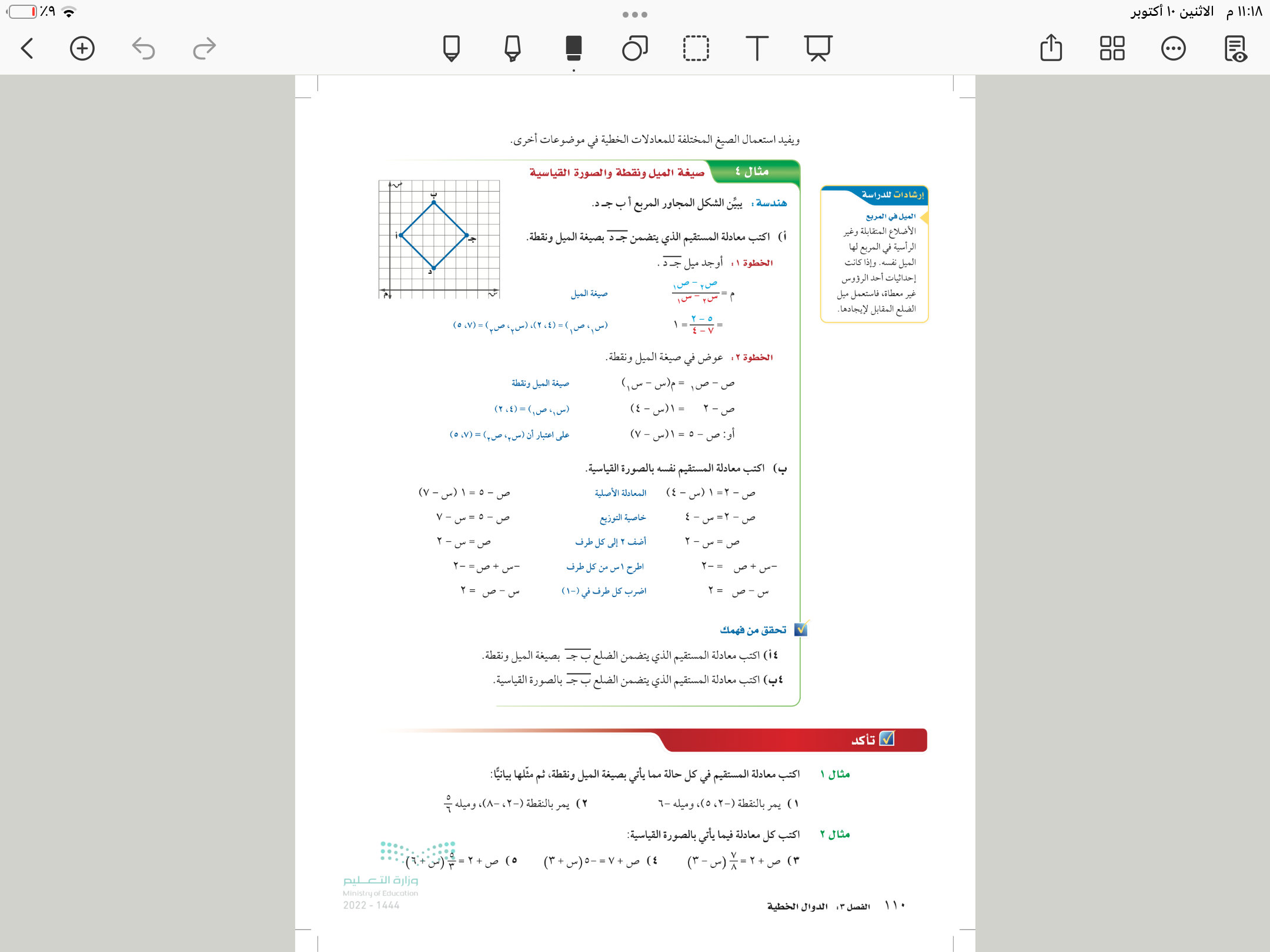 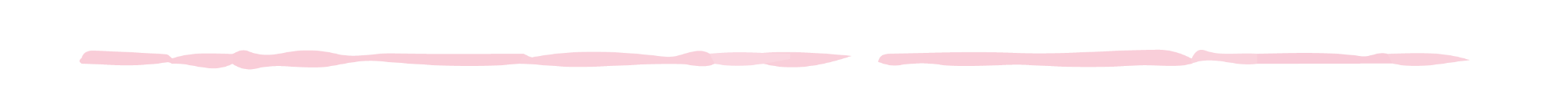 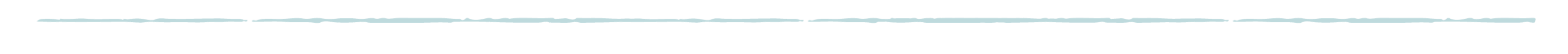 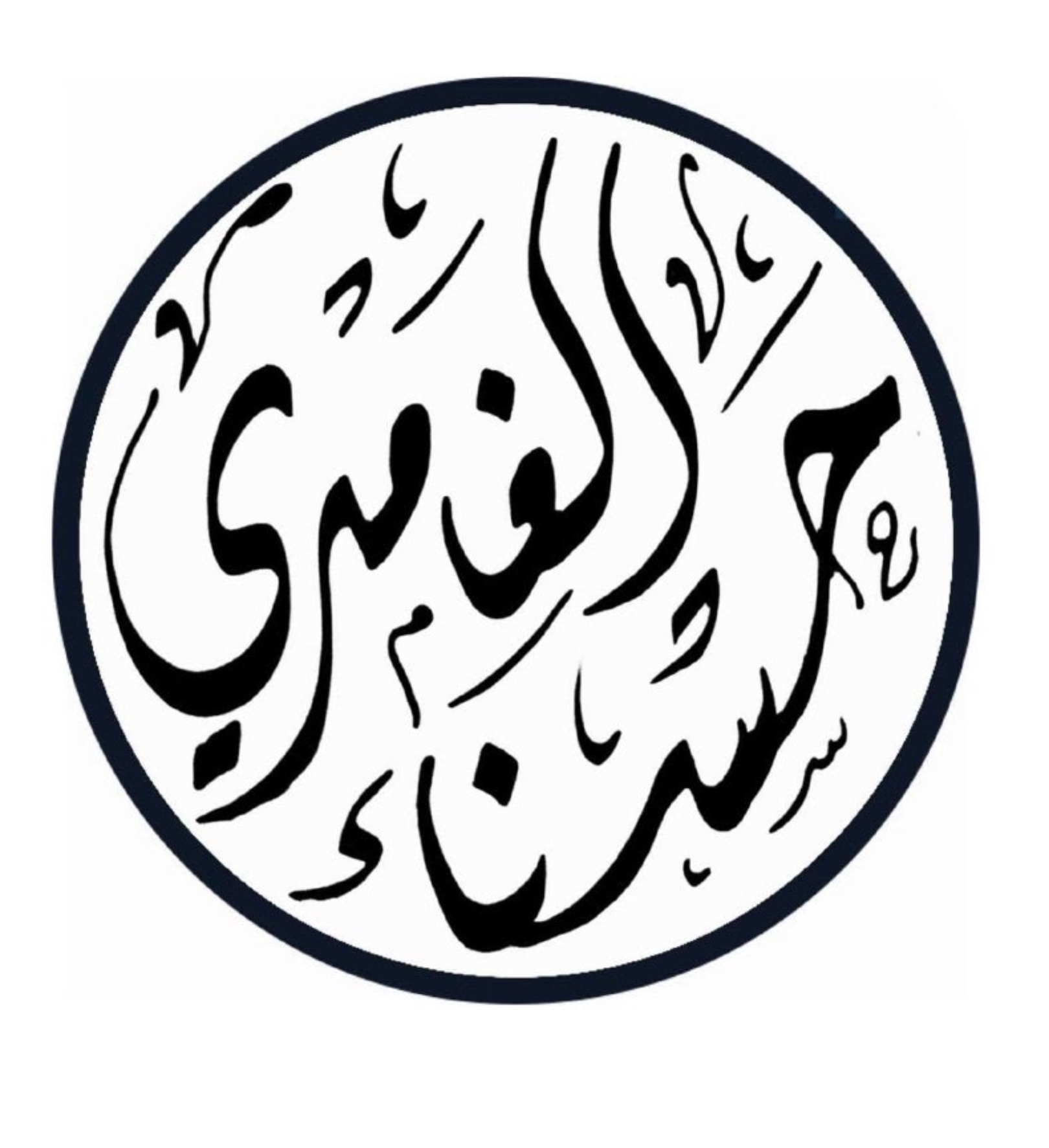 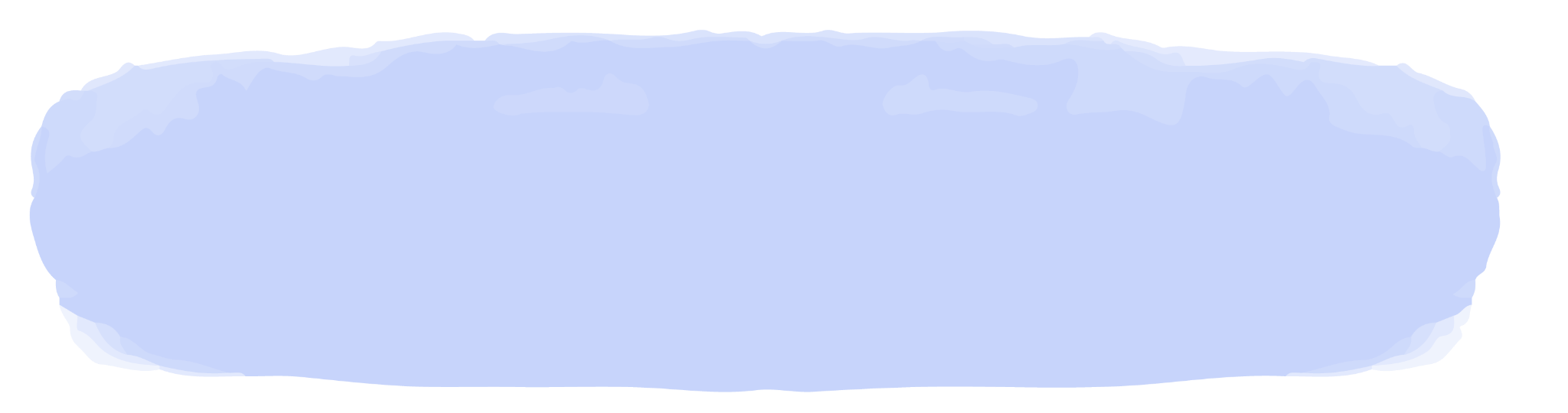 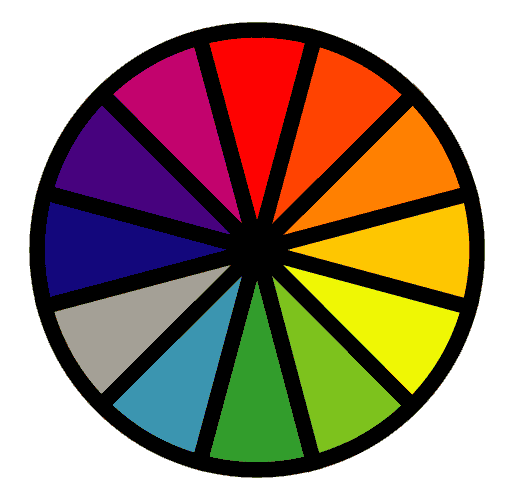 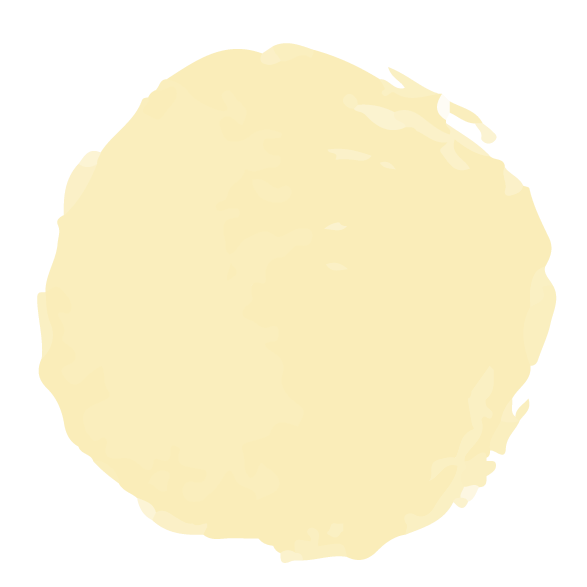 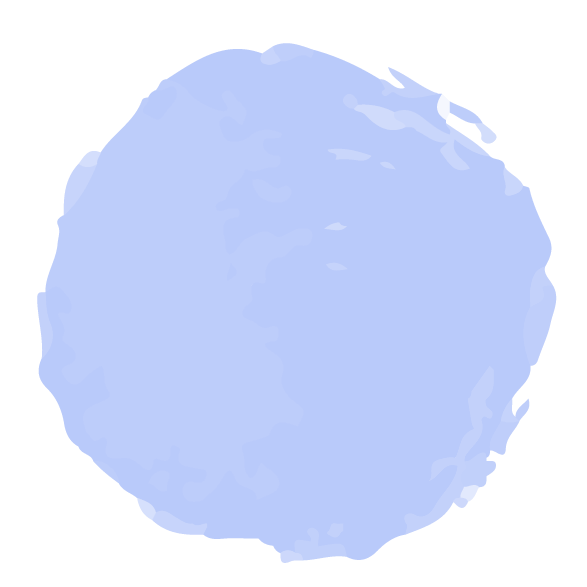 ٤ أ
فكر 
زاوج 
شارك
الاختيار العشوائي
تحقق من فهمك
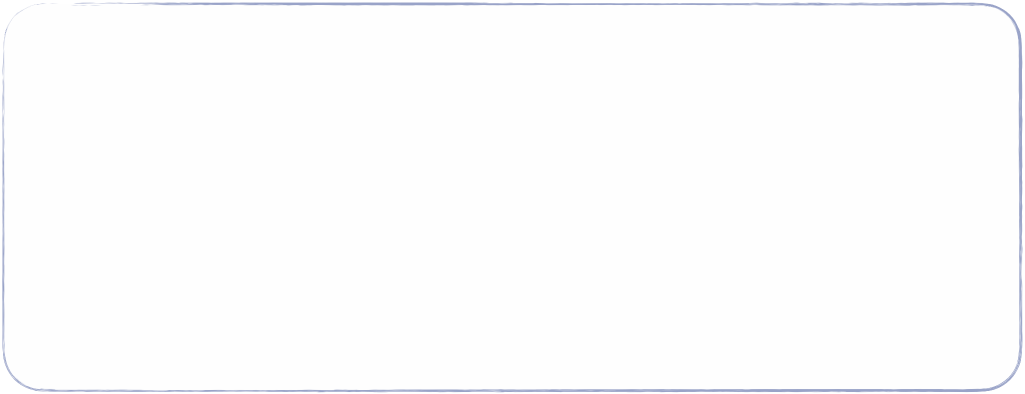 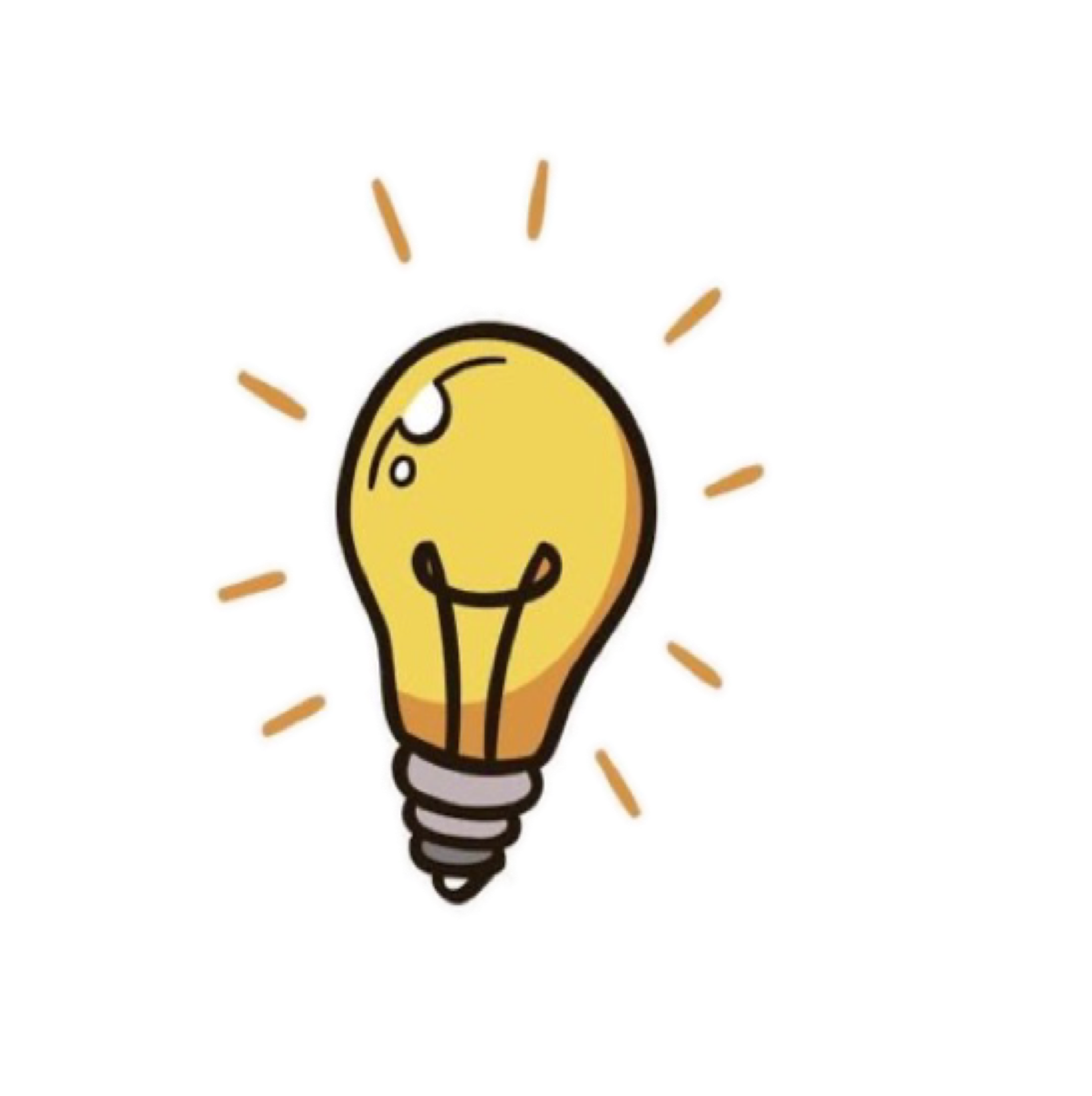 ١١٠
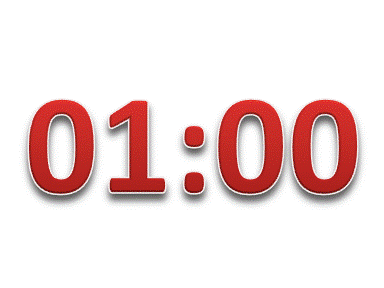 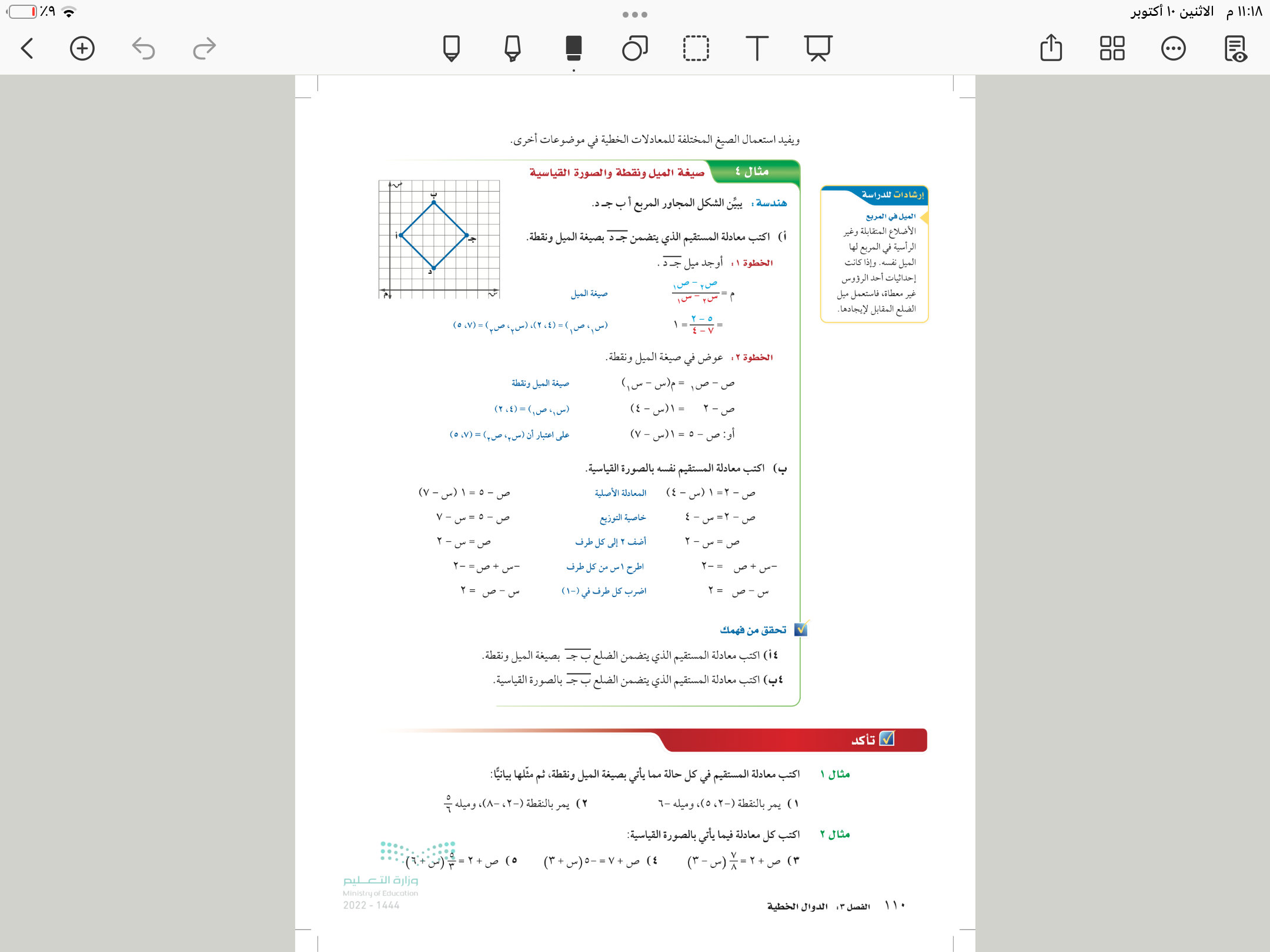 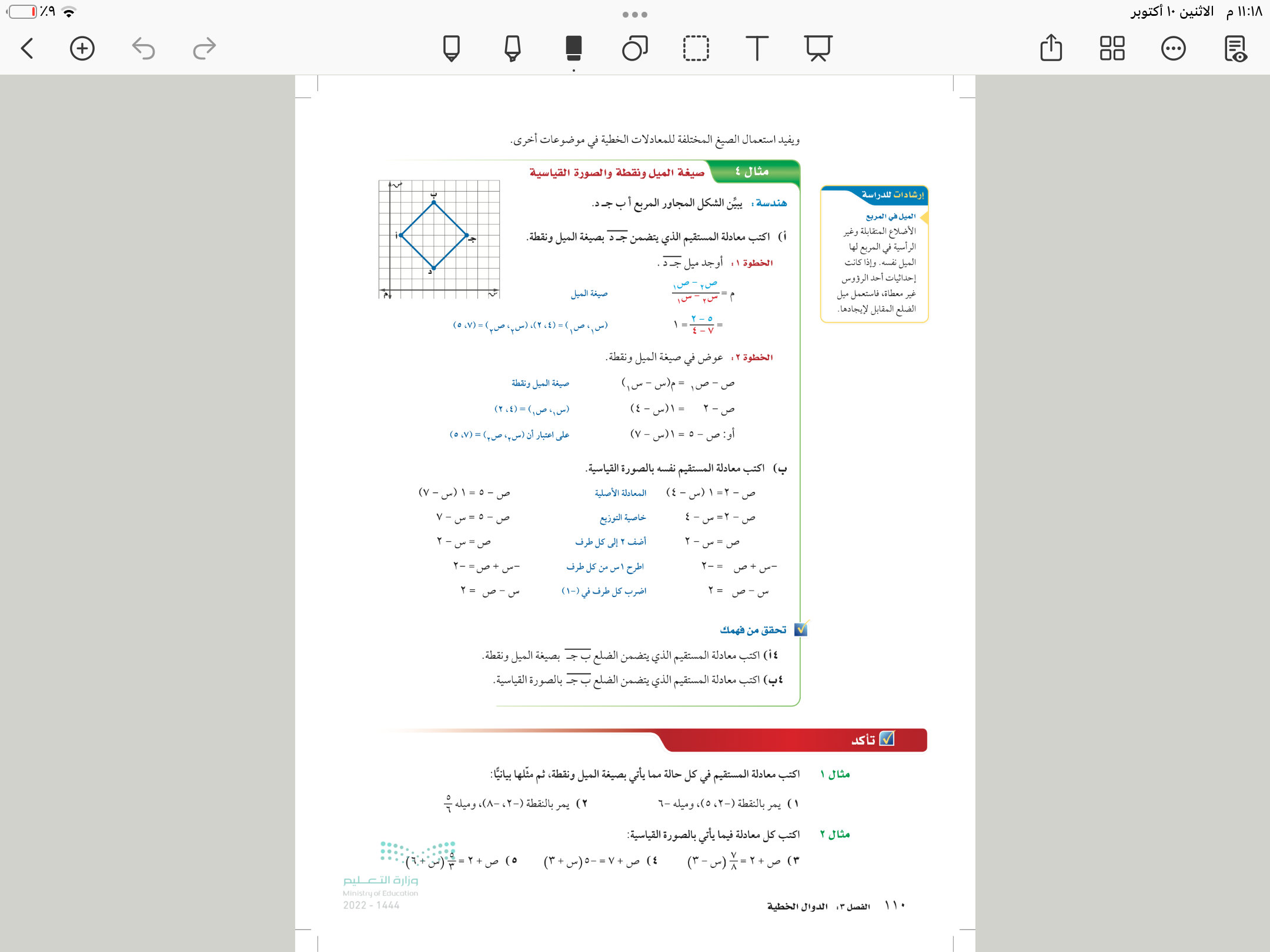 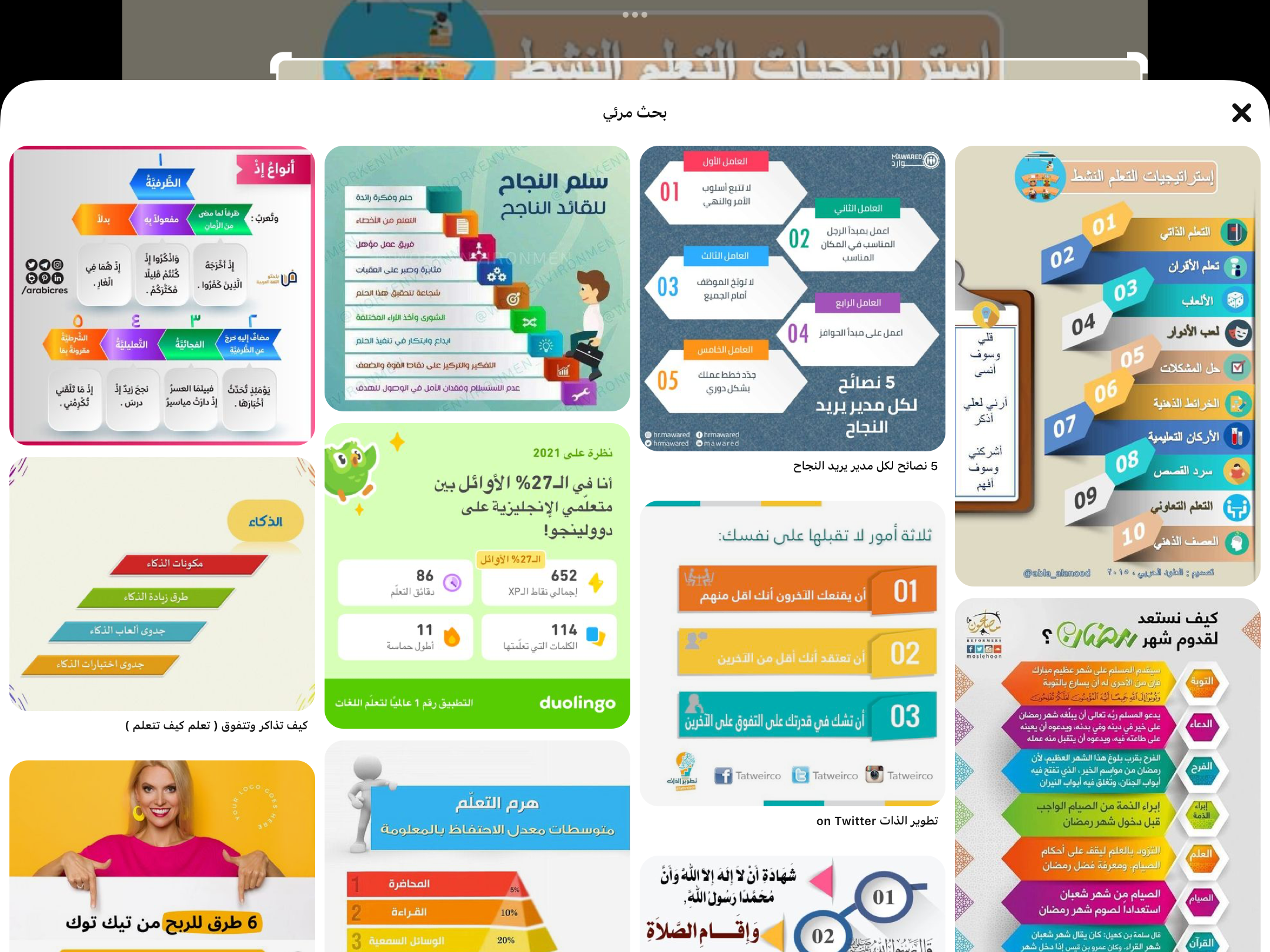 ٩
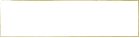 تأكد
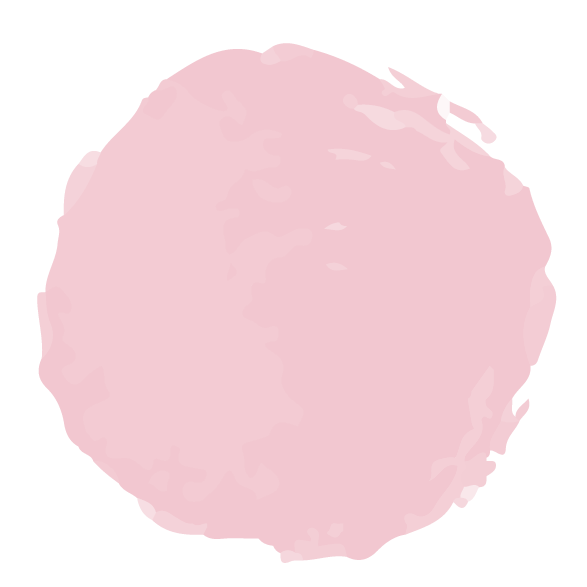 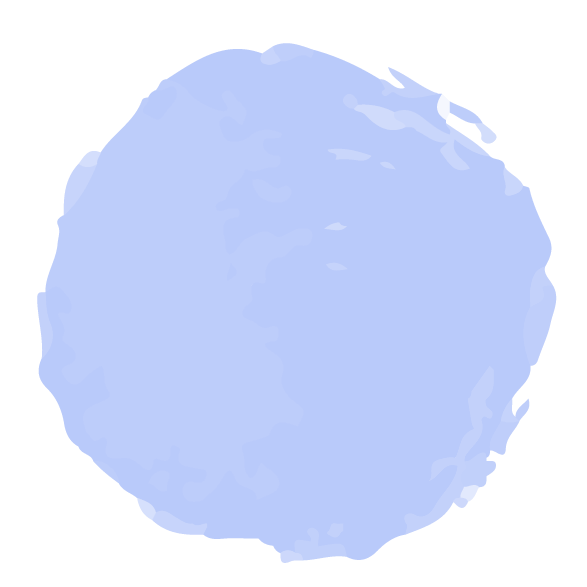 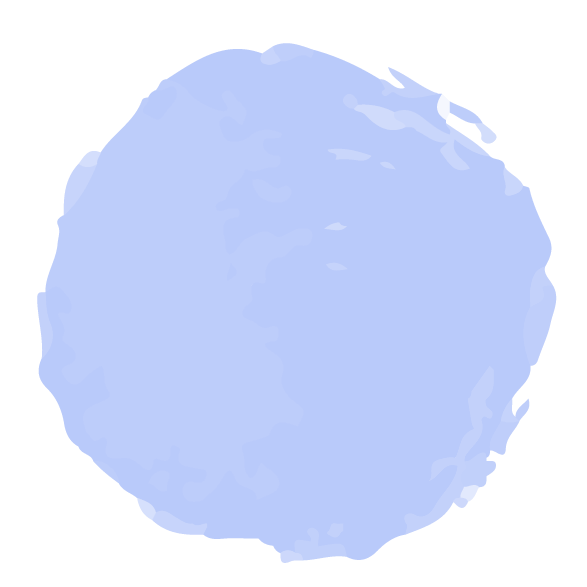 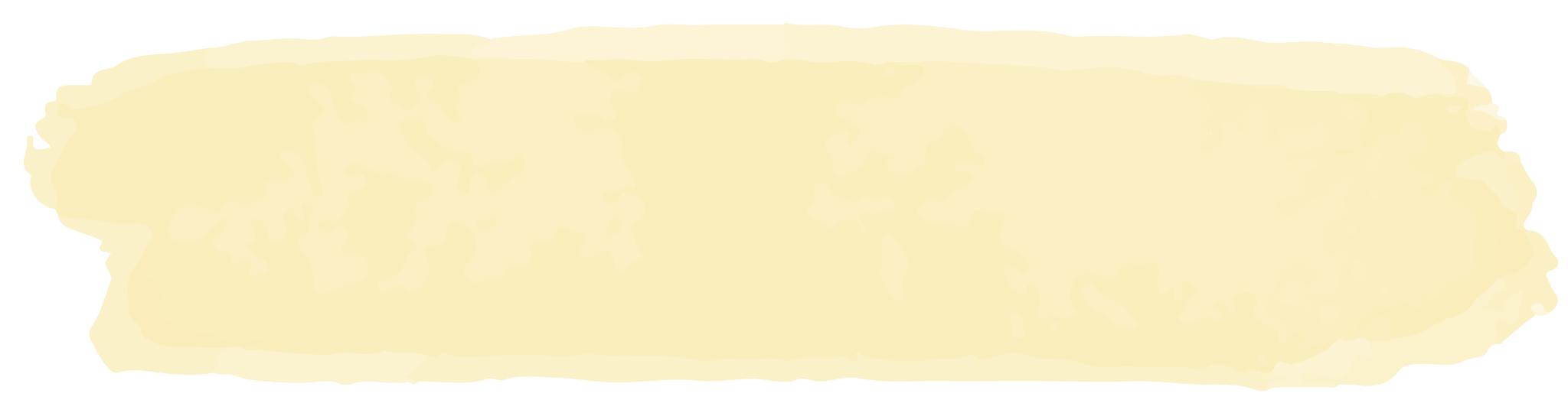 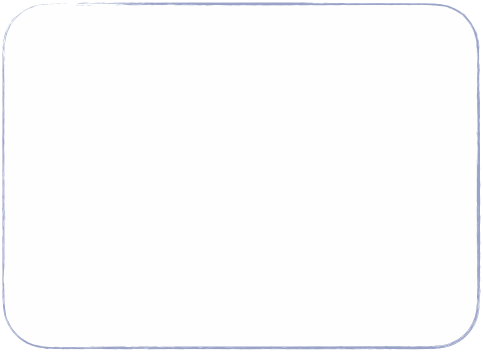 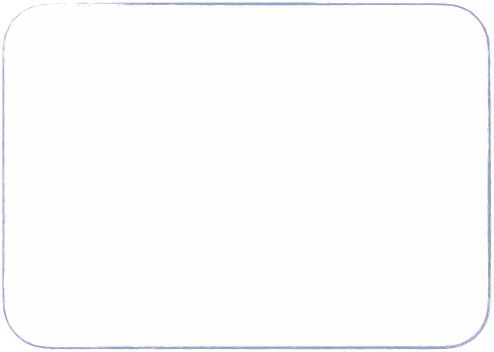 ١١١
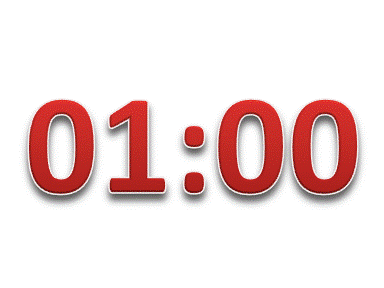 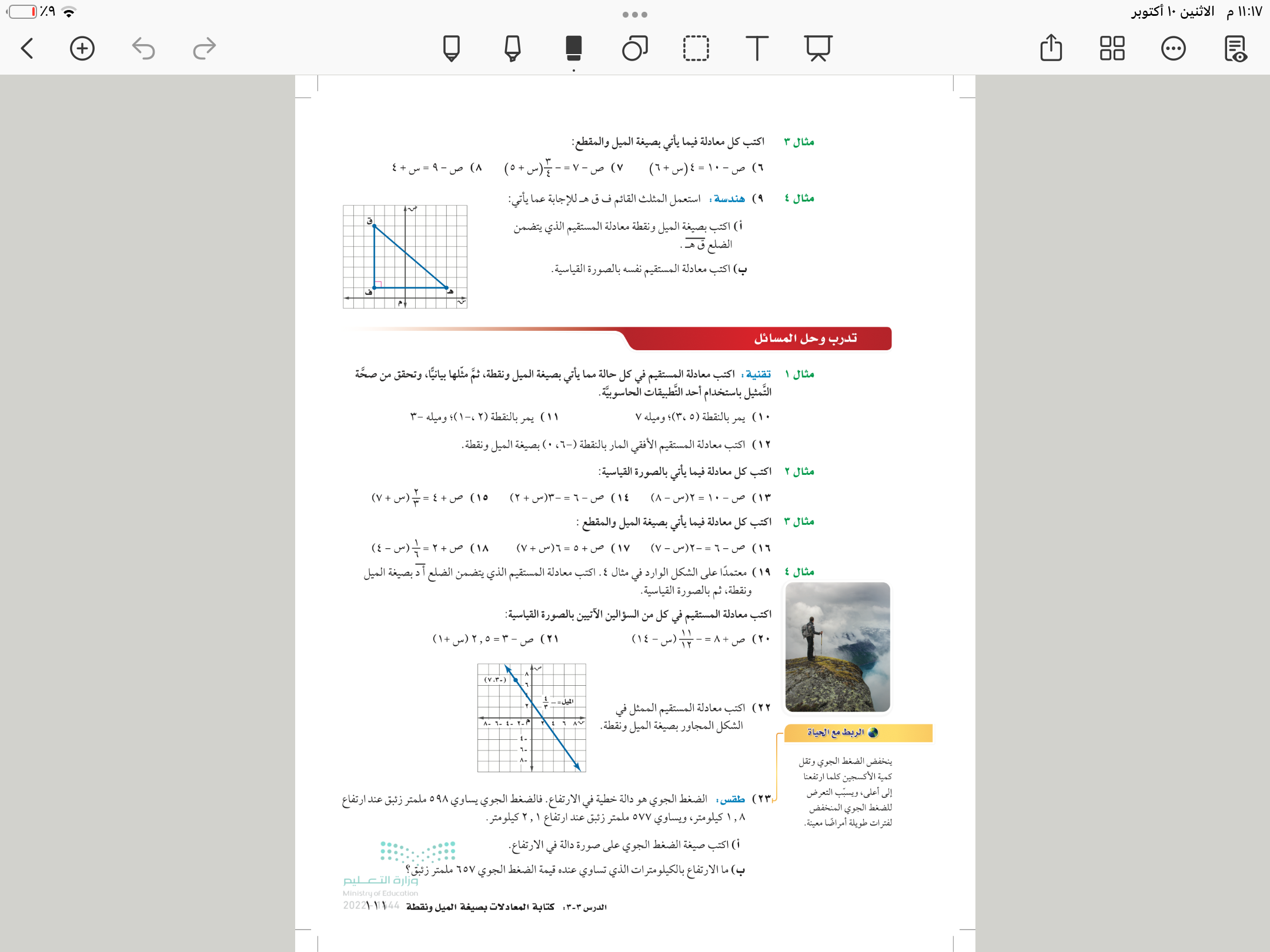 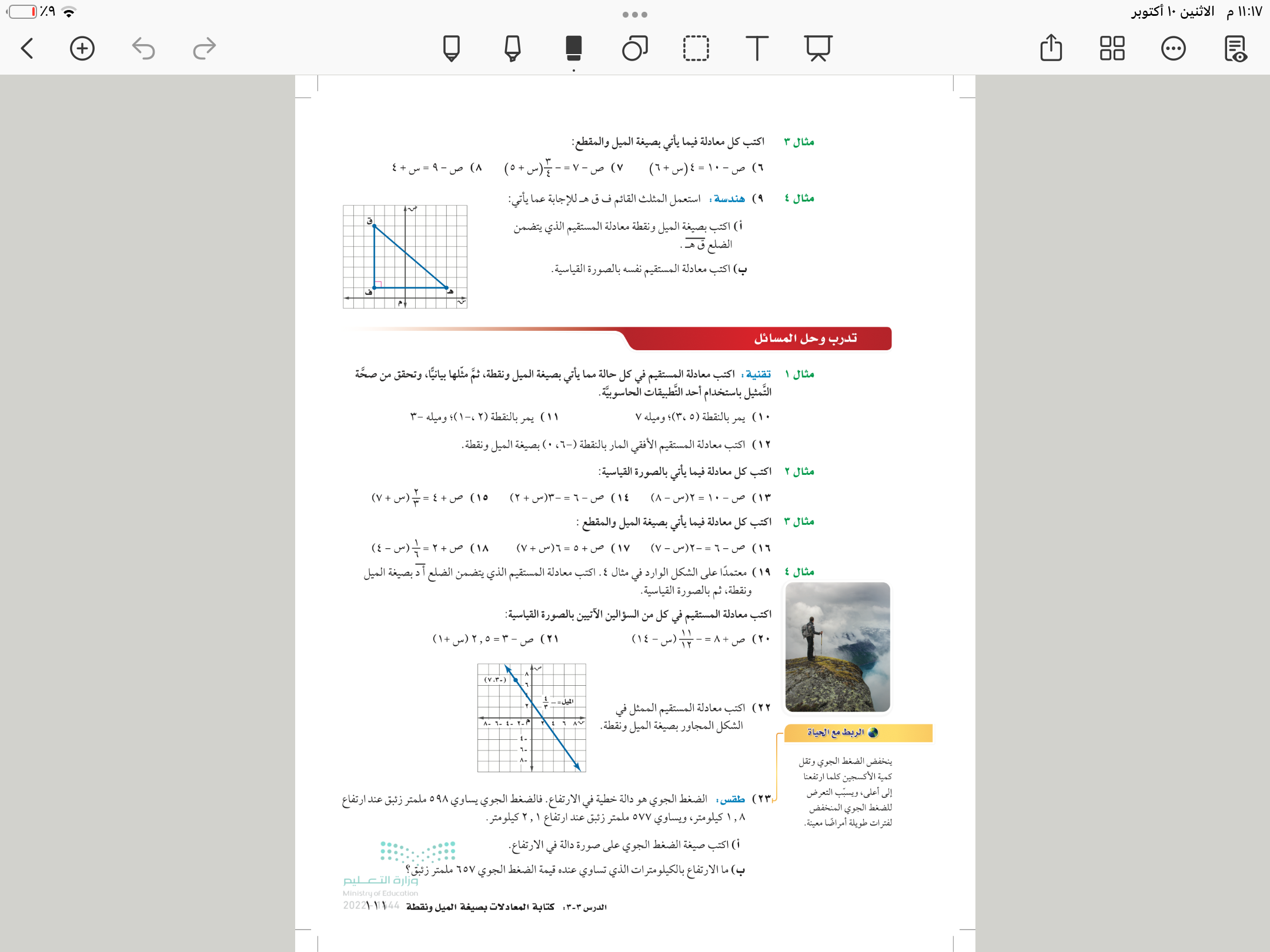 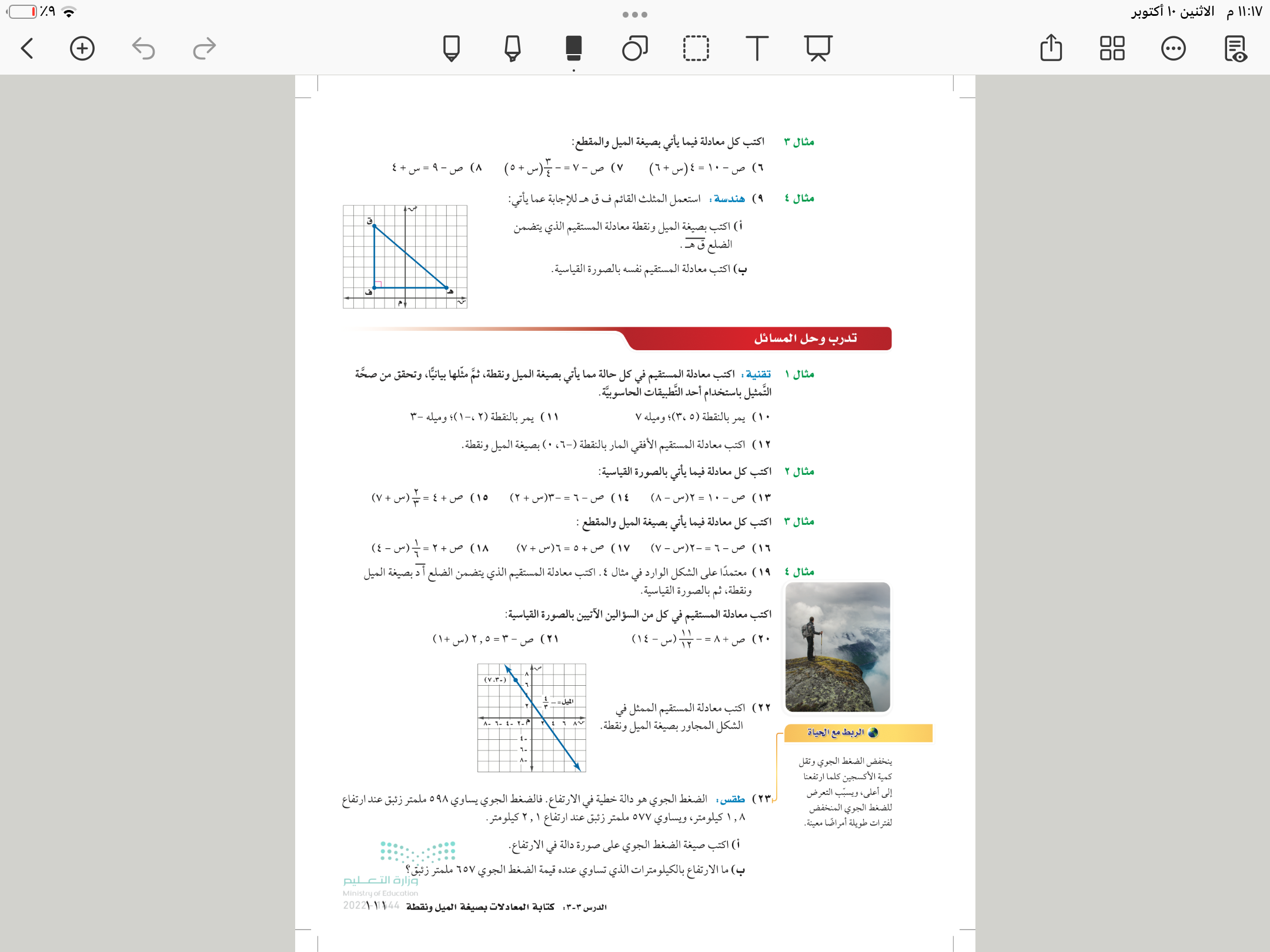 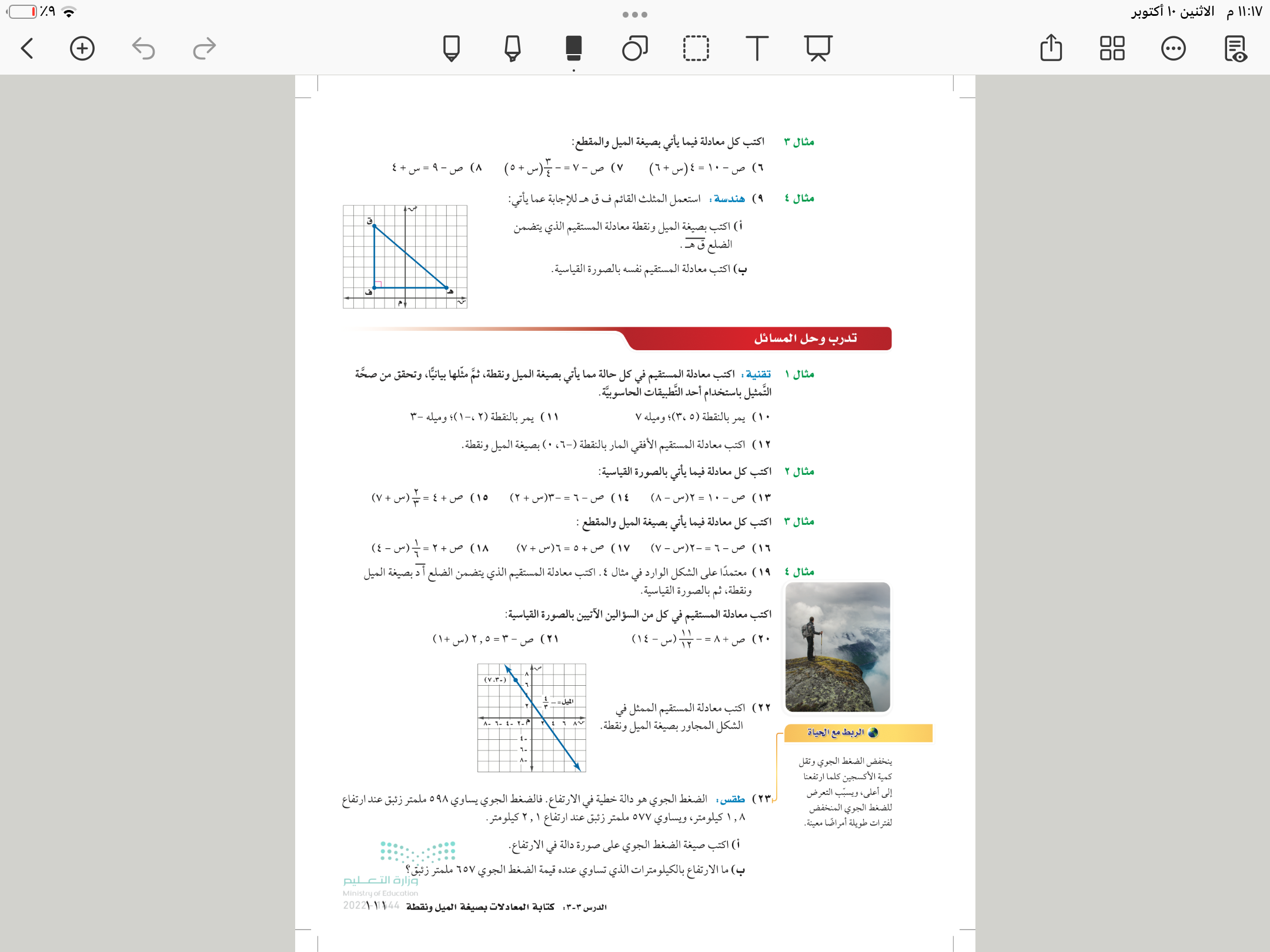 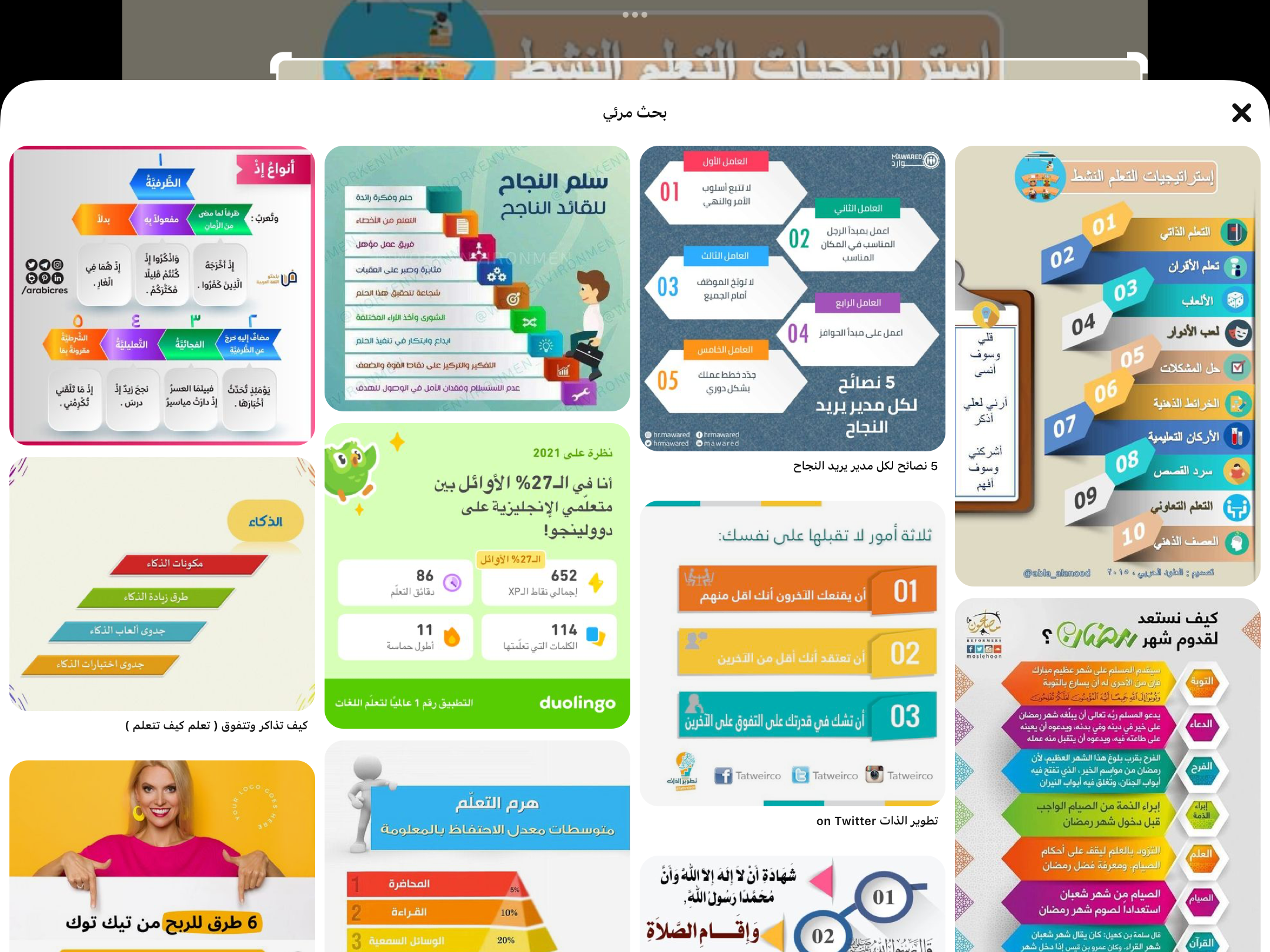 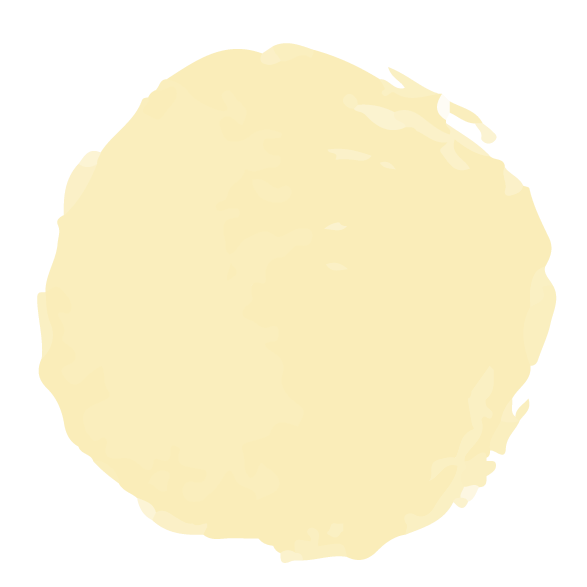 ١٩
١١١
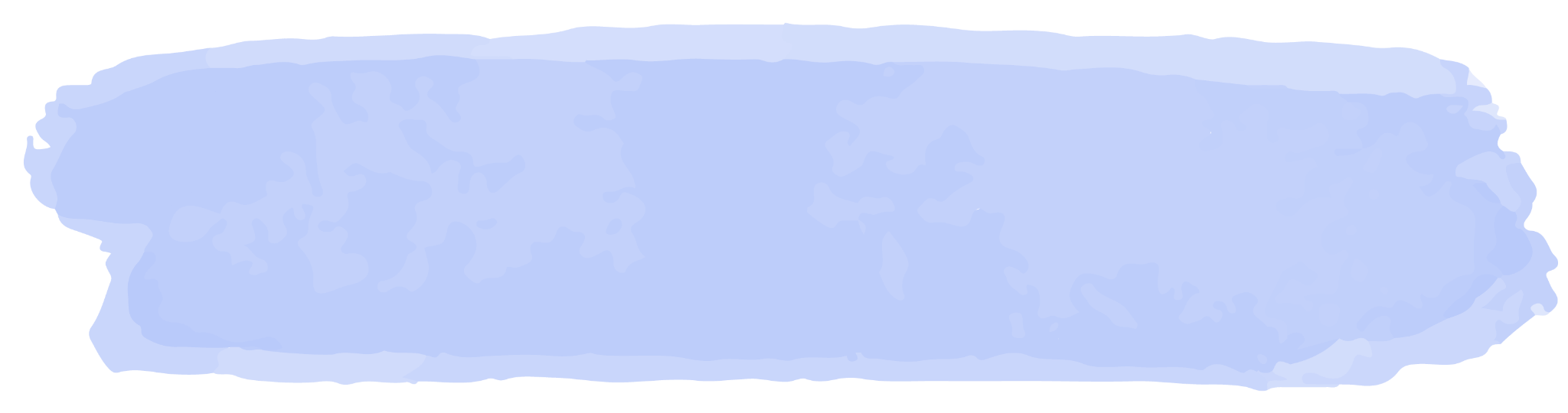 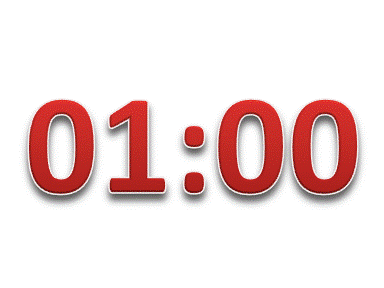 تدريب وحل المسائل
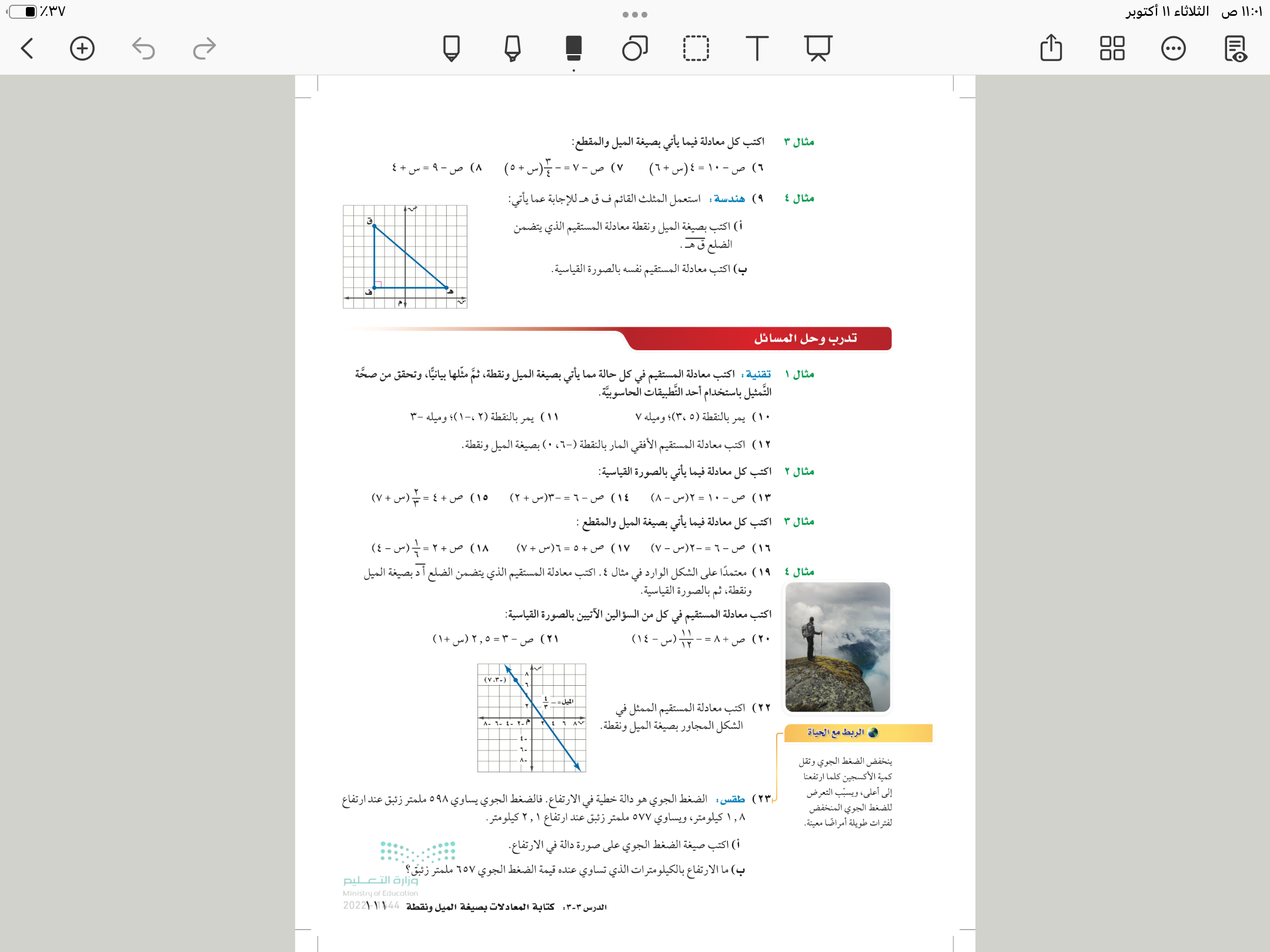 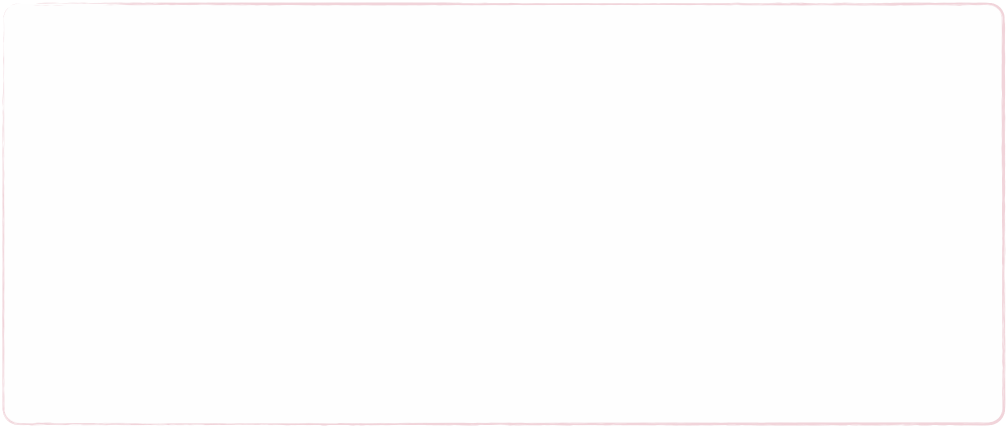 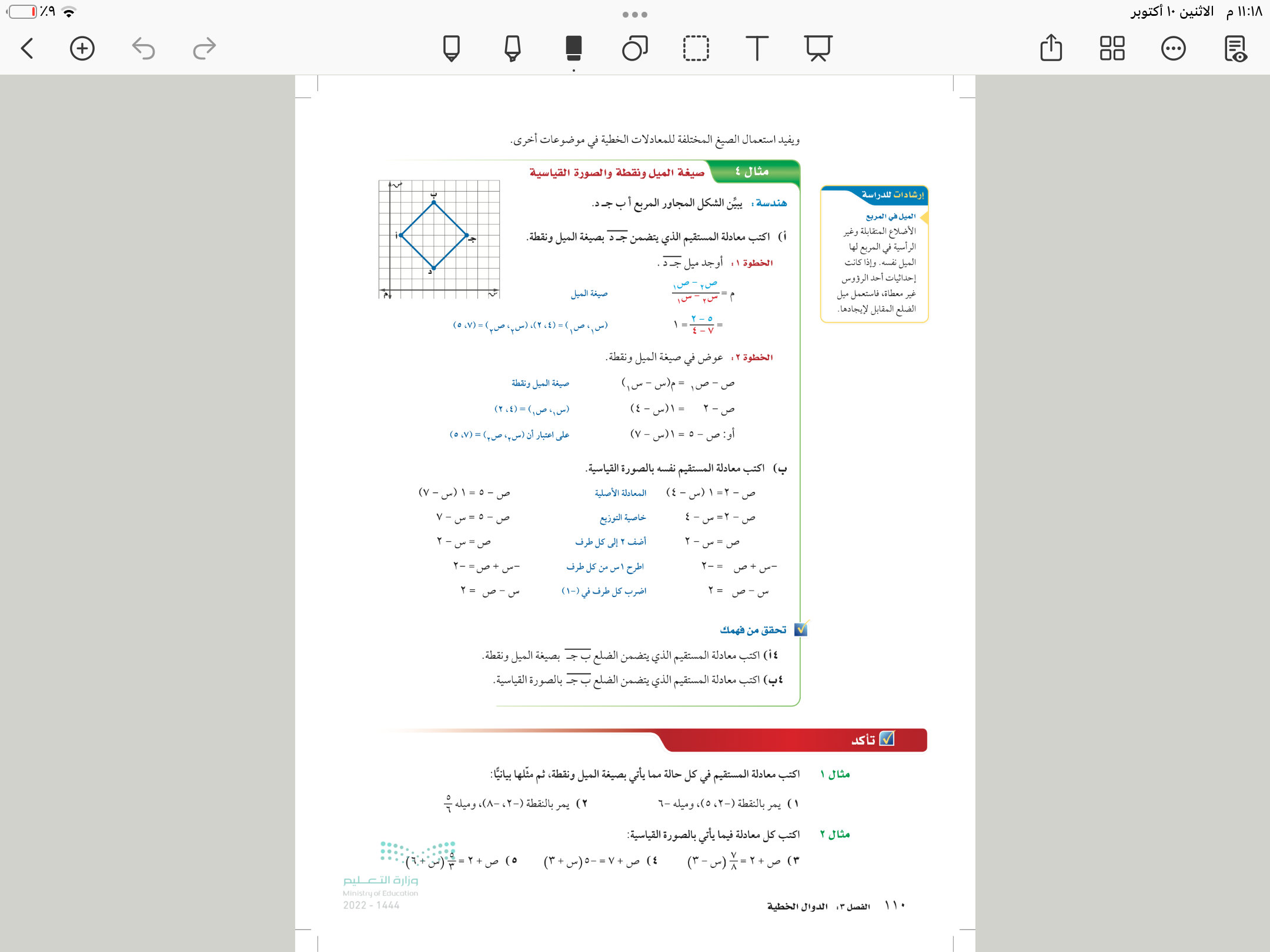 كتابة المعادلات
الخطية بصيغ مختلفة
معادلات بصيغة الميل ونقطة
كتابة المعادلة وتمثيلها
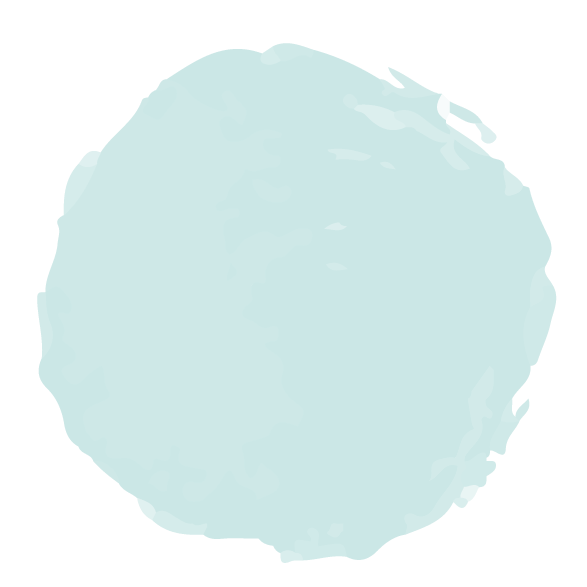 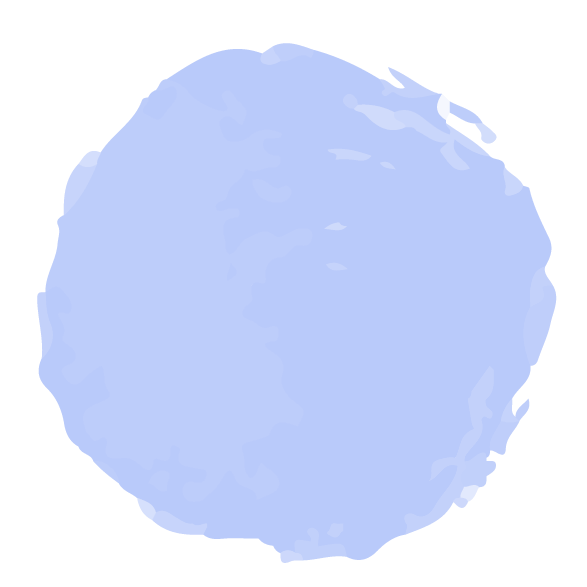 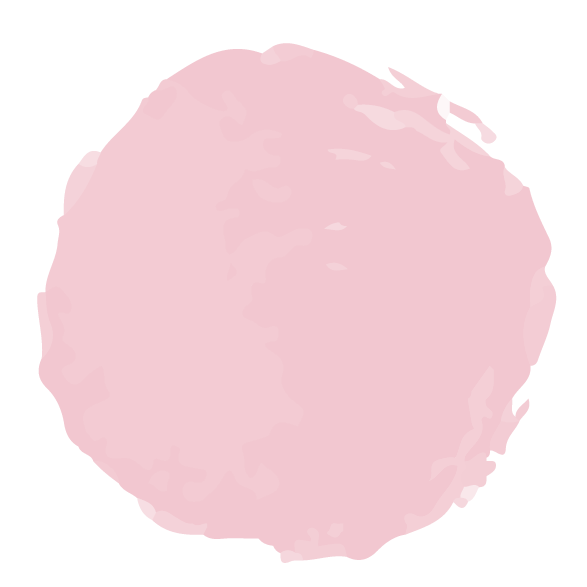 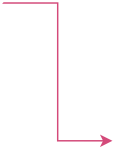 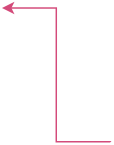 ١١٢
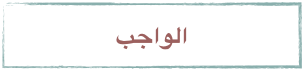 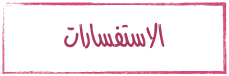 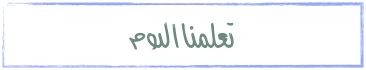 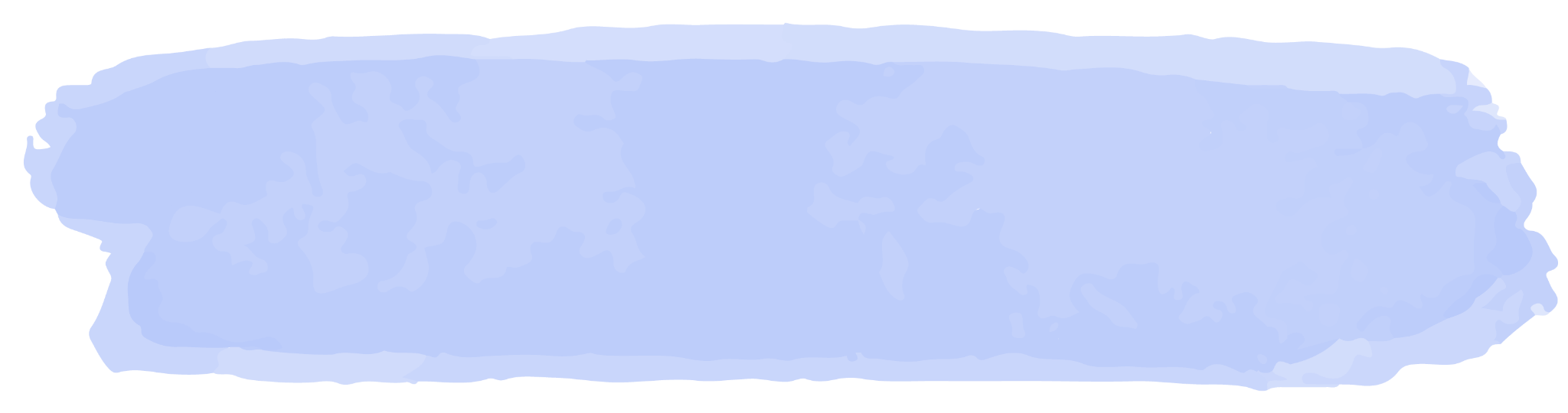 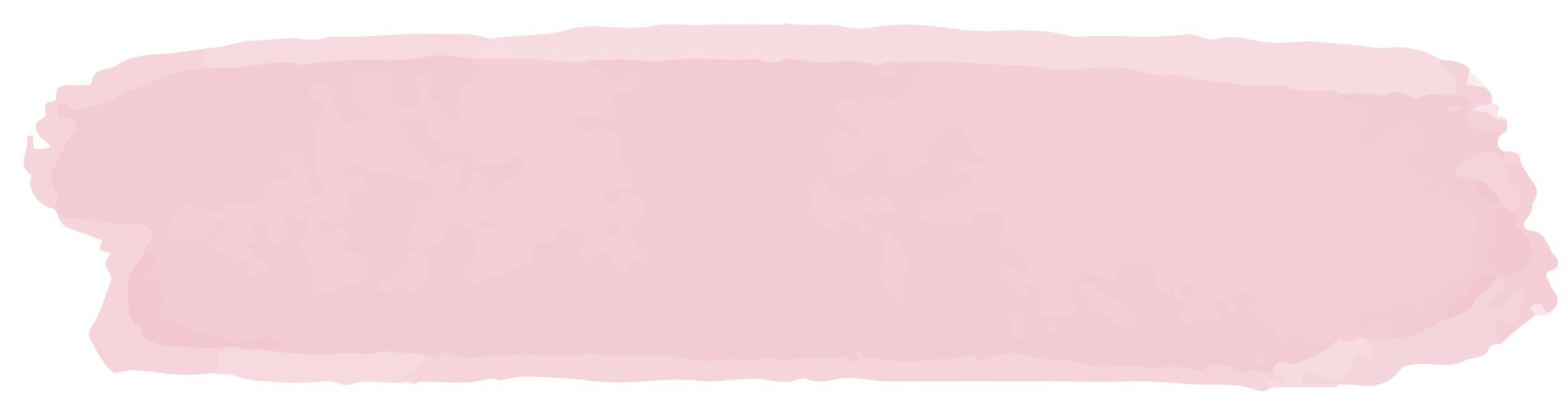 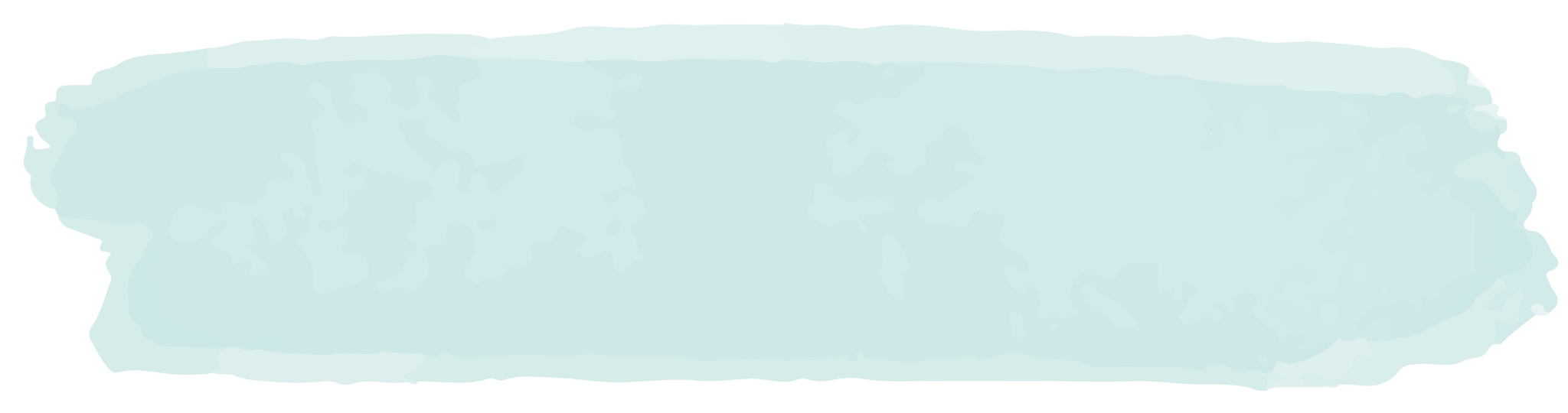 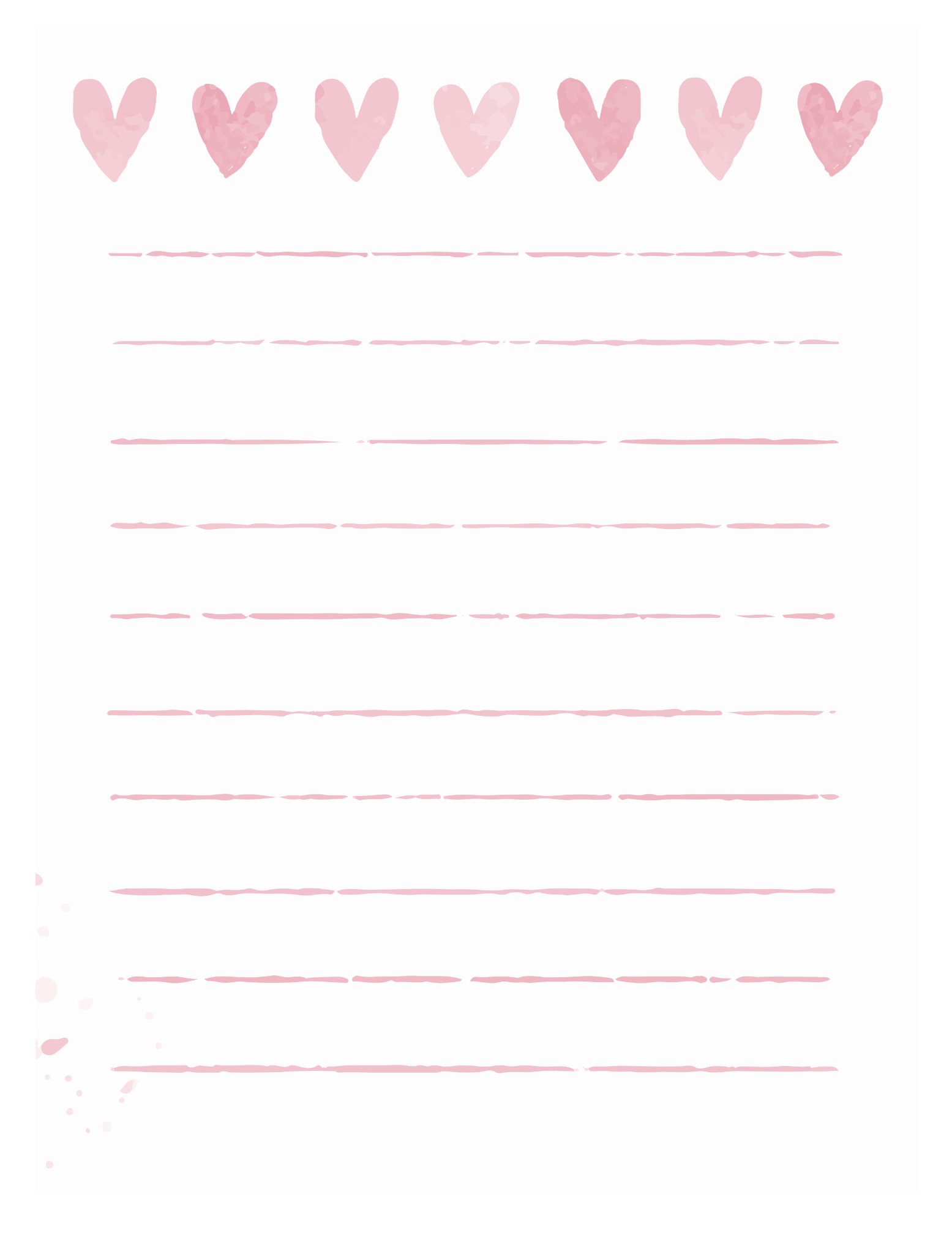 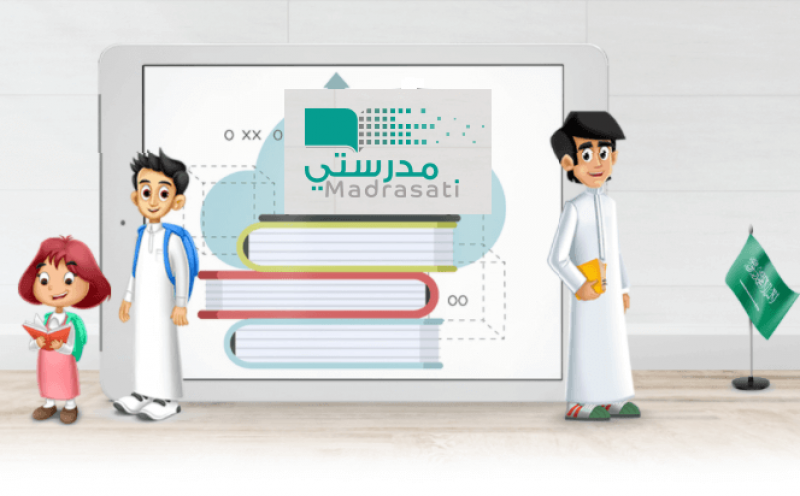 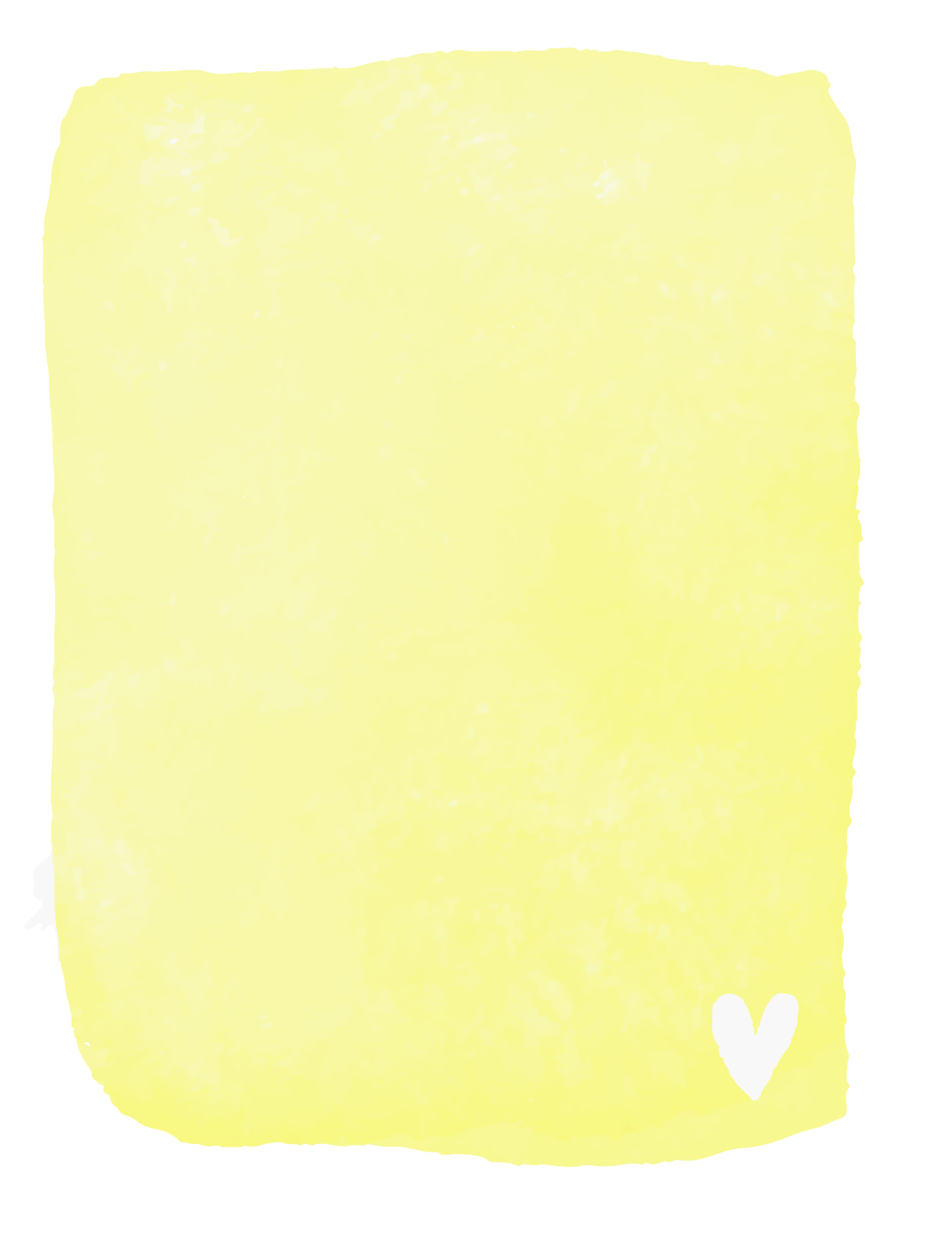 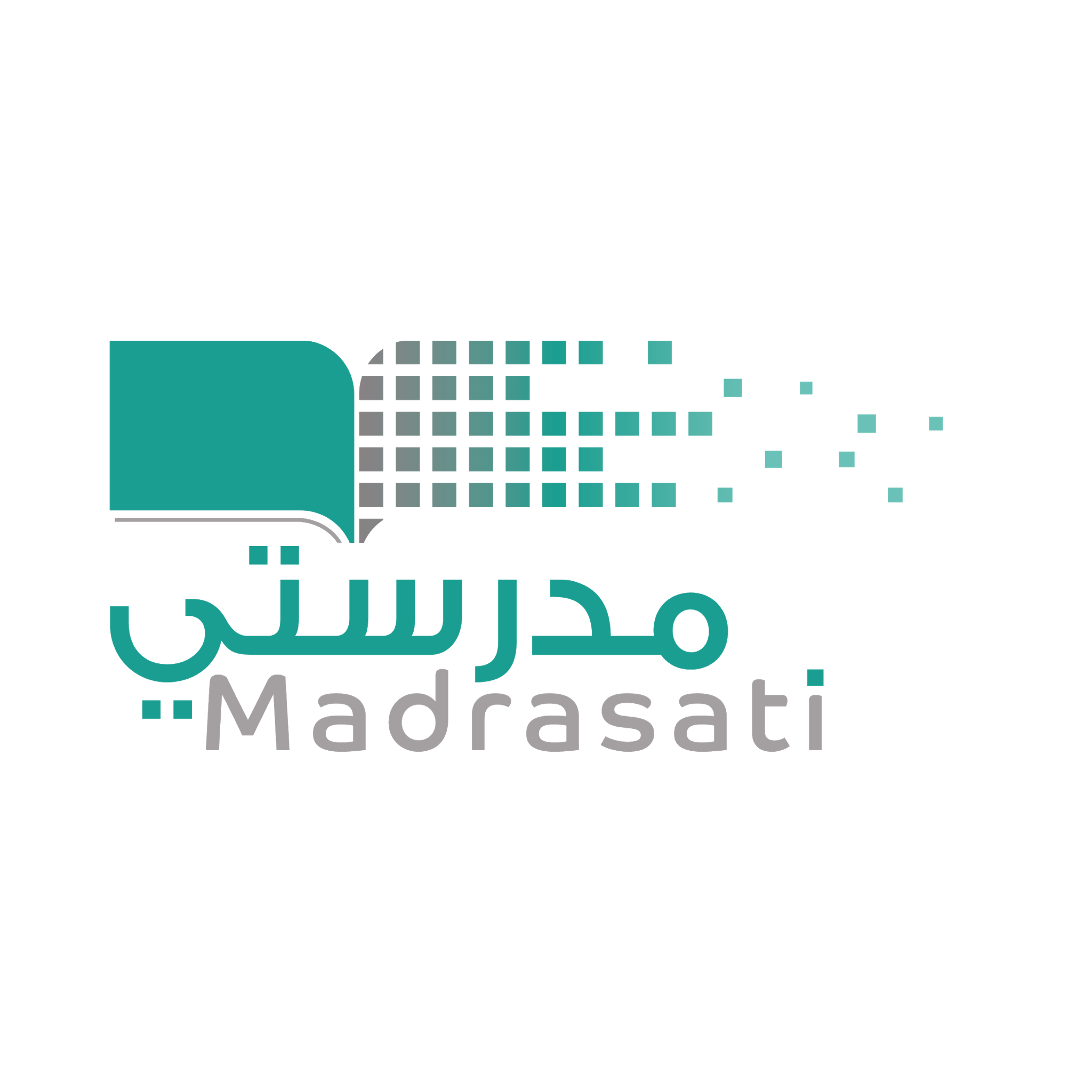 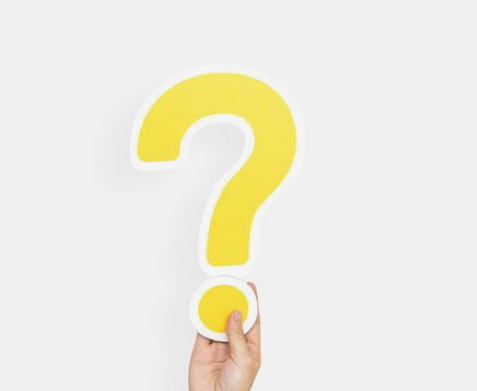 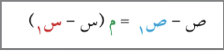 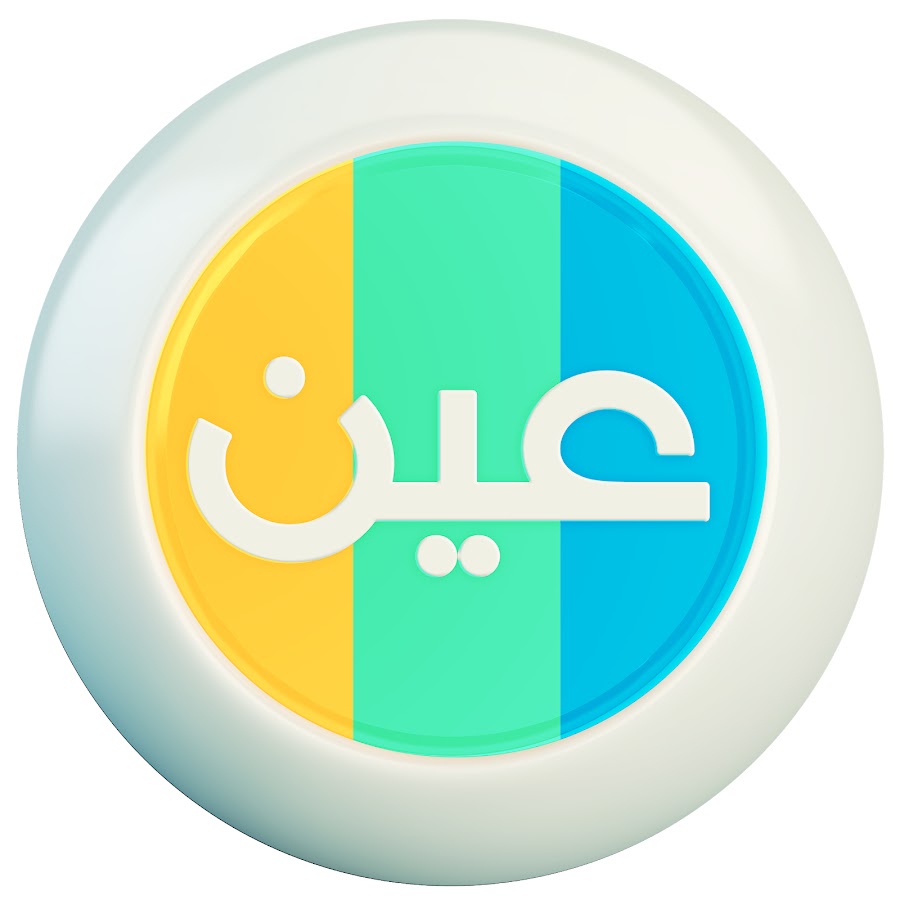 عزيزتي الطالبة  
يمكنك زيارة قناة عين التعليمية للاستفادة
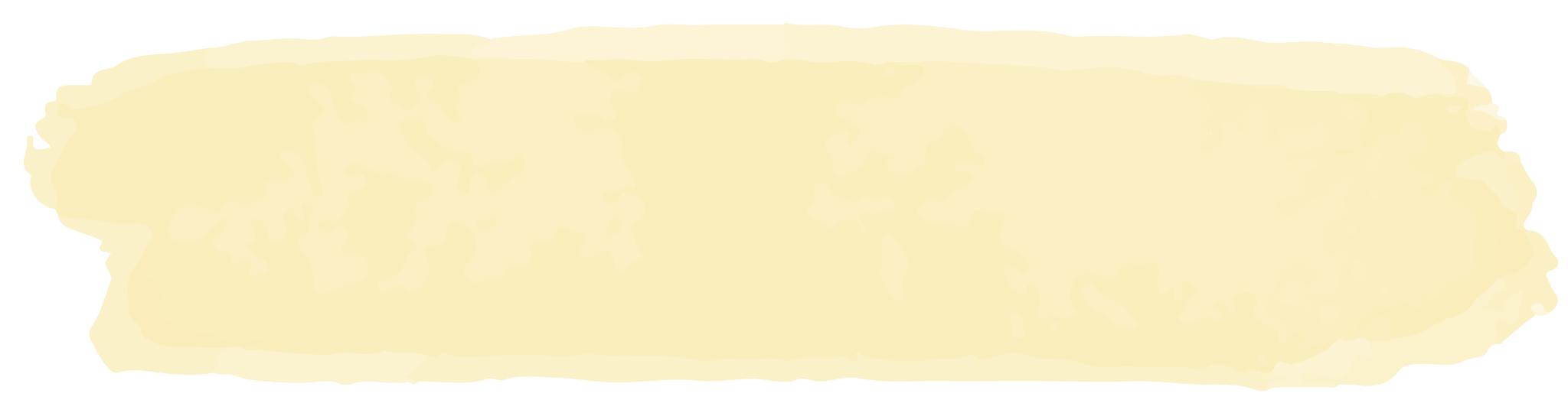 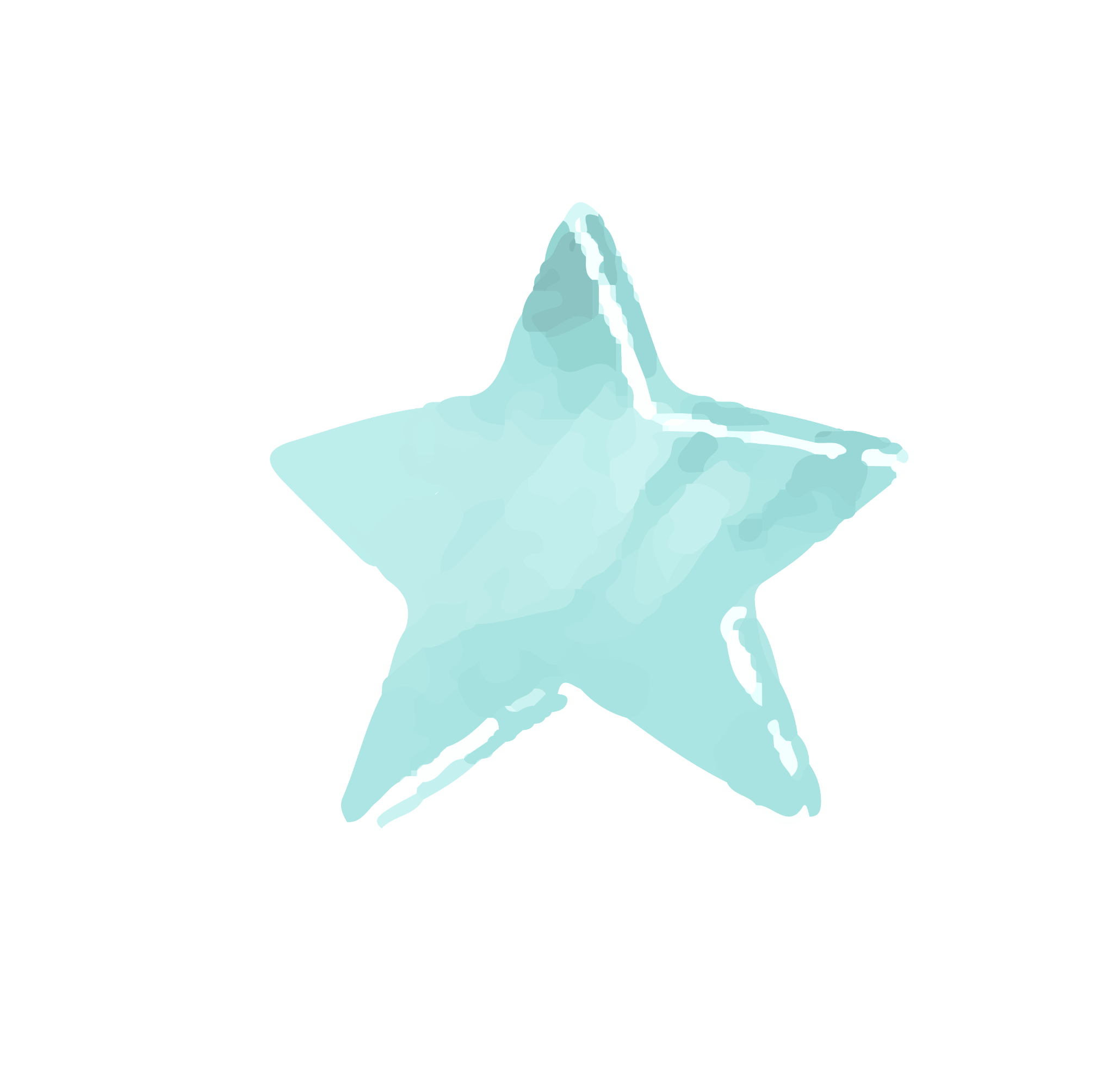 سُبْحَانَكَ اللَّهُمَّ وَبِحَمْدِكَ، أَشْهَدُ أَنْ لَا إِلَهَ إِلَّا أَنْتَ أَسْتَغْفِرُكَ وَأَتُوبُ إِلَيْكَ
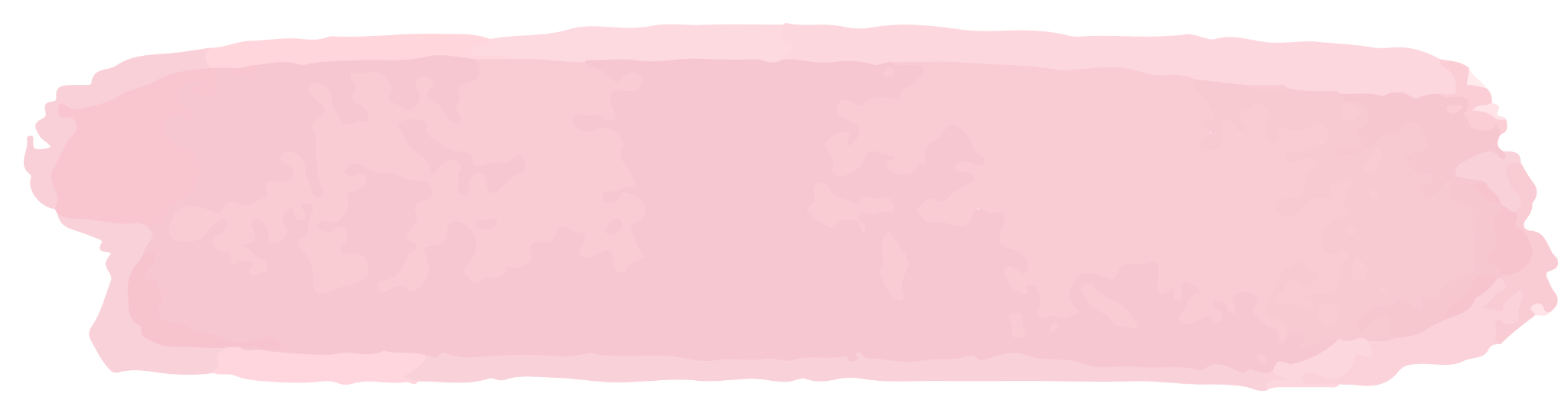 روابط مجموعة رِفعة التعليمية
🔻
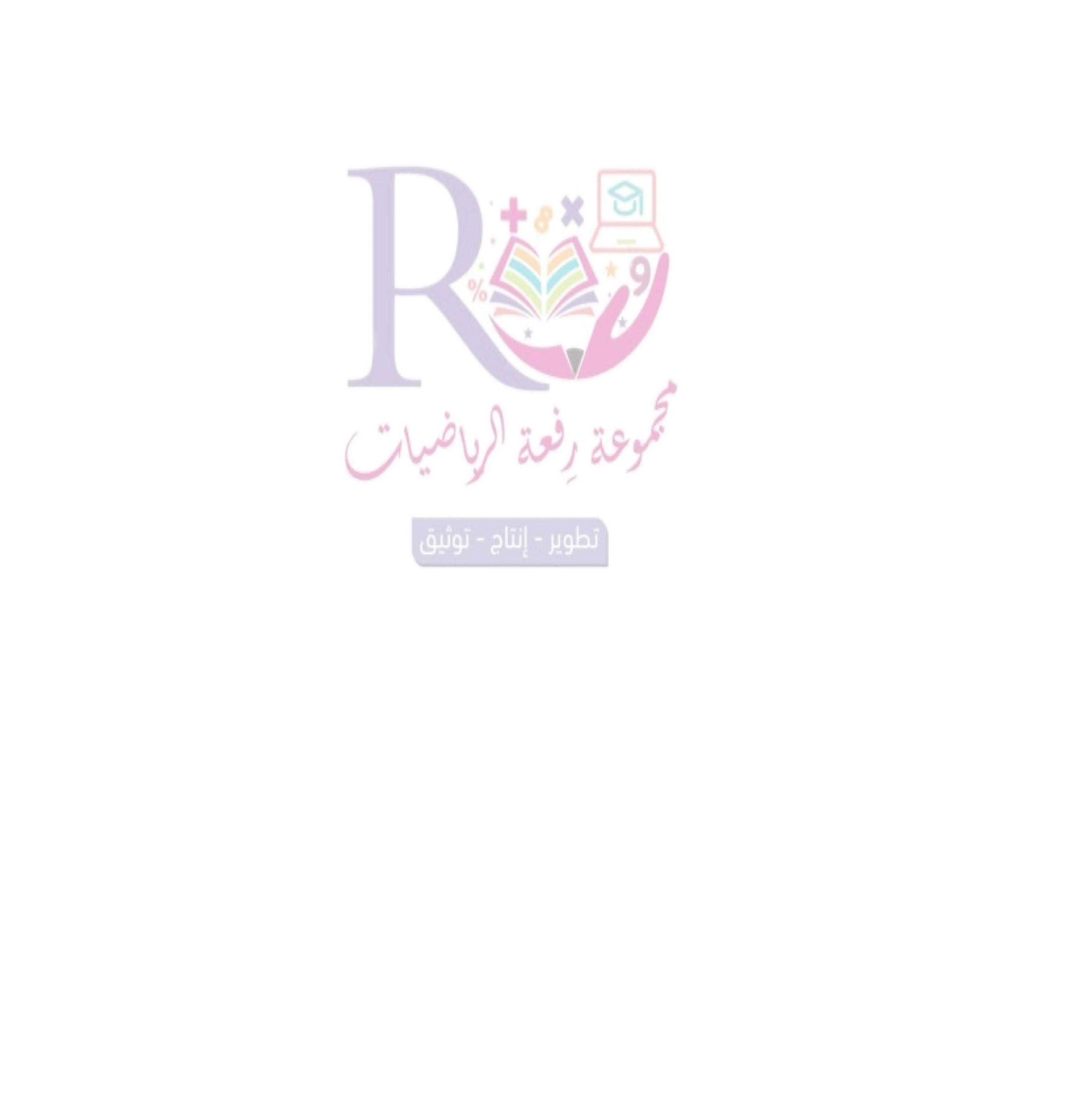 https://linktr.ee/Refa2
@Maths0120
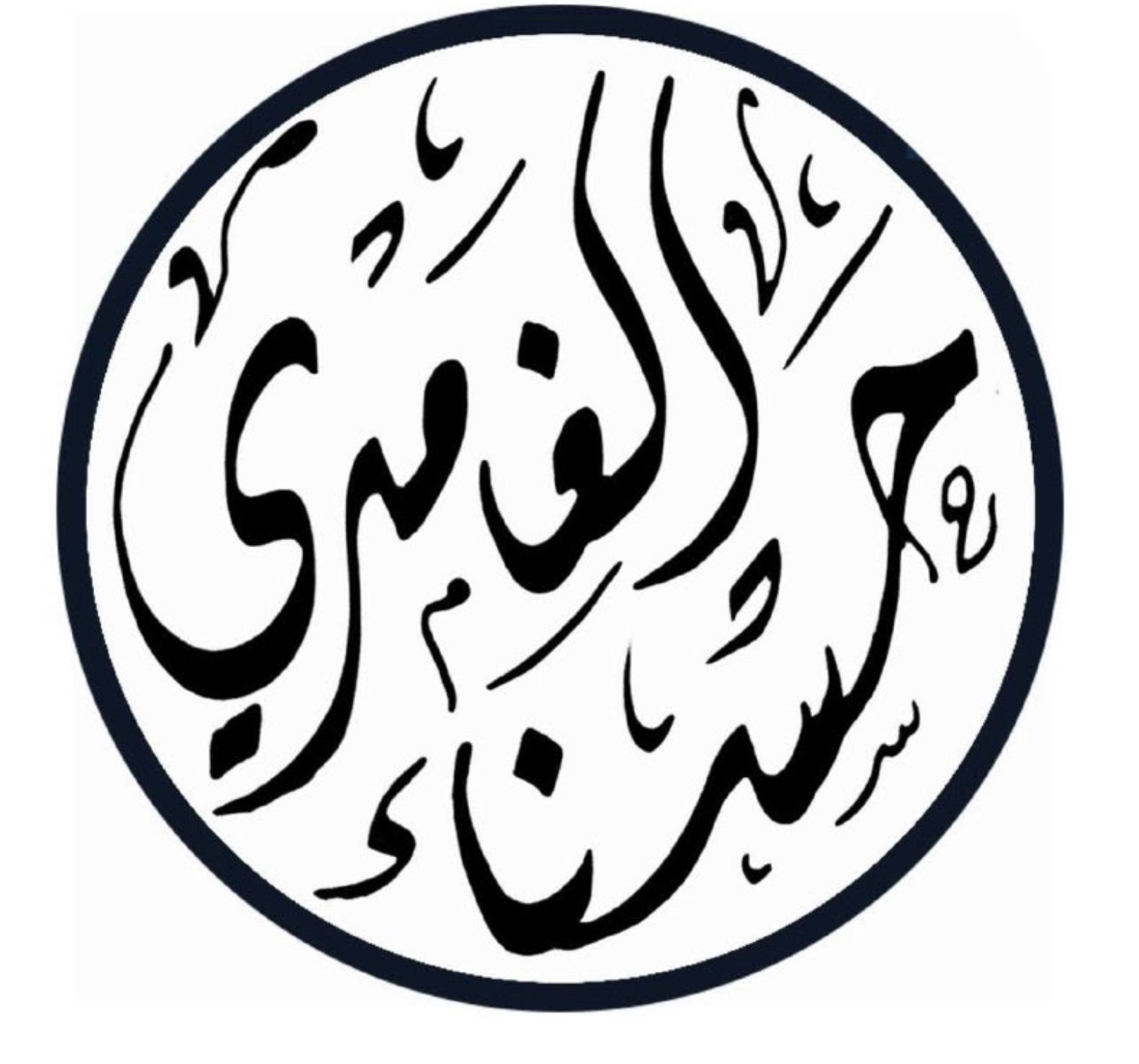 @hasnaa-2
https://t.me/hasna_math
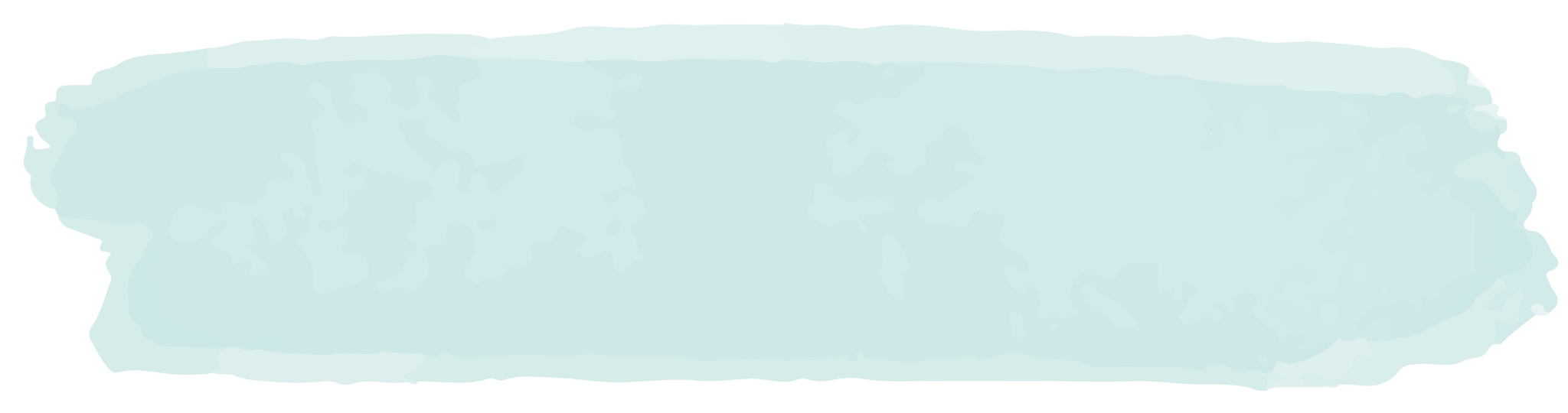 لاتنسوني من دعواتكم الصادقة